ALEXANDER
PRODUCT DECK
U S E F U L  T O O L S  F O R  E V E R Y D A Y  L I F E
TOOLWORX
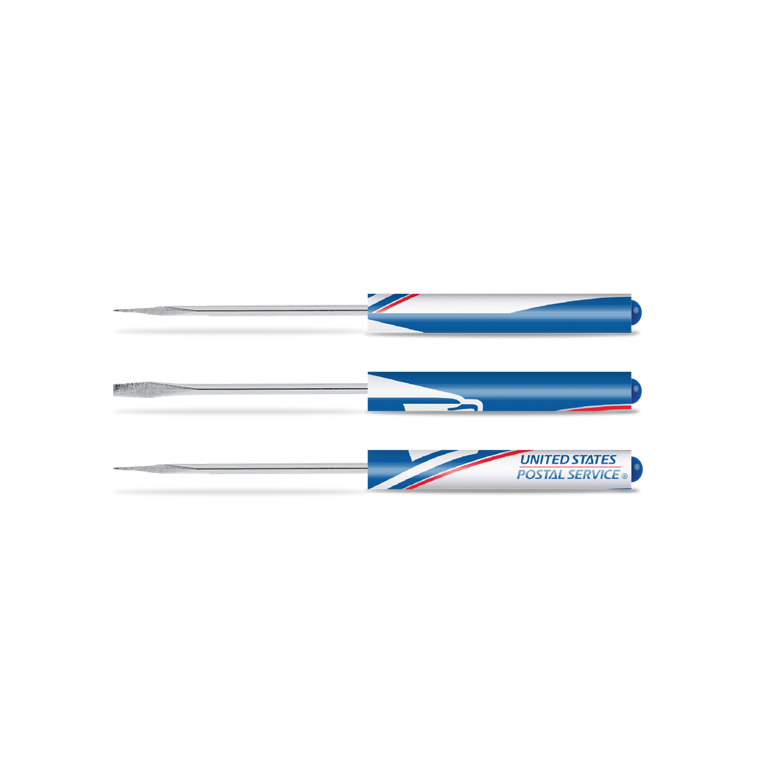 USEFUL	TOOLS	FOR	EVERYDAY	LIFE
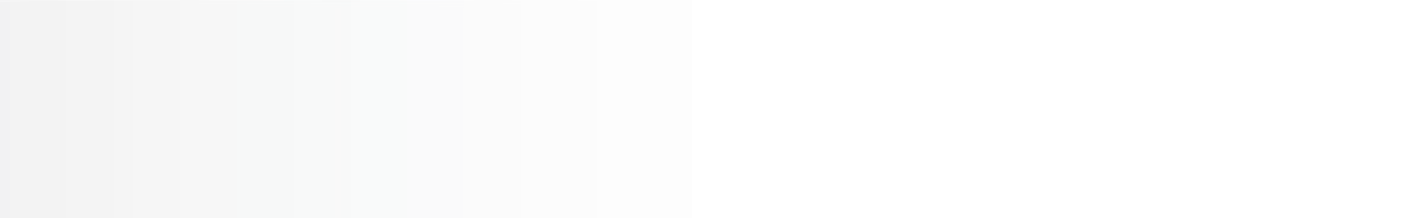 2035CB POCKET PARTNER™ COLORBURST SCREWDRIVER
$2.30A
MIN 200
*AS LOW AS PRICING, SETUP $50G
TOOLWORX
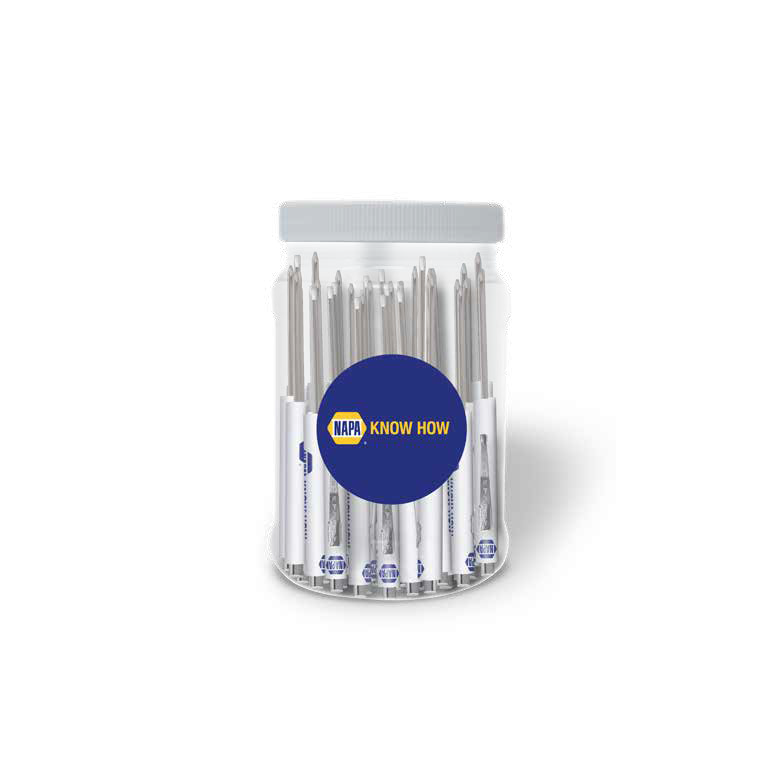 USEFUL	TOOLS	FOR	EVERYDAY	LIFE
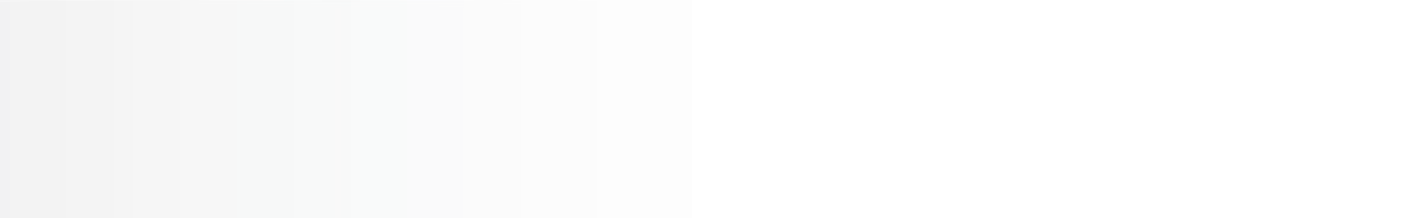 32BKT 32OZ DISPLAY BUCKET
$8.40A
MIN 1
*AS LOW AS PRICING, SETUP $50G
TOOLWORX
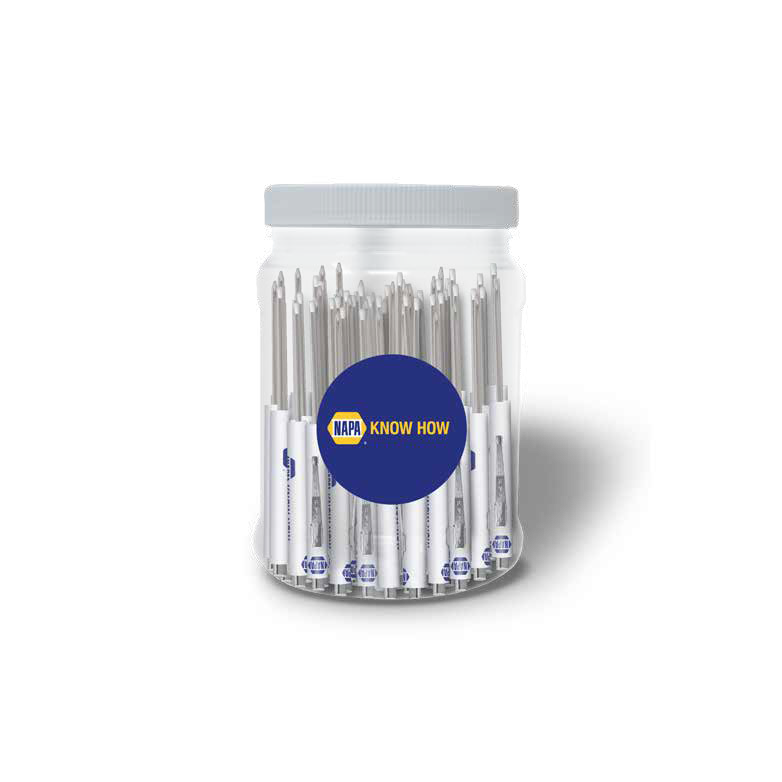 USEFUL	TOOLS	FOR	EVERYDAY	LIFE
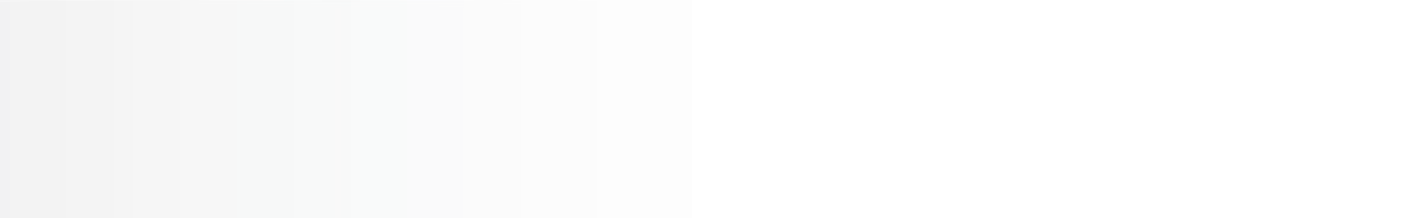 64BKT 64OZ DISPLAY BUCKET
$16.80A
MIN 1
*AS LOW AS PRICING, SETUP $50G
TOOLWORX
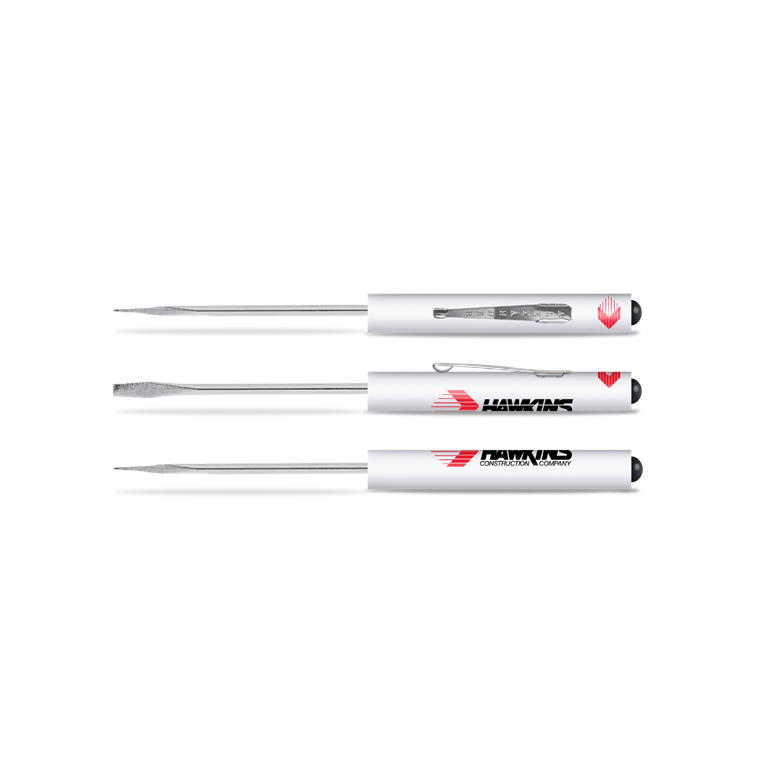 USEFUL	TOOLS	FOR	EVERYDAY	LIFE
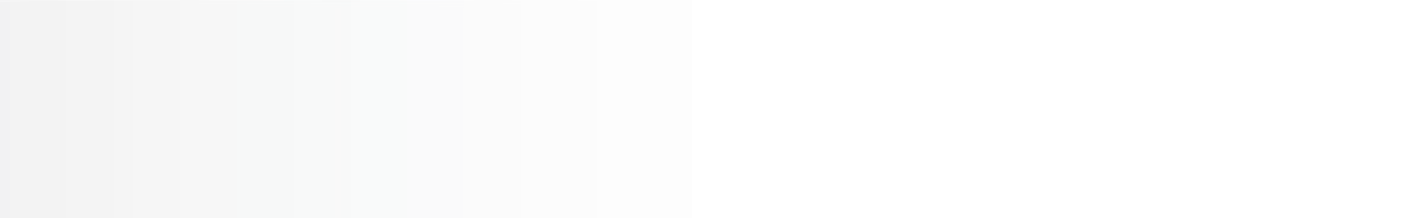 2035 POCKET PARTNER™ FIXED BLADE SCREWDRIVER
$1.90A
MIN 200
*AS LOW AS PRICING, SETUP $50G
TOOLWORX
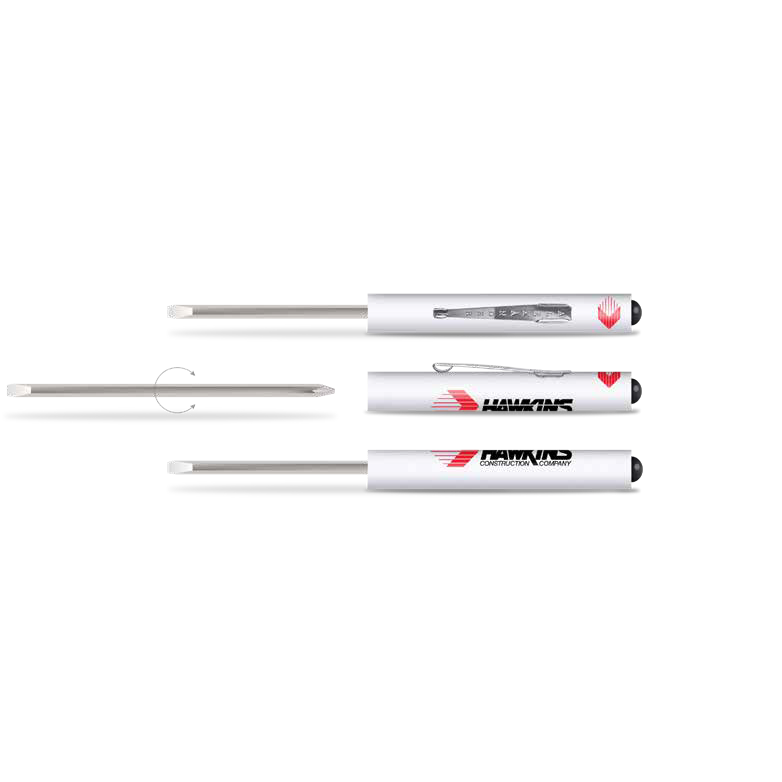 USEFUL	TOOLS	FOR	EVERYDAY	LIFE
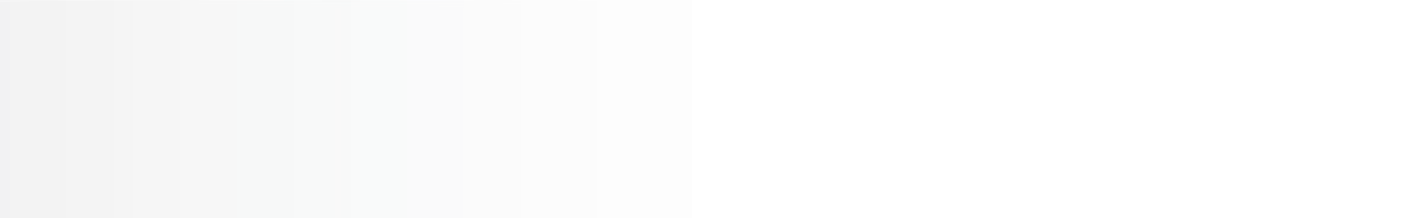 2032 POCKET PARTNER™ REVERSIBLE SCREWDRIVER
$2.10A
MIN 200
*AS LOW AS PRICING, SETUP $50G
TOOLWORX
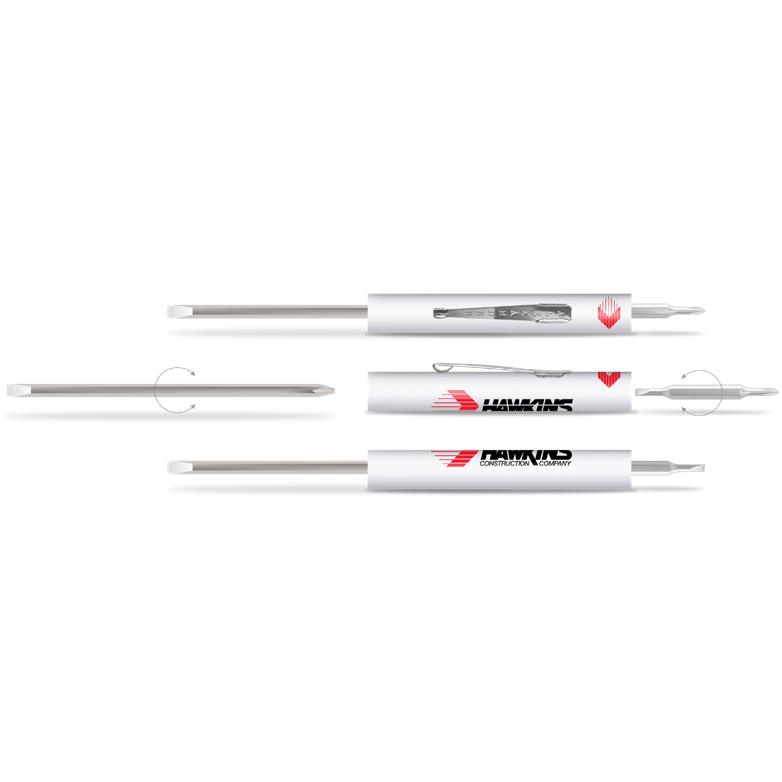 USEFUL	TOOLS	FOR	EVERYDAY	LIFE
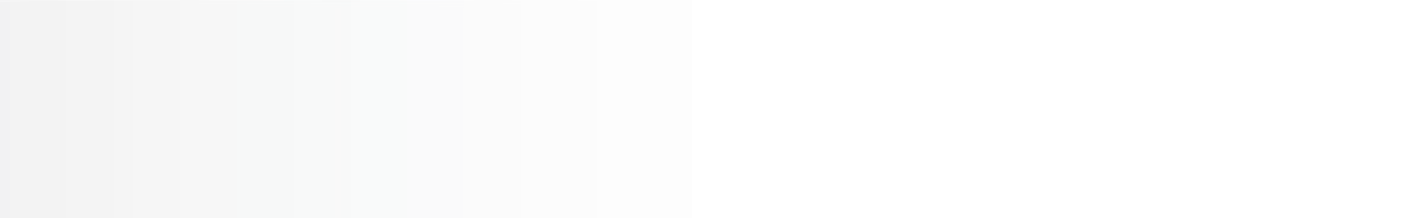 2232 POCKET PARTNER™ 4-IN-1 REVERSIBLE SCREWDRIVER
$3.42A
MIN 200
*AS LOW AS PRICING, SETUP $50G
TOOLWORX
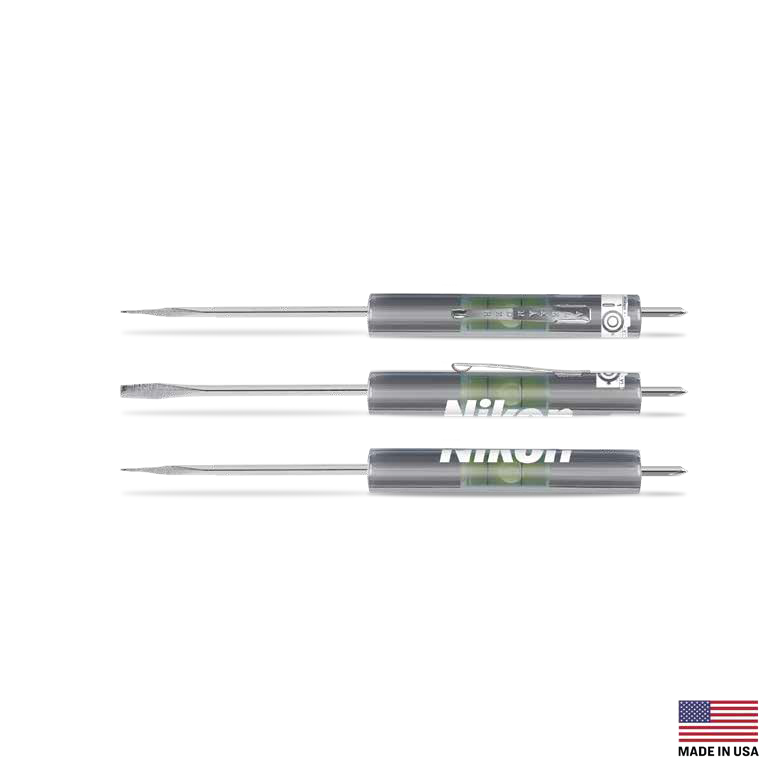 USEFUL	TOOLS	FOR	EVERYDAY	LIFE
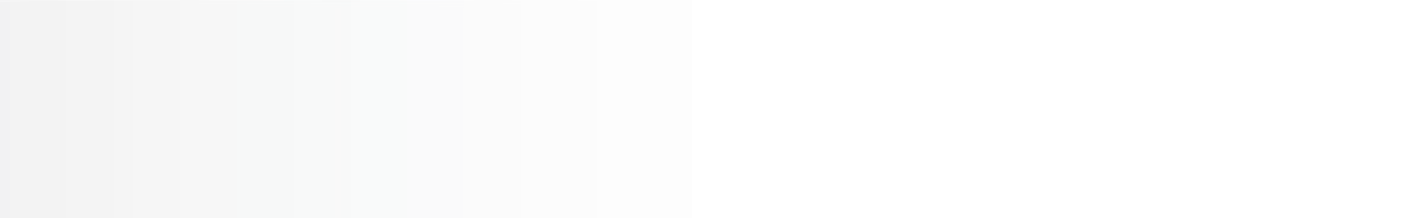 2048 LEVEL RITE™ FIXED BLADE SCREWDRIVER
$3.40A
MIN 200
*AS LOW AS PRICING, SETUP $50G
TOOLWORX
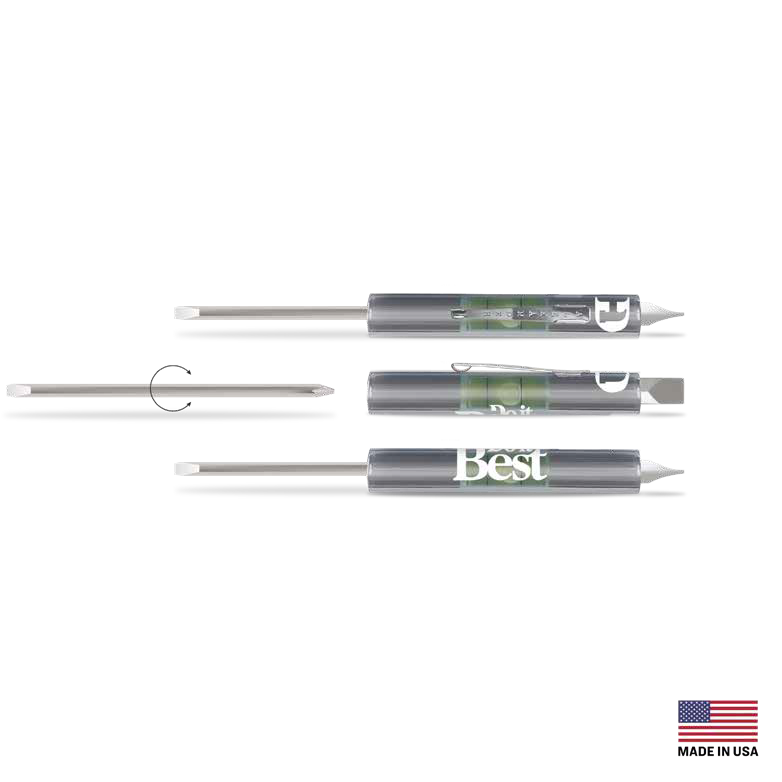 USEFUL	TOOLS	FOR	EVERYDAY	LIFE
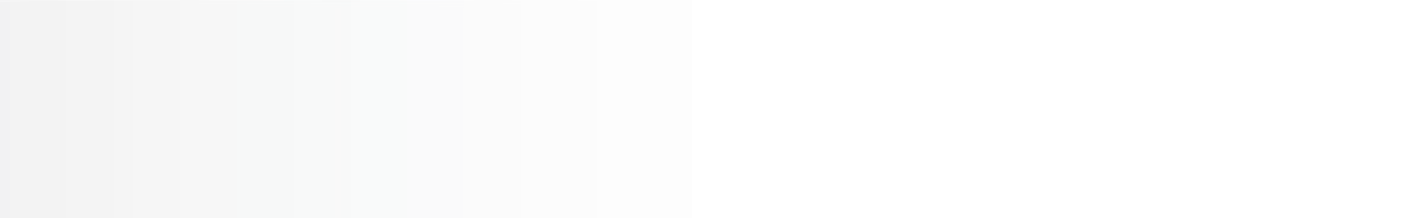 2049 LEVEL RITE™ REVERSIBLE SCREWDRIVER
$4.96A
MIN 200
*AS LOW AS PRICING, SETUP $50G
TOOLWORX
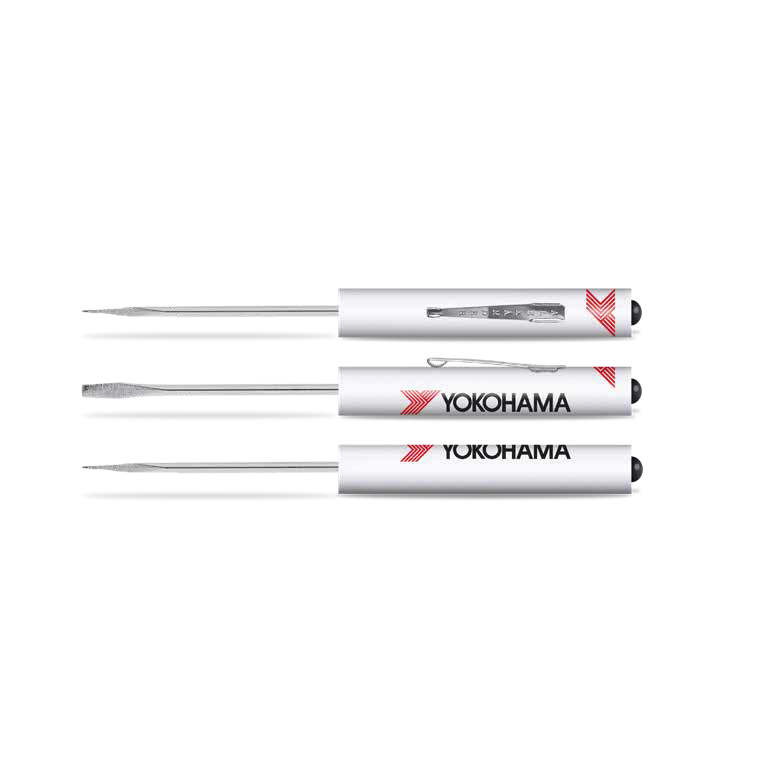 USEFUL	TOOLS	FOR	EVERYDAY	LIFE
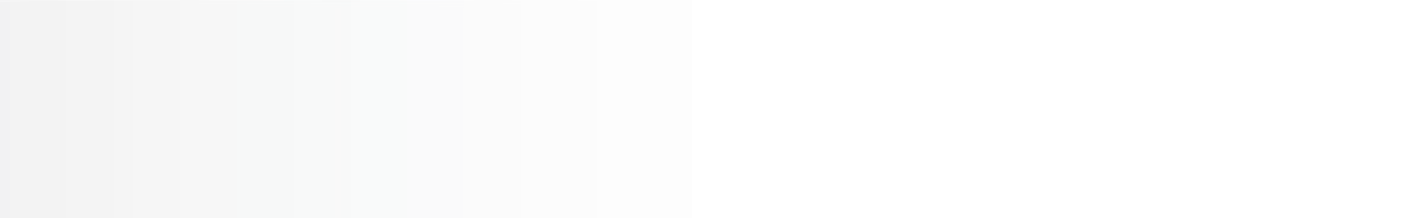 2055 BIG JAKE™ FIXED BLADE SCREWDRIVER
$2.30A
MIN 200
*AS LOW AS PRICING, SETUP $50G
TOOLWORX
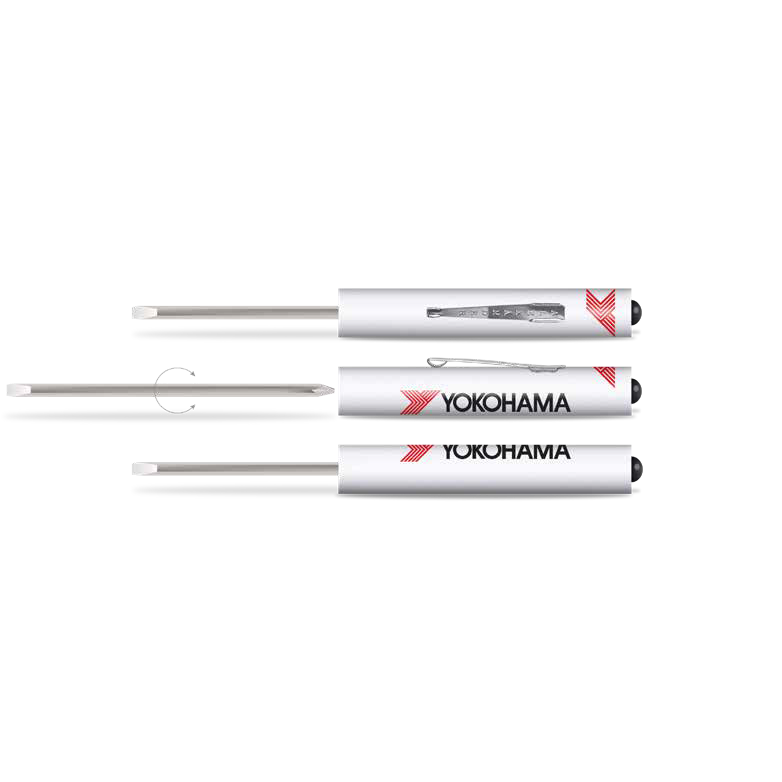 USEFUL	TOOLS	FOR	EVERYDAY	LIFE
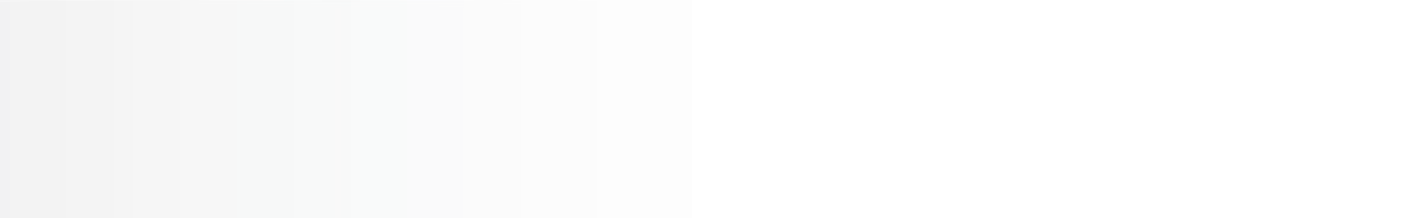 2052 BIG JAKE™ REVERSIBLE BLADE SCREWDRIVER
$2.50A
MIN 200
*AS LOW AS PRICING, SETUP $50G
TOOLWORX
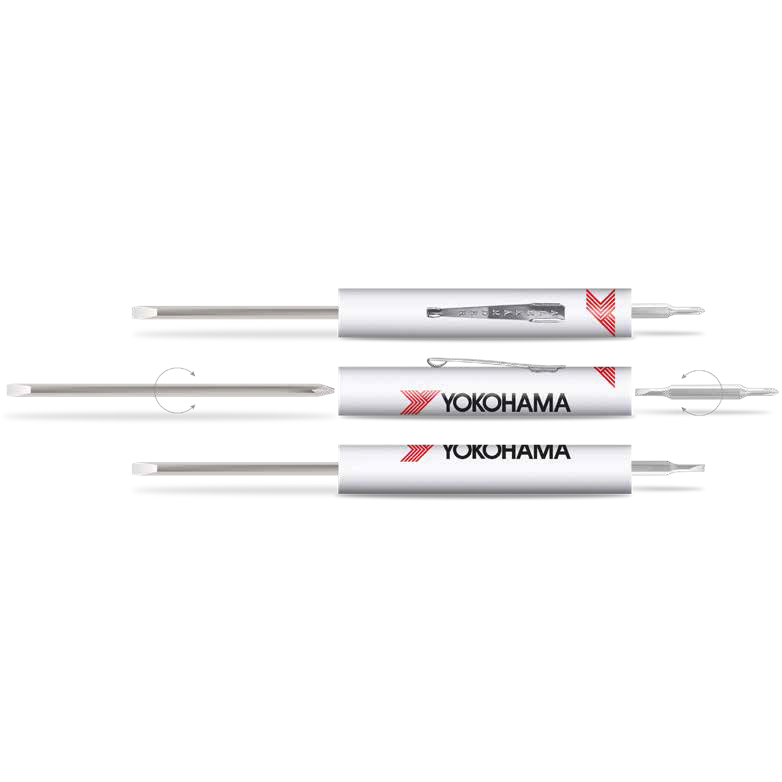 USEFUL	TOOLS	FOR	EVERYDAY	LIFE
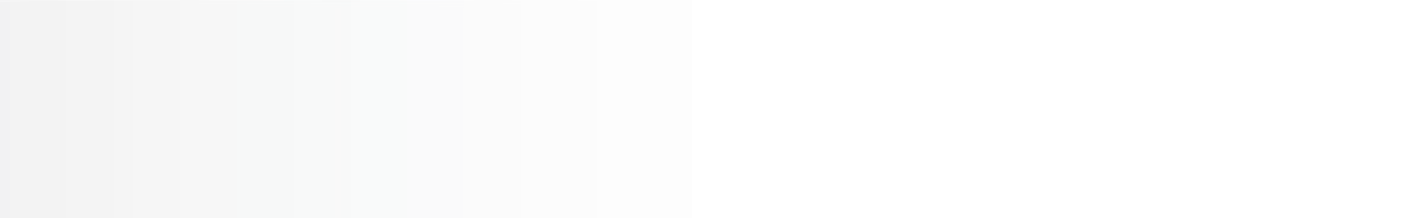 2252 BIG JAKE™ 4-IN-1 REVERSIBLE SCREWDRIVER
$3.88A
MIN 200
*AS LOW AS PRICING, SETUP $50G
TOOLWORX
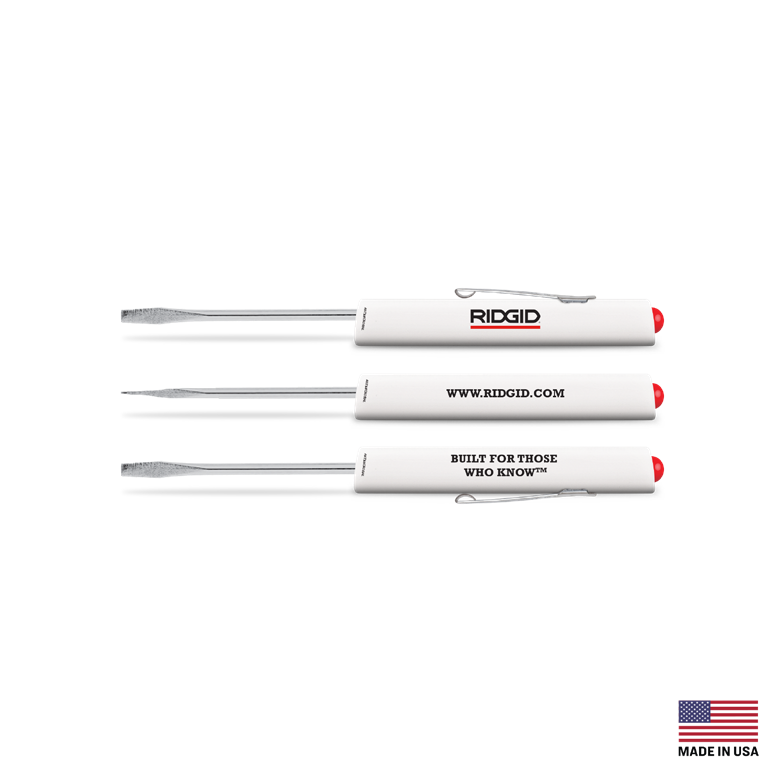 USEFUL	TOOLS	FOR	EVERYDAY	LIFE
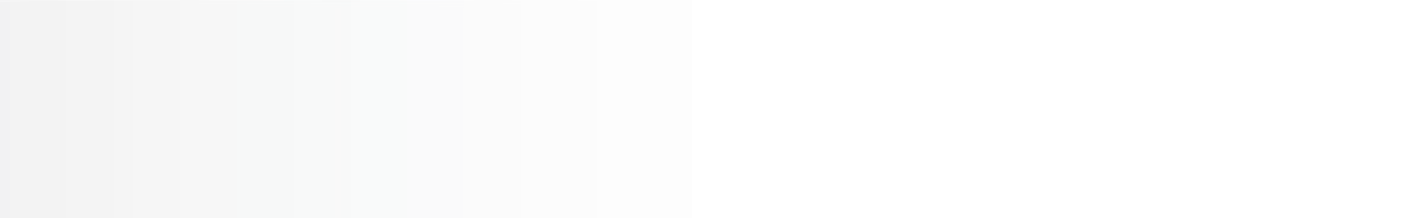 2065 TRI-AD™ FIXED BLADE SCREWDRIVER
$2.22A
MIN 200
*AS LOW AS PRICING, SETUP $50G
TOOLWORX
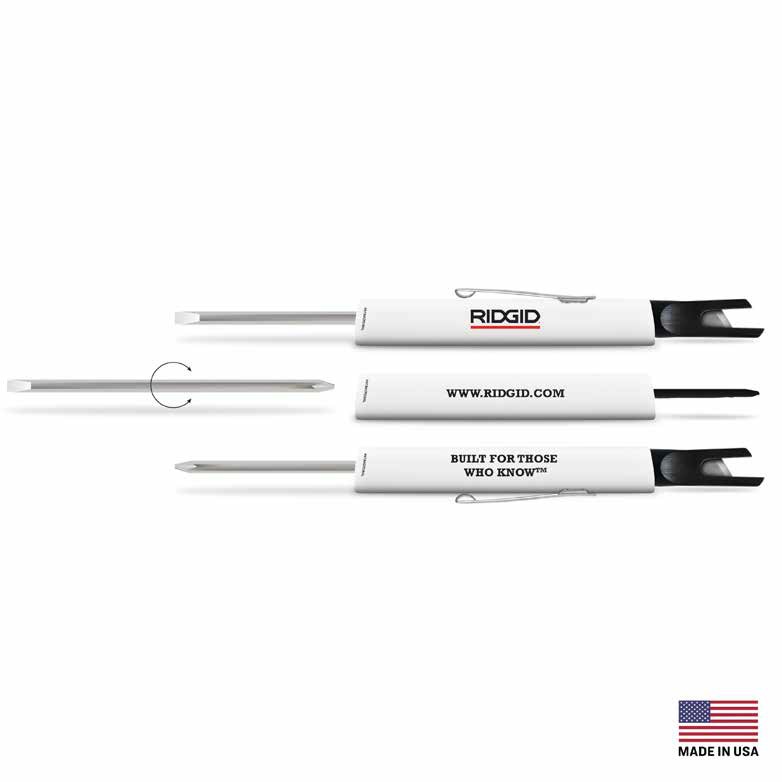 USEFUL	TOOLS	FOR	EVERYDAY	LIFE
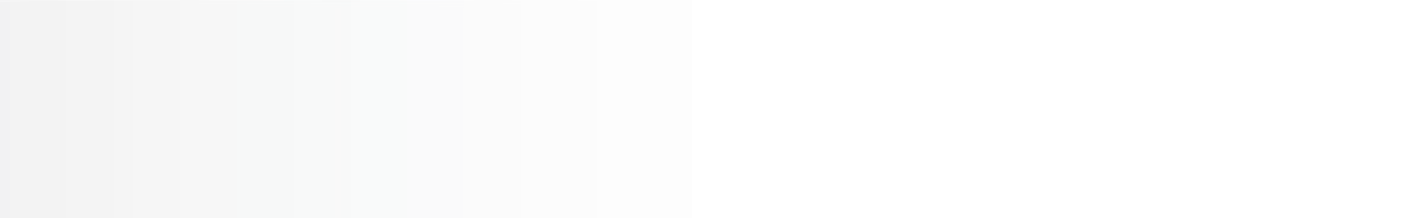 2062 TRI-AD™ REVERSIBLE BLADE SCREWDRIVER
$2.42A
MIN 200
*AS LOW AS PRICING, SETUP $50G
TOOLWORX
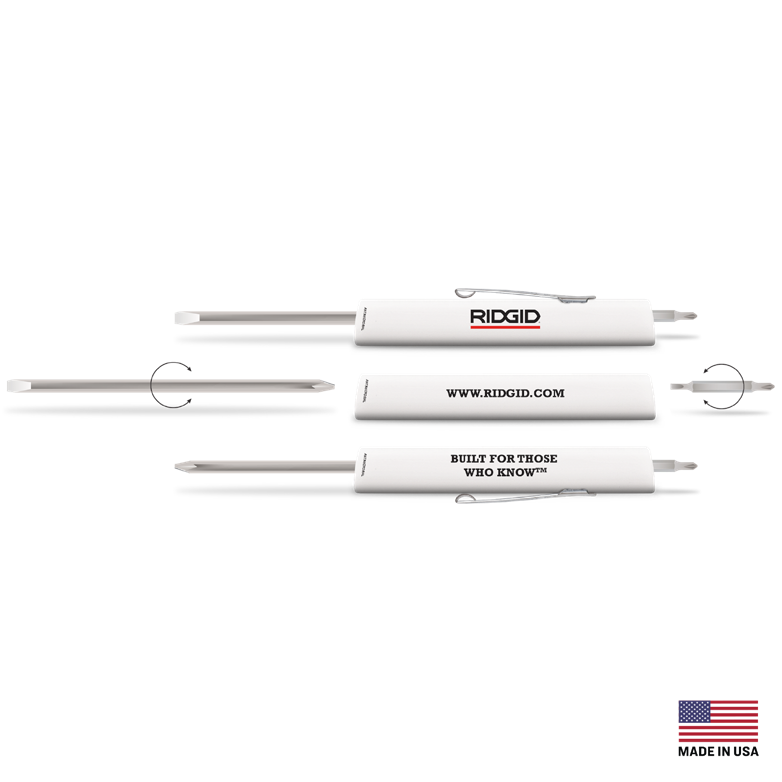 USEFUL	TOOLS	FOR	EVERYDAY	LIFE
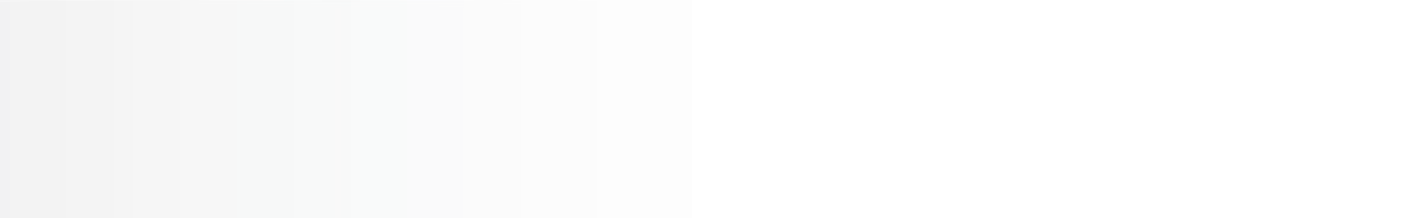 2262 TRI-AD™ 4-IN-1 REVERSIBLE SCREWDRIVER
$4.00A
MIN 200
*AS LOW AS PRICING, SETUP $50G
TOOLWORX
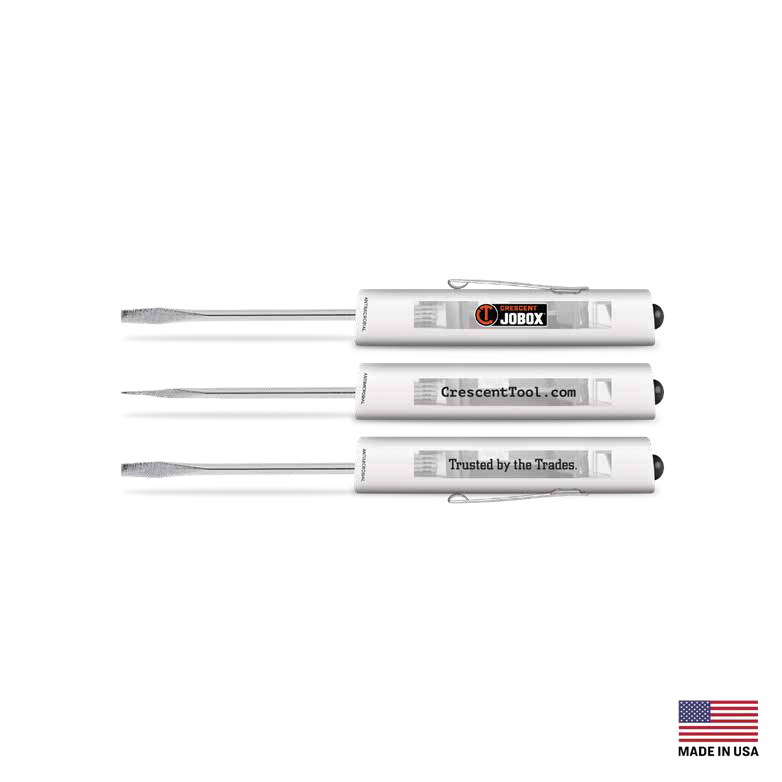 USEFUL	TOOLS	FOR	EVERYDAY	LIFE
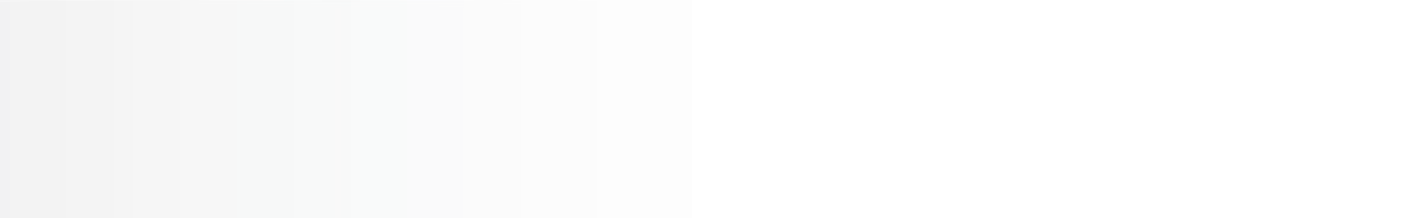 2066 SUPER TRI-AD™ FIXED BLADE SCREWDRIVER
$3.14A
MIN 200
*AS LOW AS PRICING, SETUP $50G
TOOLWORX
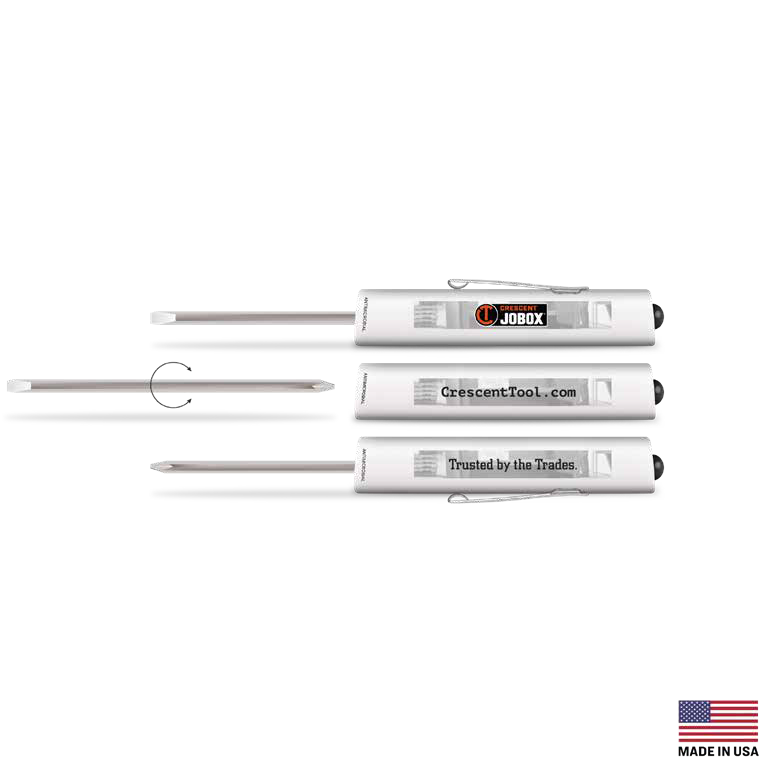 USEFUL	TOOLS	FOR	EVERYDAY	LIFE
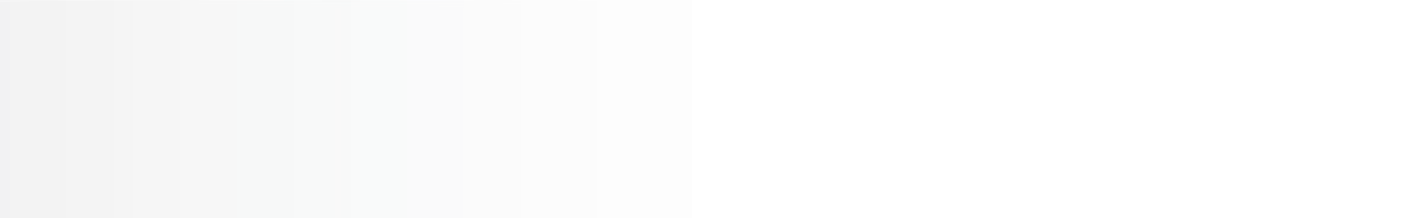 2067 SUPER TRI-AD™ REVERSIBLE SCREWDRIVER
$3.36A
MIN 200
*AS LOW AS PRICING, SETUP $50G
TOOLWORX
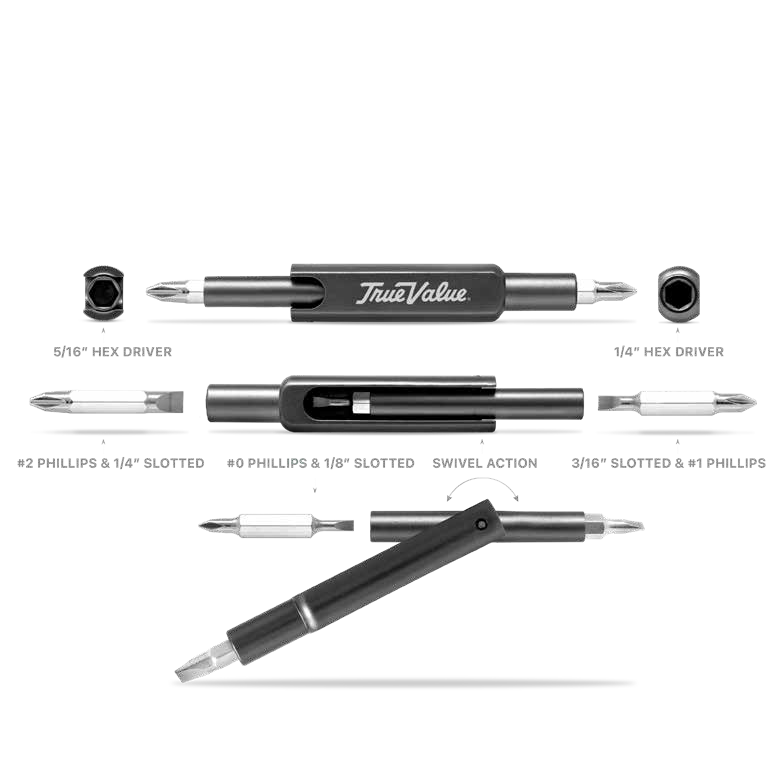 USEFUL	TOOLS	FOR	EVERYDAY	LIFE
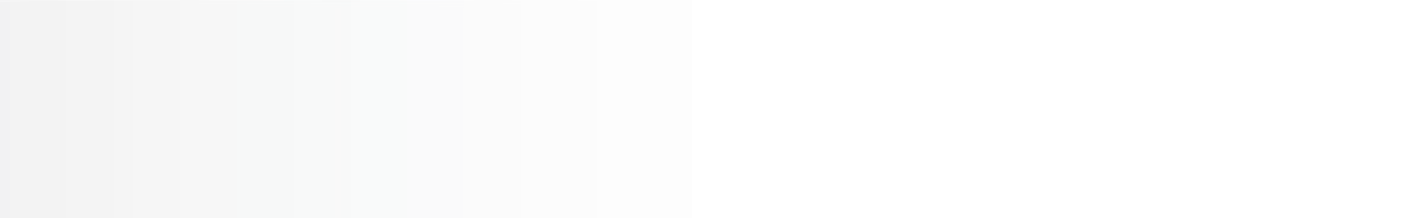 2512 TOP TORQUE™ 8-IN-1 T-HANDLE SCREWDRIVER
$8.30A
MIN 100
*AS LOW AS PRICING, SETUP $50G
TOOLWORX
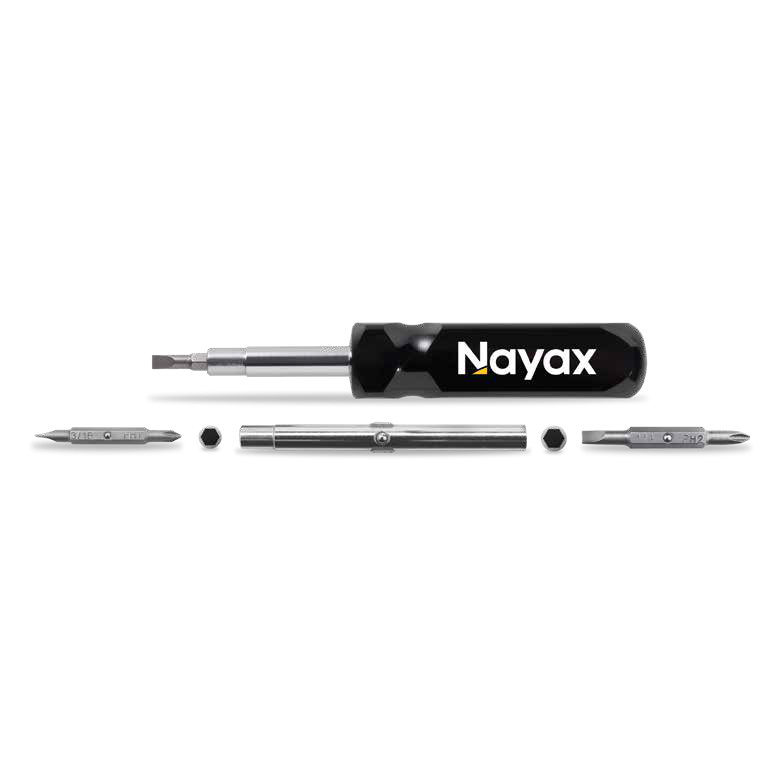 USEFUL	TOOLS	FOR	EVERYDAY	LIFE
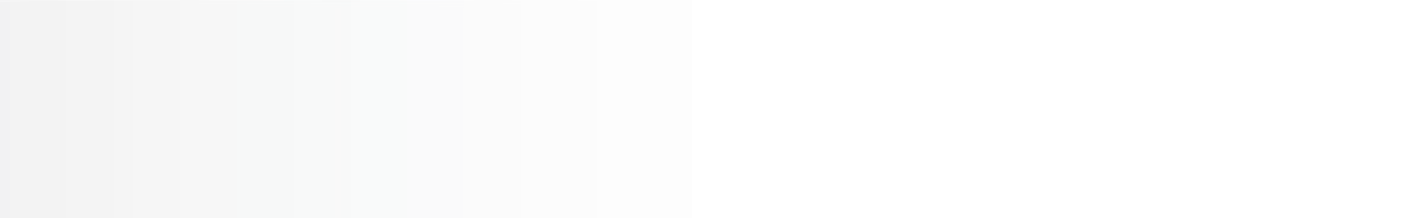 2044 6-IN-1 SCREWDRIVER™
$9.22A
MIN 100
*AS LOW AS PRICING, SETUP $50G
TOOLWORX
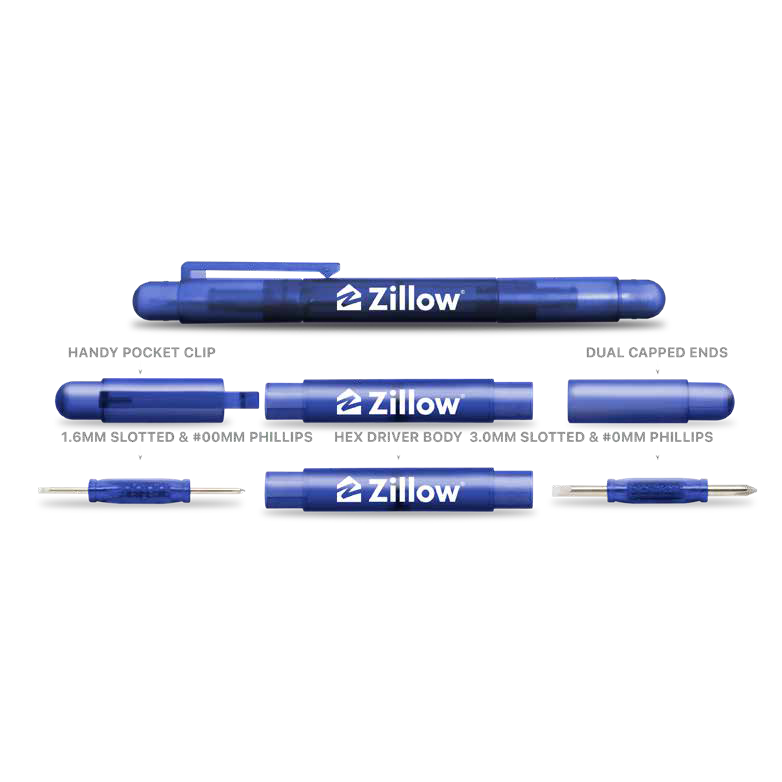 USEFUL	TOOLS	FOR	EVERYDAY	LIFE
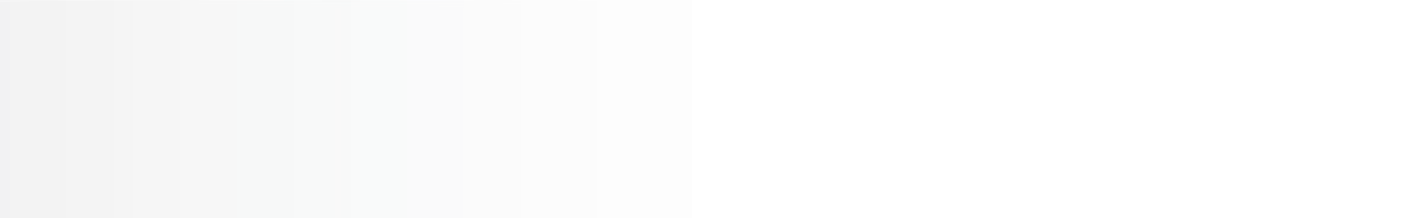 2905 4-IN-1 PRECISION SCREWDRIVER
$2.54A
MIN 200
*AS LOW AS PRICING, SETUP $50G
TOOLWORX
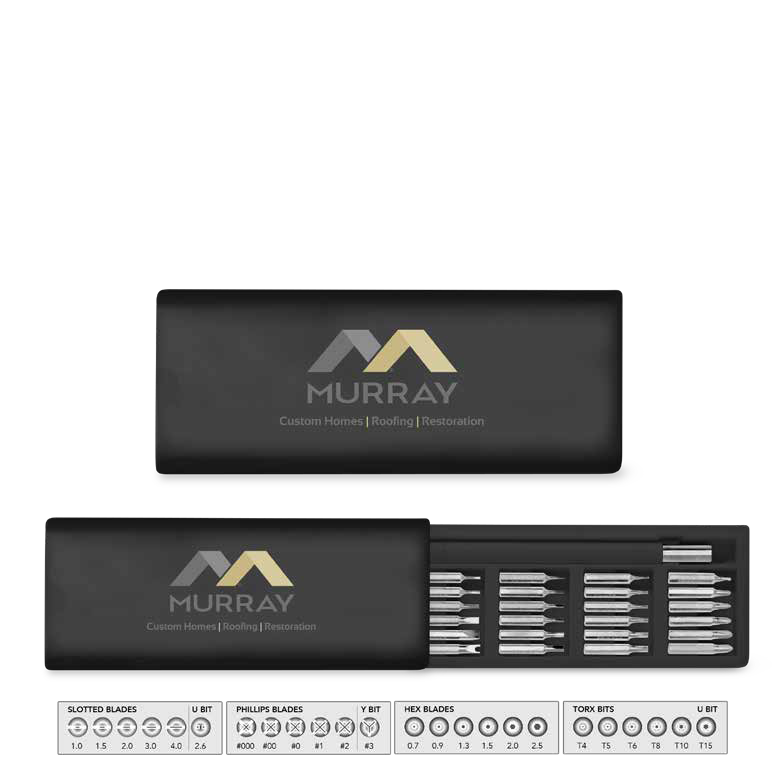 USEFUL	TOOLS	FOR	EVERYDAY	LIFE
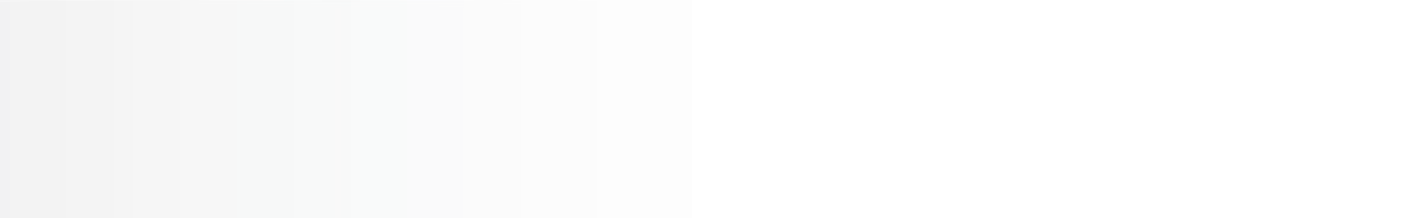 2046 PRECISION SCREWDRIVER SET
$13.40A
MIN 50
*AS LOW AS PRICING, SETUP $50G
TOOLWORX
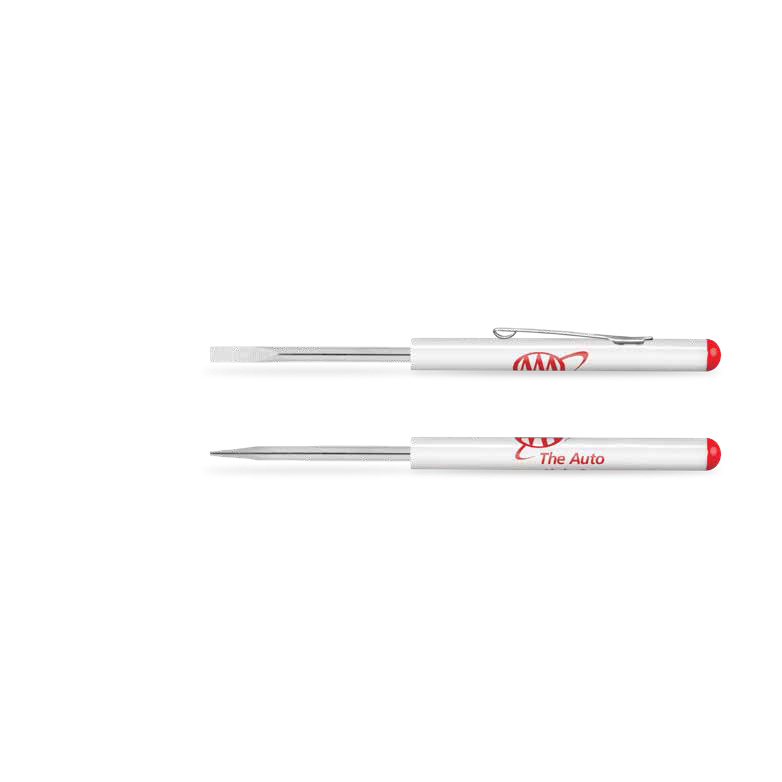 USEFUL	TOOLS	FOR	EVERYDAY	LIFE
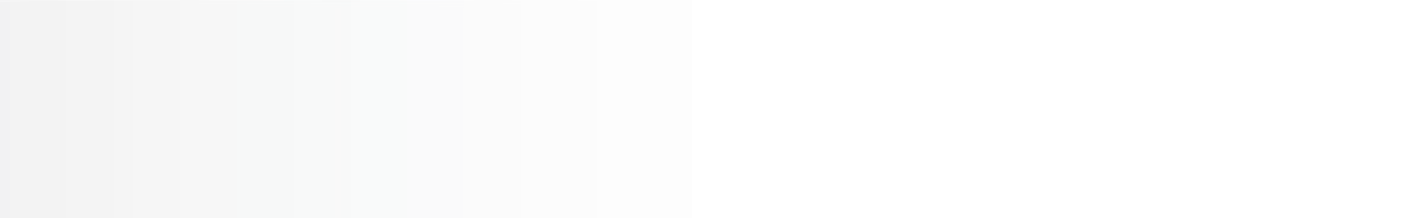 2040 MICRO TOOLS™ SCREWDRIVER
$1.74A
MIN 200
*AS LOW AS PRICING, SETUP $50G
TOOLWORX
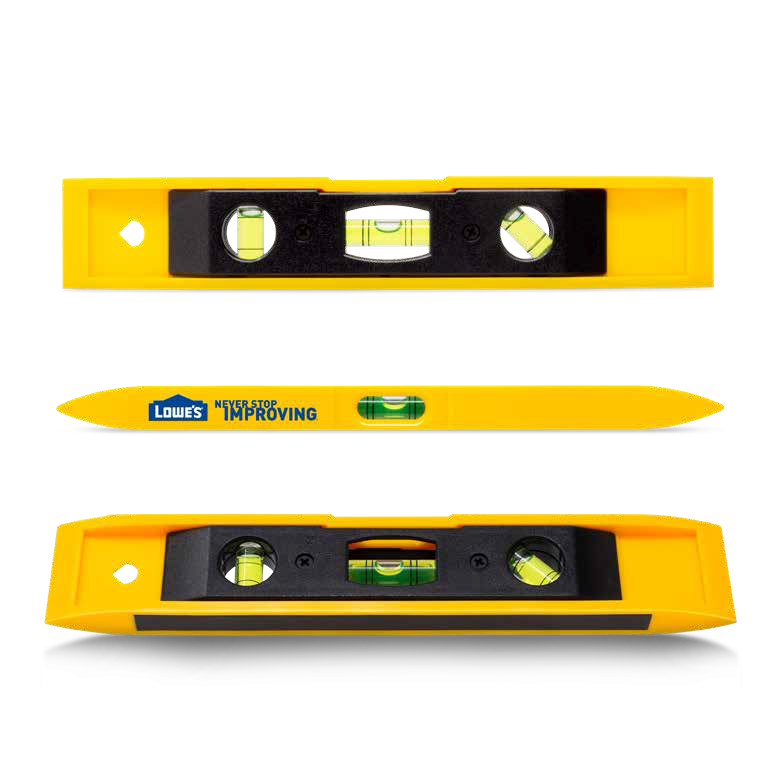 USEFUL	TOOLS	FOR	EVERYDAY	LIFE
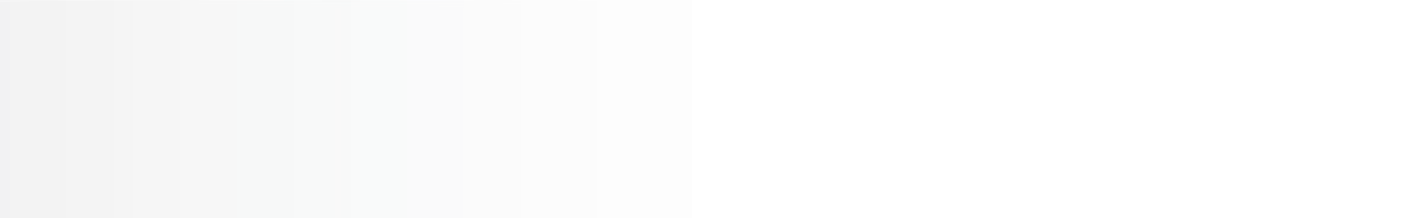 2901 9” MAGNETIC LEVEL
$4.02A
MIN 100
*AS LOW AS PRICING, SETUP $50G
TOOLWORX
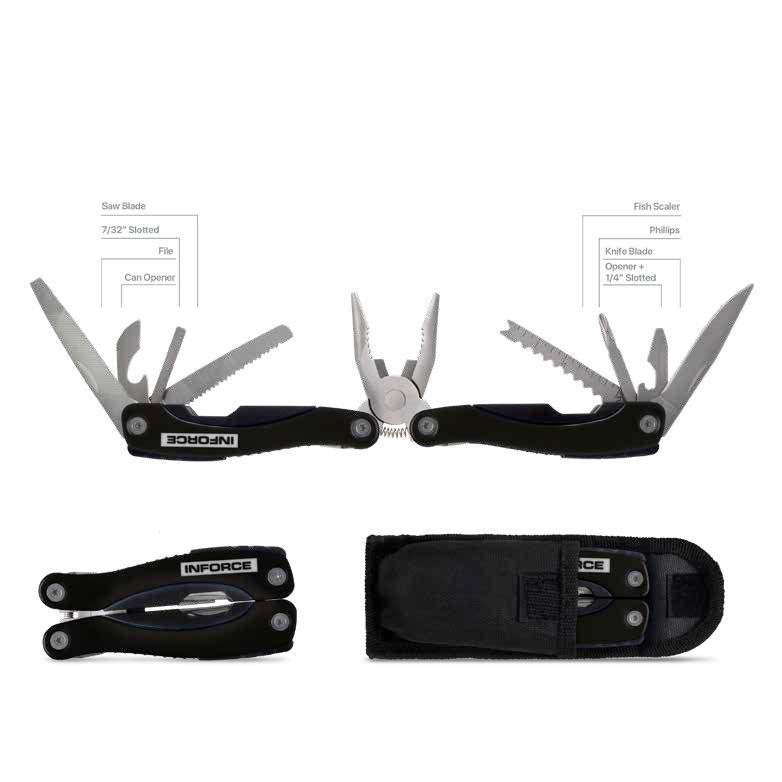 USEFUL	TOOLS	FOR	EVERYDAY	LIFE
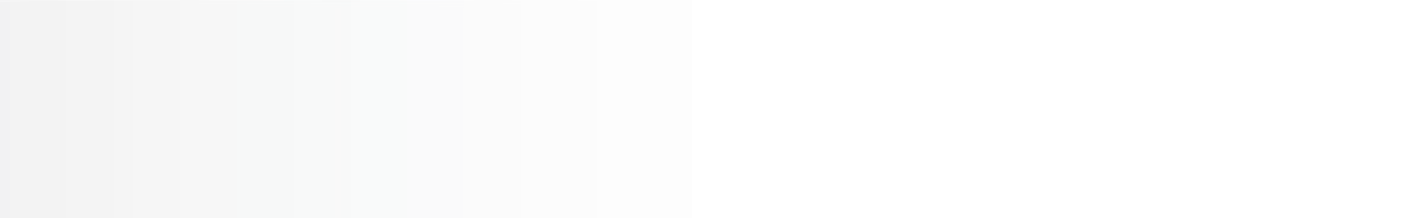 2261 PLIER MULTI-TOOL
$13.98A
MIN 50
*AS LOW AS PRICING, SETUP $50G
TOOLWORX
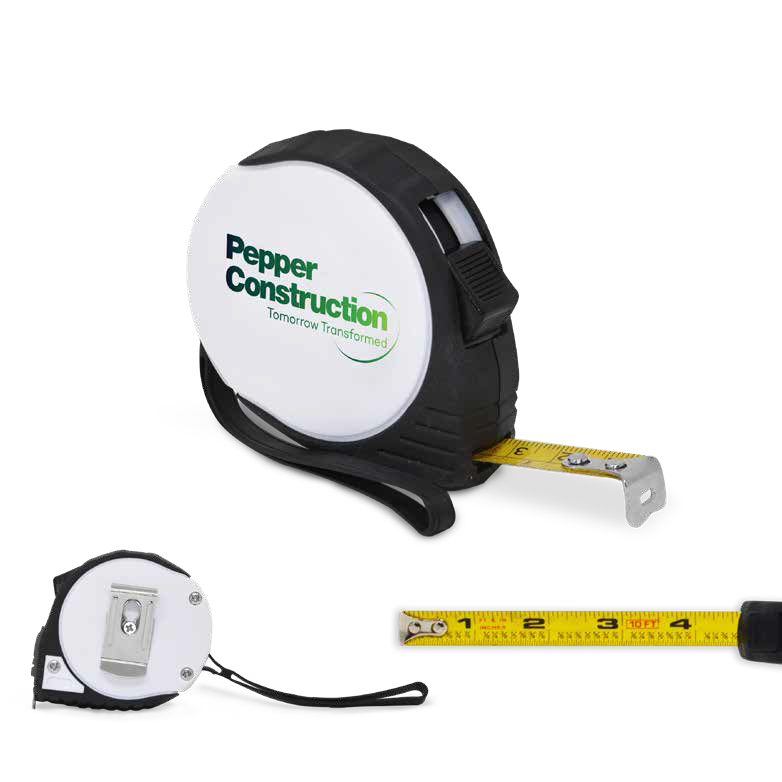 USEFUL	TOOLS	FOR	EVERYDAY	LIFE
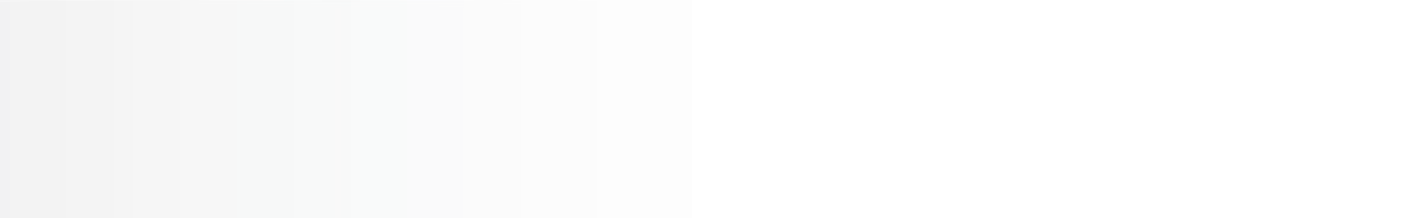 2198 10-FT TAPE MEASURE
$5.18A
MIN 100
*AS LOW AS PRICING, SETUP $50G
TOOLWORX
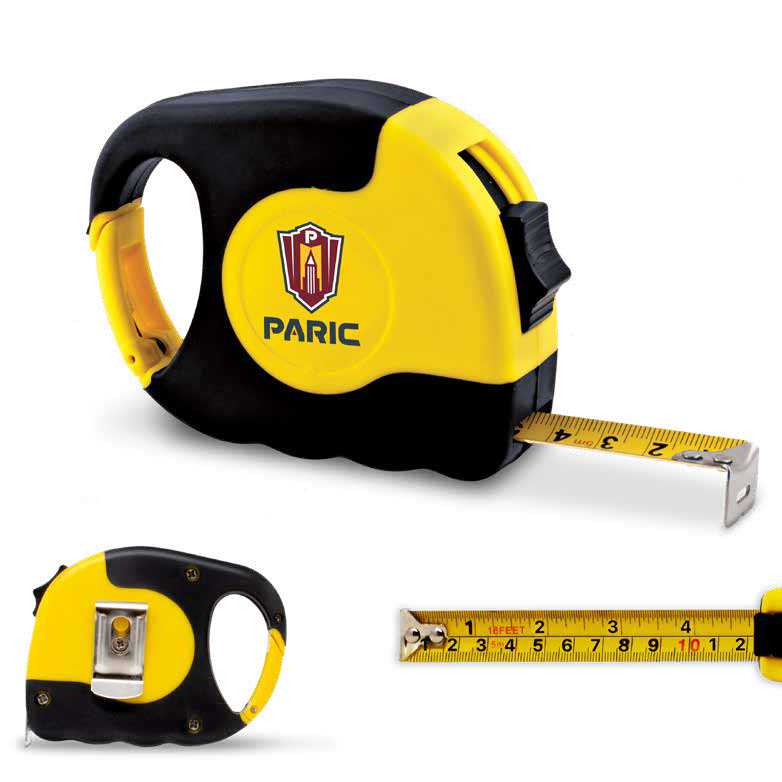 USEFUL	TOOLS	FOR	EVERYDAY	LIFE
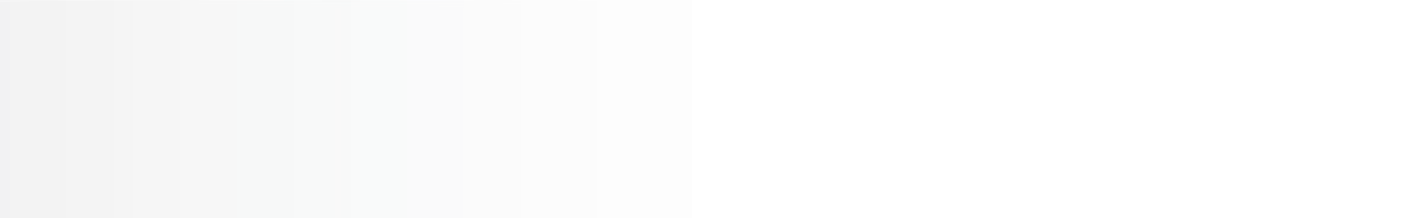 2099 16-FT CARABINER TAPE MEASURE
$9.56A
MIN 50
*AS LOW AS PRICING, SETUP $50G
TOOLWORX
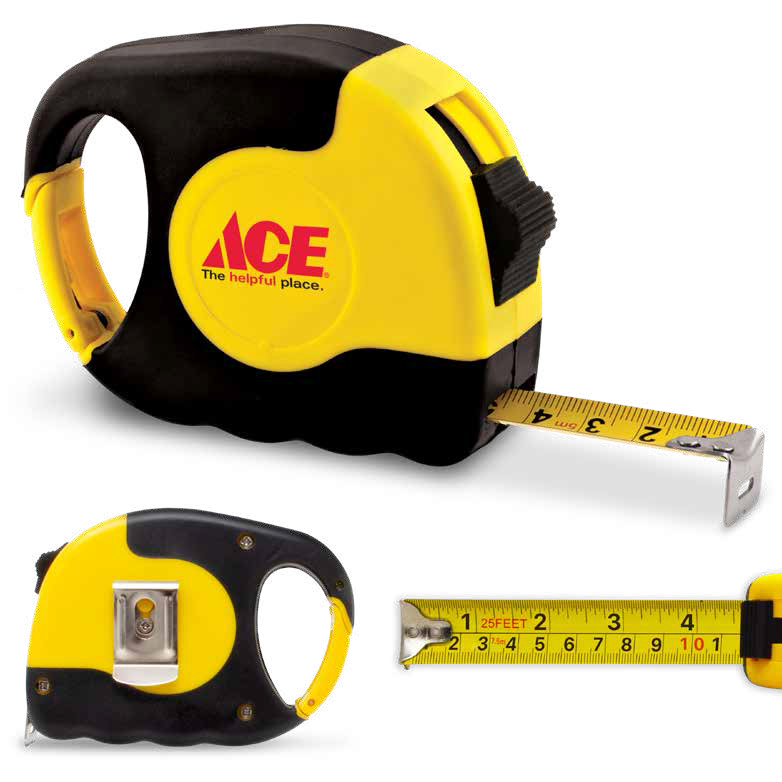 USEFUL	TOOLS	FOR	EVERYDAY	LIFE
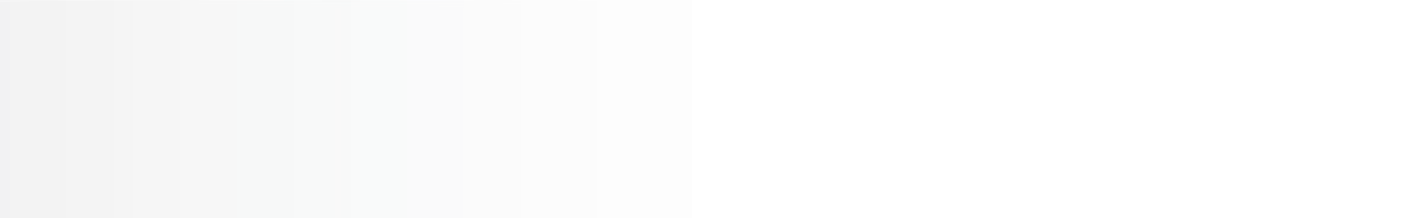 2509 25-FT CARABINER TAPE MEASURE
$12.36A
MIN 50
*AS LOW AS PRICING, SETUP $50G
TOOLWORX
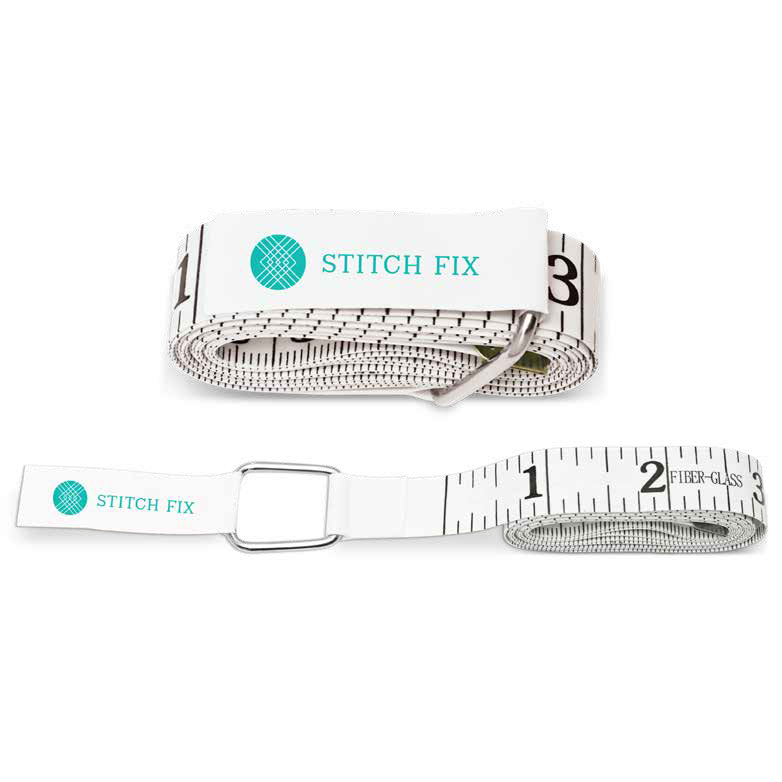 USEFUL	TOOLS	FOR	EVERYDAY	LIFE
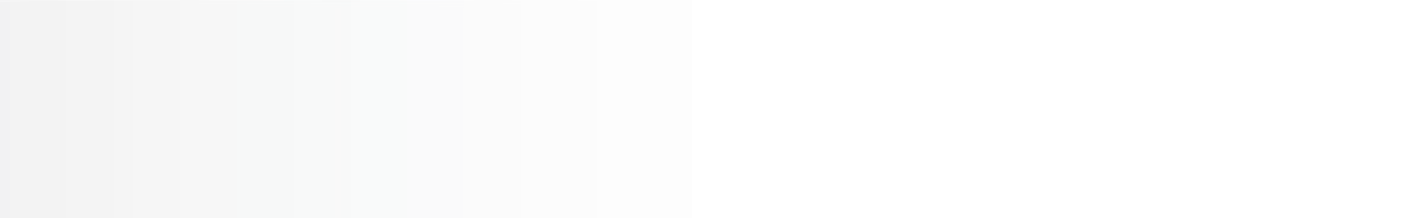 2591 SOFT VINYL TAPE MEASURE
$2.48A
MIN 200
*AS LOW AS PRICING, SETUP $50G
TOOLWORX
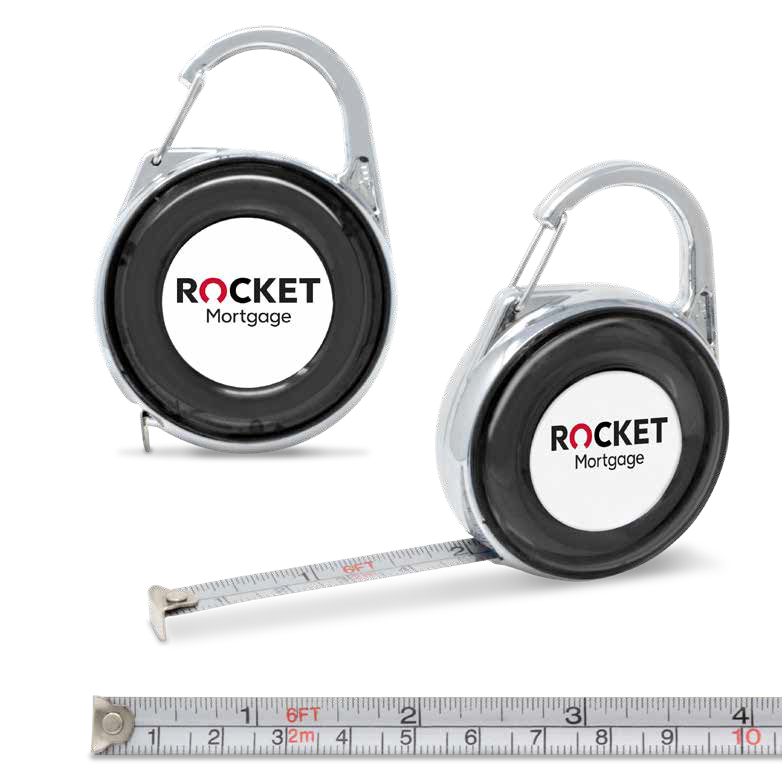 USEFUL	TOOLS	FOR	EVERYDAY	LIFE
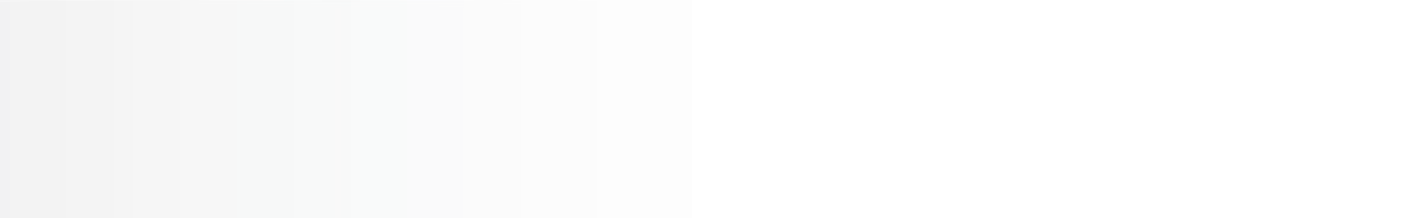 2098 6-FT CARABINER TAPE MEASURE
$3.50A
MIN 200
*AS LOW AS PRICING, SETUP $50G
L	I	G	H	T	S
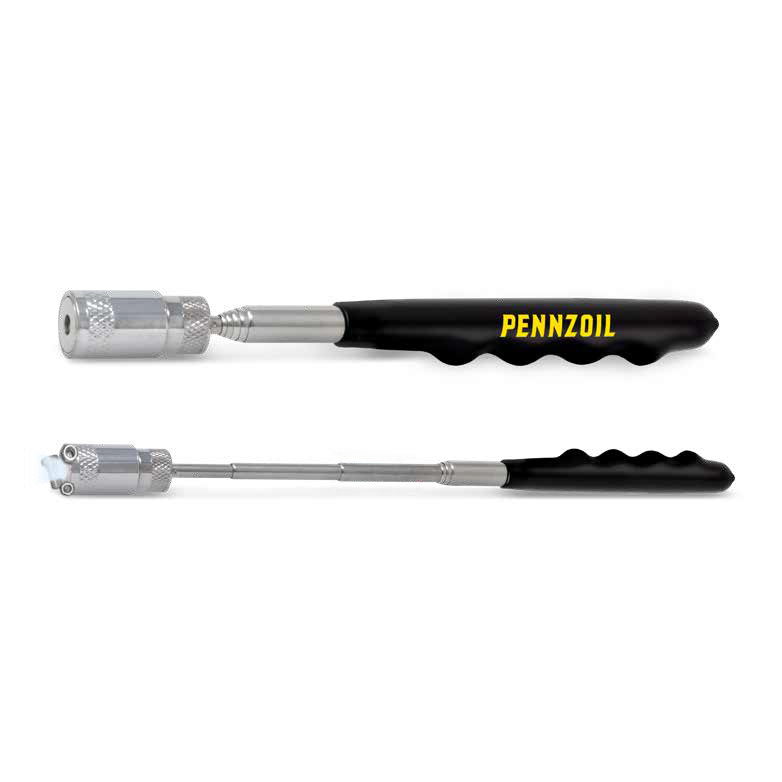 USEFUL	TOOLS	FOR	EVERYDAY	LIFE
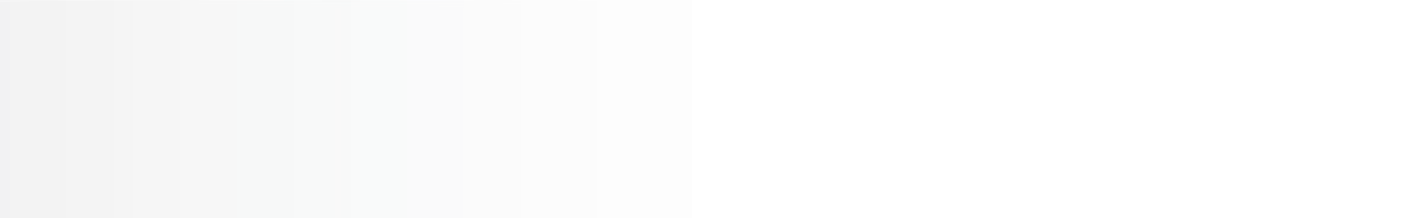 2930 LIGHTED MAGNETIC GRIPPER PICKUP TOOL
$7.18A
MIN 100
*AS LOW AS PRICING, SETUP $50G
L	I	G	H	T	S
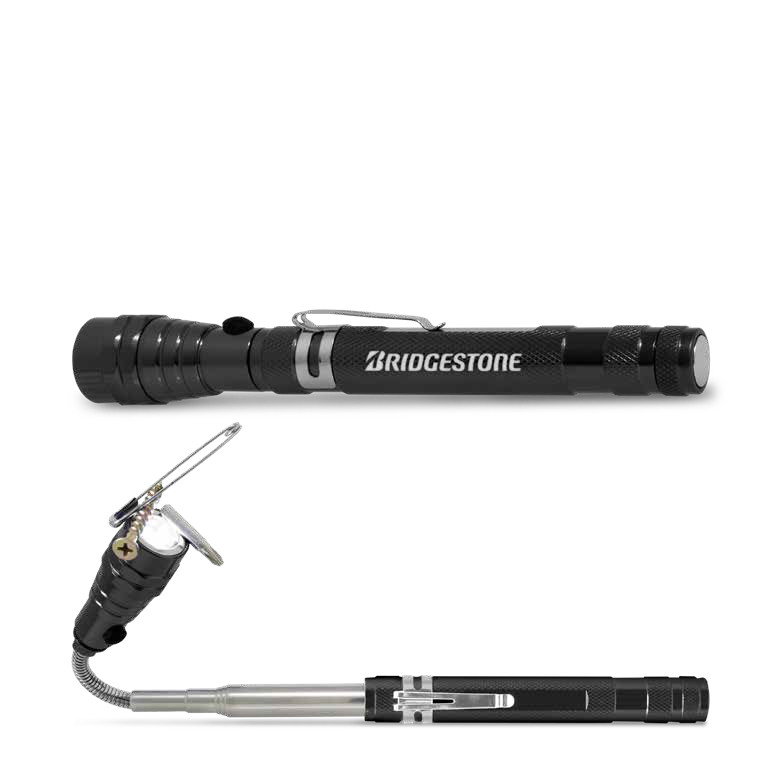 USEFUL	TOOLS	FOR	EVERYDAY	LIFE
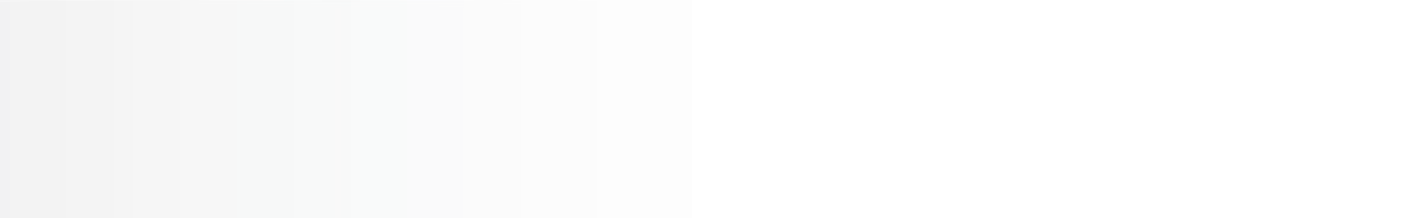 2938 TELESCOPING FLEX FLASHLIGHT
$11.12A
MIN 50
*AS LOW AS PRICING, SETUP $50G
TOOLWORX
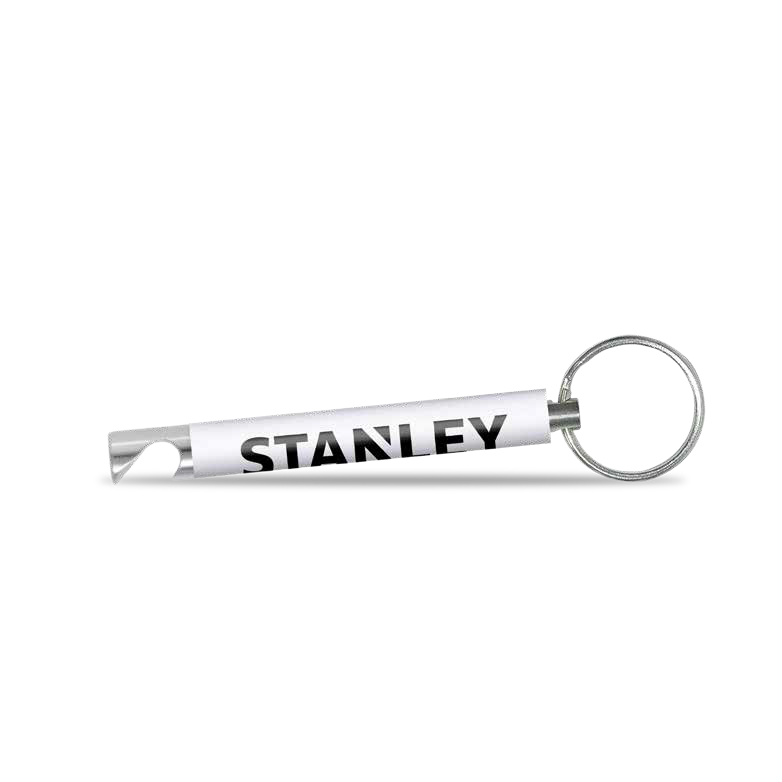 USEFUL	TOOLS	FOR	EVERYDAY	LIFE
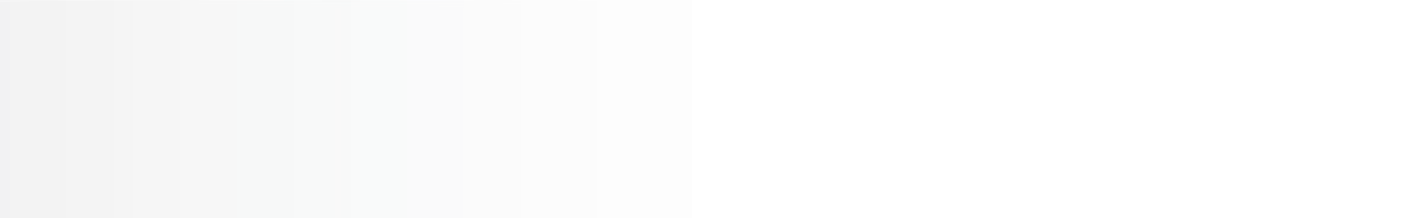 2200 POCKET PARTNER™ KEY TAG
$4.68A
MIN 200
*AS LOW AS PRICING, SETUP $50G
TOOLWORX
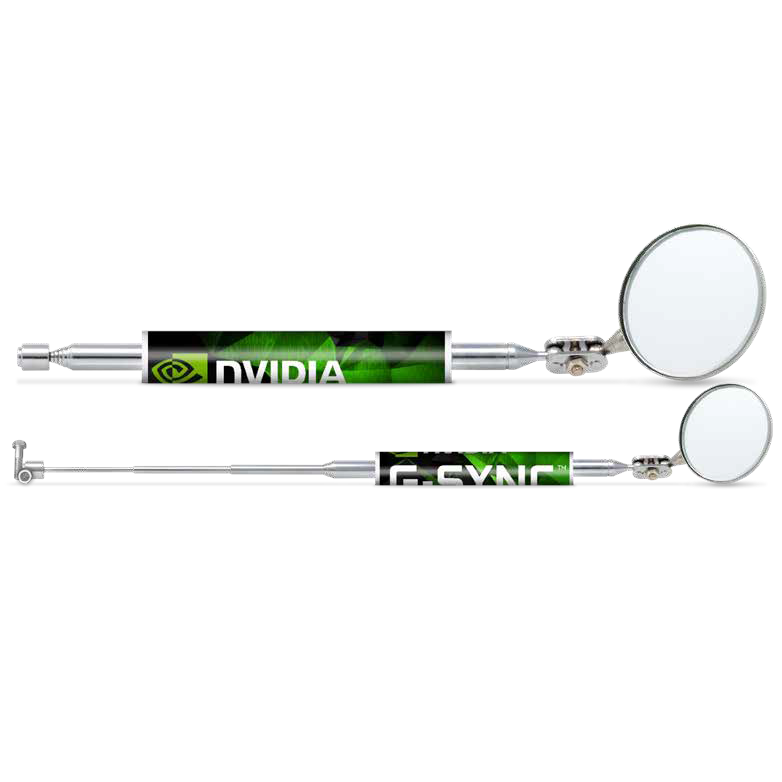 USEFUL	TOOLS	FOR	EVERYDAY	LIFE
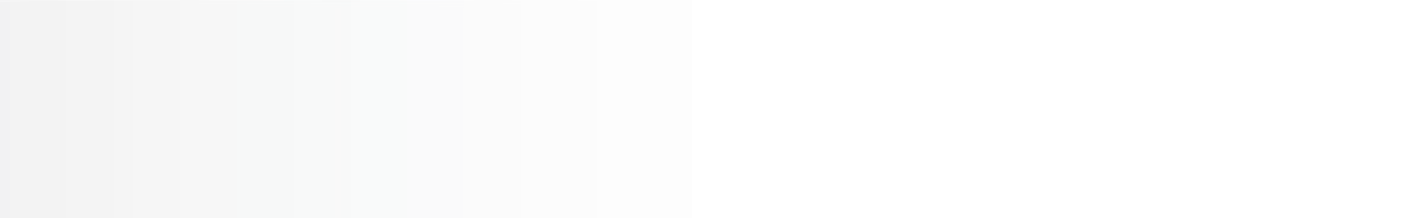 2292 INSPECTION MIRROR/PICKUP TOOL
$13.38A
MIN 50
*AS LOW AS PRICING, SETUP $50G
L	I	G	H	T	S
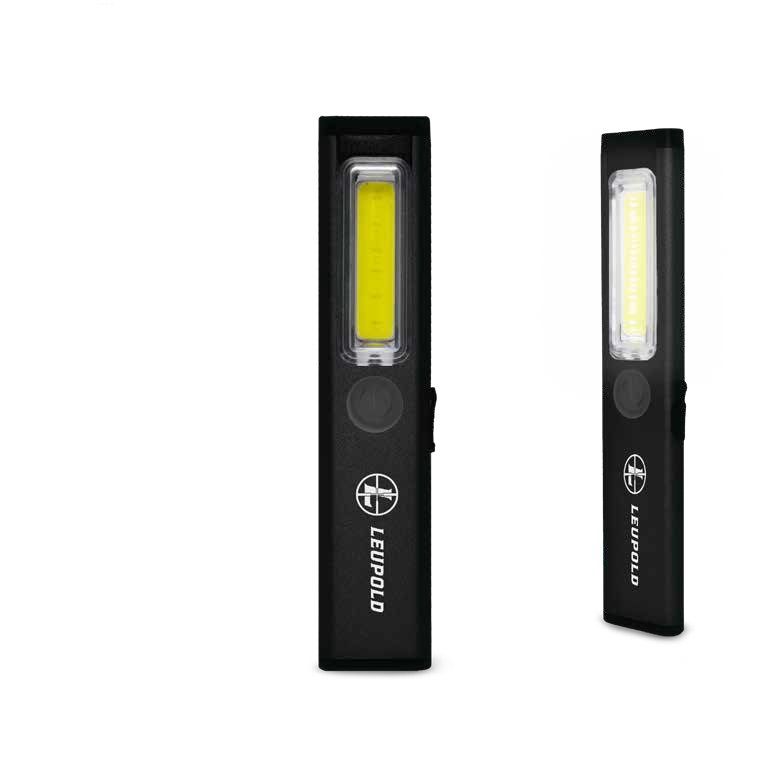 USEFUL	TOOLS	FOR	EVERYDAY	LIFE
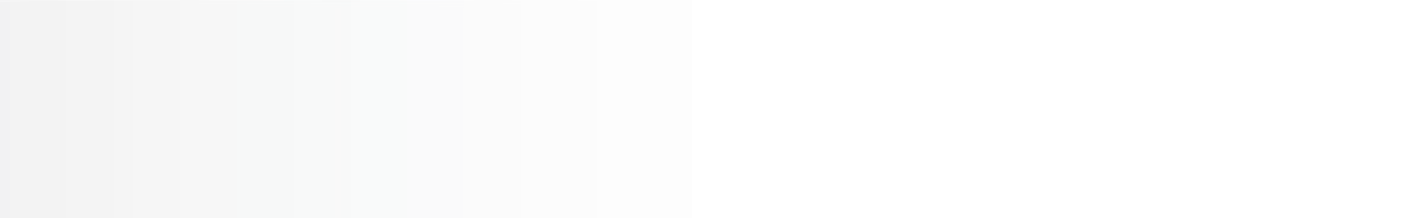 2974 SLIM MAGNETIC WORKLIGHT
$15.00A
MIN 50
*AS LOW AS PRICING, SETUP $50G
L	I	G	H	T	S
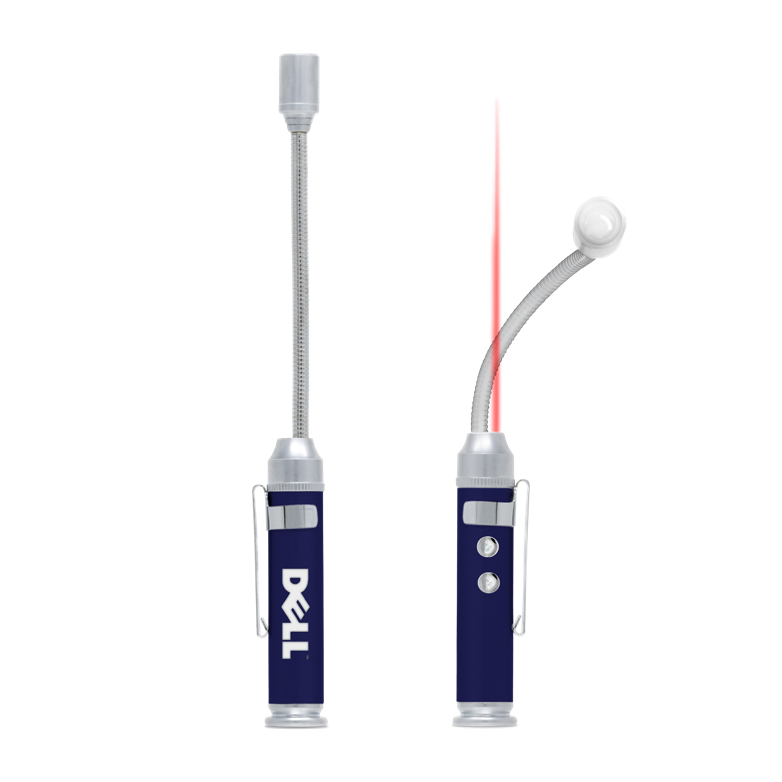 USEFUL	TOOLS	FOR	EVERYDAY	LIFE
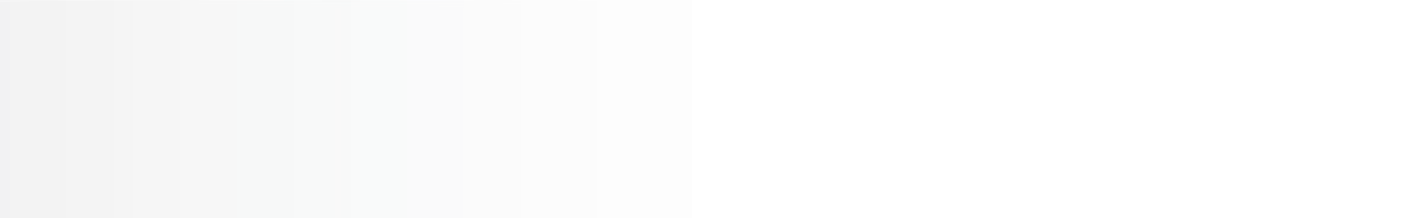 2933 FLEX LIGHT + LASER
$5.60A
MIN 100
*AS LOW AS PRICING, SETUP $50G
L	I	G	H	T	S
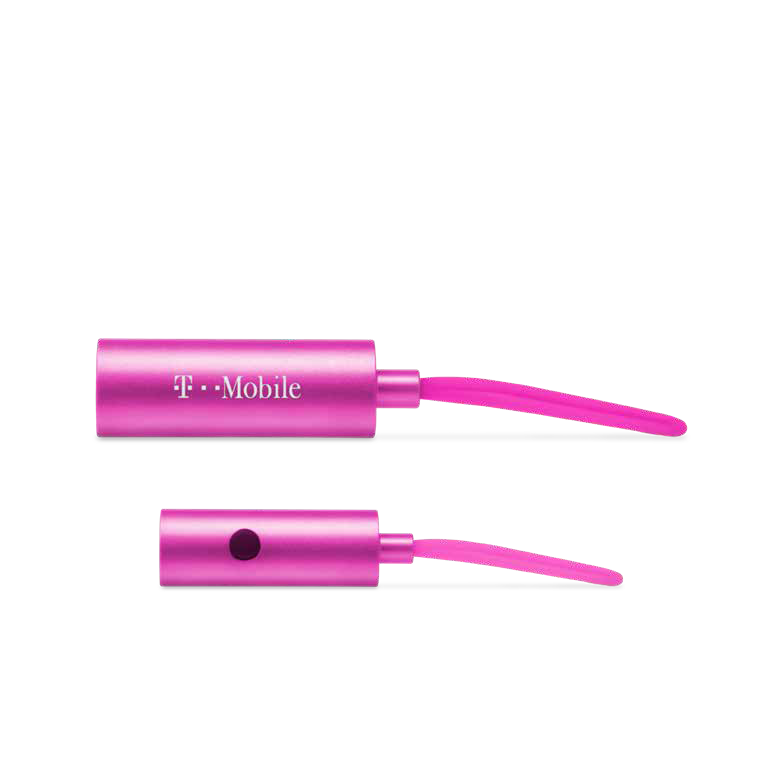 USEFUL	TOOLS	FOR	EVERYDAY	LIFE
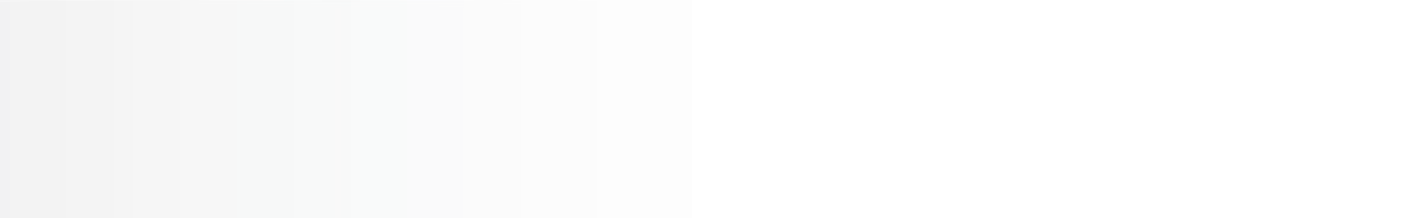 2929 SILICONE BAND LIGHT
$2.96A
MIN 250
*AS LOW AS PRICING, SETUP $50G
L	I	G	H	T	S
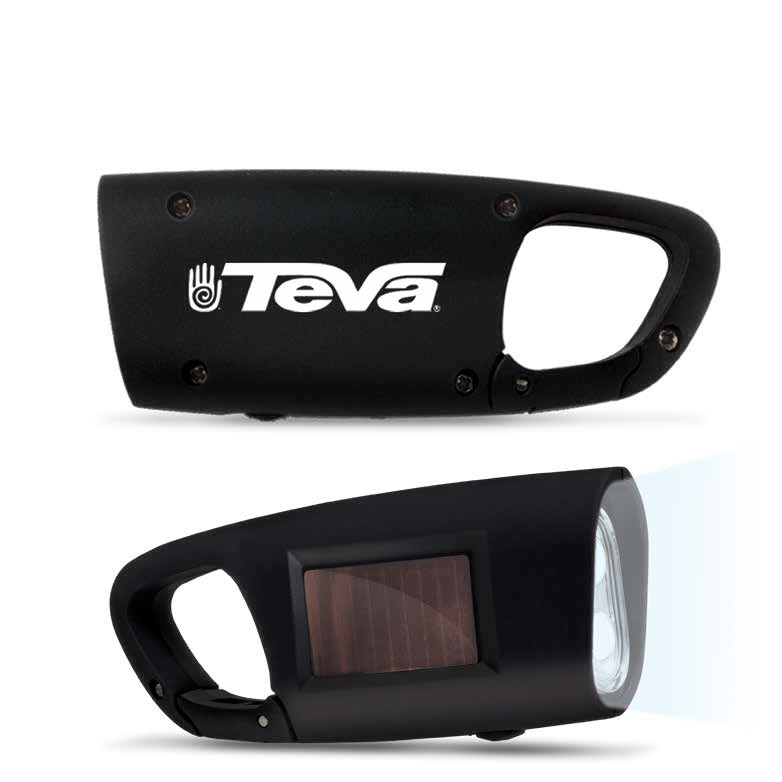 USEFUL	TOOLS	FOR	EVERYDAY	LIFE
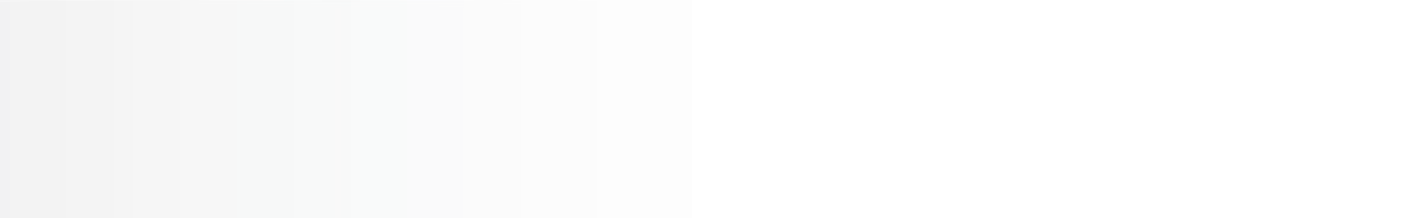 2919 SOLAR CARABINER CLIP LIGHT
$6.58A
MIN 100
*AS LOW AS PRICING, SETUP $50G
L	I	G	H	T	S
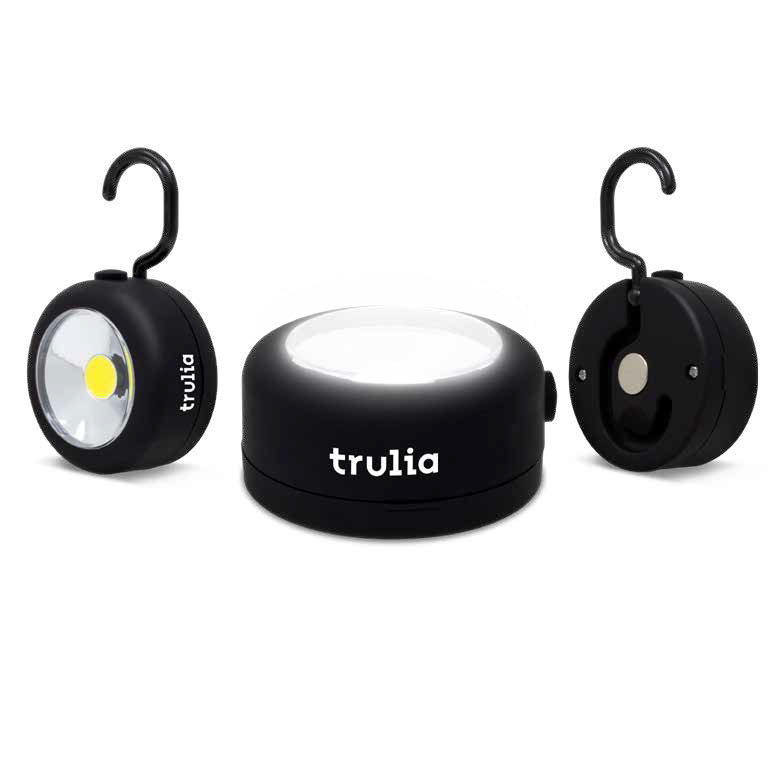 USEFUL	TOOLS	FOR	EVERYDAY	LIFE
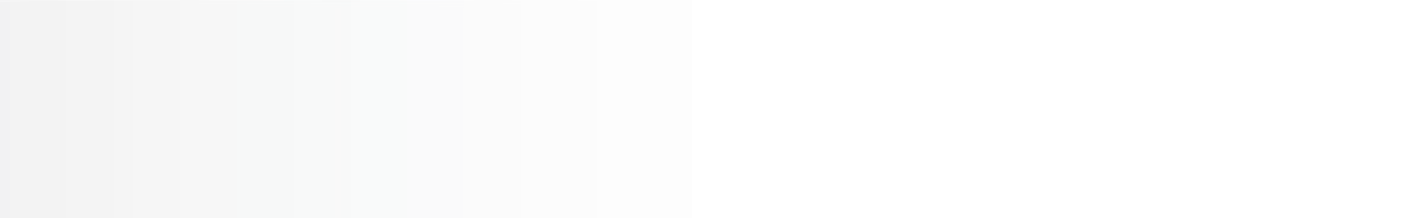 2960 COB LIGHT PUCK
$6.22A
MIN 100
*AS LOW AS PRICING, SETUP $50G
L	I	G	H	T	S
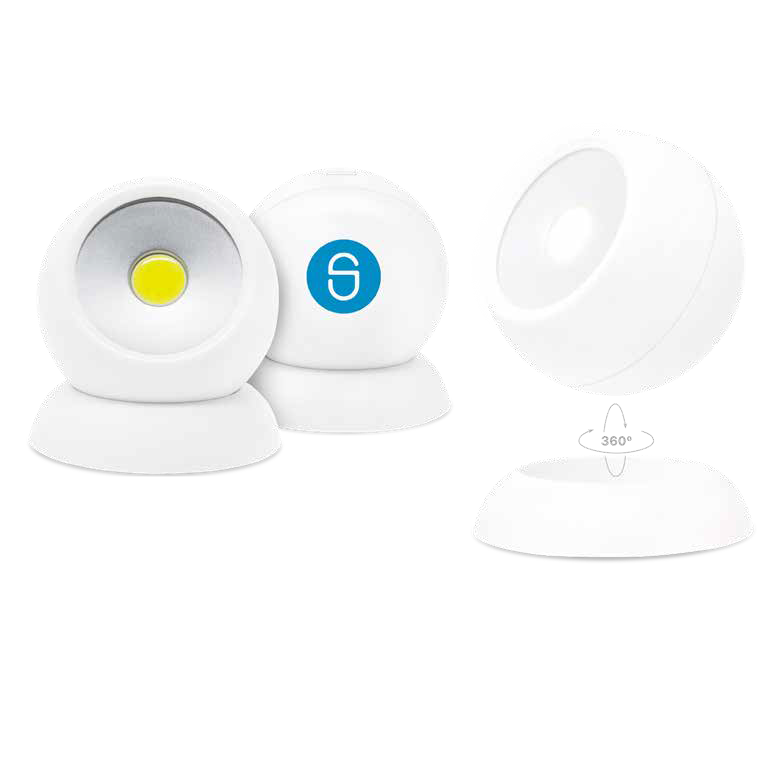 USEFUL	TOOLS	FOR	EVERYDAY	LIFE
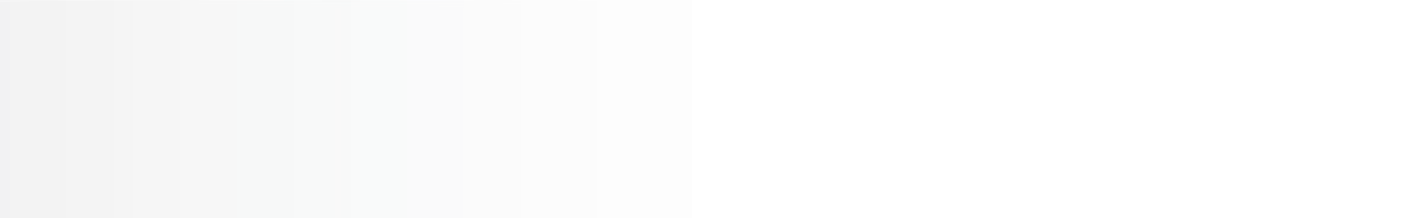 2971 CYCLOPS COB WORKLIGHT
$8.16
MIN 50
*AS LOW AS PRICING, SETUP $50G
TOOLWORX
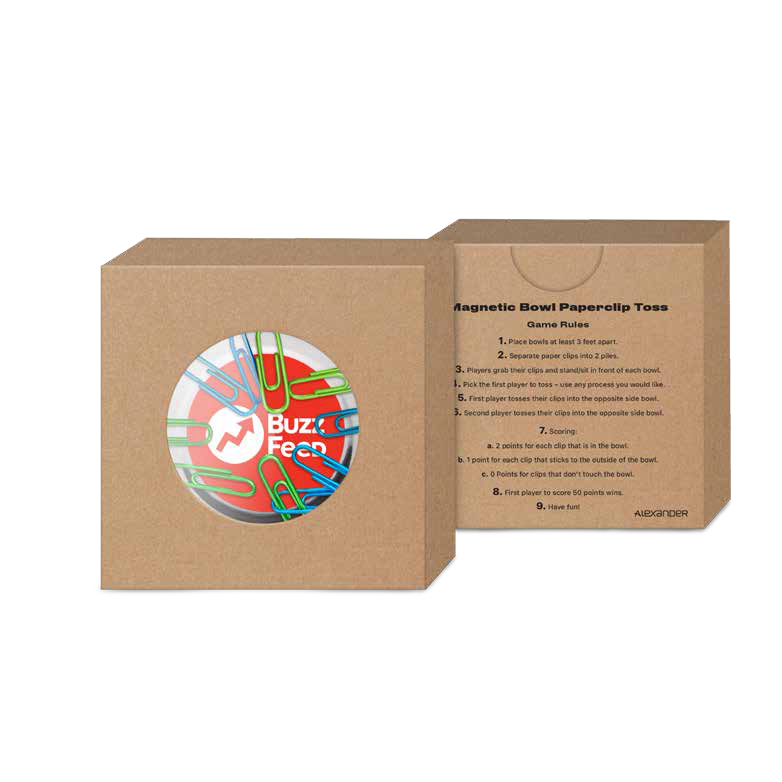 USEFUL	TOOLS	FOR	EVERYDAY	LIFE
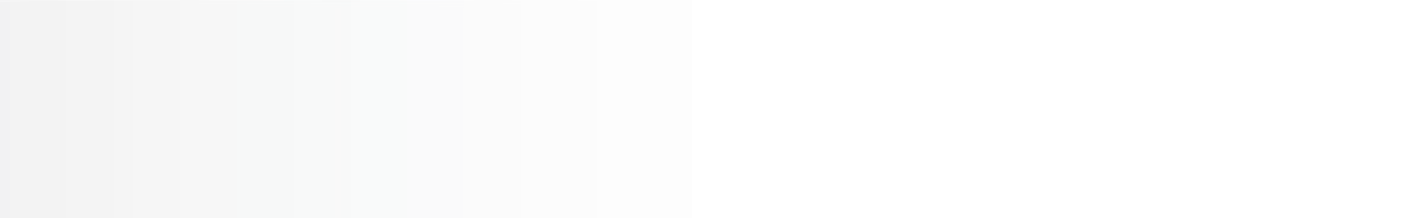 2518 FLIP N CLIP™ MAGNETIC BOWL GAME
$9.38A
MIN 50
*AS LOW AS PRICING, SETUP $50G
TOOLWORX
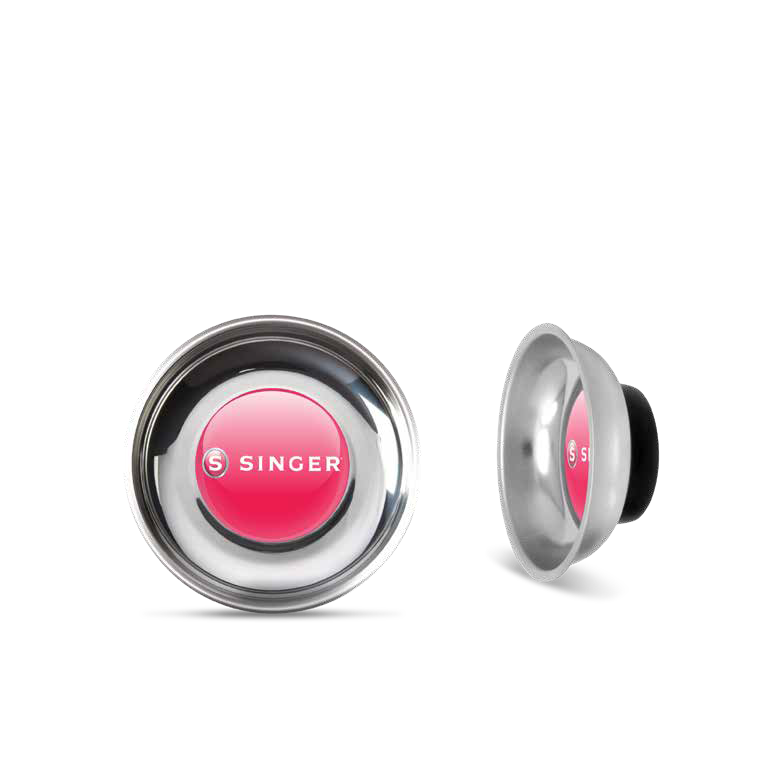 USEFUL	TOOLS	FOR	EVERYDAY	LIFE
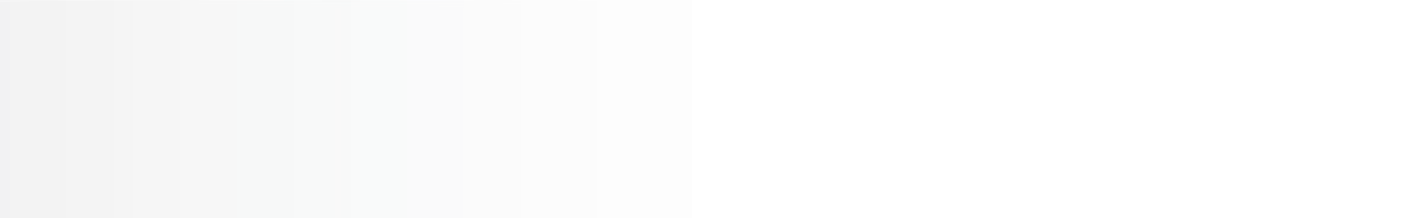 2516 MINI MAGNETIC ACCESSORY BOWL
$4.06A
MIN 100
*AS LOW AS PRICING, SETUP $50G
TOOLWORX
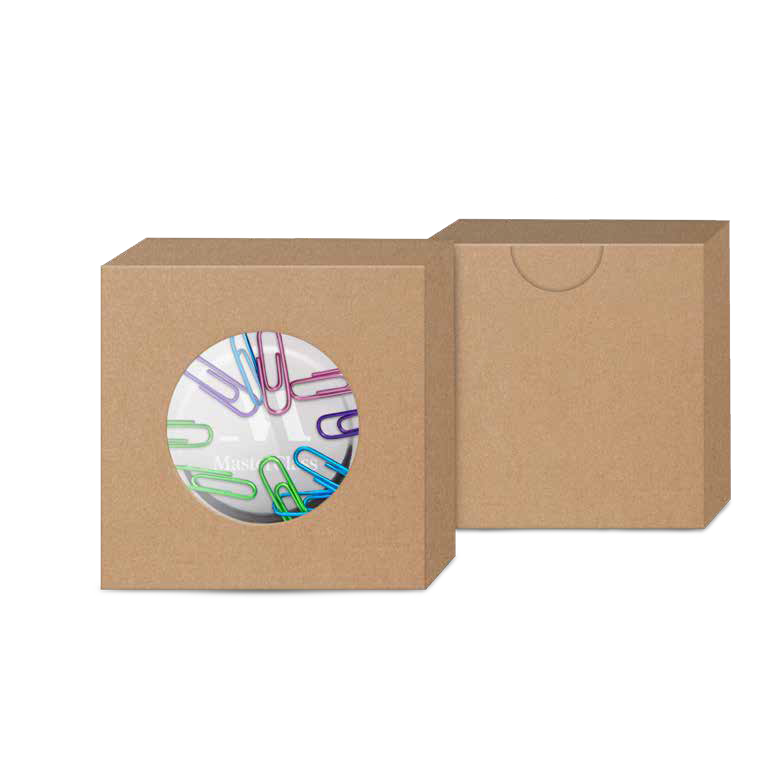 USEFUL	TOOLS	FOR	EVERYDAY	LIFE
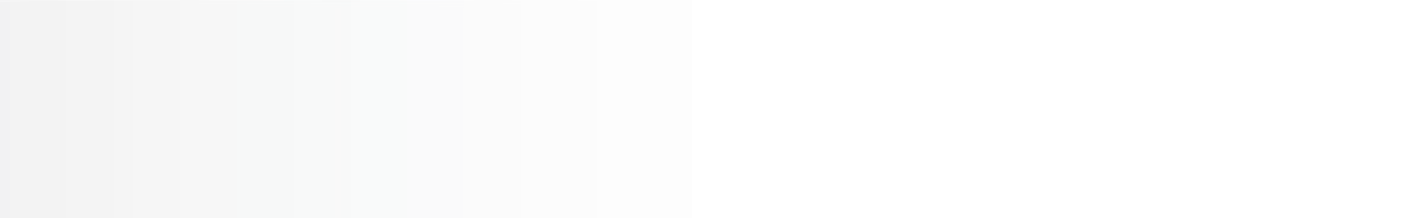 2517 MINI MAGNETIC ACCESSORY BOWL + PAPER CLIPS
$7.50A
MIN 50
*AS LOW AS PRICING, SETUP $50G
TOOLWORX
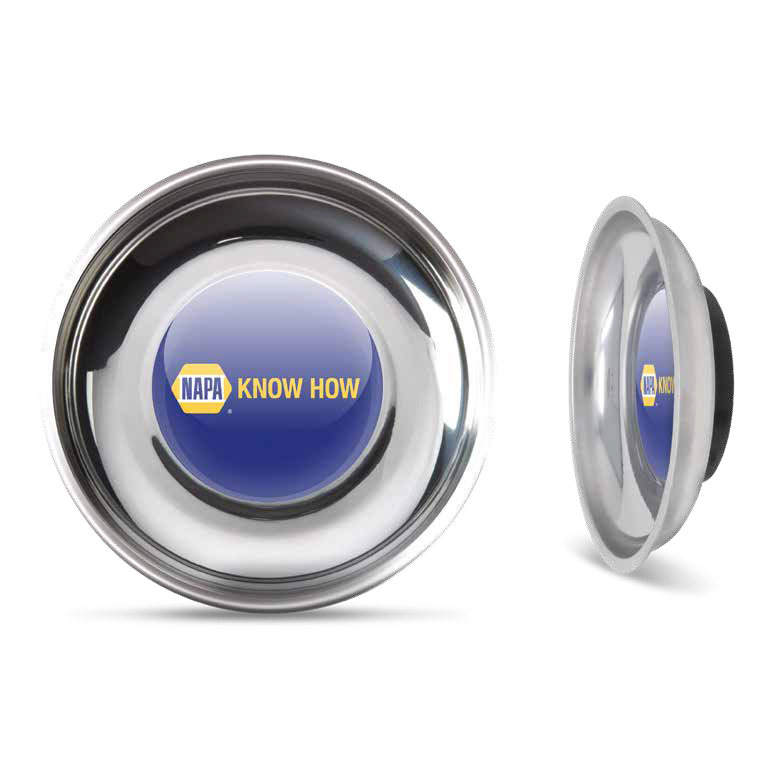 USEFUL	TOOLS	FOR	EVERYDAY	LIFE
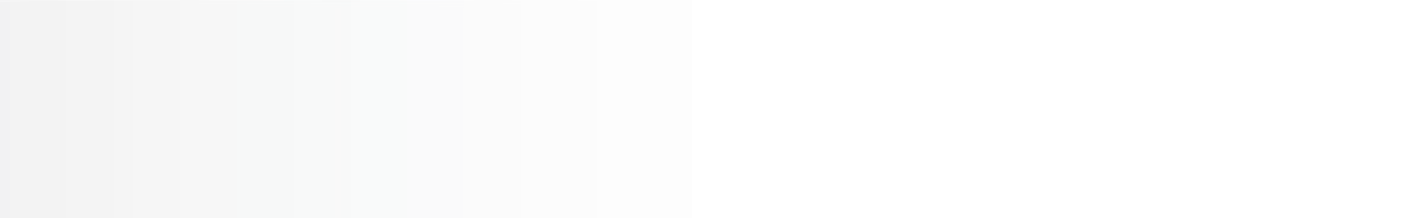 2515 MAGNETIC PARTS BOWL
$7.86A
MIN 50
*AS LOW AS PRICING, SETUP $50G
TOOLWORX
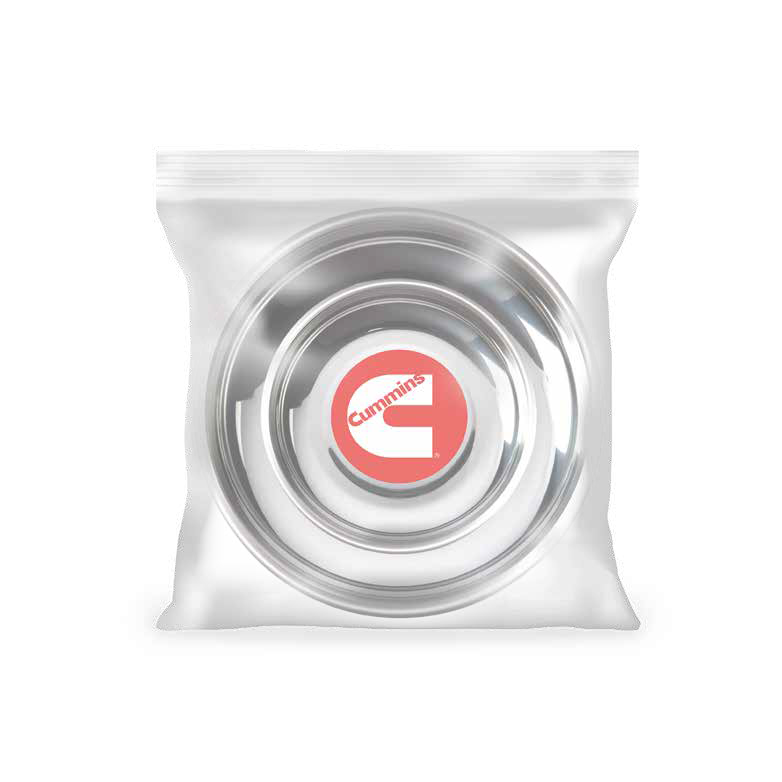 USEFUL	TOOLS	FOR	EVERYDAY	LIFE
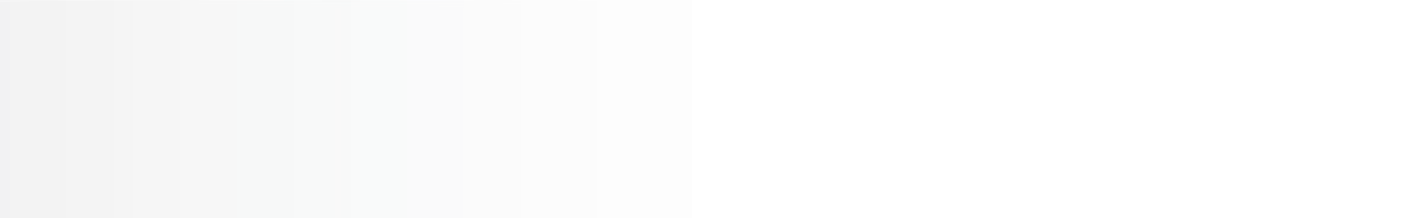 2519 MAGNETIC BOWL SET
$11.20A
MIN 50
*AS LOW AS PRICING, SETUP $50G
TOOLWORX
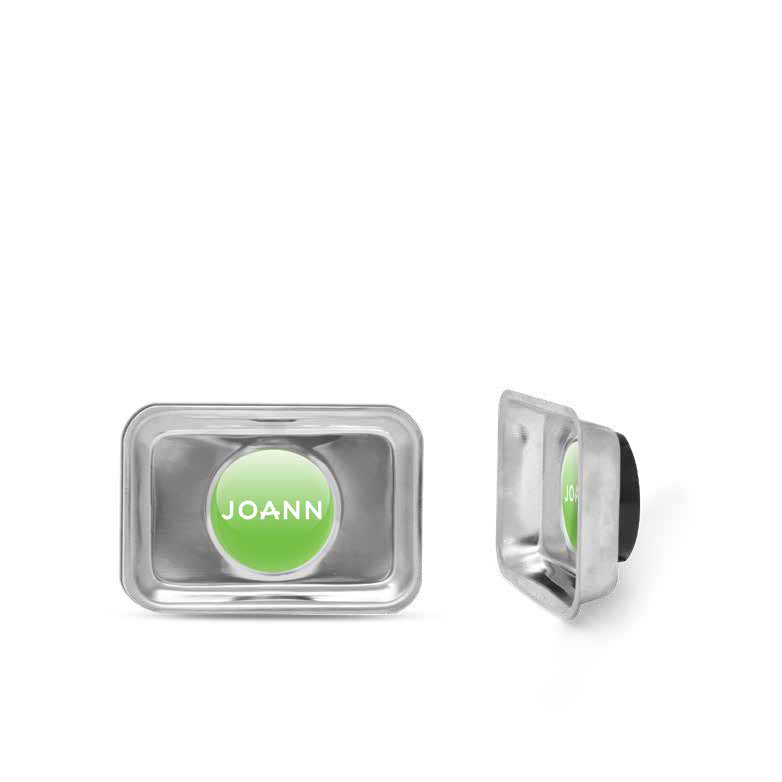 USEFUL	TOOLS	FOR	EVERYDAY	LIFE
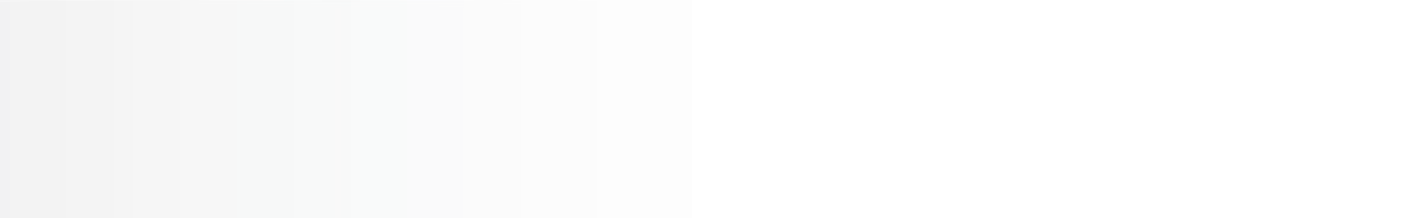 2616 MINI MAGNETIC ACCESSORY TRAY
MIN 2500
*AS LOW AS PRICING, SETUP $50G
TOOLWORX
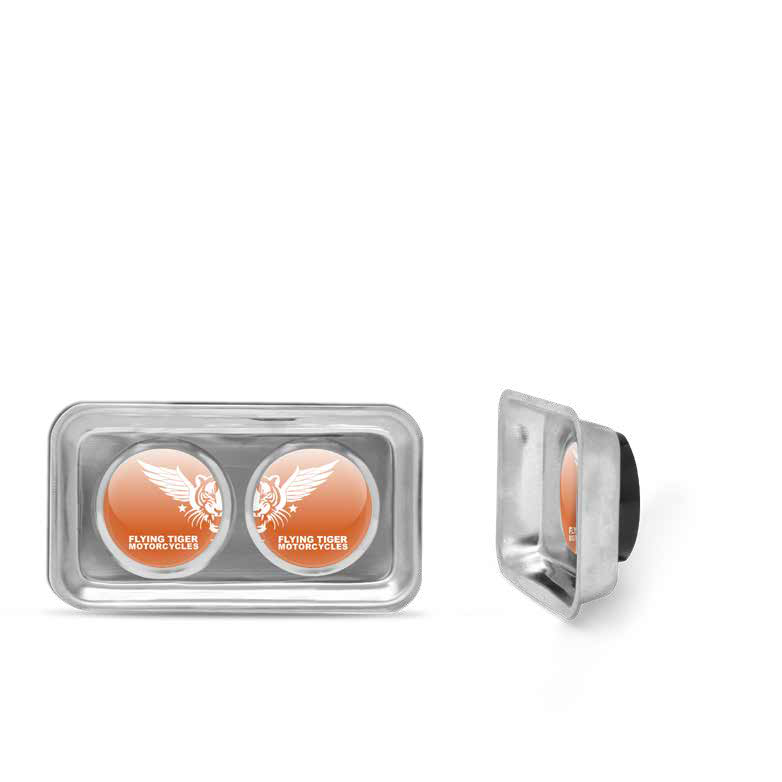 USEFUL	TOOLS	FOR	EVERYDAY	LIFE
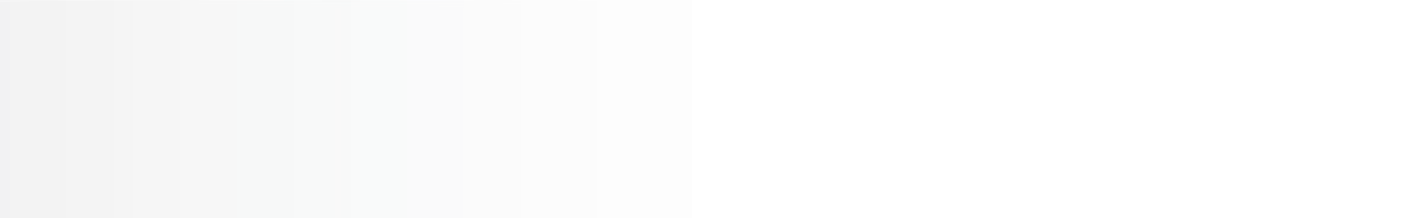 2615 DUAL MAGNETIC ACCESSORY TRAY
MIN 2500
*AS LOW AS PRICING, SETUP $50G
TOOLWORX
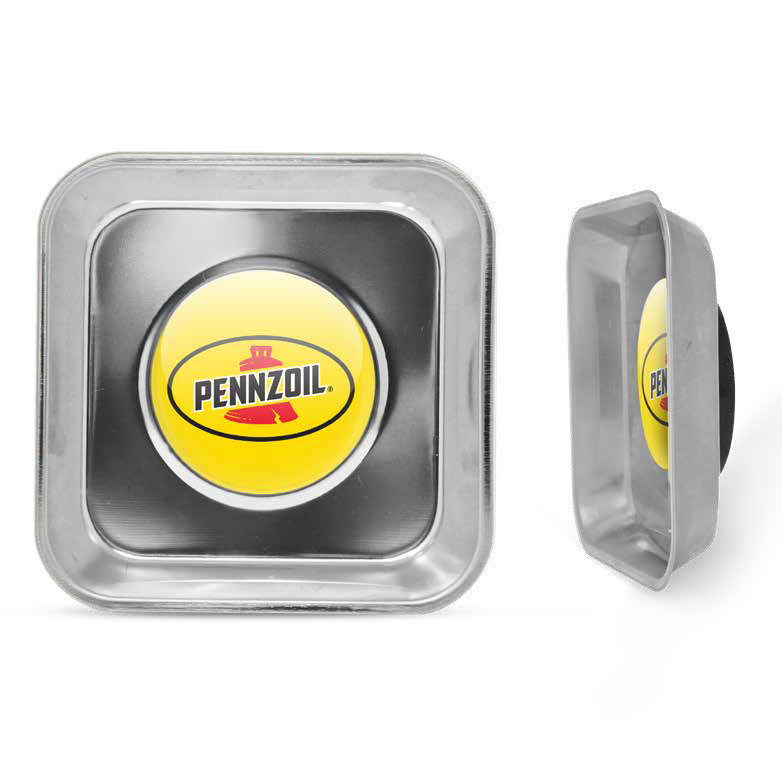 USEFUL	TOOLS	FOR	EVERYDAY	LIFE
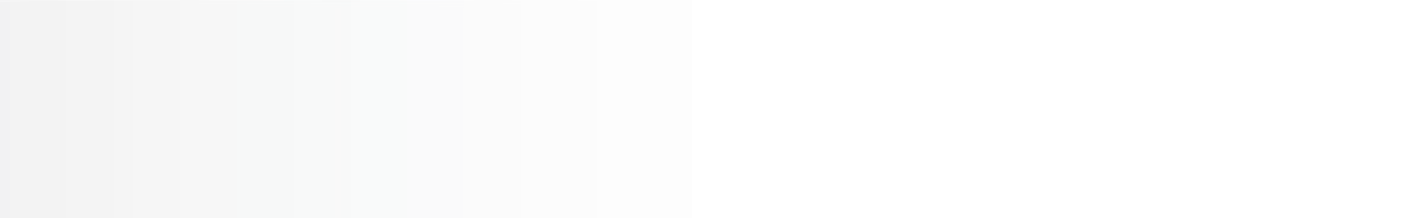 2715 MAGNETIC PARTS TRAY
MIN 2500
*AS LOW AS PRICING, SETUP $50G
TOOLWORX
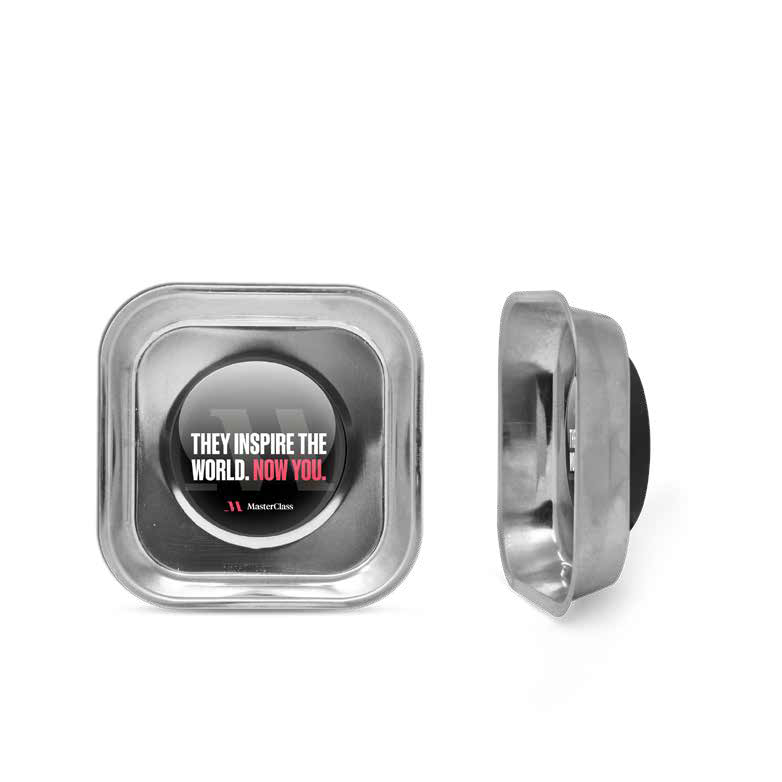 USEFUL	TOOLS	FOR	EVERYDAY	LIFE
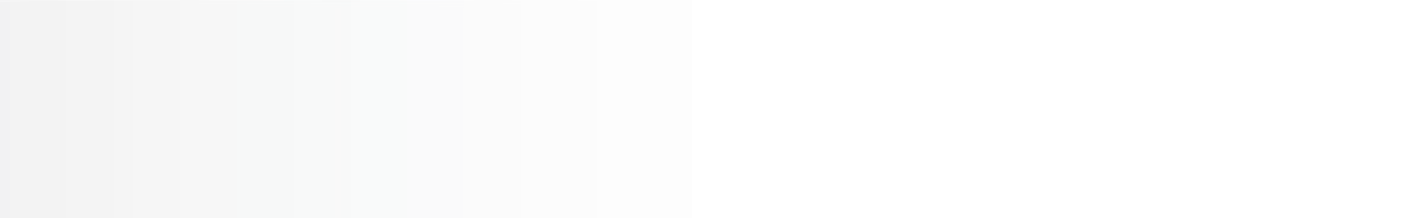 2716 MEDIUM MAGNETIC PARTS TRAY
MIN 2500
*AS LOW AS PRICING, SETUP $50G
AUTOWORX
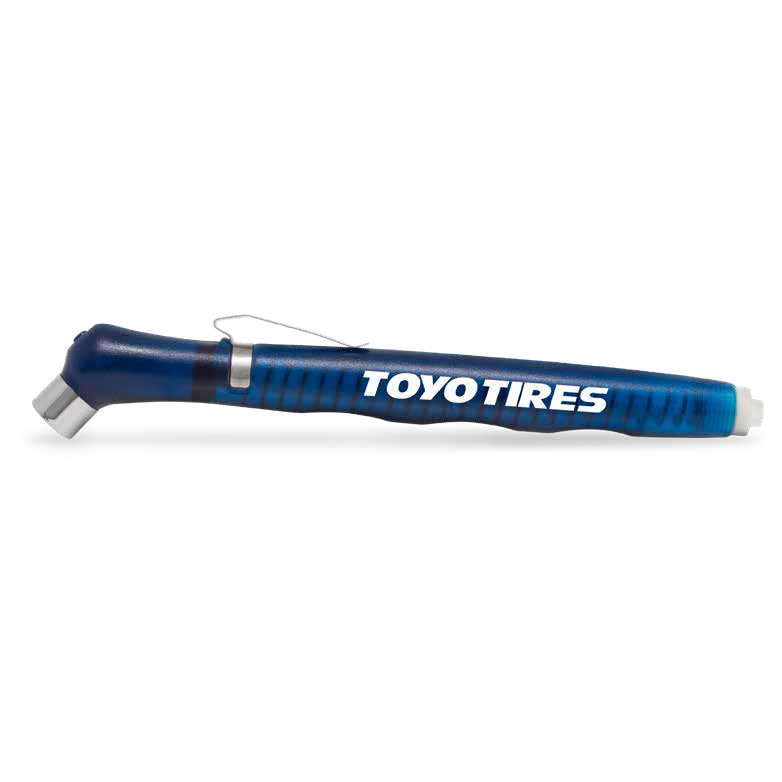 USEFUL	TOOLS	FOR	EVERYDAY	LIFE
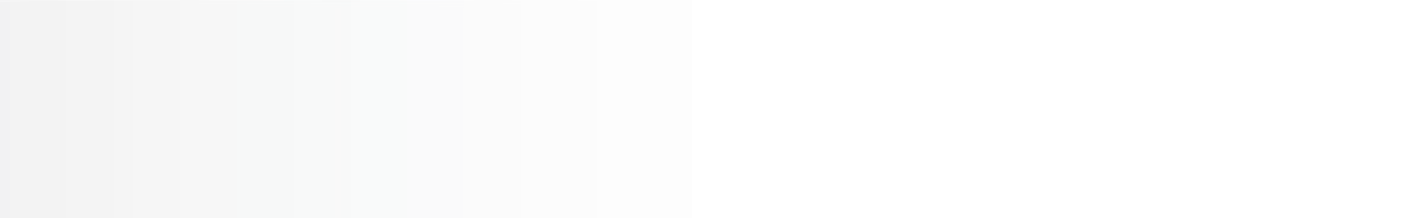 2463 BUDGET TIRE GAUGE
$2.50A
MIN 200
*AS LOW AS PRICING, SETUP $50G
AUTOWORX
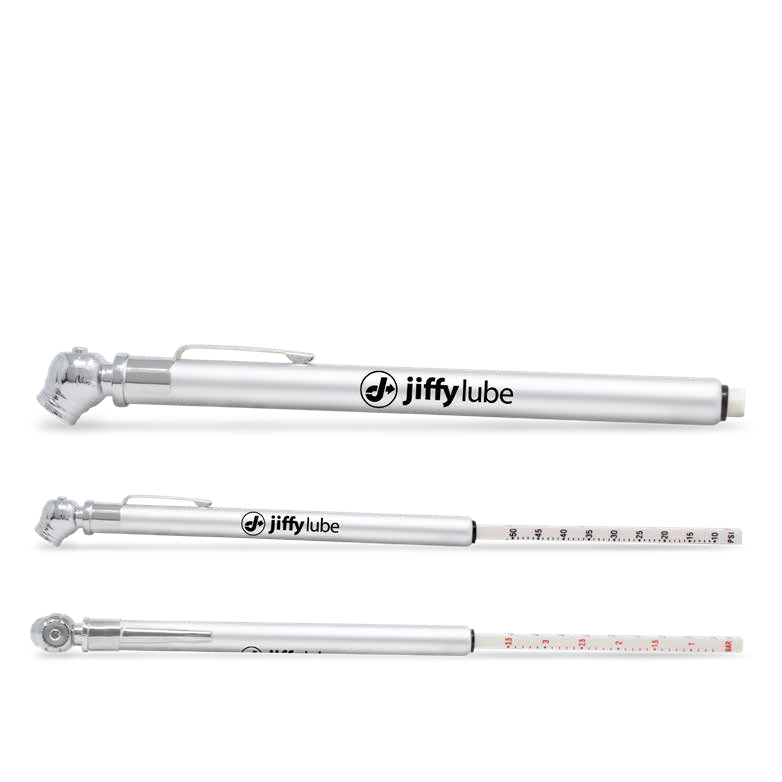 USEFUL	TOOLS	FOR	EVERYDAY	LIFE
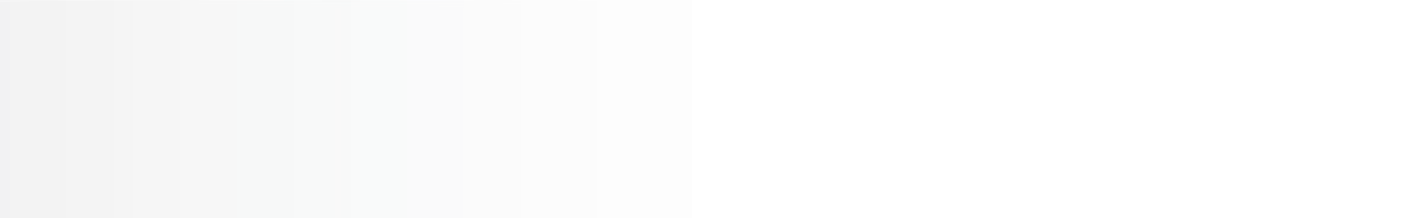 2425 REGULAR TIRE GAUGE
$3.62A
MIN 100
*AS LOW AS PRICING, SETUP $50G
AUTOWORX
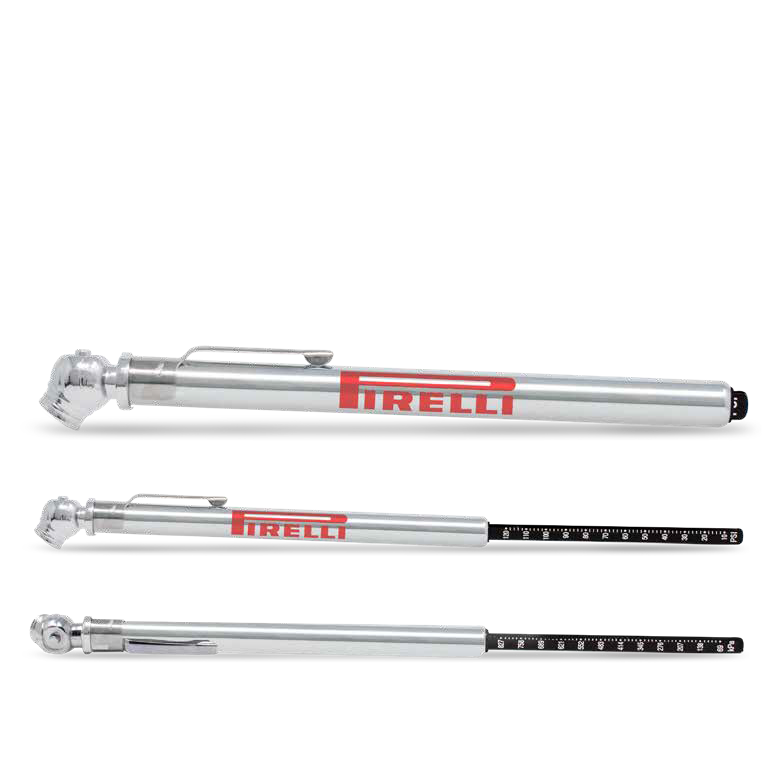 USEFUL	TOOLS	FOR	EVERYDAY	LIFE
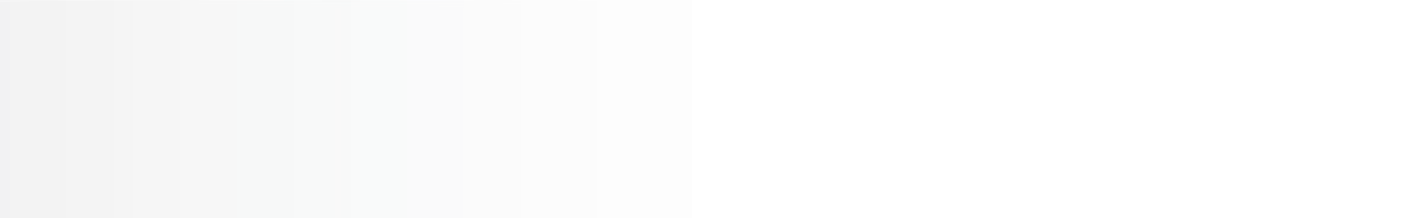 2460 HIGH-PRESSURE TIRE GAUGE
$6.36A
MIN 100
*AS LOW AS PRICING, SETUP $50G
AUTOWORX
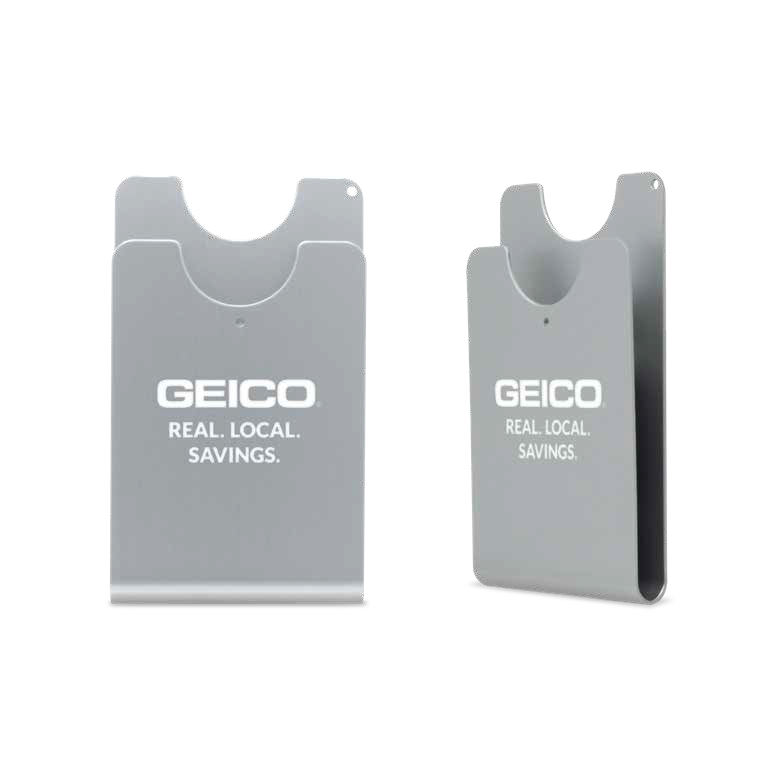 USEFUL	TOOLS	FOR	EVERYDAY	LIFE
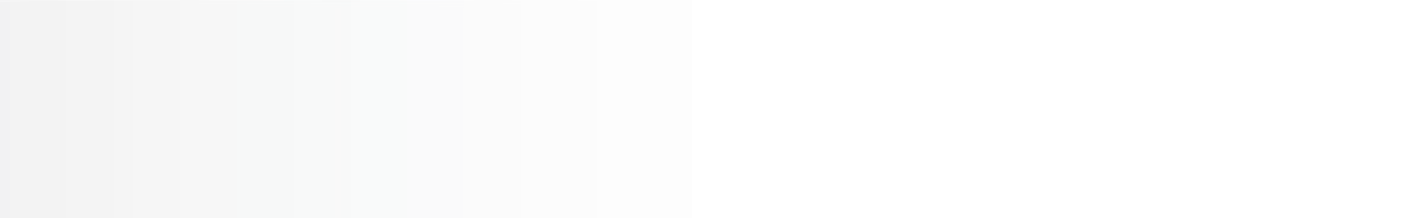 1919 METAL CARD WALLET
$6.20A
MIN 100
*AS LOW AS PRICING, SETUP $50G
AUTOWORX
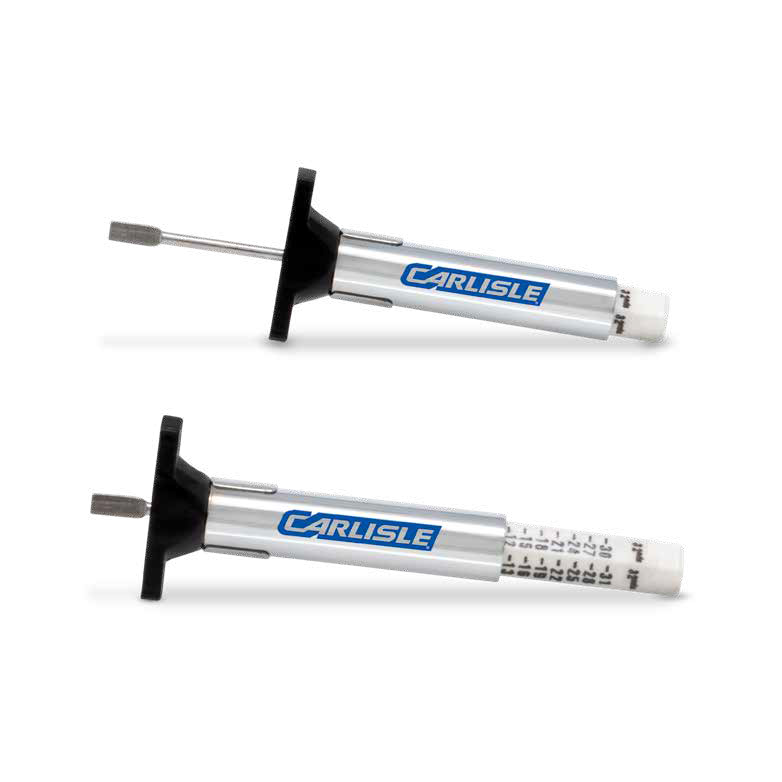 USEFUL	TOOLS	FOR	EVERYDAY	LIFE
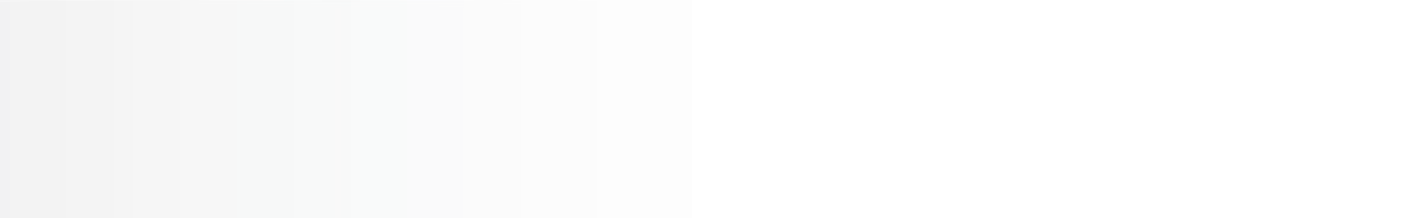 2473 TIRE DEPTH GAUGE
$2.50A
MIN 200
*AS LOW AS PRICING, SETUP $50G
TOOLWORX
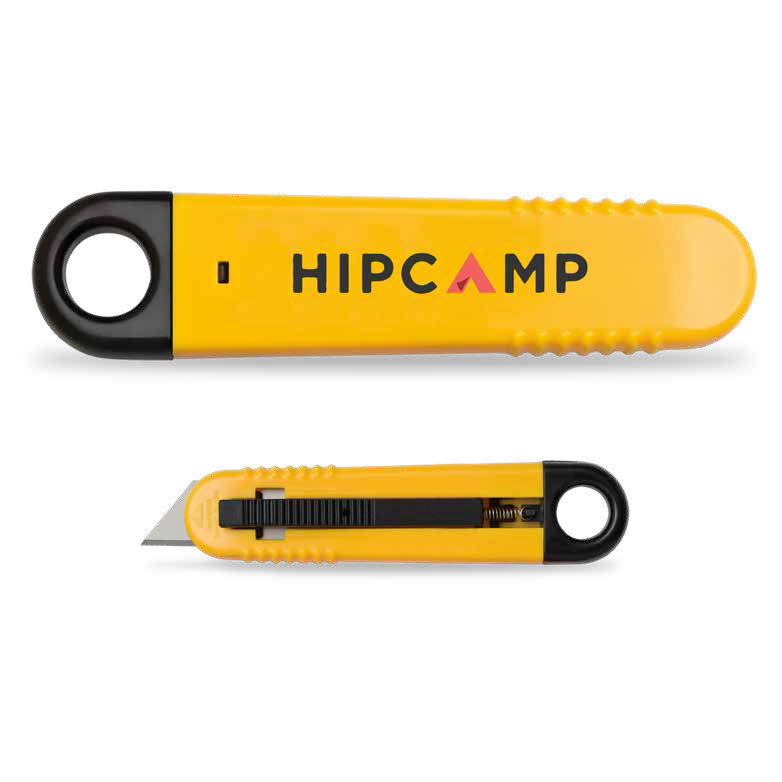 USEFUL	TOOLS	FOR	EVERYDAY	LIFE
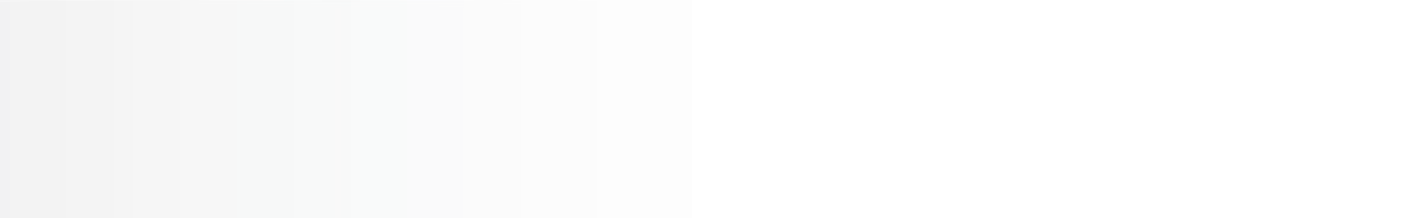 2001 FLIP-IT™ LEFT/RIGHT SAFETY CUTTER
$2.40A
MIN 200
*AS LOW AS PRICING, SETUP $50G
TOOLWORX
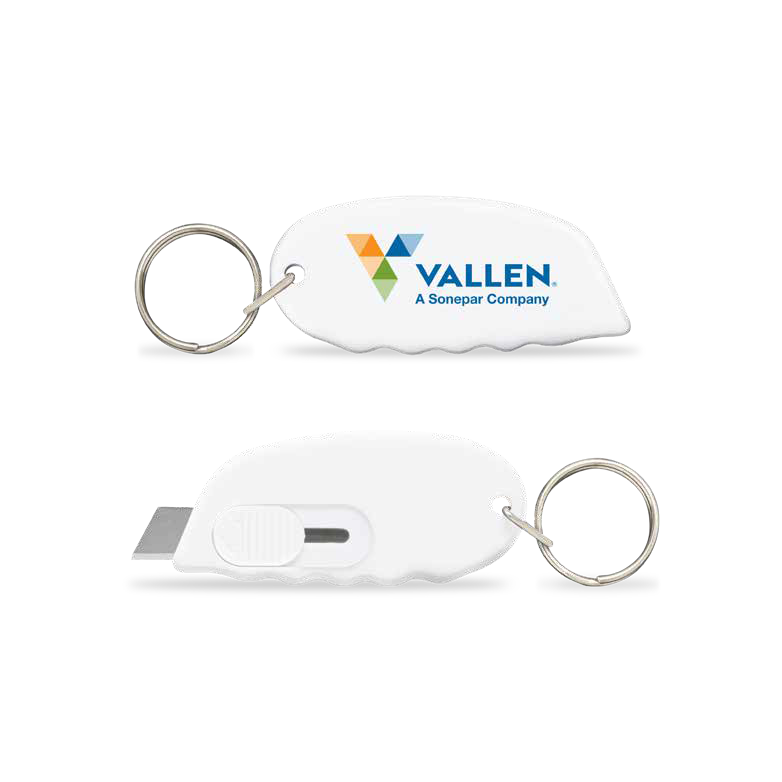 USEFUL	TOOLS	FOR	EVERYDAY	LIFE
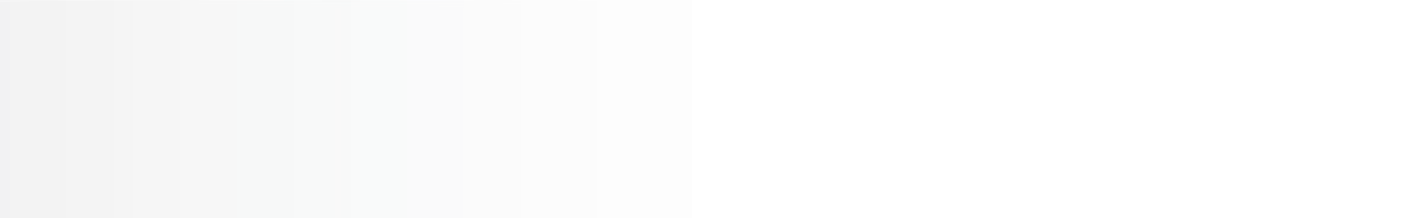 2004 SAFETY CUTTER KEY TAG
$2.00A
MIN 200
*AS LOW AS PRICING, SETUP $50G
TOOLWORX
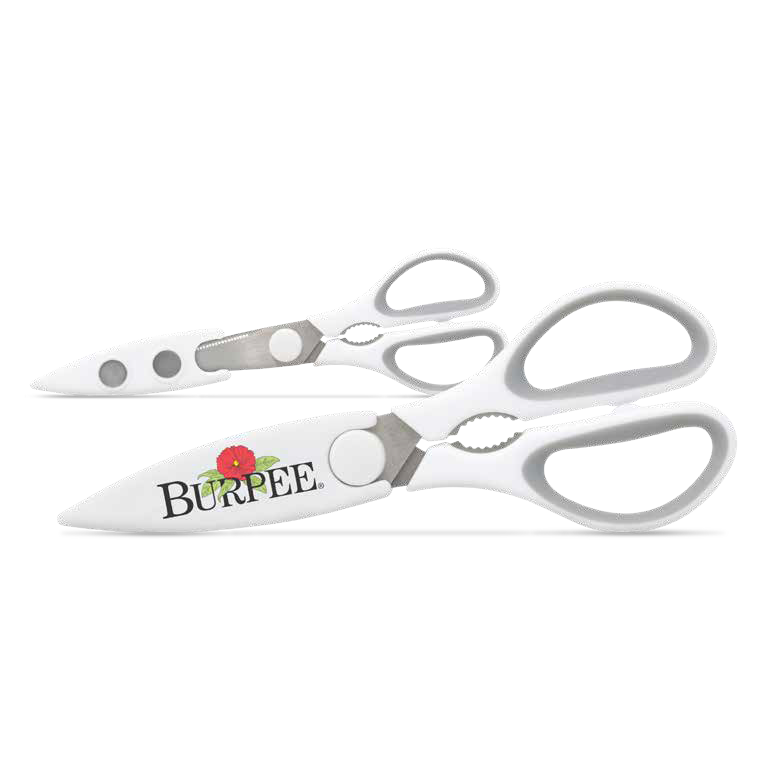 USEFUL	TOOLS	FOR	EVERYDAY	LIFE
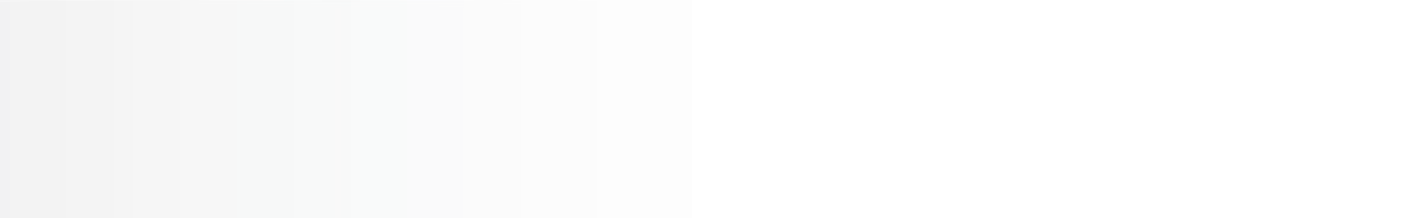 2024 LEFT/RIGHT SCISSORS
$7.06A
MIN 100
*AS LOW AS PRICING, SETUP $50G
TOOLWORX
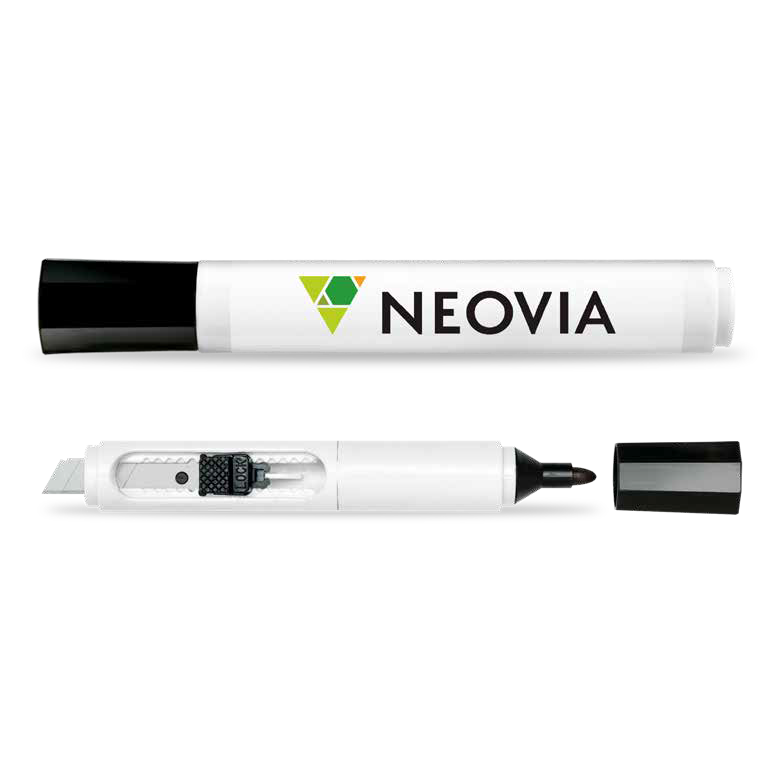 USEFUL	TOOLS	FOR	EVERYDAY	LIFE
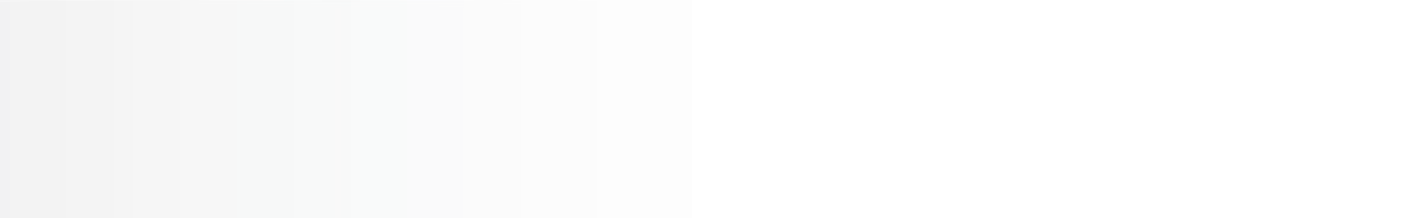 2009 2-IN-1 MARKER/CUTTER
$2.34A
MIN 200
*AS LOW AS PRICING, SETUP $50G
TOOLWORX
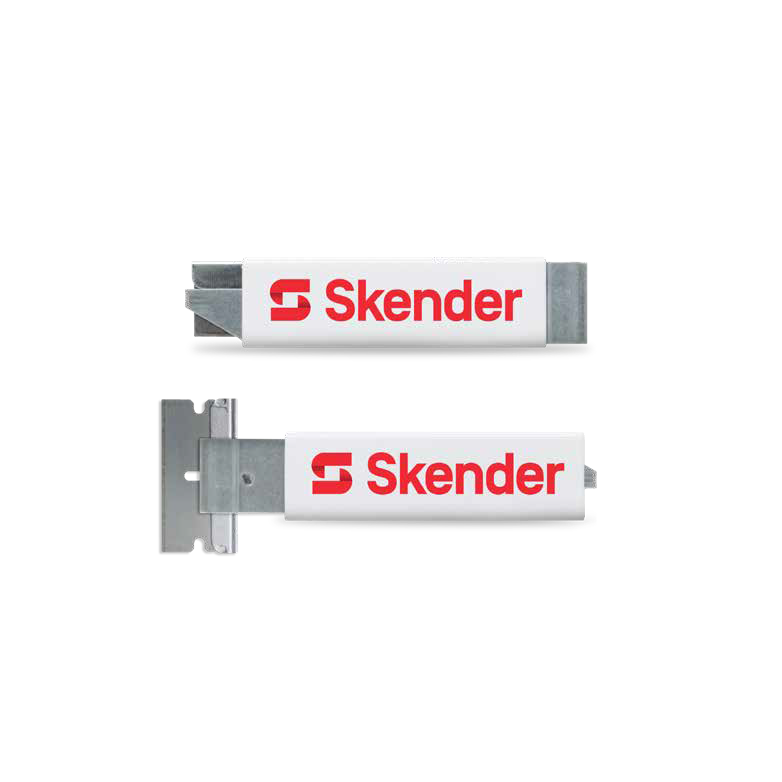 USEFUL	TOOLS	FOR	EVERYDAY	LIFE
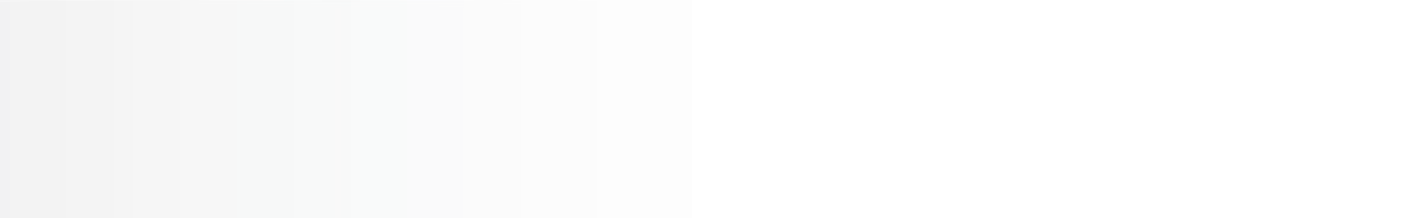 2122 BOX CUTTER/SCRAPER
$2.30A
MIN 200
*AS LOW AS PRICING, SETUP $50G
TOOLWORX
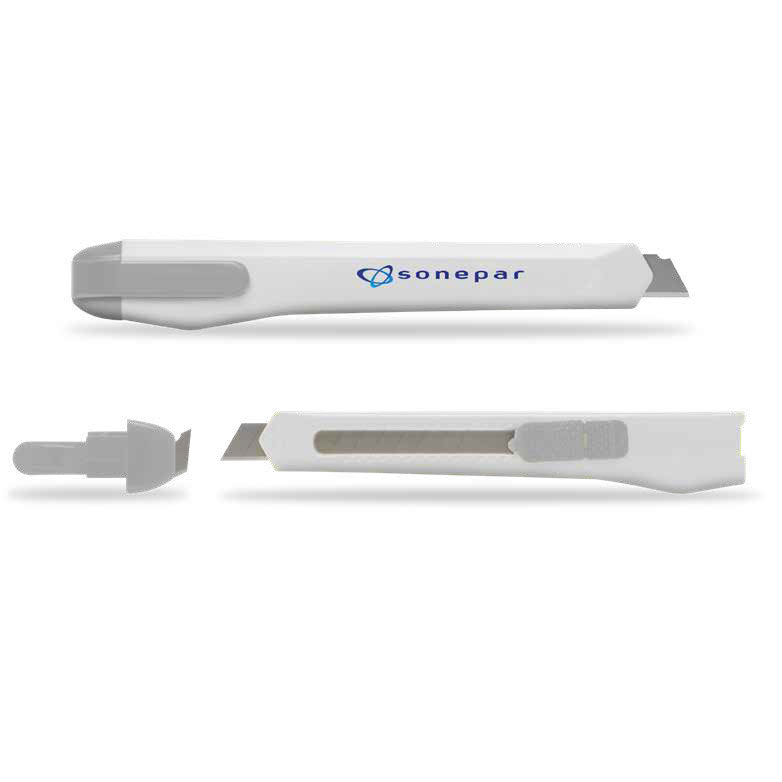 USEFUL	TOOLS	FOR	EVERYDAY	LIFE
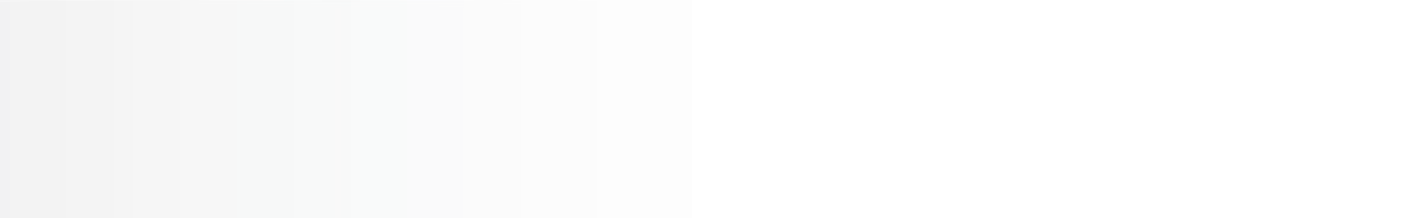 2020 SMALL SNAP BLADE CUTTER
$1.56A
MIN 200
*AS LOW AS PRICING, SETUP $50G
TOOLWORX
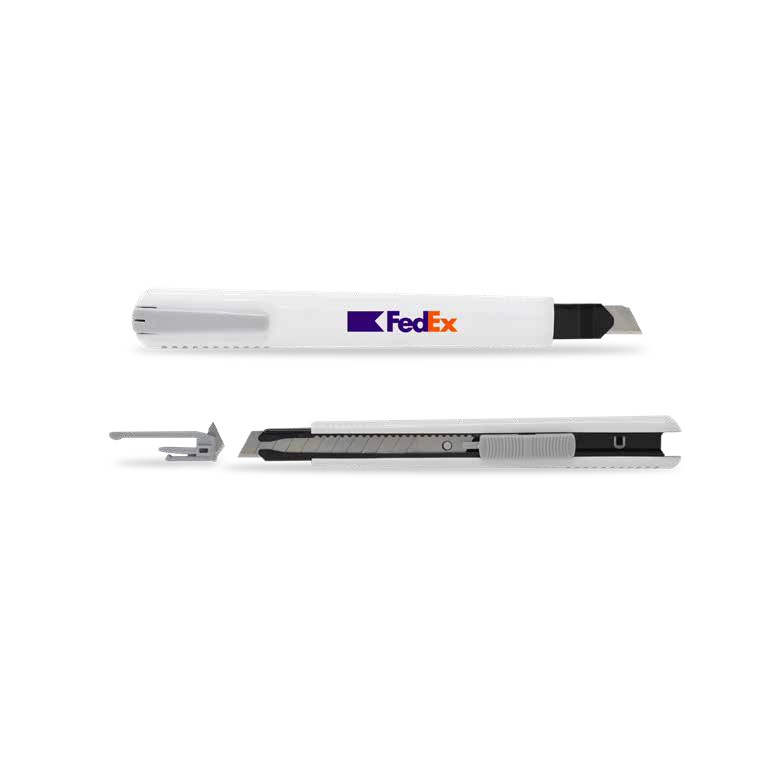 USEFUL	TOOLS	FOR	EVERYDAY	LIFE
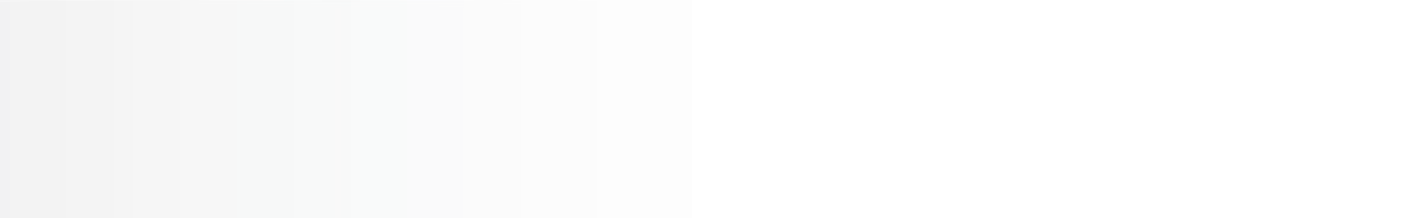 2023 MEDIUM SNAP BLADE CUTTER
$2.34A
MIN 200
*AS LOW AS PRICING, SETUP $50G
TOOLWORX
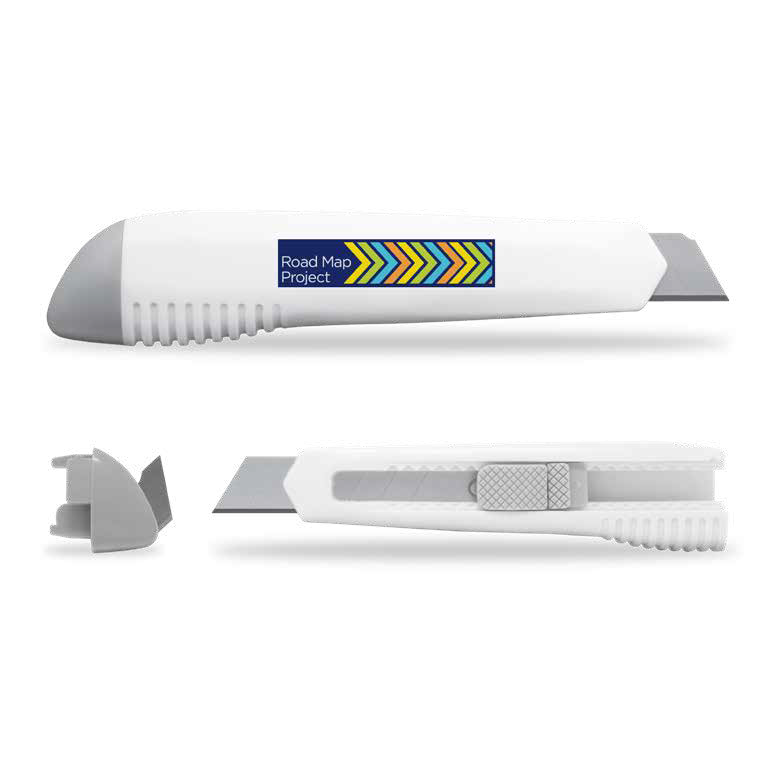 USEFUL	TOOLS	FOR	EVERYDAY	LIFE
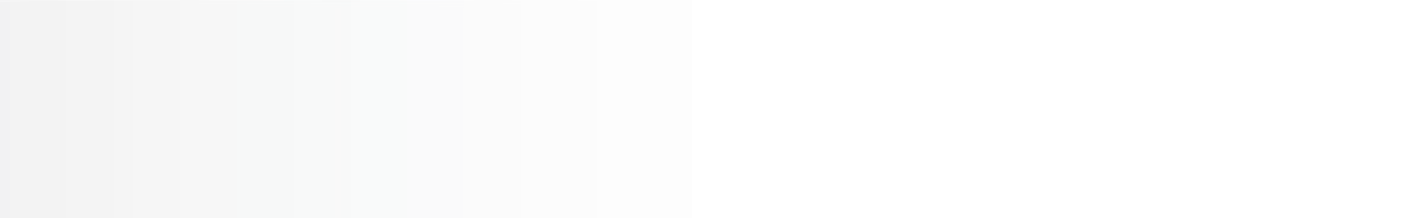 2021 LARGE SNAP BLADE CUTTER
$2.18A
MIN 200
*AS LOW AS PRICING, SETUP $50G
DRINKWORX
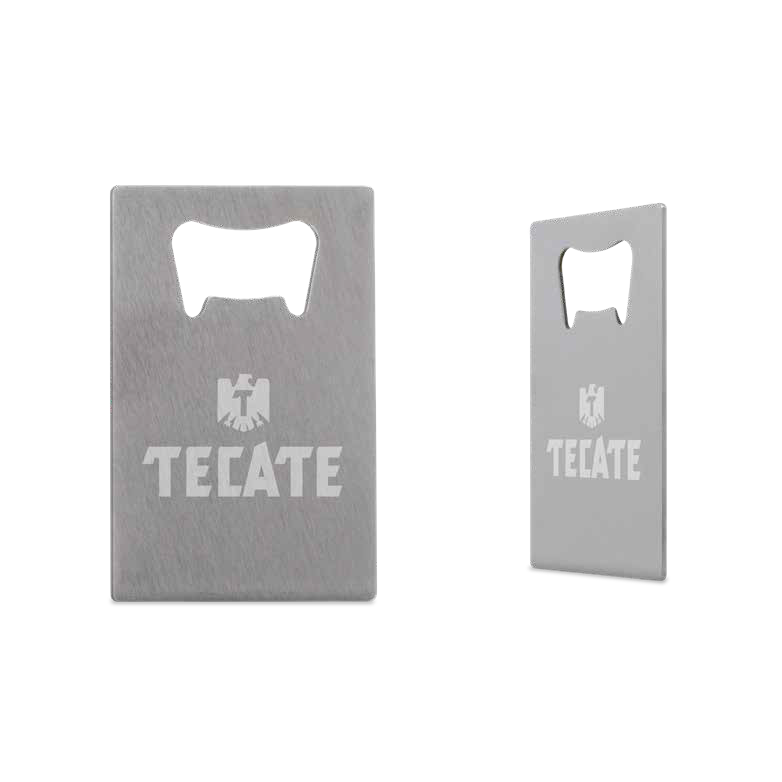 USEFUL	TOOLS	FOR	EVERYDAY	LIFE
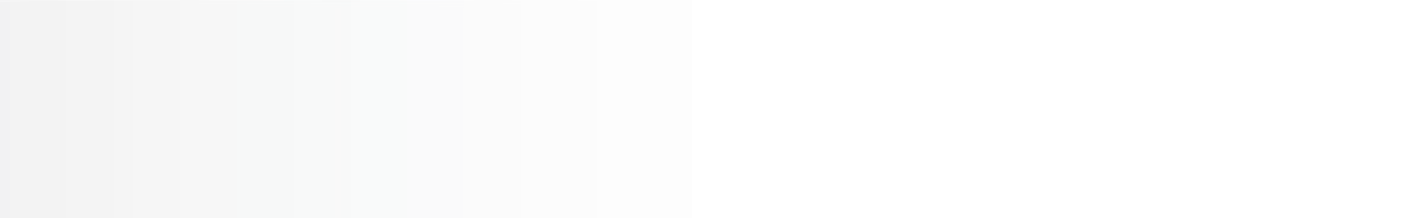 2523 CREDIT CARD BOTTLE OPENER
$2.06A
MIN 200
*AS LOW AS PRICING, SETUP $50G
DRINKWORX
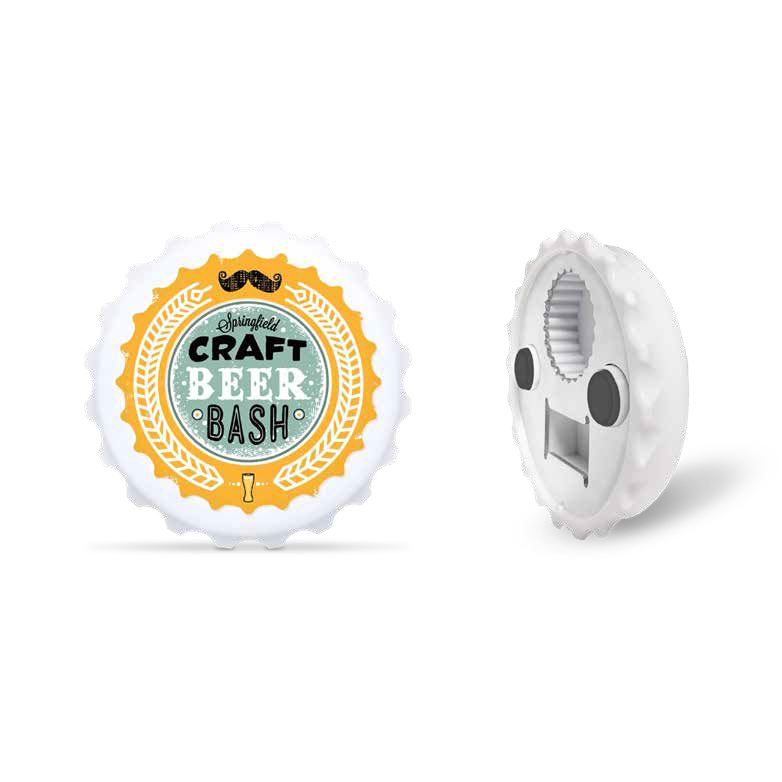 USEFUL	TOOLS	FOR	EVERYDAY	LIFE
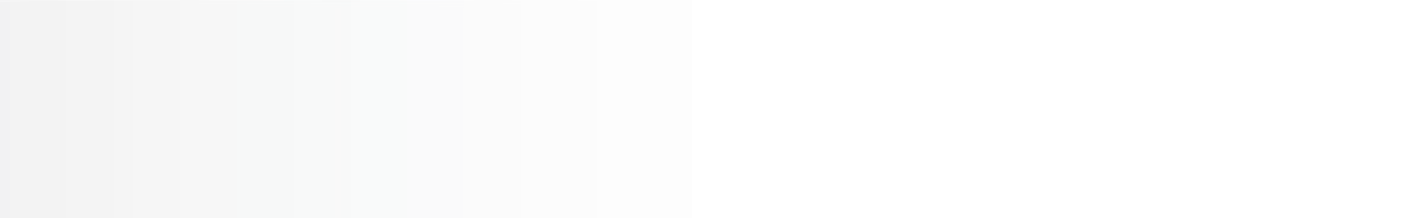 2537 CAP SHAPED BOTTLE OPENER
$3.10A
MIN 200
*AS LOW AS PRICING, SETUP $50G
DRINKWORX
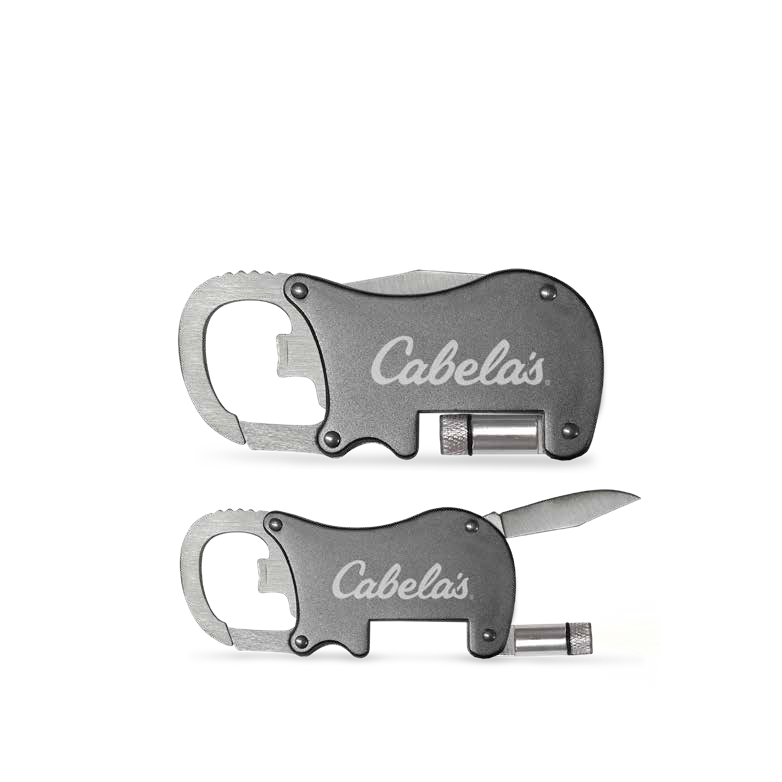 USEFUL	TOOLS	FOR	EVERYDAY	LIFE
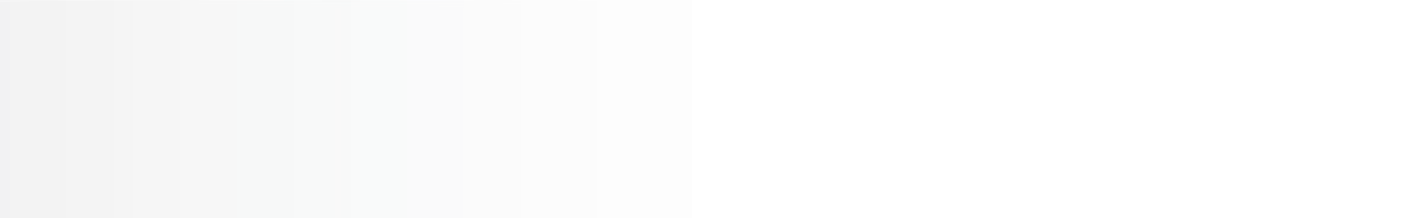 2264 MULTI-TOOL CARABINER
$4.40A
MIN 100
*AS LOW AS PRICING, SETUP $50G
DRINKWORX
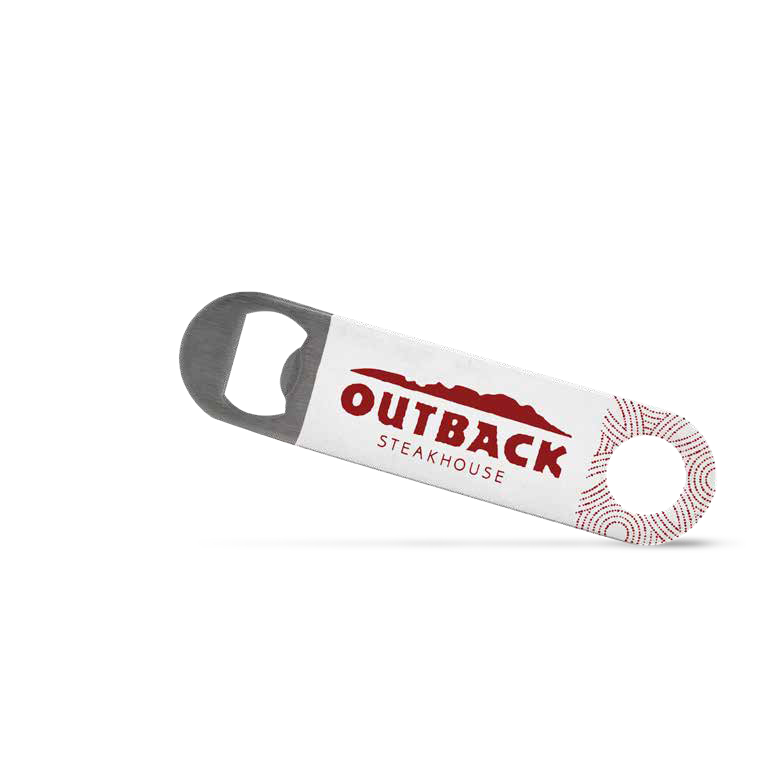 USEFUL	TOOLS	FOR	EVERYDAY	LIFE
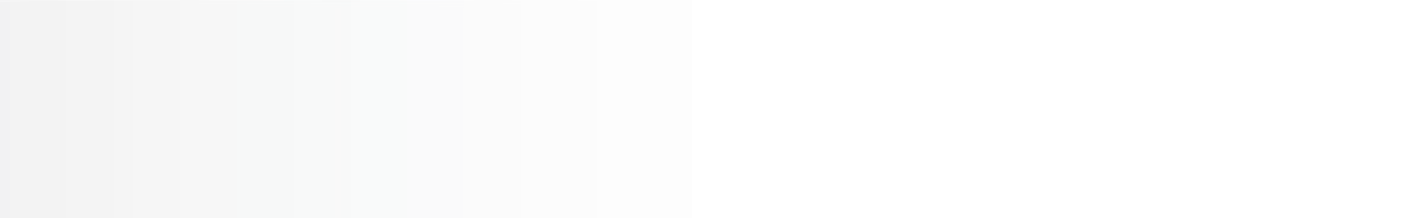 2538 5” BOTTLE OPENER
$3.64A
MIN 100
*AS LOW AS PRICING, SETUP $50G
DRINKWORX
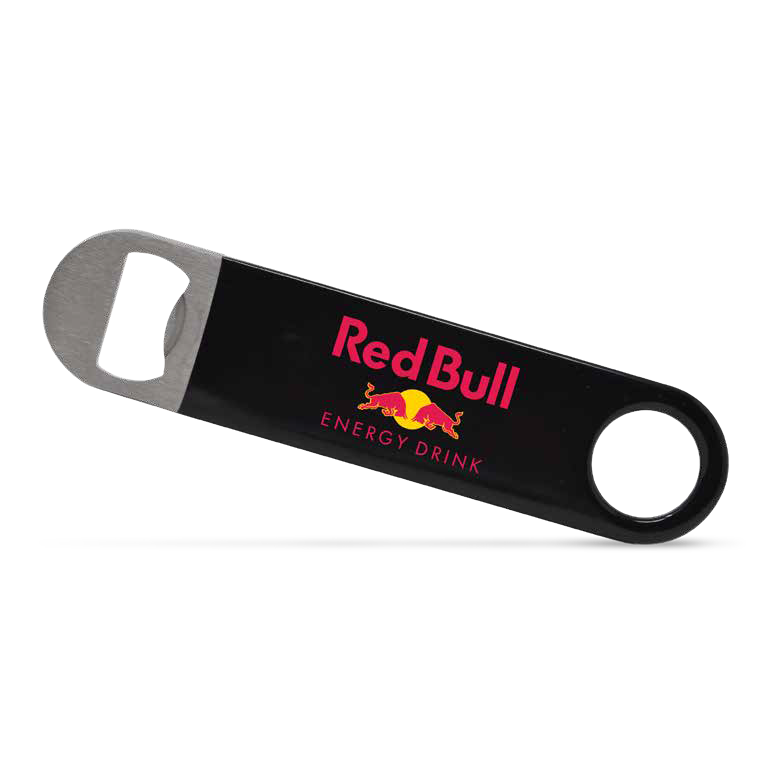 USEFUL	TOOLS	FOR	EVERYDAY	LIFE
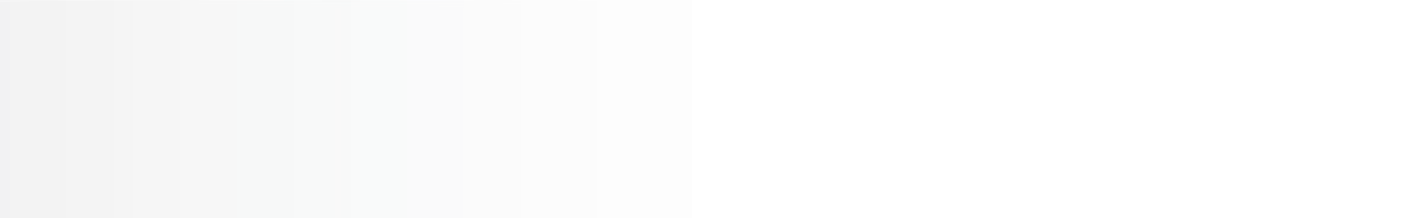 2534 7” BOTTLE OPENER
$3.46A
MIN 100
*AS LOW AS PRICING, SETUP $50G
DRINKWORX
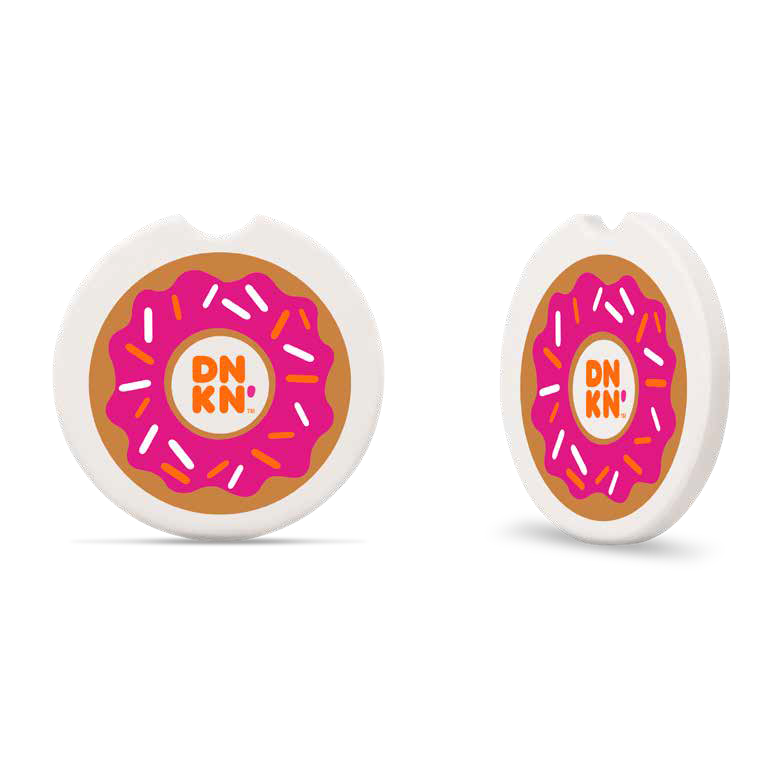 USEFUL	TOOLS	FOR	EVERYDAY	LIFE
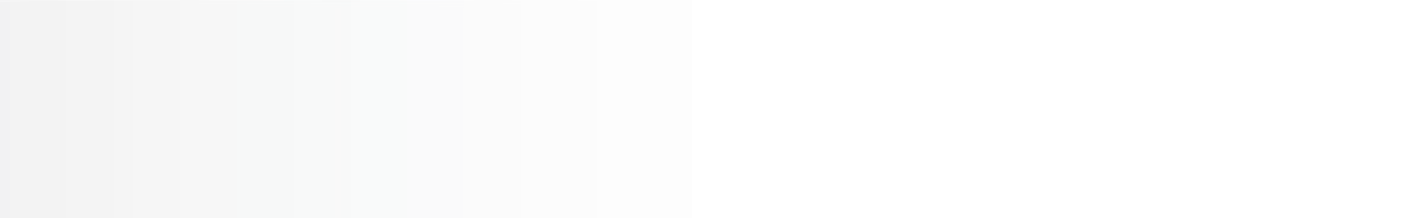 1922 ABSORBING STONE CAR COASTER
$1.94A
MIN 200
*AS LOW AS PRICING, SETUP $50G
DRINKWORX
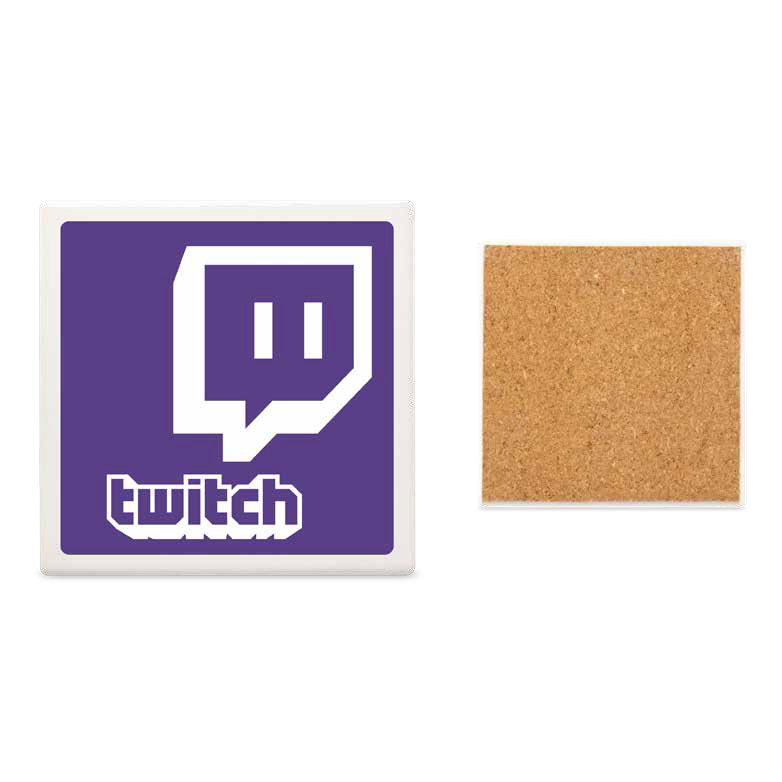 USEFUL	TOOLS	FOR	EVERYDAY	LIFE
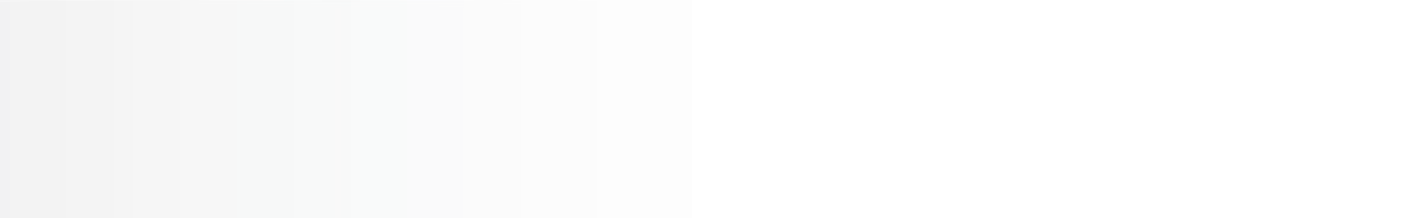 1923 SQUARE ABSORBING STONE COASTER
$3.00A
MIN 200
*AS LOW AS PRICING, SETUP $50G
DRINKWORX
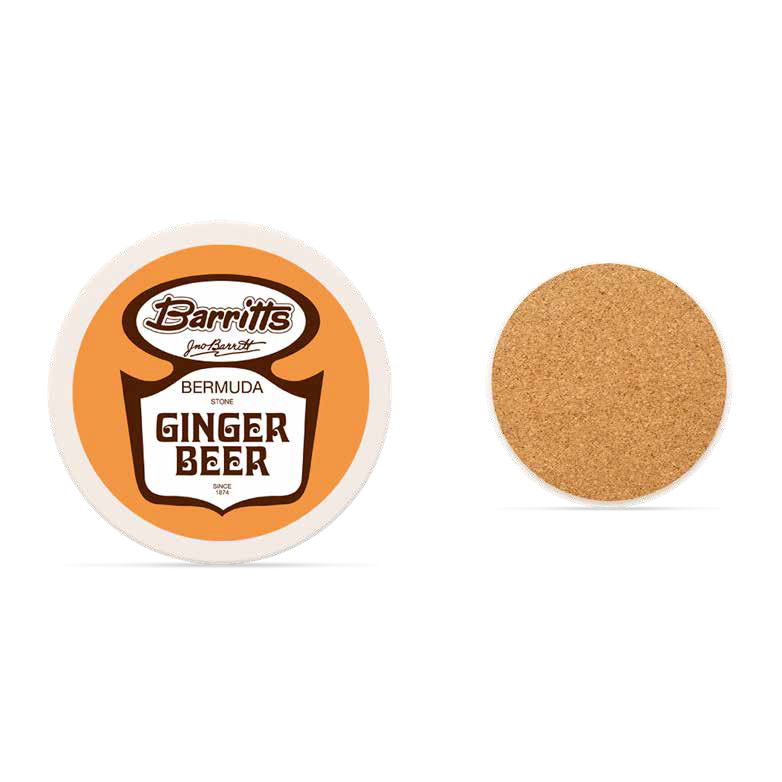 USEFUL	TOOLS	FOR	EVERYDAY	LIFE
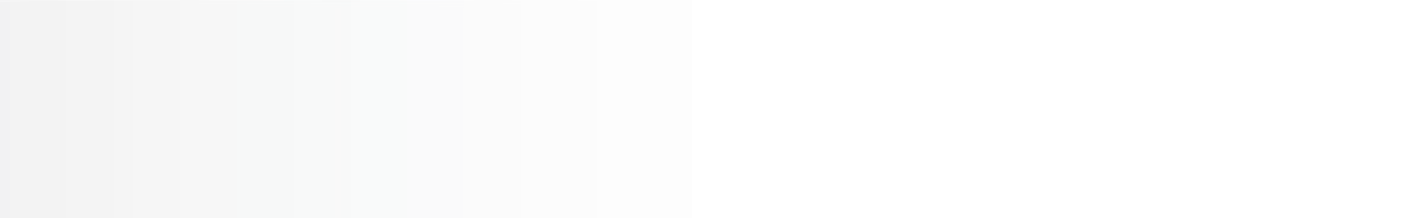 1924 ROUND ABSORBING STONE COASTER
$2.48A
MIN 200
*AS LOW AS PRICING, SETUP $50G
DRINKWORX
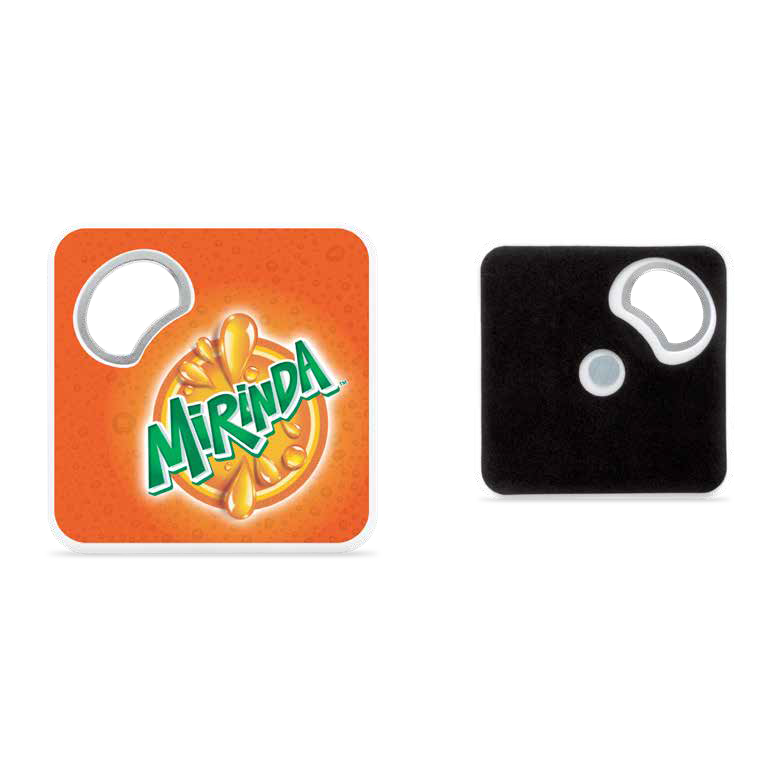 USEFUL	TOOLS	FOR	EVERYDAY	LIFE
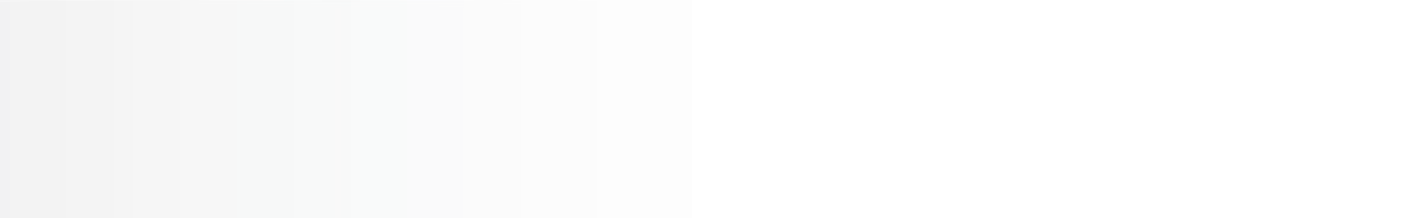 2532 MAGNETIC COASTER + BOTTLE OPENER
$3.18A
MIN 200
*AS LOW AS PRICING, SETUP $50G
DRINKWORX
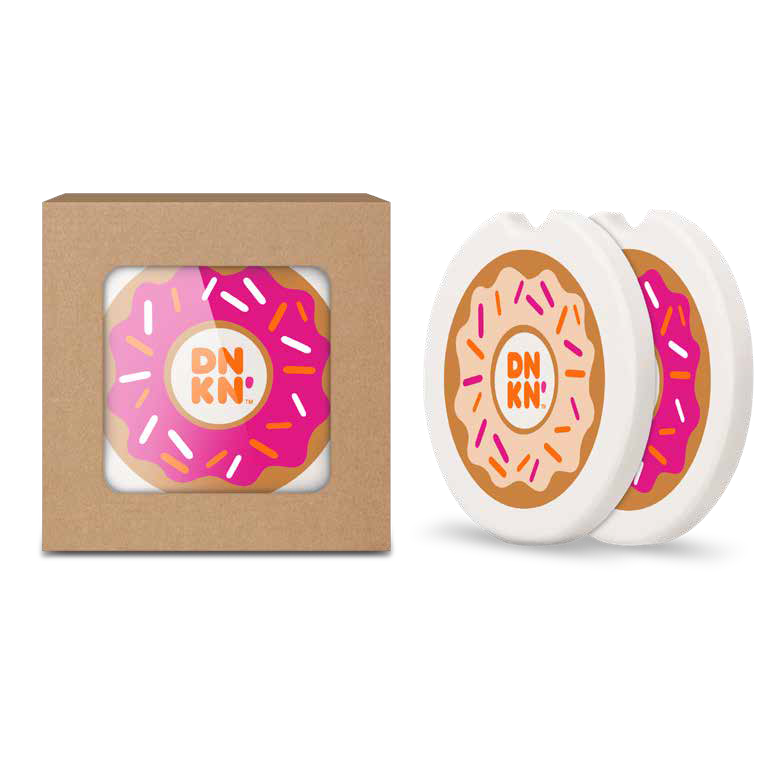 USEFUL	TOOLS	FOR	EVERYDAY	LIFE
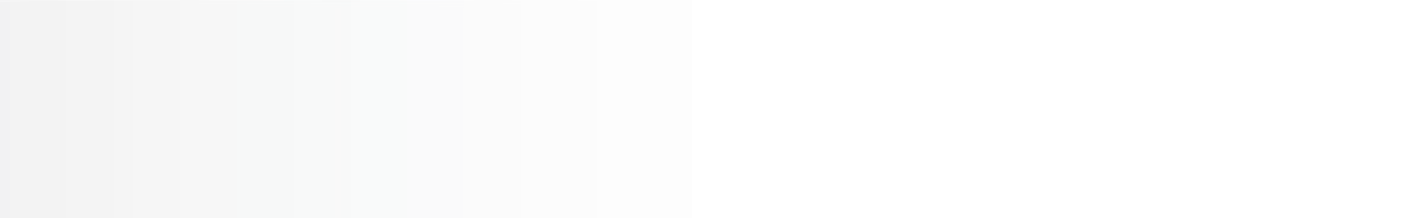 1922SET ABSORBING STONE CAR COASTER SET
$4.42A
MIN 100
*AS LOW AS PRICING, SETUP $50G
DRINKWORX
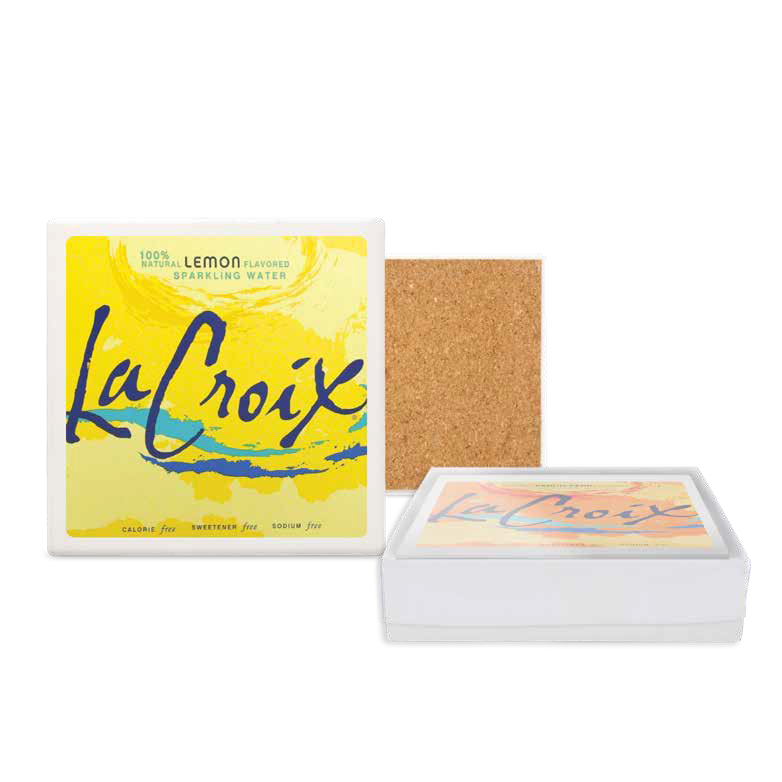 USEFUL	TOOLS	FOR	EVERYDAY	LIFE
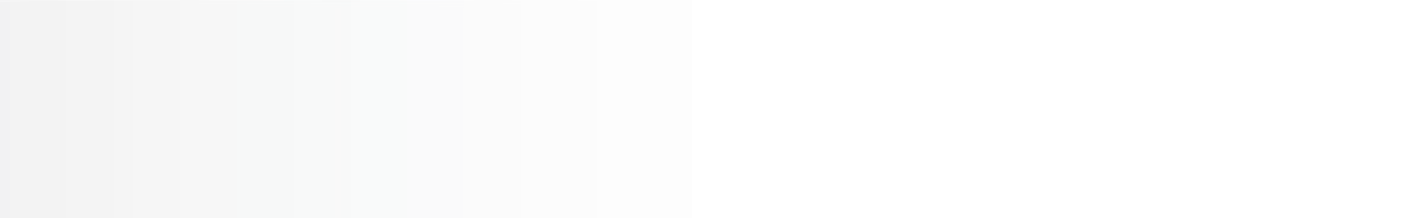 1923SET SQUARE ABSORBING STONE COASTER SET
$14.06A
MIN 50
*AS LOW AS PRICING, SETUP $50G
DRINKWORX
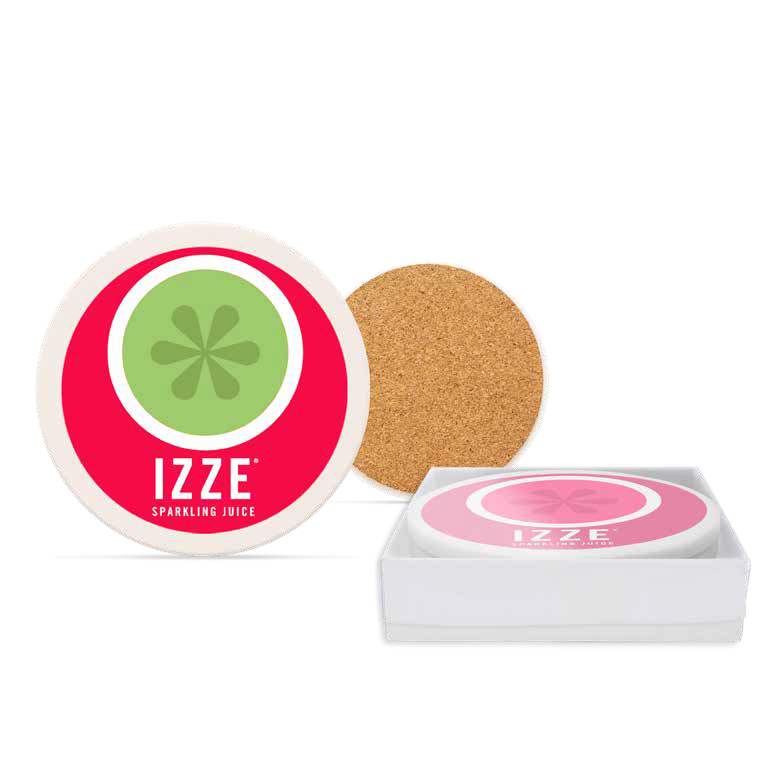 USEFUL	TOOLS	FOR	EVERYDAY	LIFE
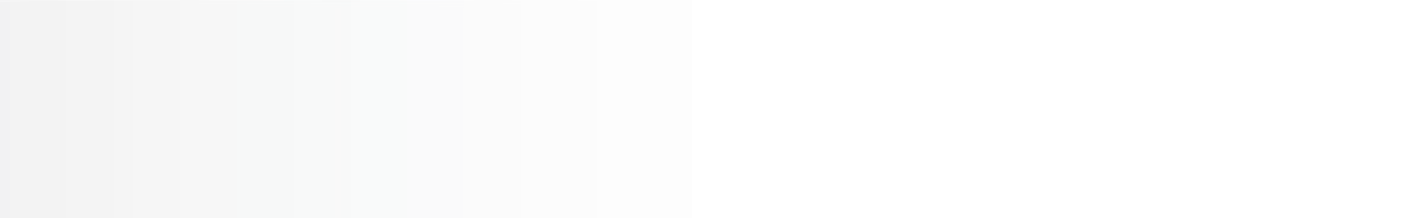 1924SET ROUND ABSORBING STONE COASTER SET
$13.24A
MIN 50
*AS LOW AS PRICING, SETUP $50G
DRINKWORX
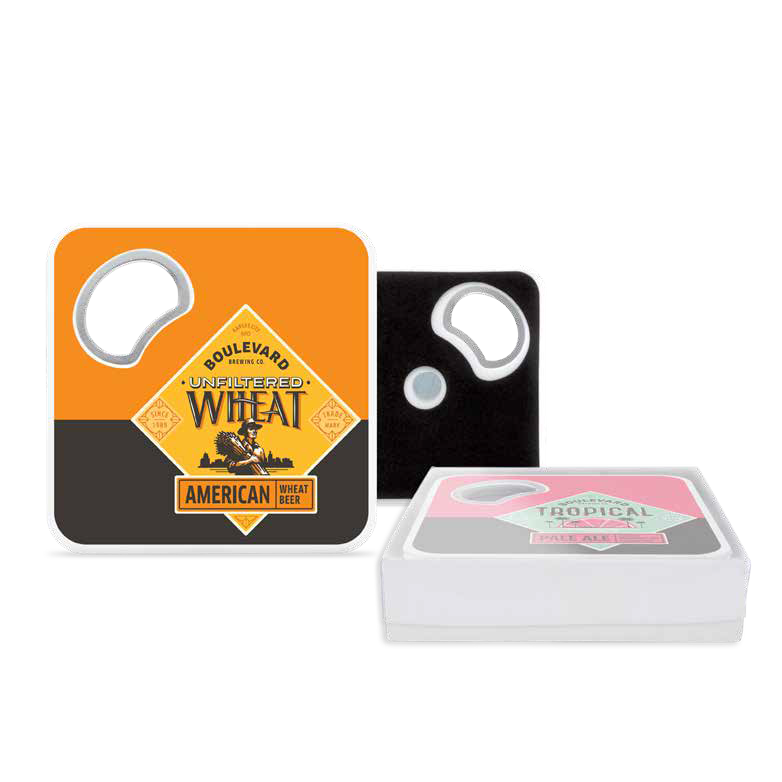 USEFUL	TOOLS	FOR	EVERYDAY	LIFE
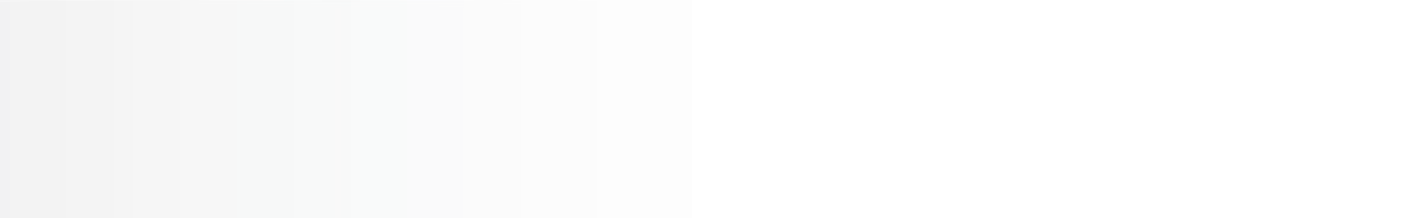 2532SET MAGNETIC COASTER + BOTTLE OPENER SET
$12.68A
MIN 50
*AS LOW AS PRICING, SETUP $50G
DESKWORX
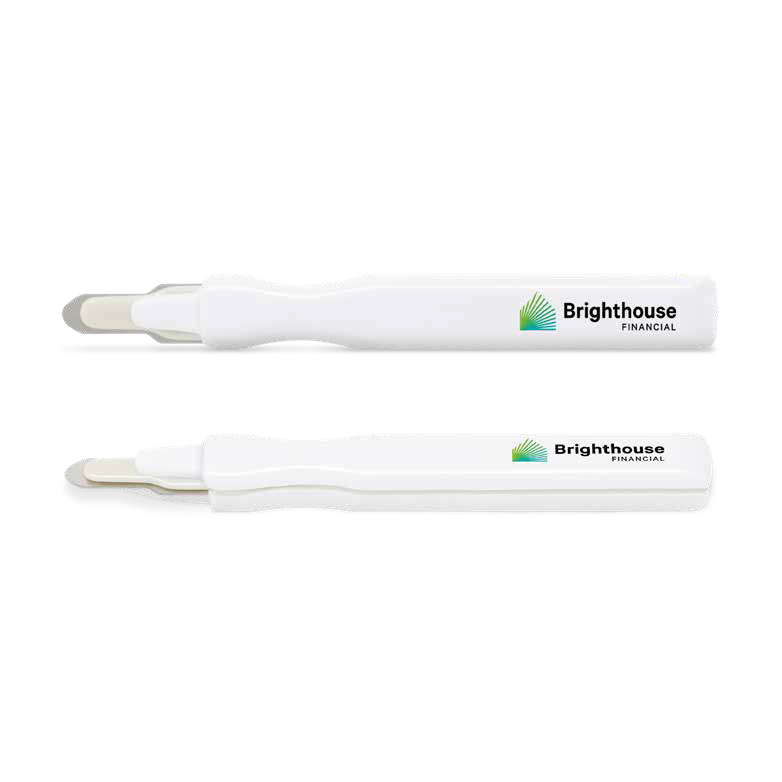 USEFUL	TOOLS	FOR	EVERYDAY	LIFE
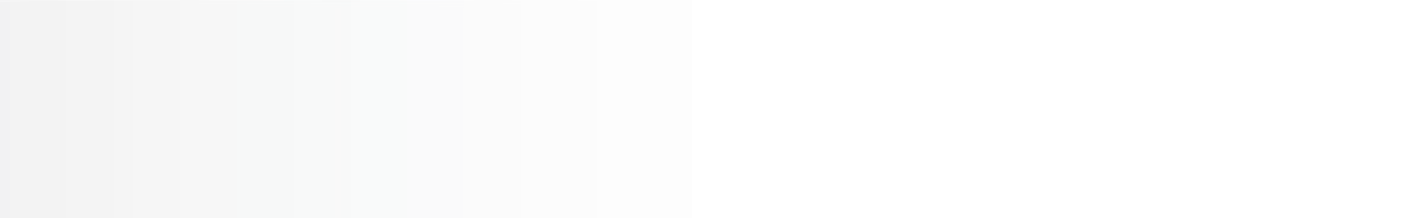 1024 WORLD’S BEST STAPLE REMOVER
$2.44A
MIN 200
*AS LOW AS PRICING, SETUP $50G
DESKWORX
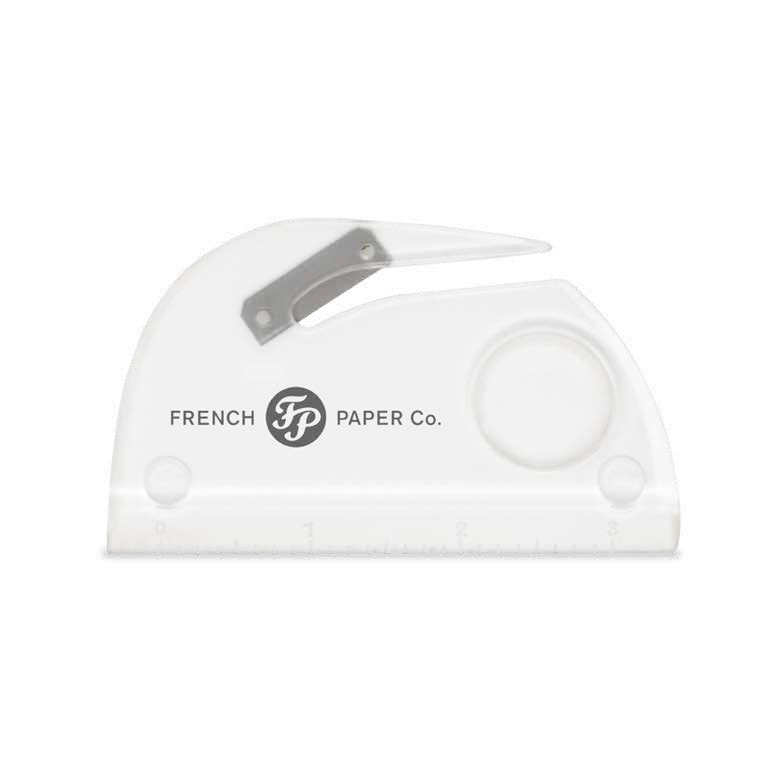 USEFUL	TOOLS	FOR	EVERYDAY	LIFE
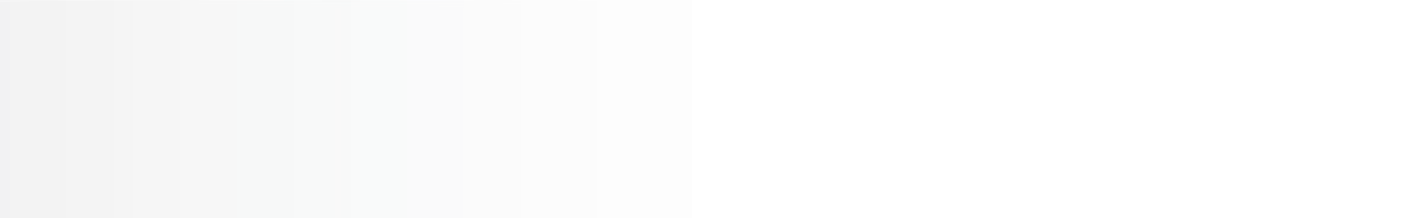 1274 3-IN-1 DESK TOOL
$2.10A
MIN 250
*AS LOW AS PRICING, SETUP $50G
DESKWORX
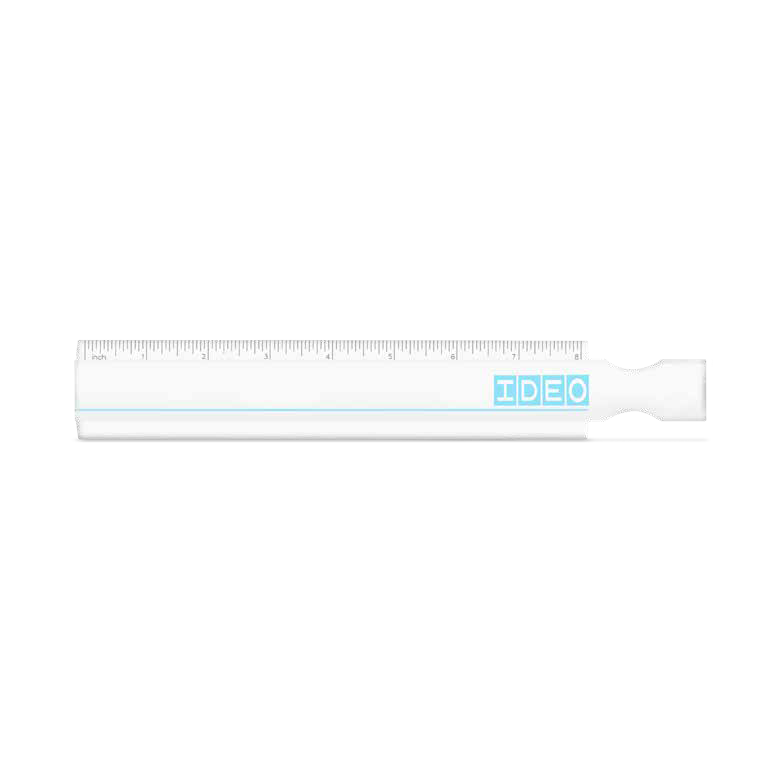 USEFUL	TOOLS	FOR	EVERYDAY	LIFE
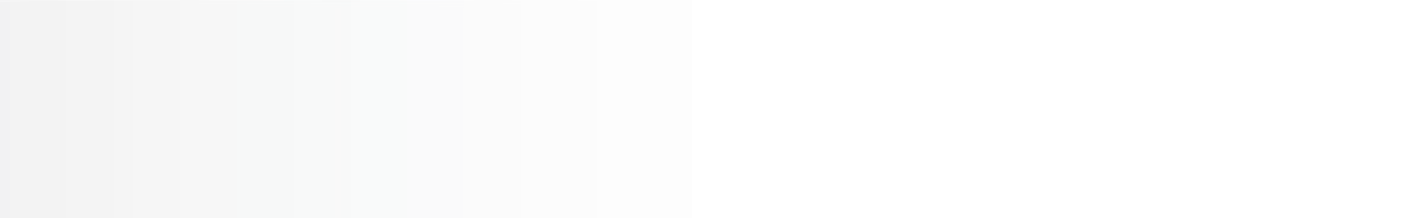 1365 RULER/DOUBLE MAGNIFIER
$7.06A
MIN 100
*AS LOW AS PRICING, SETUP $50G
DESKWORX
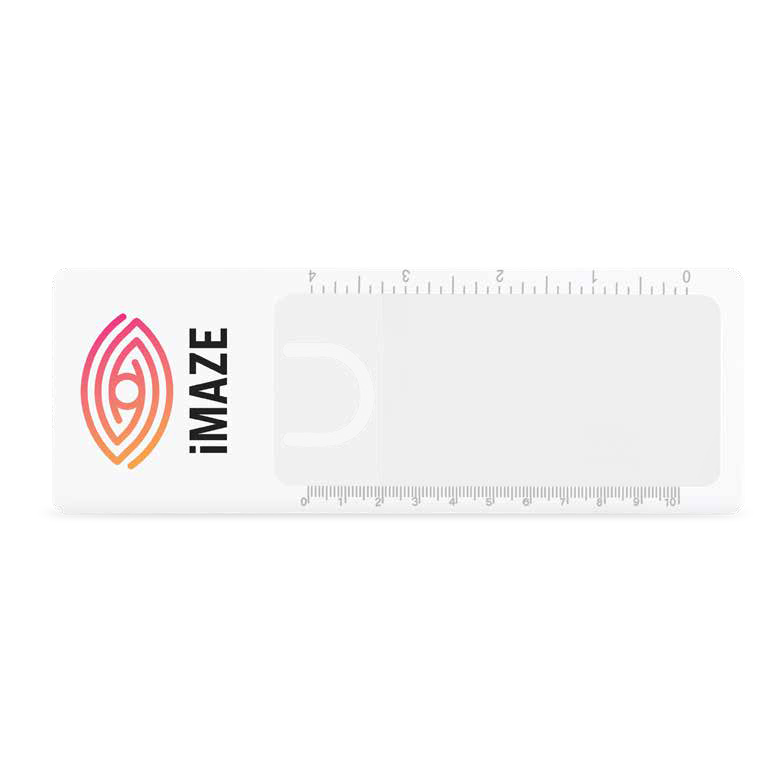 USEFUL	TOOLS	FOR	EVERYDAY	LIFE
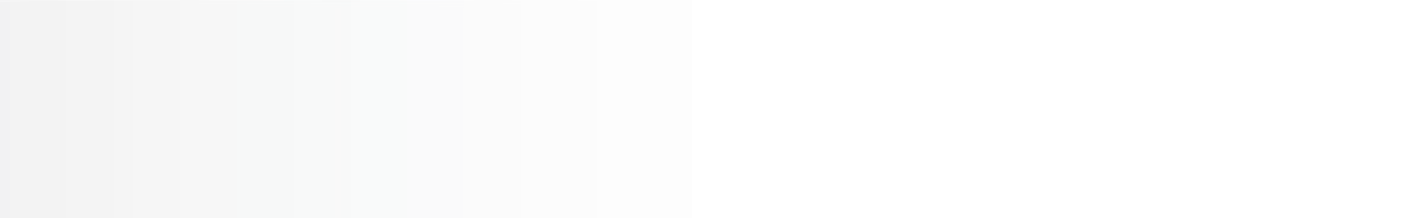 1228 PAGE MARKER MAGNIFIER
$2.48A
MIN 200
*AS LOW AS PRICING, SETUP $50G
DESKWORX
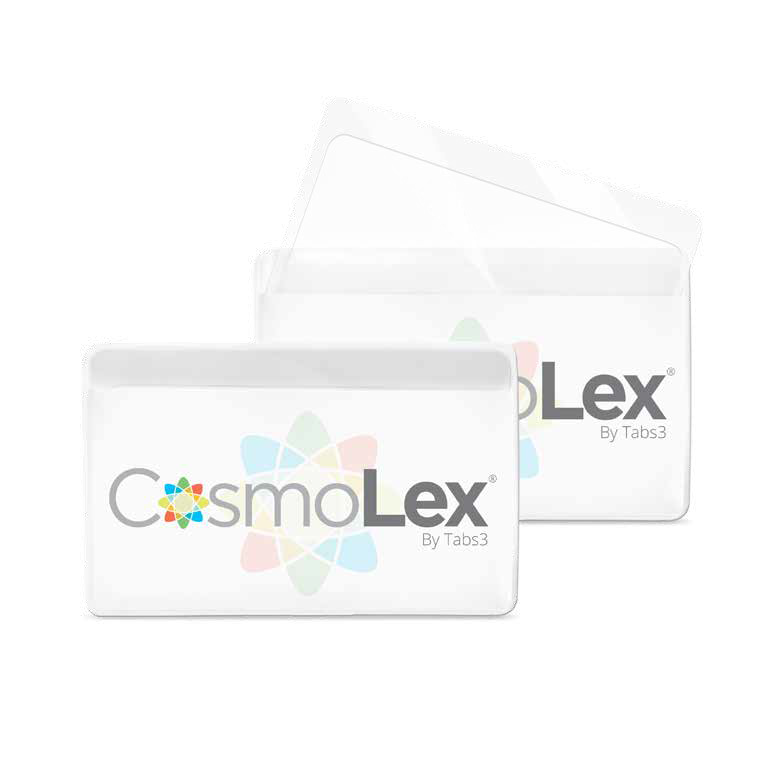 USEFUL	TOOLS	FOR	EVERYDAY	LIFE
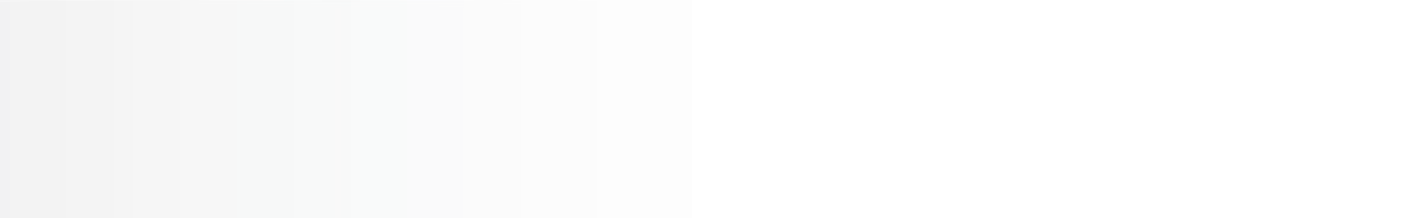 1201 MAGNIFIER/CREDIT CARD HOLDER
$1.92A
MIN 200
*AS LOW AS PRICING, SETUP $50G
DESKWORX
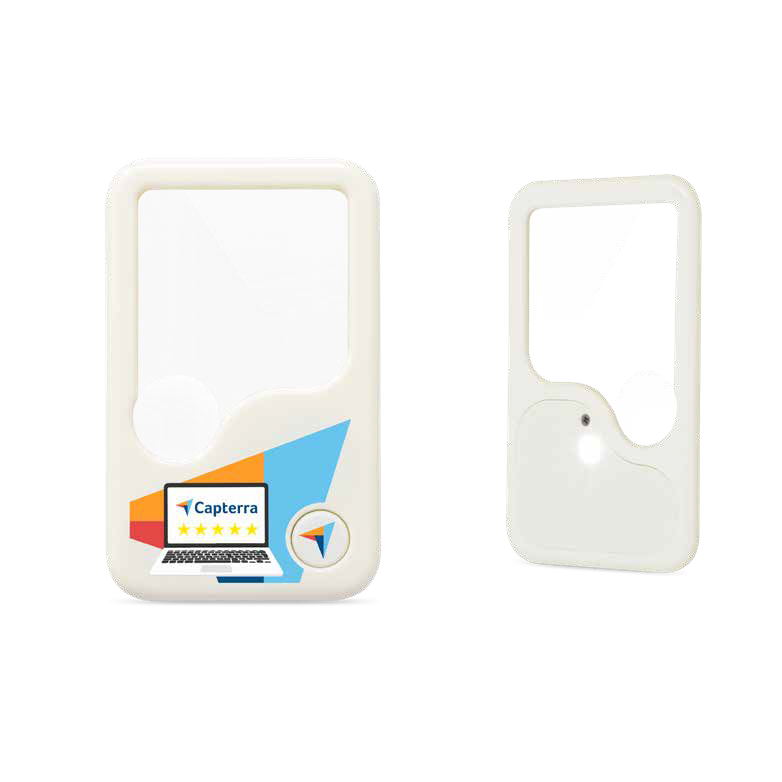 USEFUL	TOOLS	FOR	EVERYDAY	LIFE
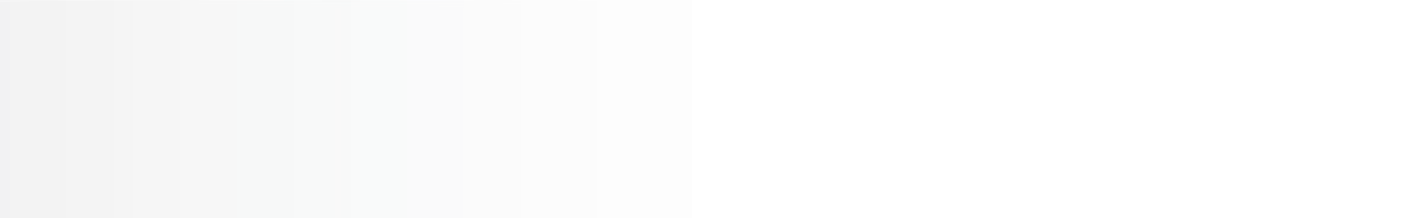 1207 LIGHTED DUO MAGNIFIER
$5.80A
MIN 100
*AS LOW AS PRICING, SETUP $50G
DESKWORX
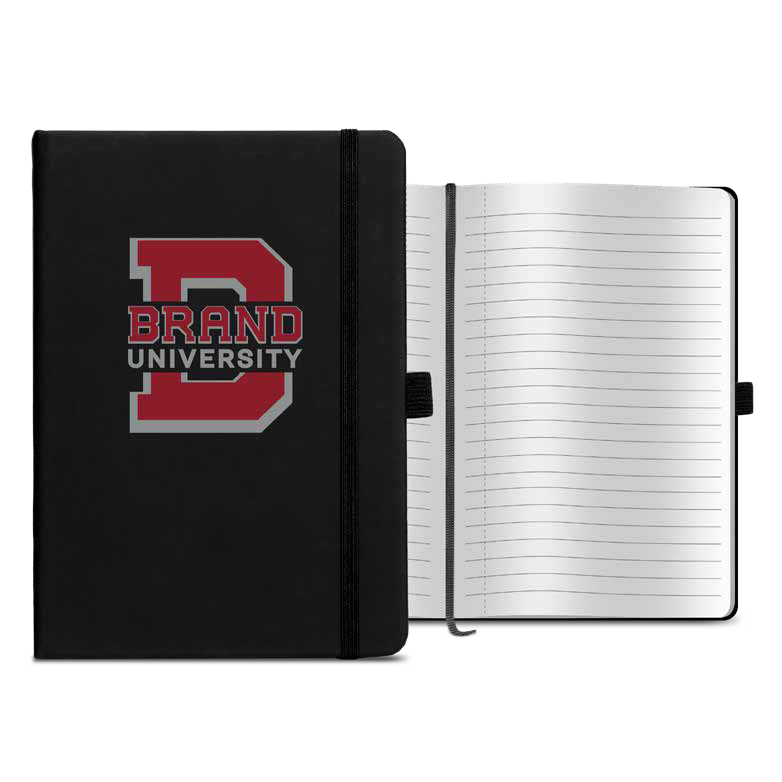 USEFUL	TOOLS	FOR	EVERYDAY	LIFE
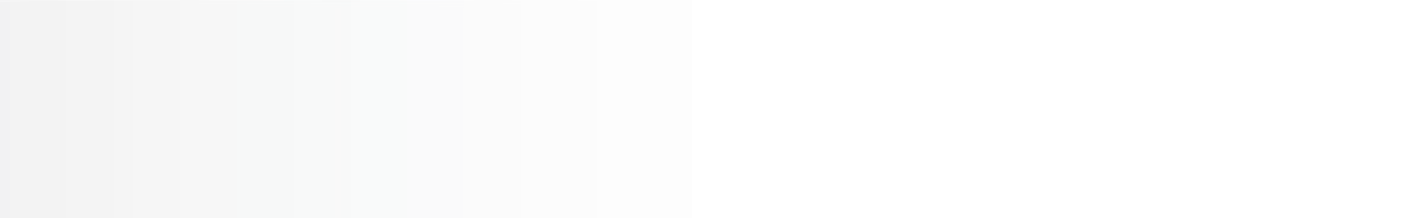 1364 PRESIDENTIAL JOURNAL
$10.08A
MIN 50
*AS LOW AS PRICING, SETUP $50G
DESKWORX
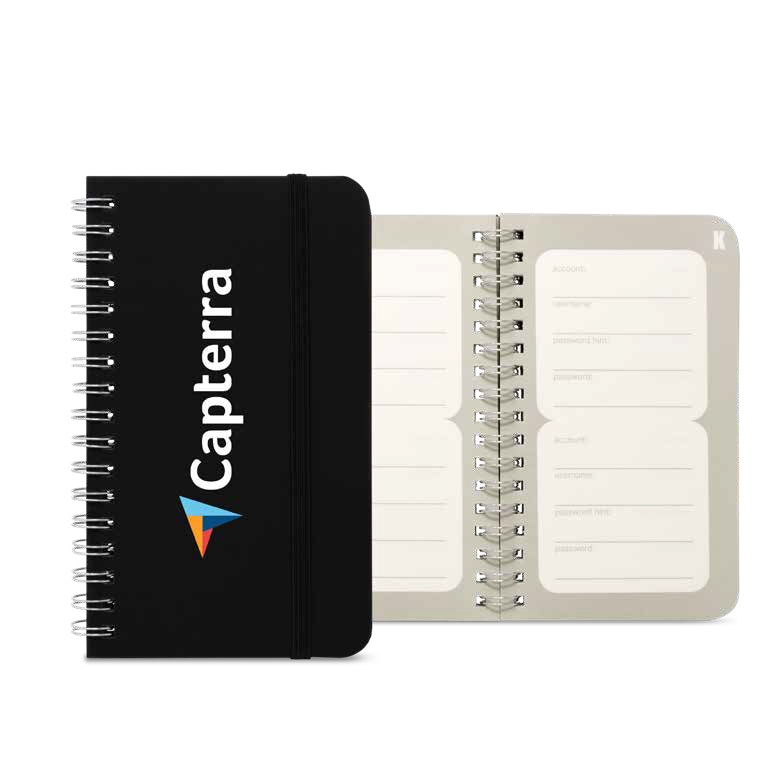 USEFUL	TOOLS	FOR	EVERYDAY	LIFE
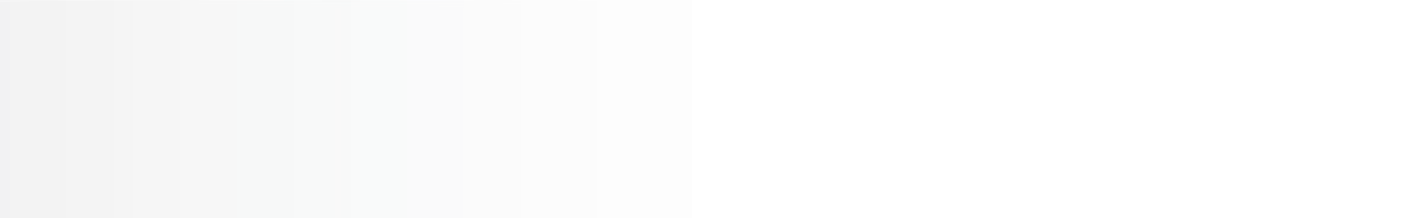 1342 ECO PASSWORD PAD
$6.24A
MIN 100
*AS LOW AS PRICING, SETUP $50G
DESKWORX
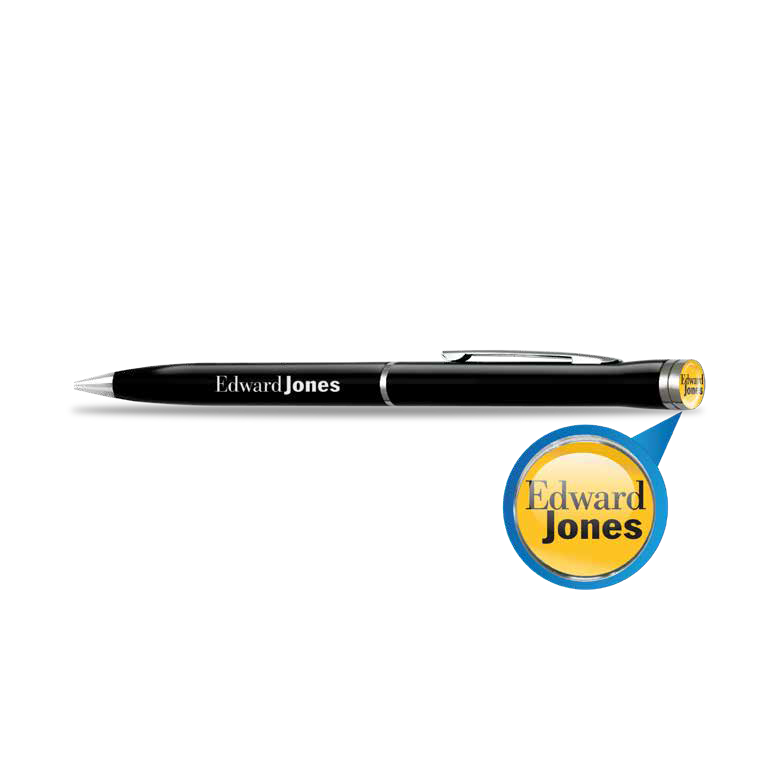 USEFUL	TOOLS	FOR	EVERYDAY	LIFE
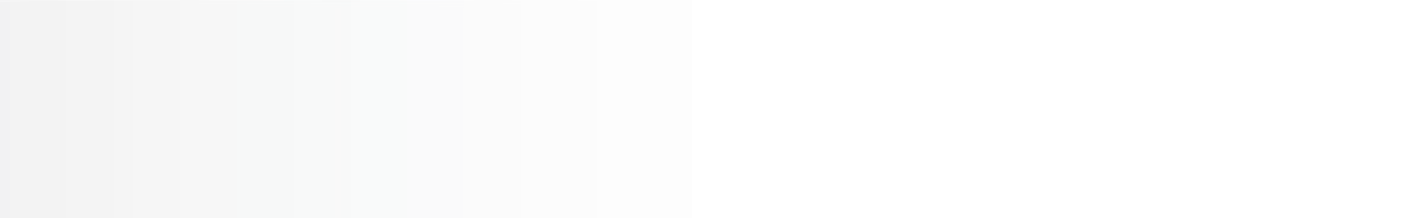 1133 LOGO TOP PREMIER PENCIL
$6.90A
MIN 100
*AS LOW AS PRICING, SETUP $50G
DESKWORX
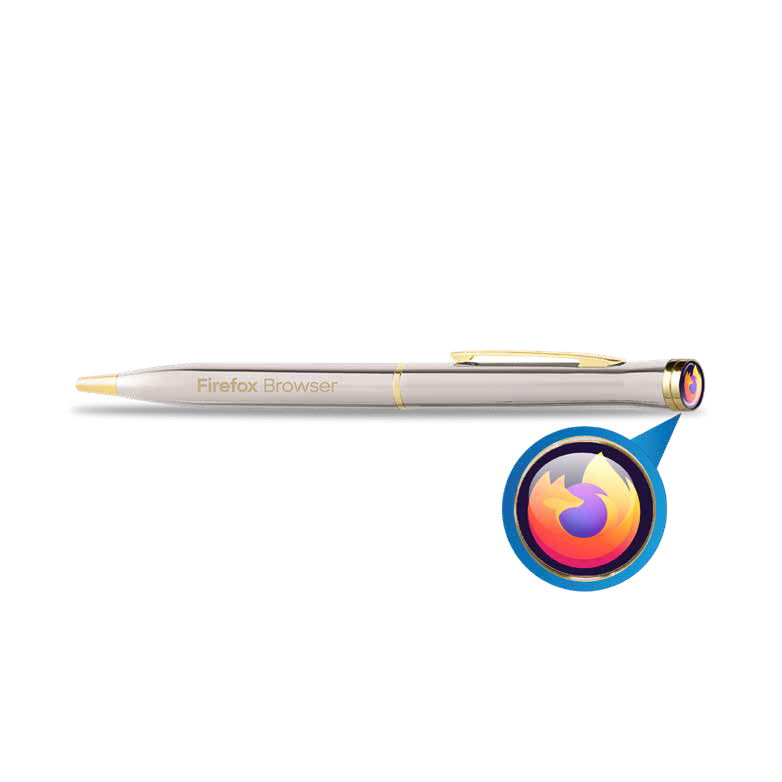 USEFUL	TOOLS	FOR	EVERYDAY	LIFE
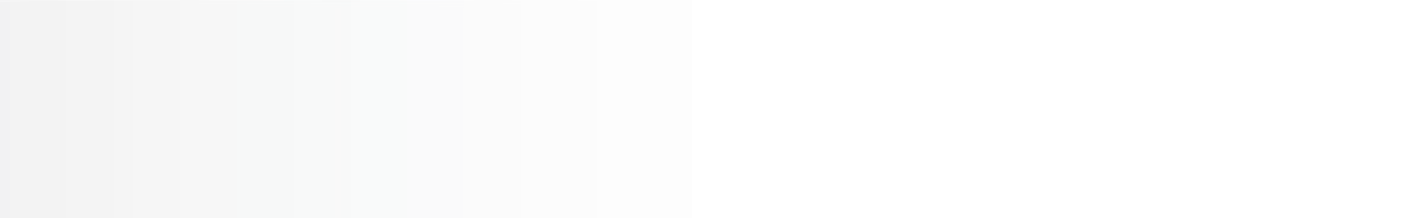 1134 LOGO TOP PREMIER PEN
$6.20A
MIN 100
*AS LOW AS PRICING, SETUP $50G
DESKWORX
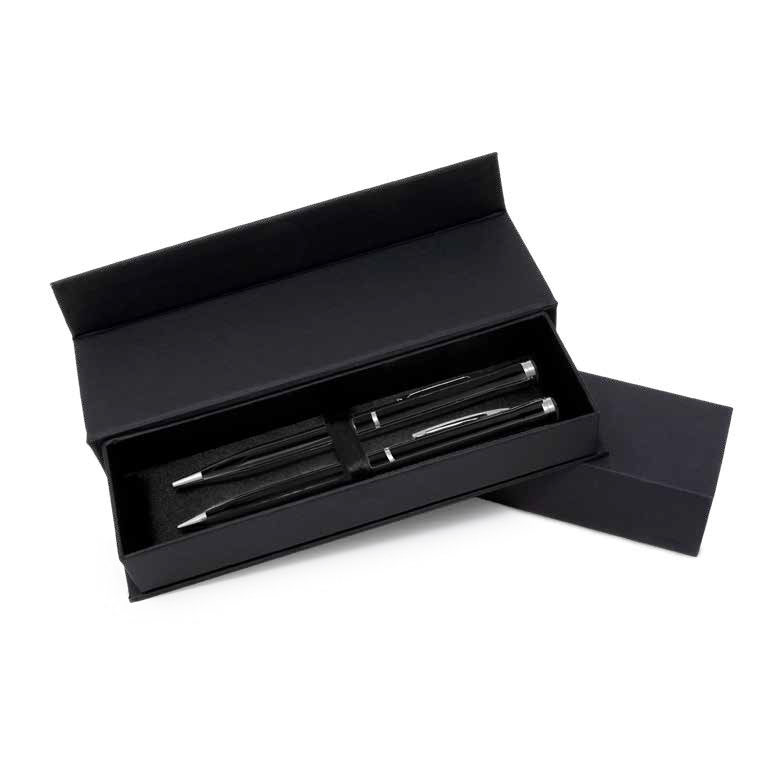 USEFUL	TOOLS	FOR	EVERYDAY	LIFE
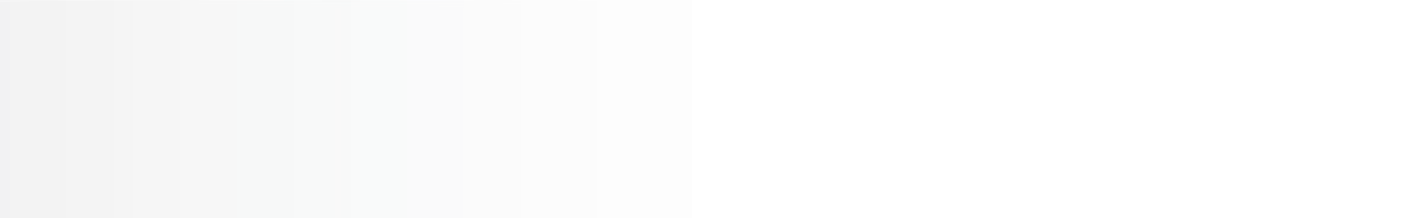 1138 LOGO TOP PREMIER PEN AND PENCIL SET
$16.14A
MIN 50
*AS LOW AS PRICING, SETUP $50G
DESKWORX
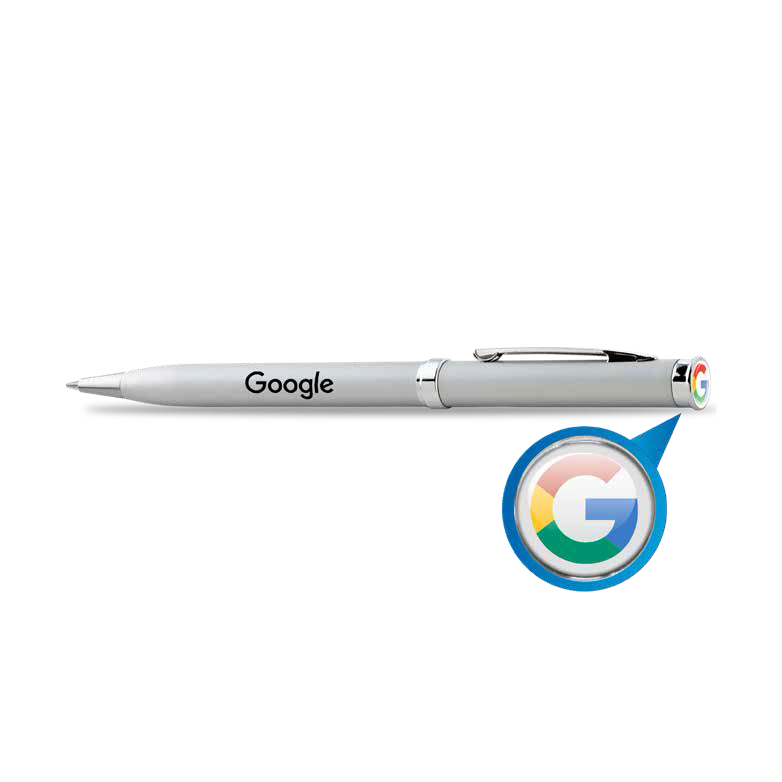 USEFUL	TOOLS	FOR	EVERYDAY	LIFE
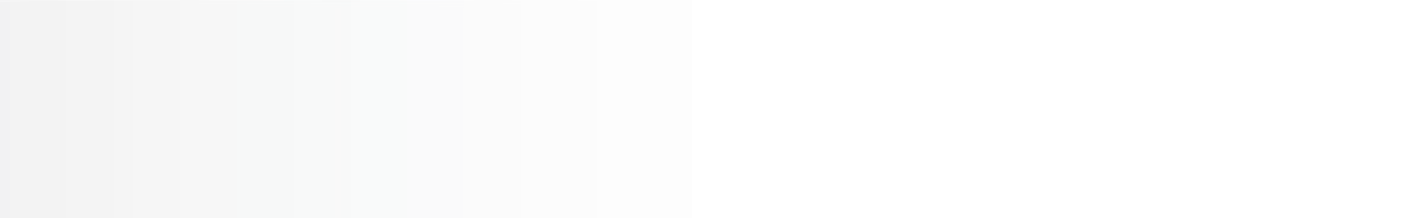 1147 SLIM LOGO TOP PEN
$5.10A
MIN 100
*AS LOW AS PRICING, SETUP $50G
DESKWORX
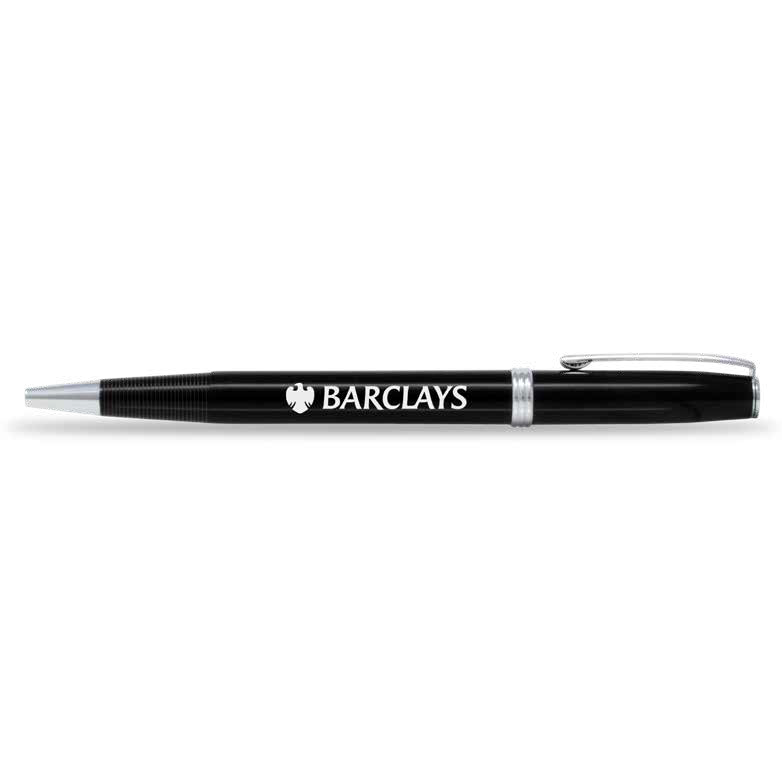 USEFUL	TOOLS	FOR	EVERYDAY	LIFE
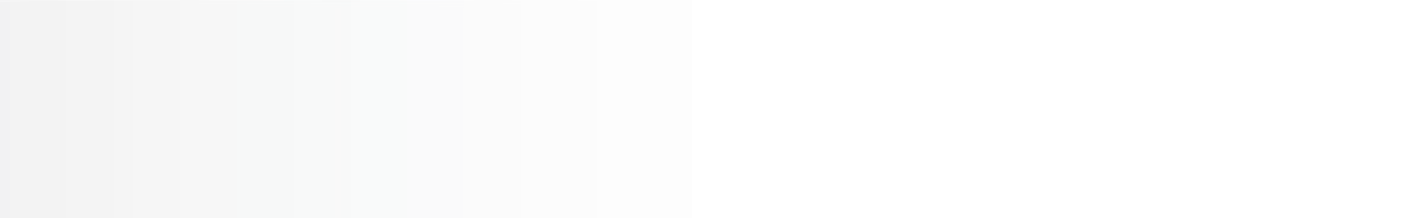 1144 COBRA PEN
$3.32A
MIN 200
*AS LOW AS PRICING, SETUP $50G
DESKWORX
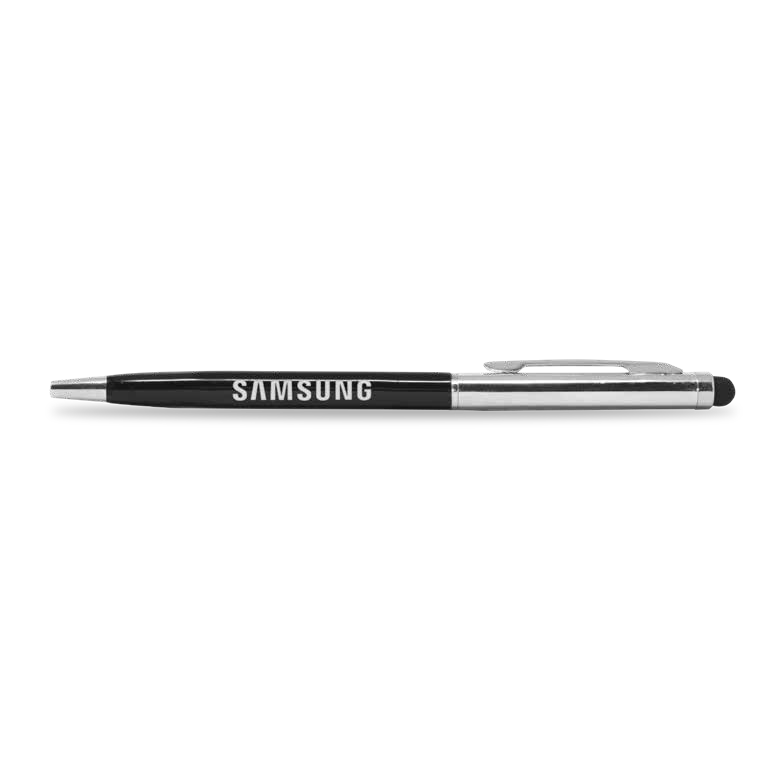 USEFUL	TOOLS	FOR	EVERYDAY	LIFE
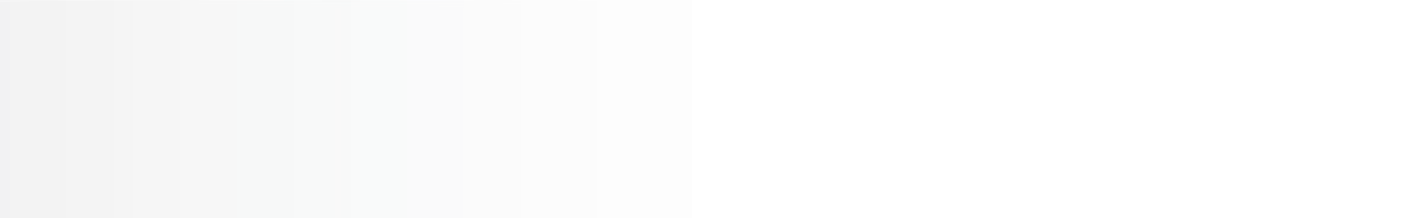 1104 SLIM ISTYLUS PEN
$2.44A
MIN 200
*AS LOW AS PRICING, SETUP $50G
DESKWORX
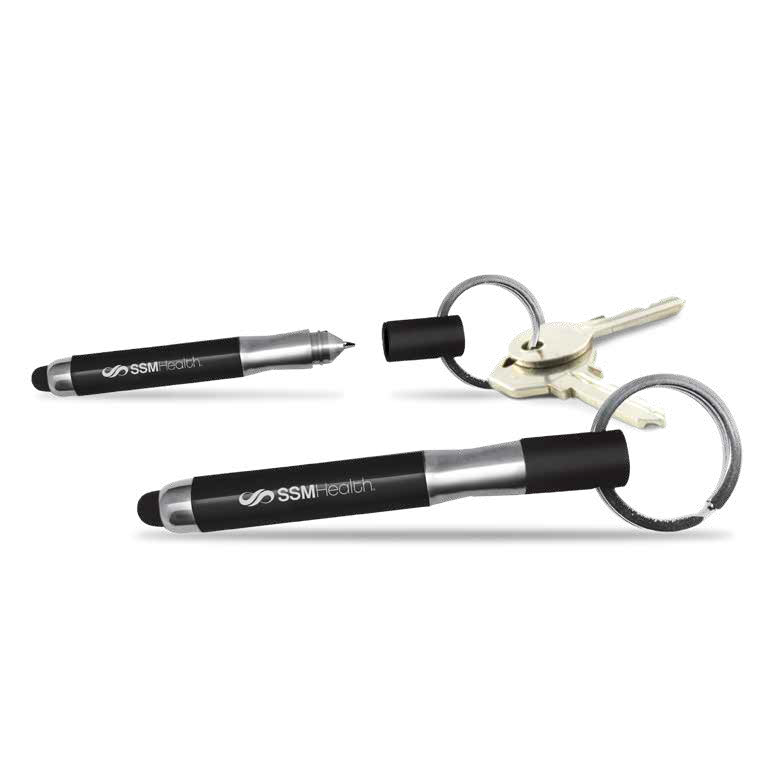 USEFUL	TOOLS	FOR	EVERYDAY	LIFE
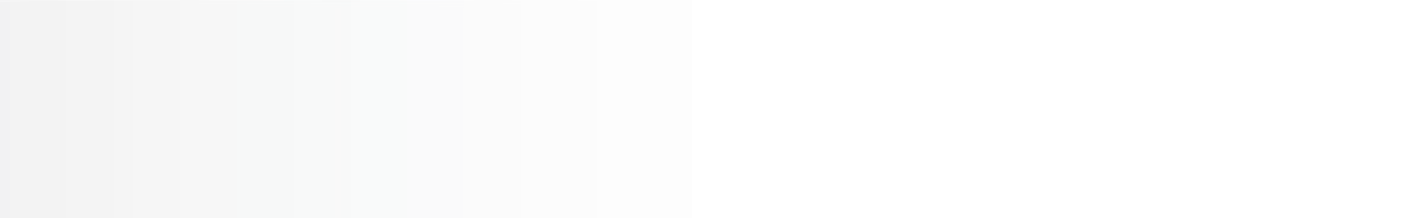 1446 STYLUS PEN KEY TAG
$1.50A
MIN 200
*AS LOW AS PRICING, SETUP $50G
DESKWORX
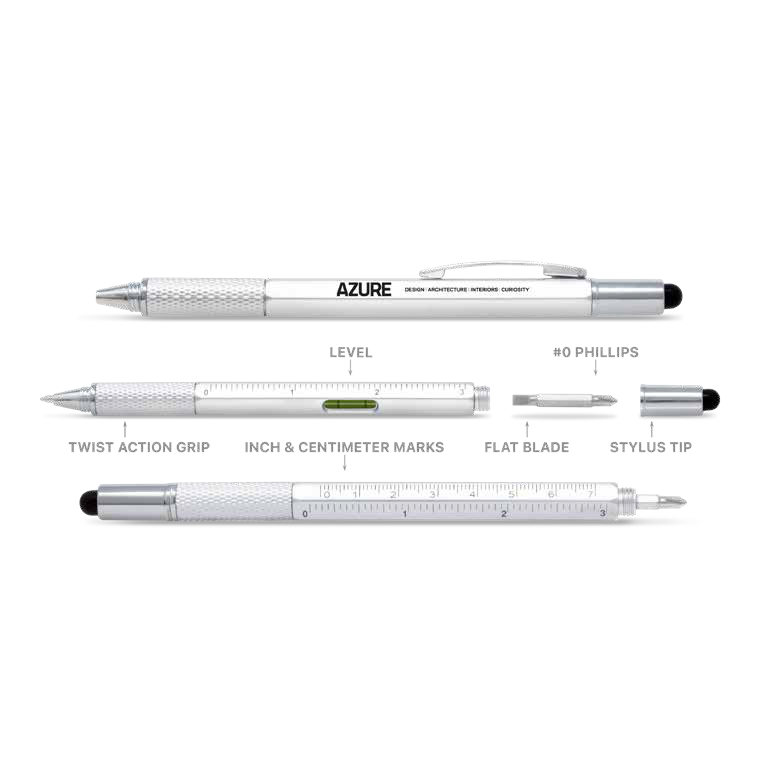 USEFUL	TOOLS	FOR	EVERYDAY	LIFE
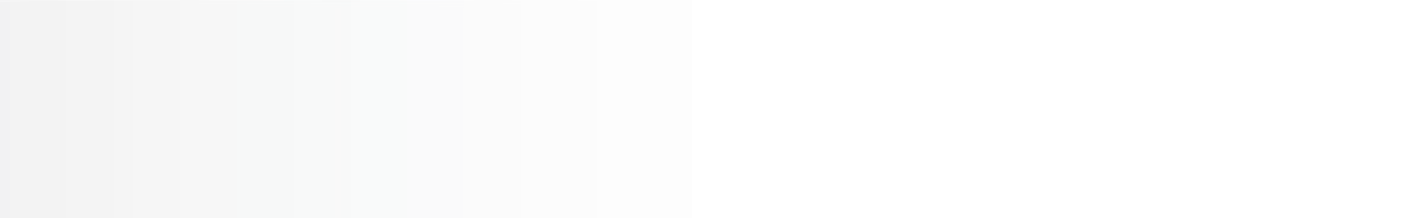 1270 6-IN-1 OMEGA PEN
$3.04A
MIN 200
*AS LOW AS PRICING, SETUP $50G
S P A W O R X
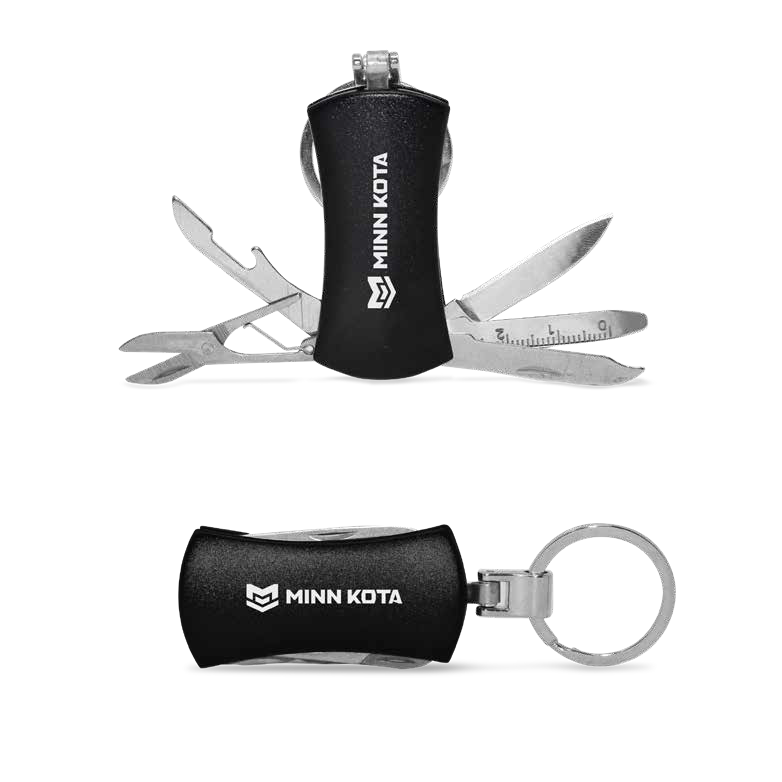 USEFUL	TOOLS	FOR	EVERYDAY	LIFE
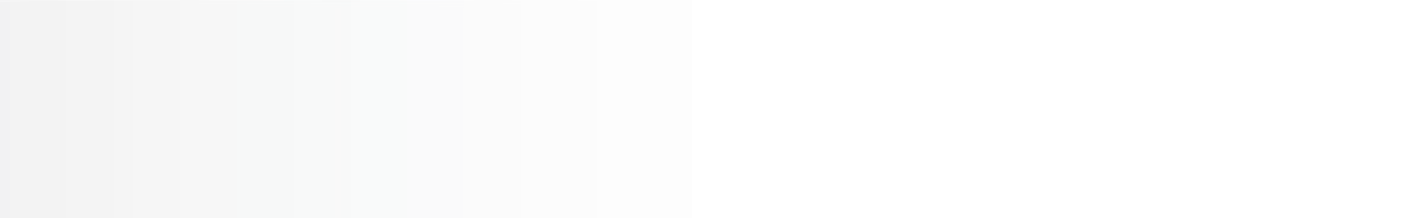 5005 METAL MULTI-TOOL KEY TAG
$4.80A
MIN 200
*AS LOW AS PRICING, SETUP $50G
S P A W O R X
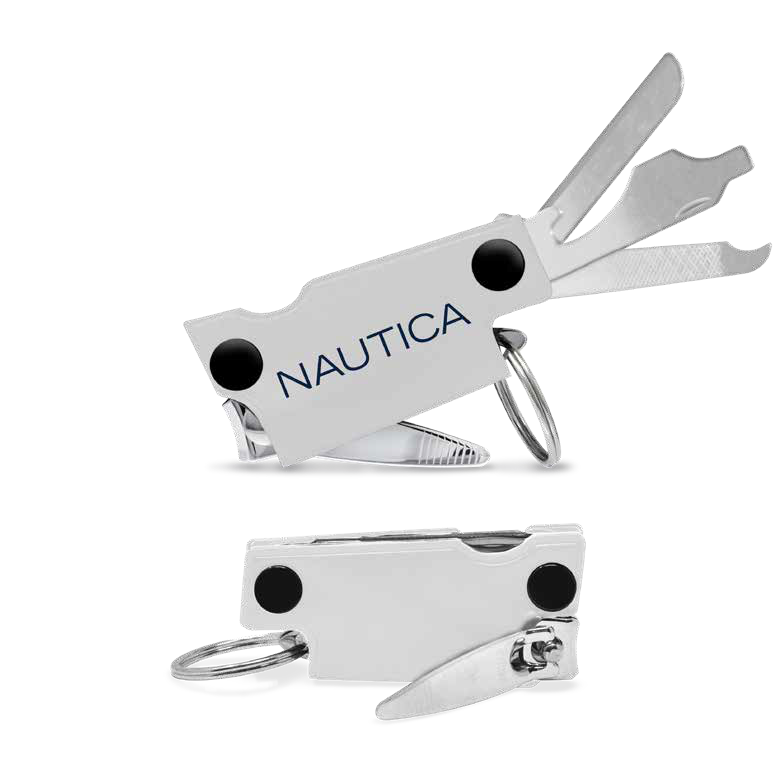 USEFUL	TOOLS	FOR	EVERYDAY	LIFE
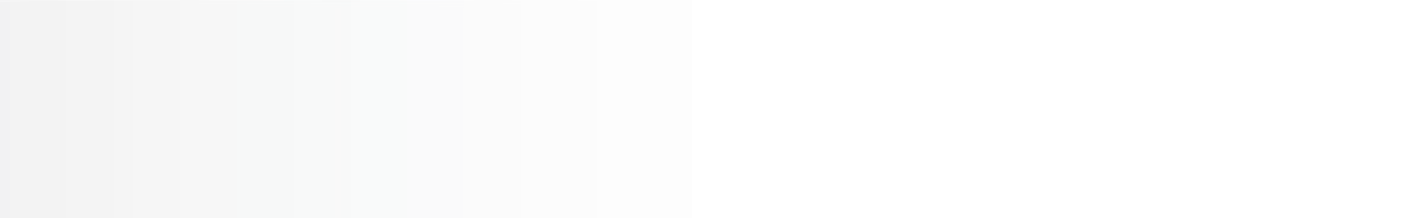 5007 MAVERICK MULTI-TOOL KEY TAG
$3.66A
MIN 200
*AS LOW AS PRICING, SETUP $50G
S P A W O R X
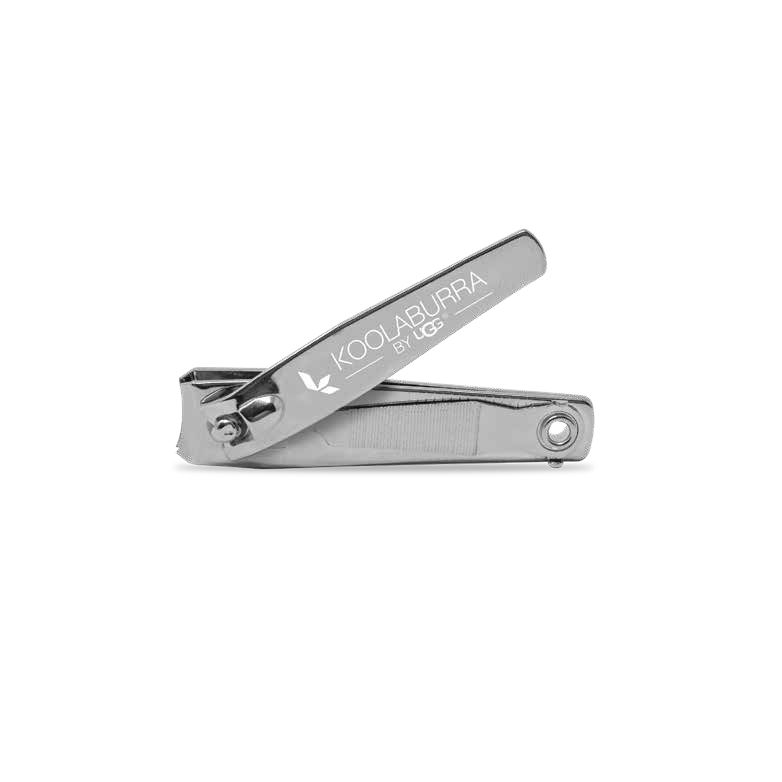 USEFUL	TOOLS	FOR	EVERYDAY	LIFE
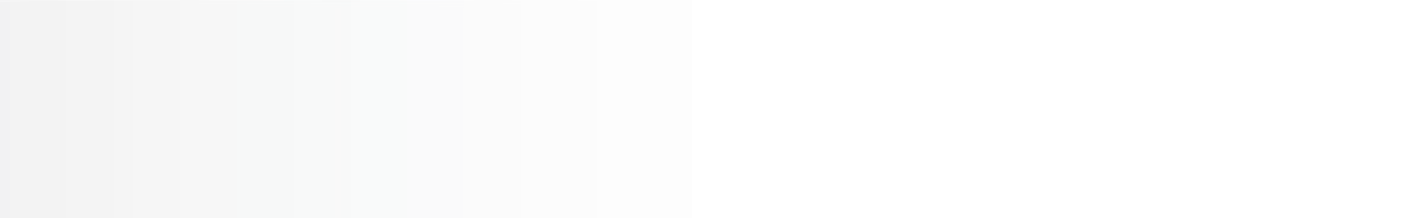 5009 NAIL CLIPPERS
$1.66A
MIN 200
*AS LOW AS PRICING, SETUP $50G
S P A W O R X
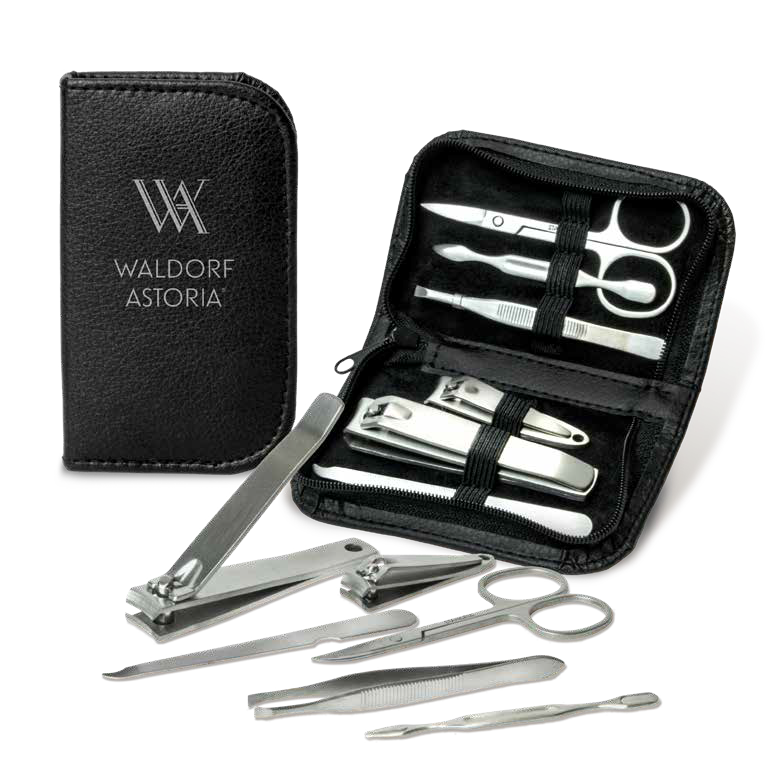 USEFUL	TOOLS	FOR	EVERYDAY	LIFE
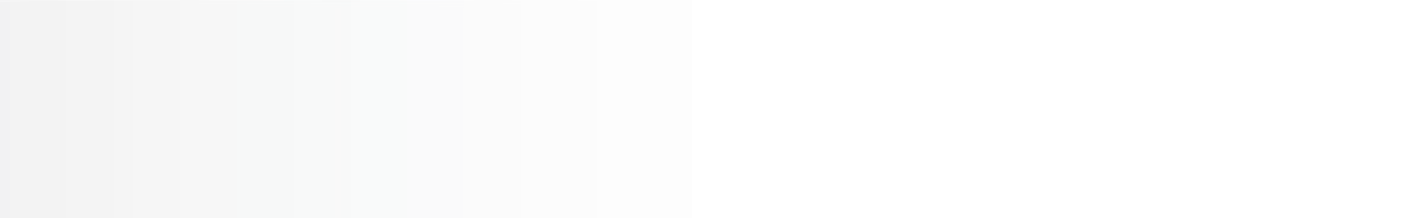 5837 EXECUTIVE MANICURE SET
$14.70A
MIN 50
*AS LOW AS PRICING, SETUP $50G
S P A W O R X
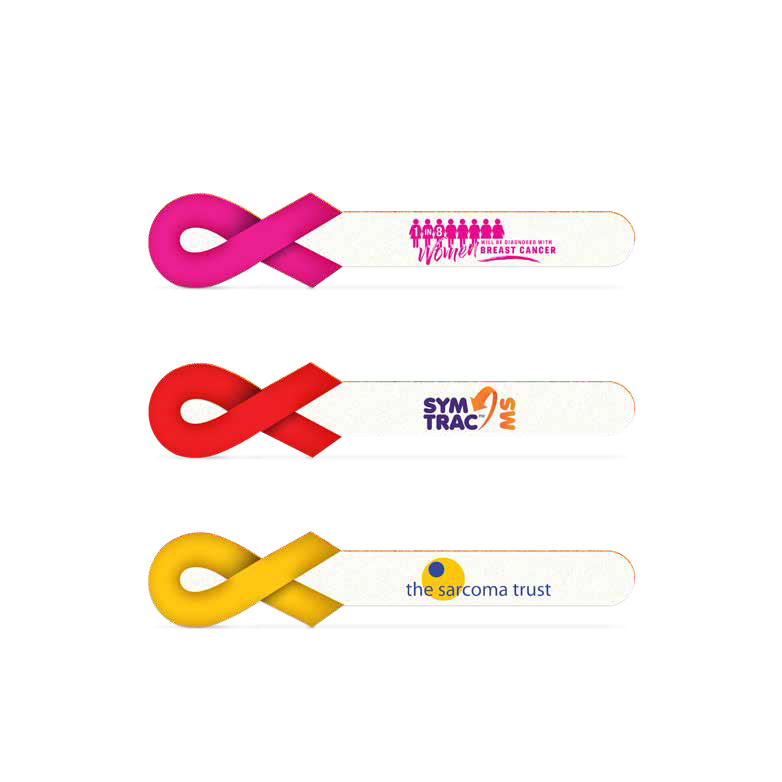 USEFUL	TOOLS	FOR	EVERYDAY	LIFE
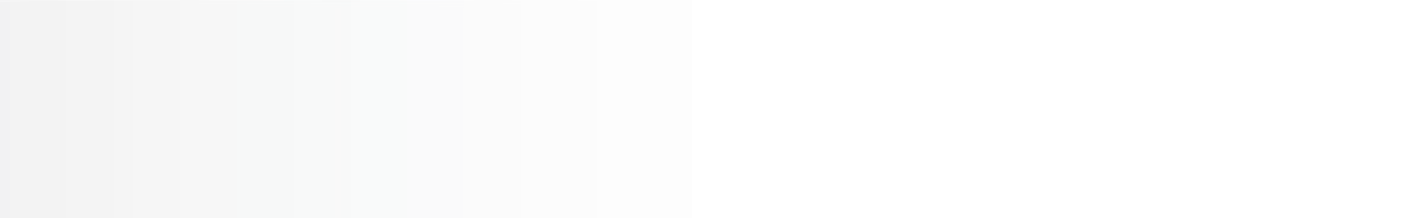 5205 RIBBON EMERY BOARD
$0.36A
MIN 1000
*AS LOW AS PRICING, SETUP $50G
S P A W O R X
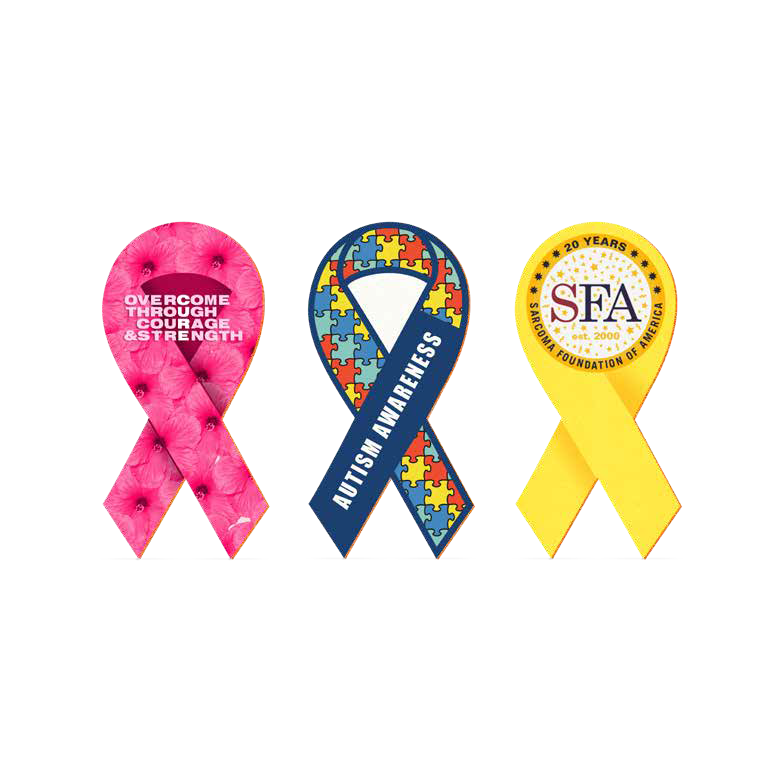 USEFUL	TOOLS	FOR	EVERYDAY	LIFE
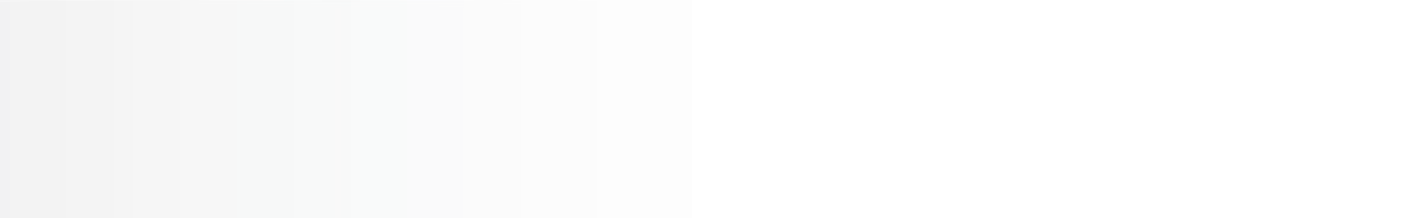 5204 RIBBON SHAPED EMERY BOARD
$0.40A
MIN 1000
*AS LOW AS PRICING, SETUP $50G
S P A W O R X
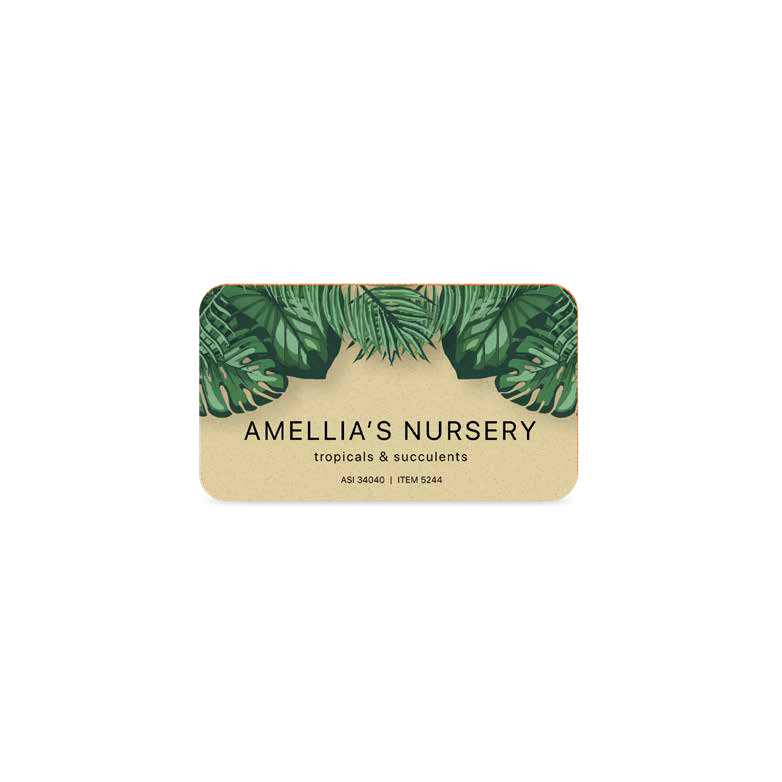 USEFUL	TOOLS	FOR	EVERYDAY	LIFE
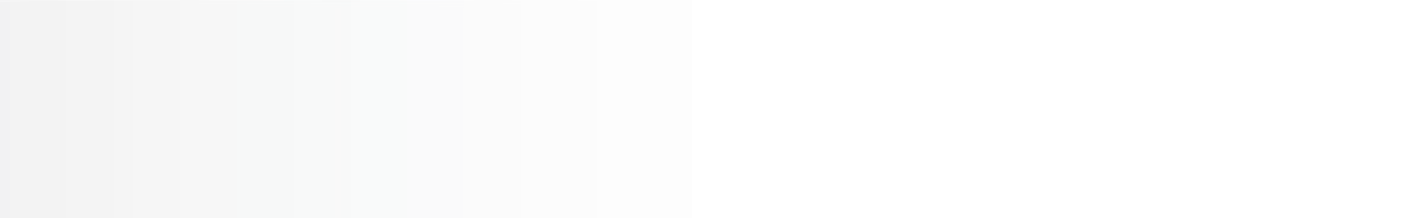 5244 BUSINESS CARD EMERY BOARD
$0.76A
MIN 1000
*AS LOW AS PRICING, SETUP $50G
S P A W O R X
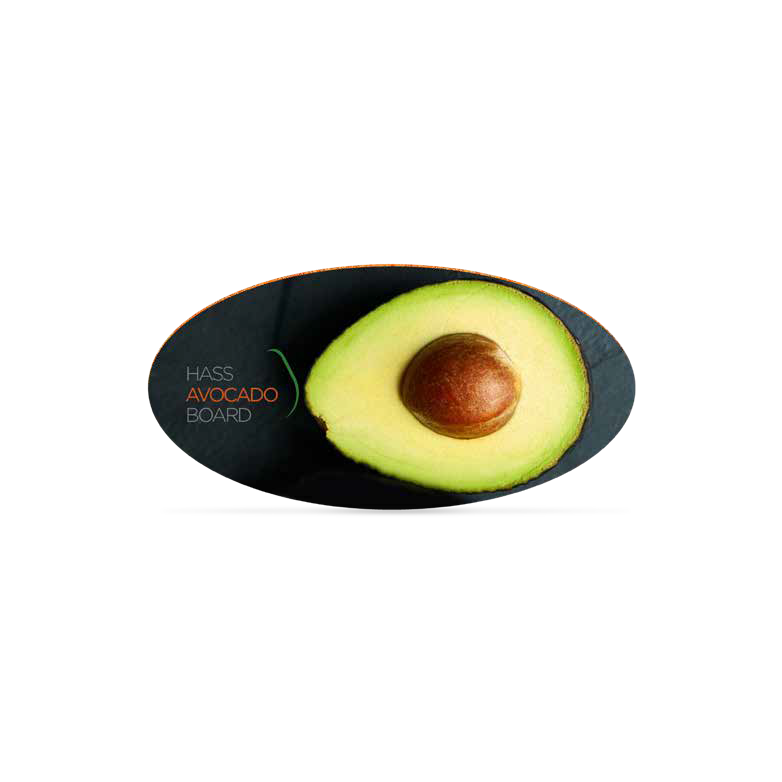 USEFUL	TOOLS	FOR	EVERYDAY	LIFE
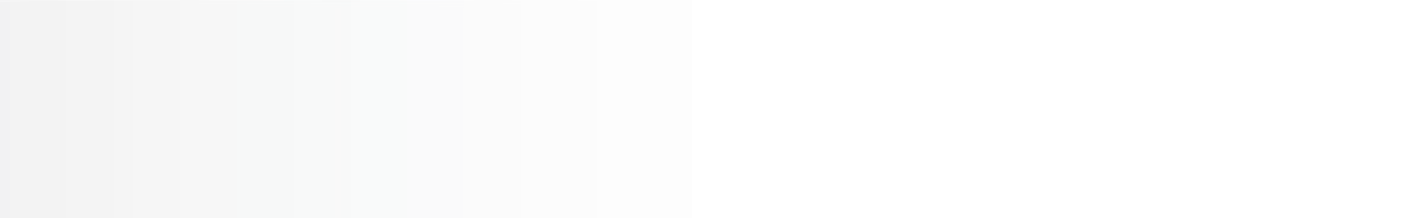 5240 OVAL SHAPED EMERY BOARD
$0.64A
MIN 1000
*AS LOW AS PRICING, SETUP $50G
S P A W O R X
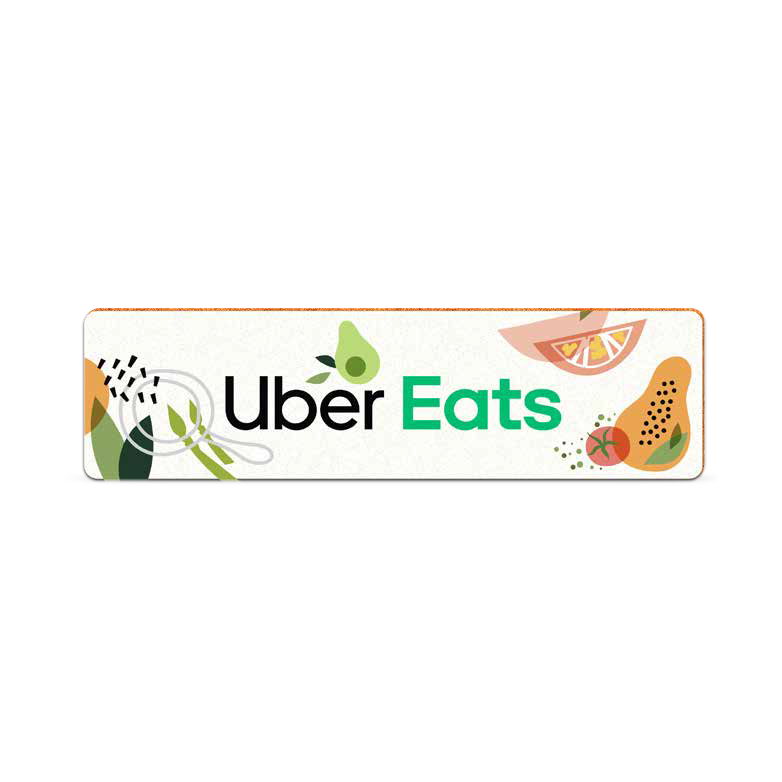 USEFUL	TOOLS	FOR	EVERYDAY	LIFE
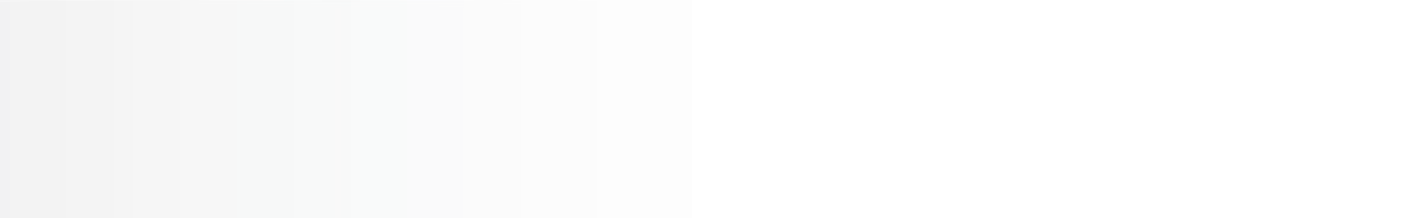 5109 MINI BUMPER STICKER SHAPED EMERY BOARD
$0.64A
MIN 1000
*AS LOW AS PRICING, SETUP $50G
S P A W O R X
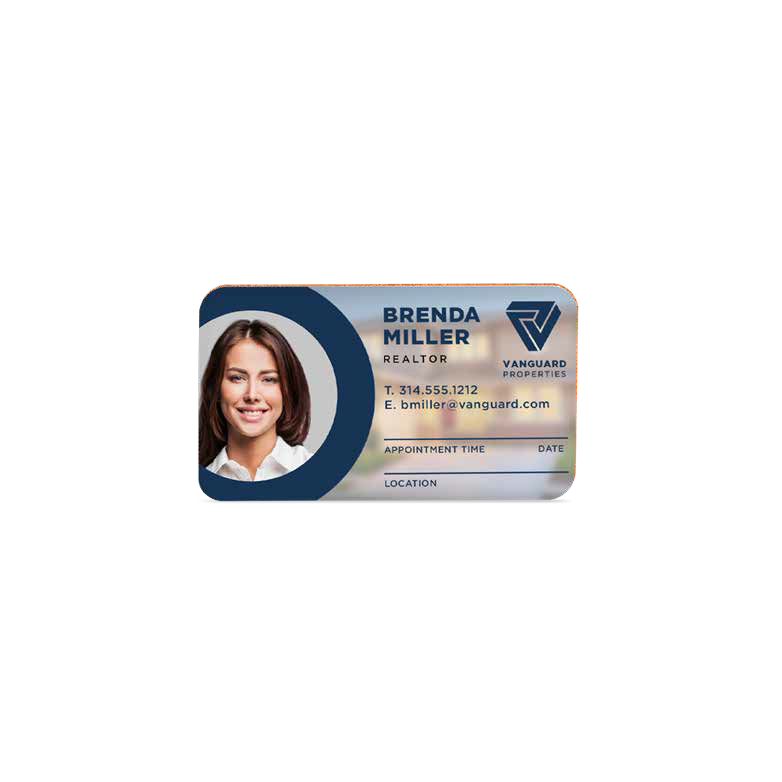 USEFUL	TOOLS	FOR	EVERYDAY	LIFE
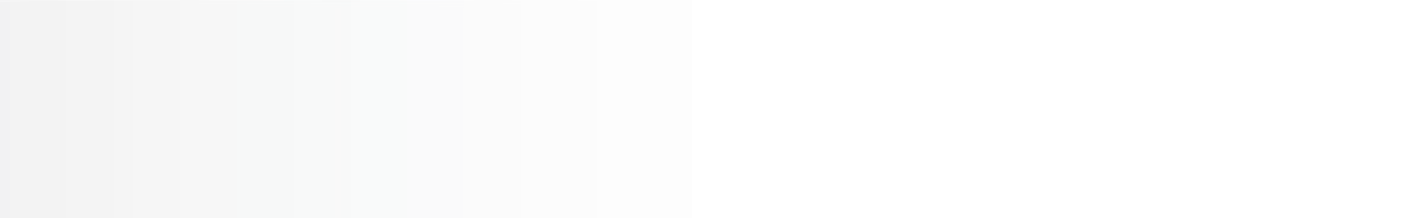 5144 WRITE-ON EMERY BOARD
$0.54A
MIN 1000
*AS LOW AS PRICING, SETUP $50G
PACKAGING
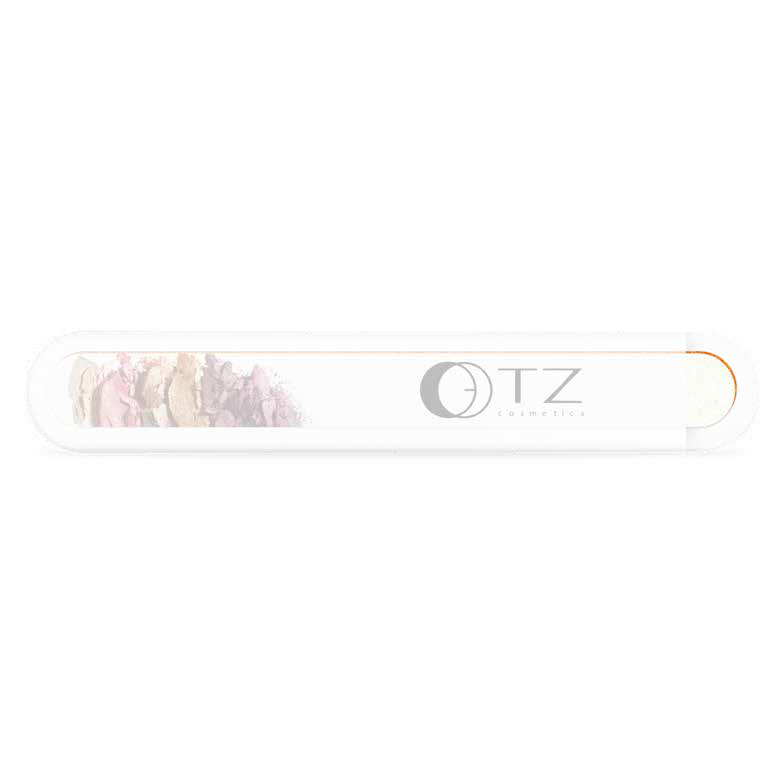 USEFUL	TOOLS	FOR	EVERYDAY	LIFE
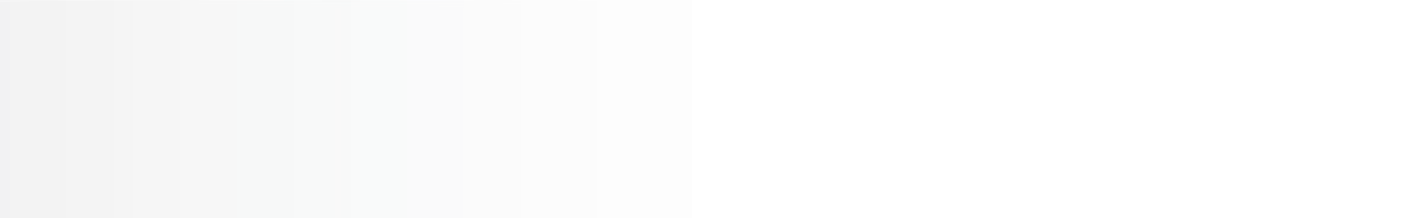 9002 FROSTED VINYL SLEEVE
MIN 1000
*AS LOW AS PRICING, SETUP $50G
S P A W O R X
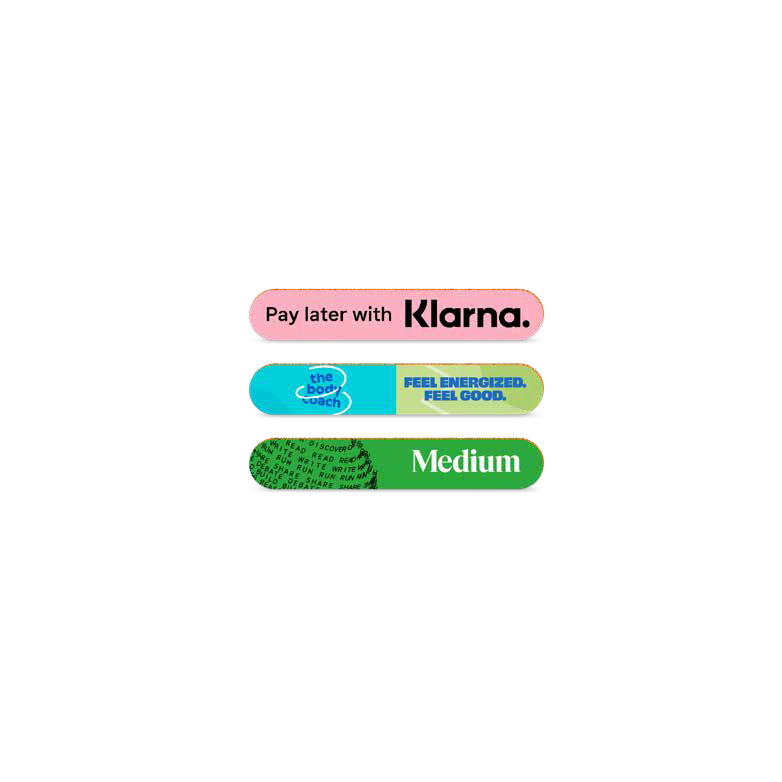 USEFUL	TOOLS	FOR	EVERYDAY	LIFE
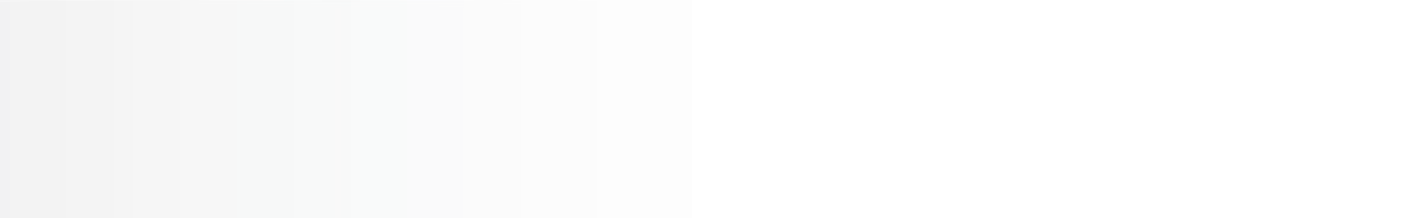 5151 TOUCH UP™ EMERY BOARD
$0.22A
MIN 1000
*AS LOW AS PRICING, SETUP $50G
S P A W O R X
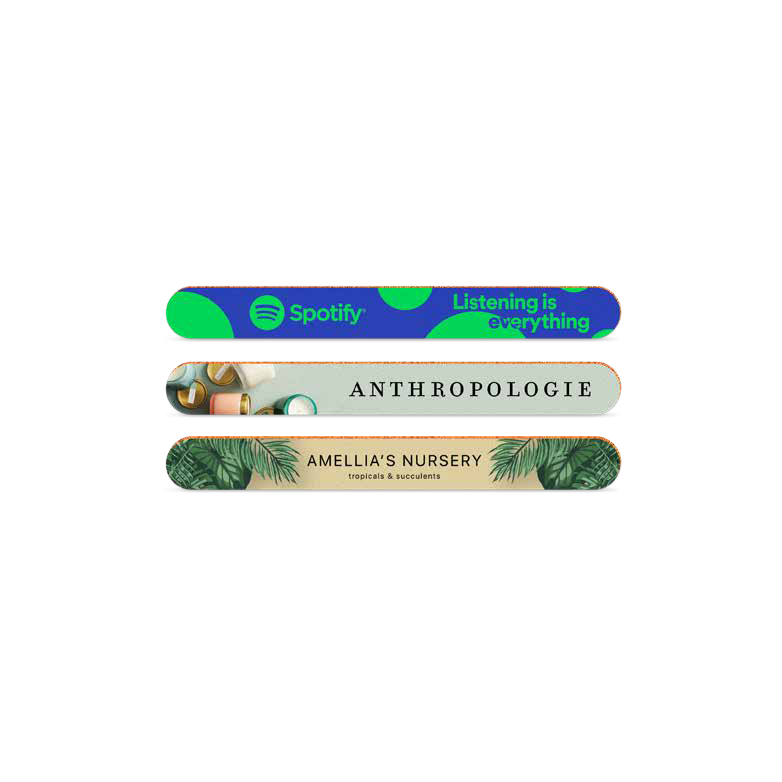 USEFUL	TOOLS	FOR	EVERYDAY	LIFE
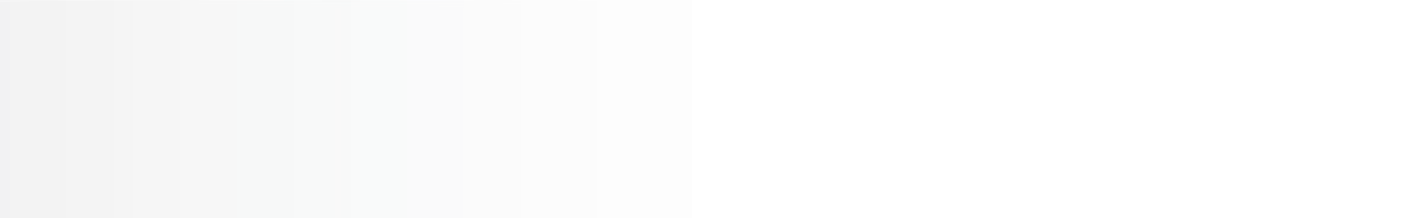 5101 STANDARD EMERY BOARD
$0.42A
MIN 1000
*AS LOW AS PRICING, SETUP $50G
S P A W O R X
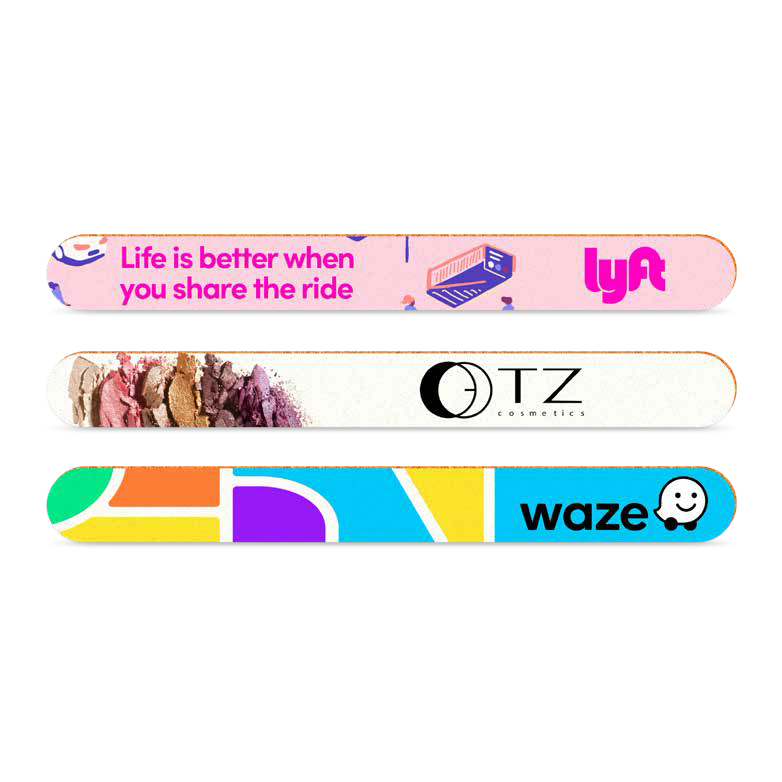 USEFUL	TOOLS	FOR	EVERYDAY	LIFE
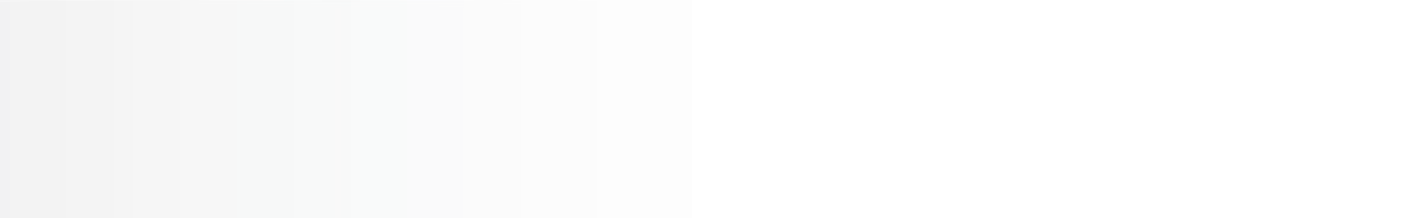 5108 SALON SIZE EMERY BOARD
$0.68A
MIN 1000
*AS LOW AS PRICING, SETUP $50G
S P A W O R X
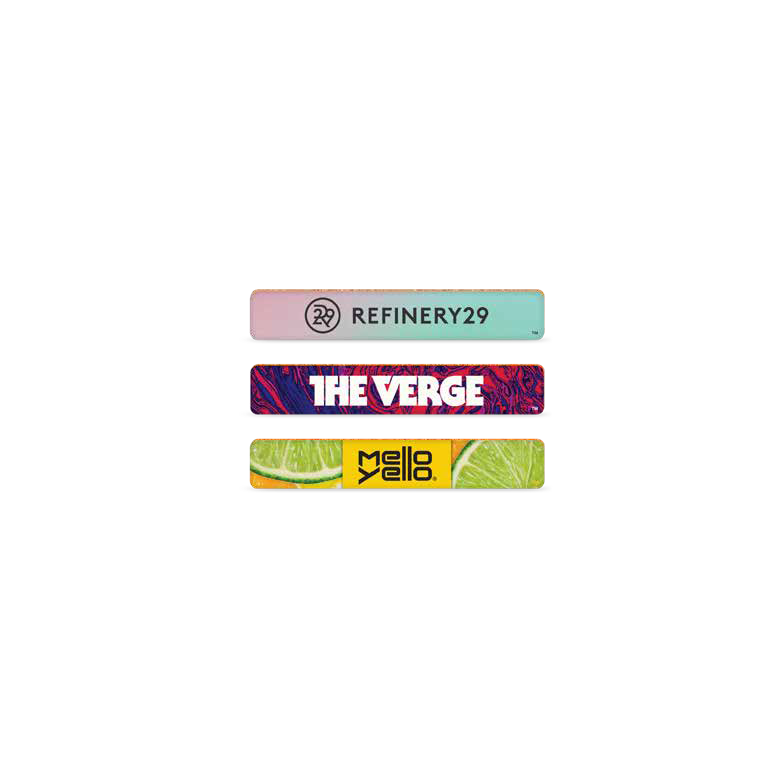 USEFUL	TOOLS	FOR	EVERYDAY	LIFE
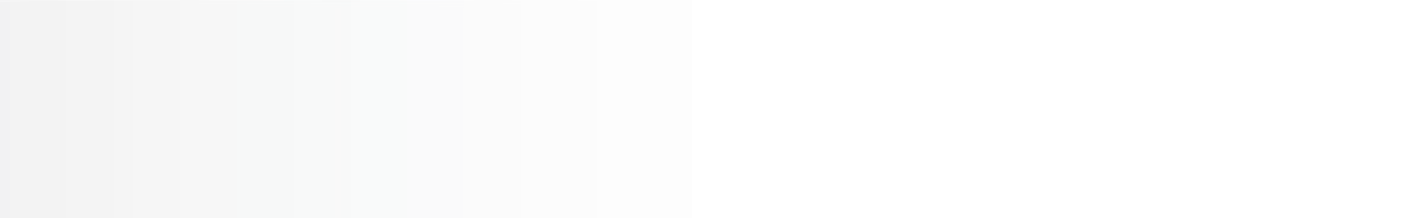 5651 SQUARE CORNER TOUCH UP™ EMERY BOARD
$0.24A
MIN 1000
*AS LOW AS PRICING, SETUP $50G
S P A W O R X
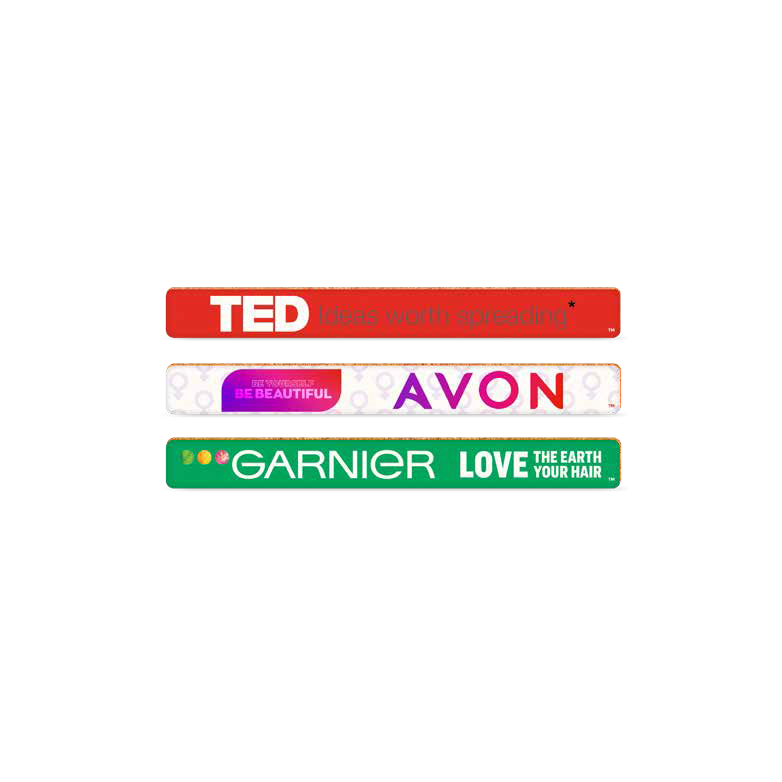 USEFUL	TOOLS	FOR	EVERYDAY	LIFE
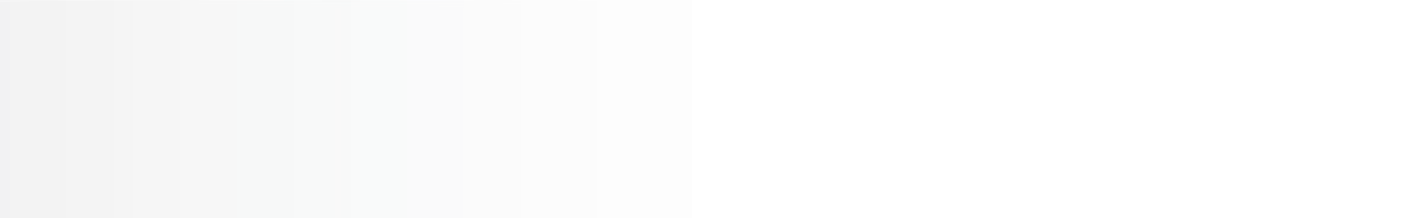 5601 SQUARE CORNER STANDARD EMERY BOARD
$0.38A
MIN 1000
*AS LOW AS PRICING, SETUP $50G
S P A W O R X
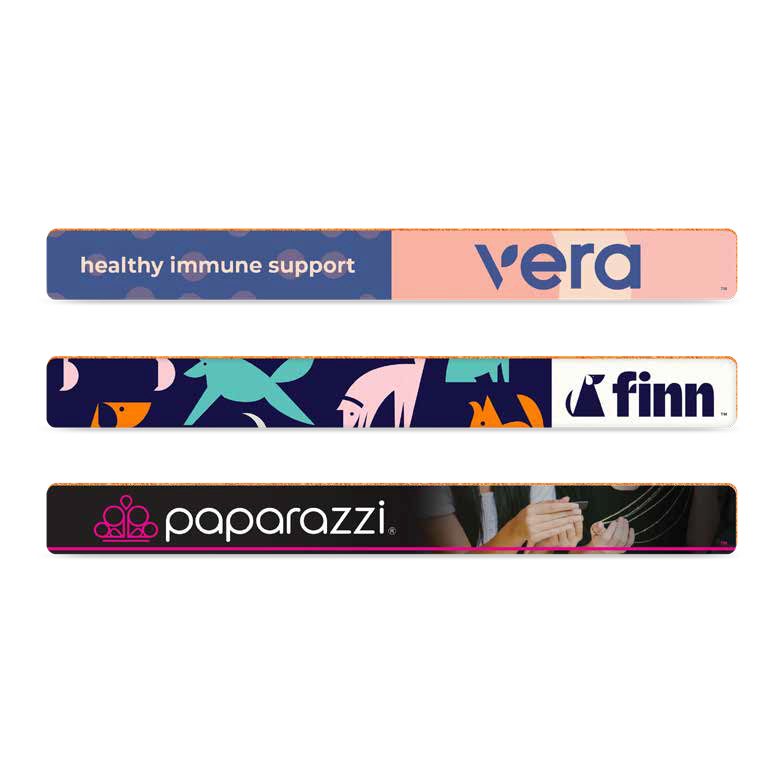 USEFUL	TOOLS	FOR	EVERYDAY	LIFE
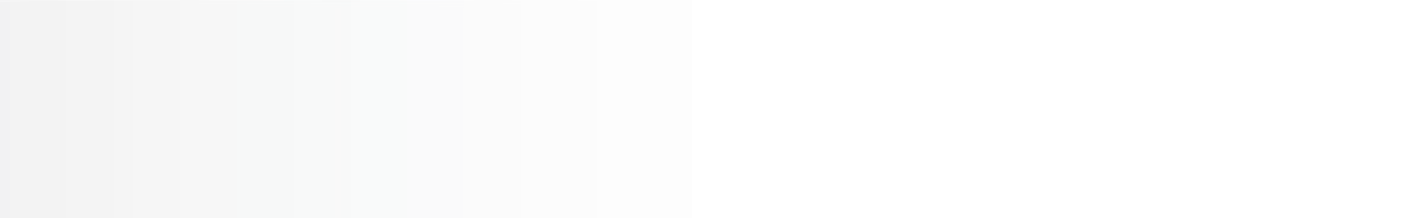 5608 SQUARE CORNER SALON SIZE EMERY BOARD
$0.72A
MIN 1000
*AS LOW AS PRICING, SETUP $50G
S P A W O R X
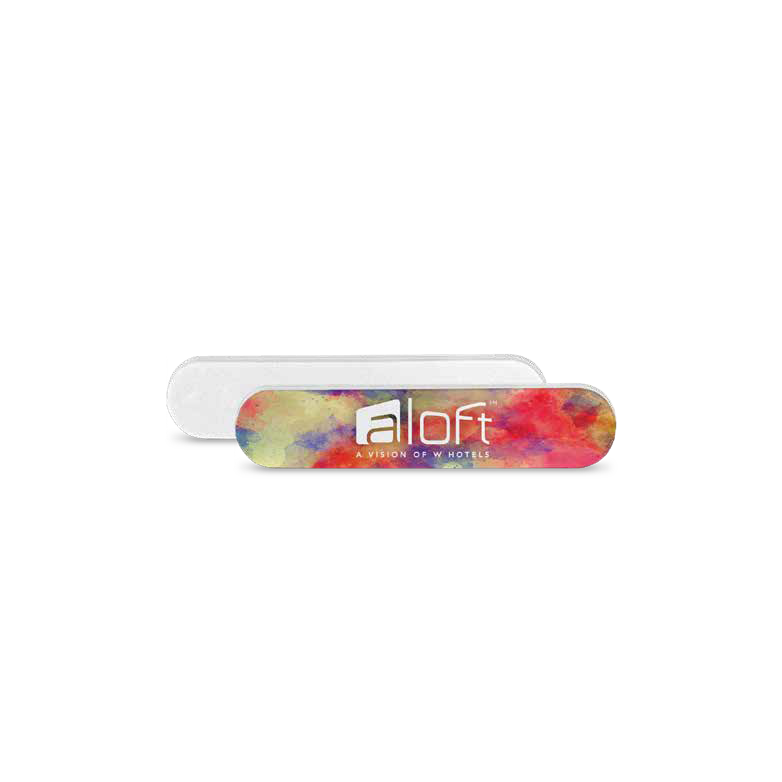 USEFUL	TOOLS	FOR	EVERYDAY	LIFE
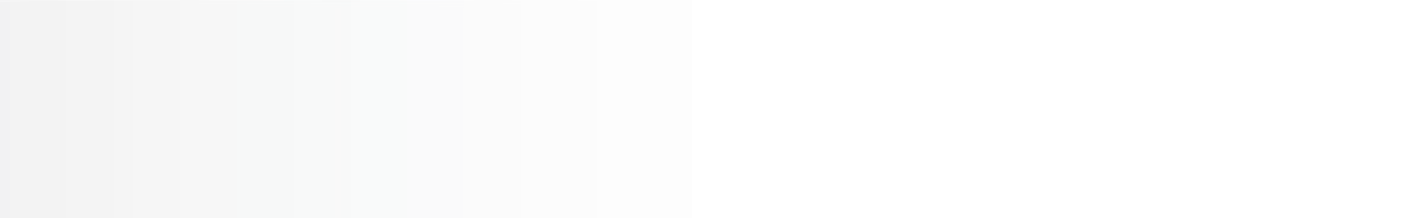 5814 MINI SALON BOARD
$1.12A
MIN 200
*AS LOW AS PRICING, SETUP $50G
S P A W O R X
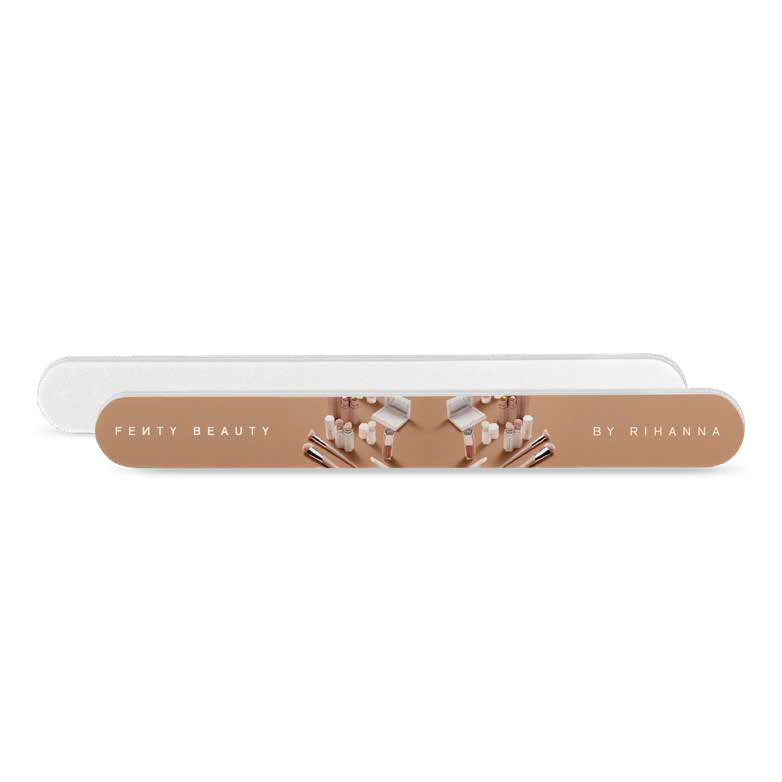 USEFUL	TOOLS	FOR	EVERYDAY	LIFE
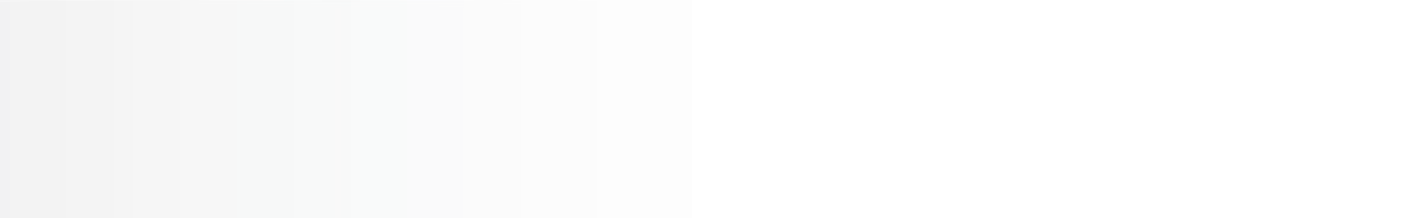 5262 SALON BOARD
$1.44A
MIN 200
*AS LOW AS PRICING, SETUP $50G
S P A W O R X
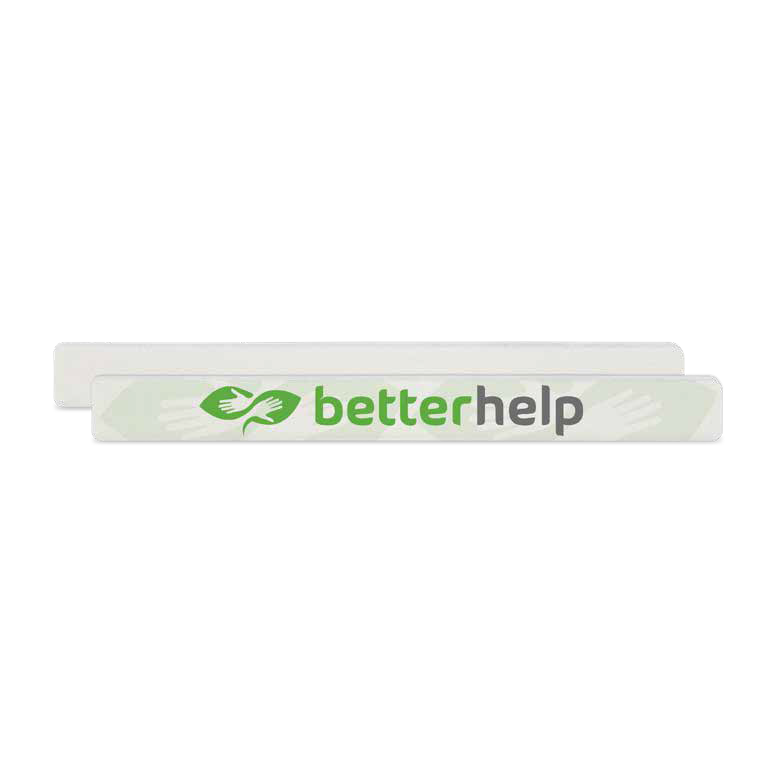 USEFUL	TOOLS	FOR	EVERYDAY	LIFE
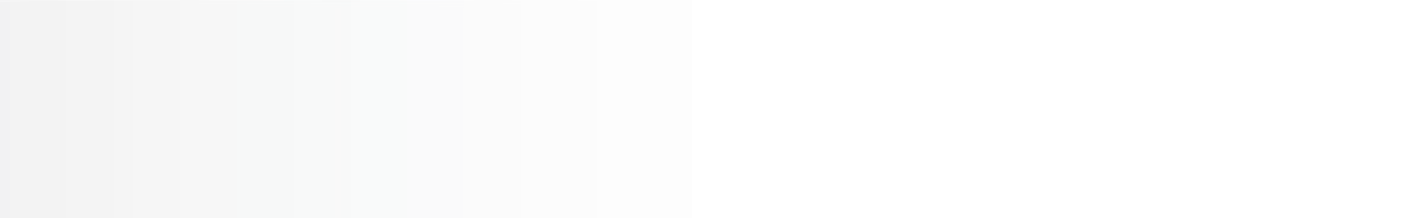 5214 WASHABLE SALON BOARD
$1.36A
MIN 200
*AS LOW AS PRICING, SETUP $50G
S P A W O R X
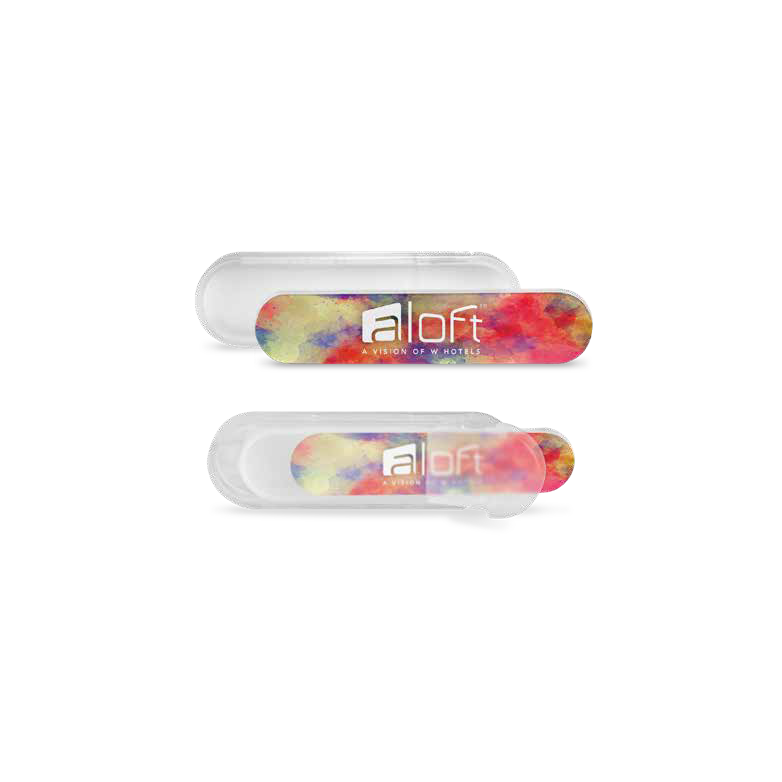 USEFUL	TOOLS	FOR	EVERYDAY	LIFE
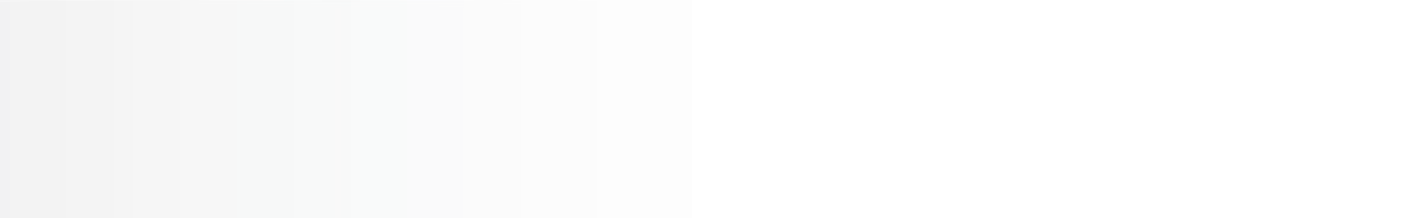 5268 MINI SALON BOARD + CASE
$2.26A
MIN 200
*AS LOW AS PRICING, SETUP $50G
S P A W O R X
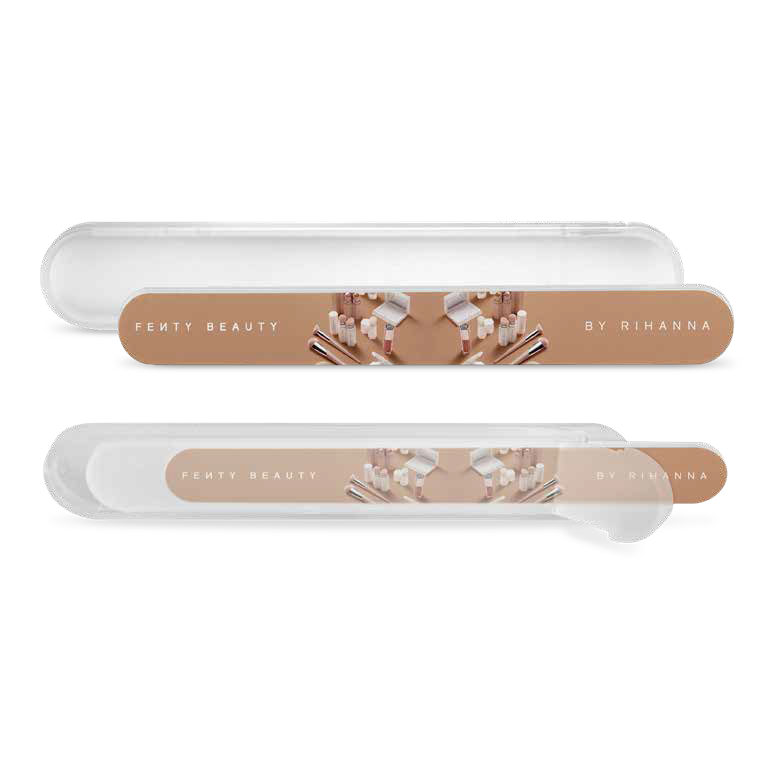 USEFUL	TOOLS	FOR	EVERYDAY	LIFE
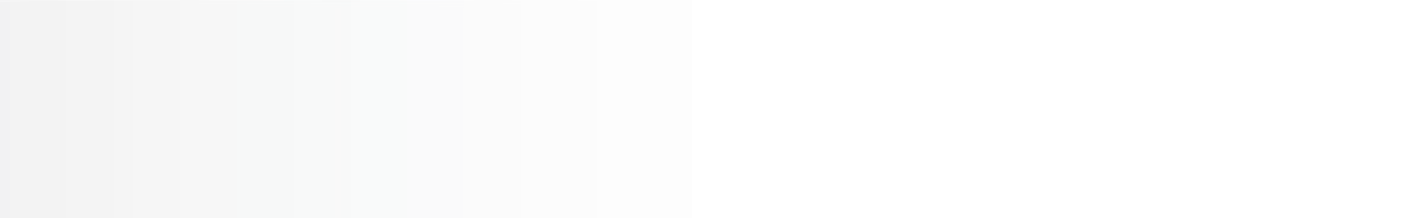 5272 SALON BOARD + CASE
$3.24A
MIN 200
*AS LOW AS PRICING, SETUP $50G
S P A W O R X
USEFUL	TOOLS	FOR	EVERYDAY	LIFE
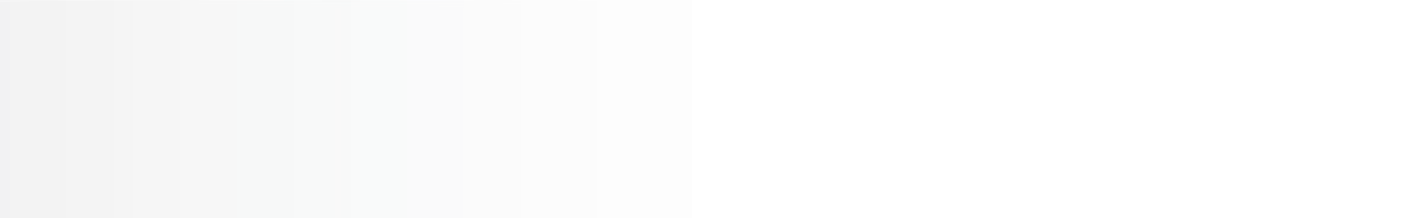 D5263 3-IN-1 SALON BOARD
A
MIN 200
*AS LOW AS PRICING, SETUP $50G
PACKAGING
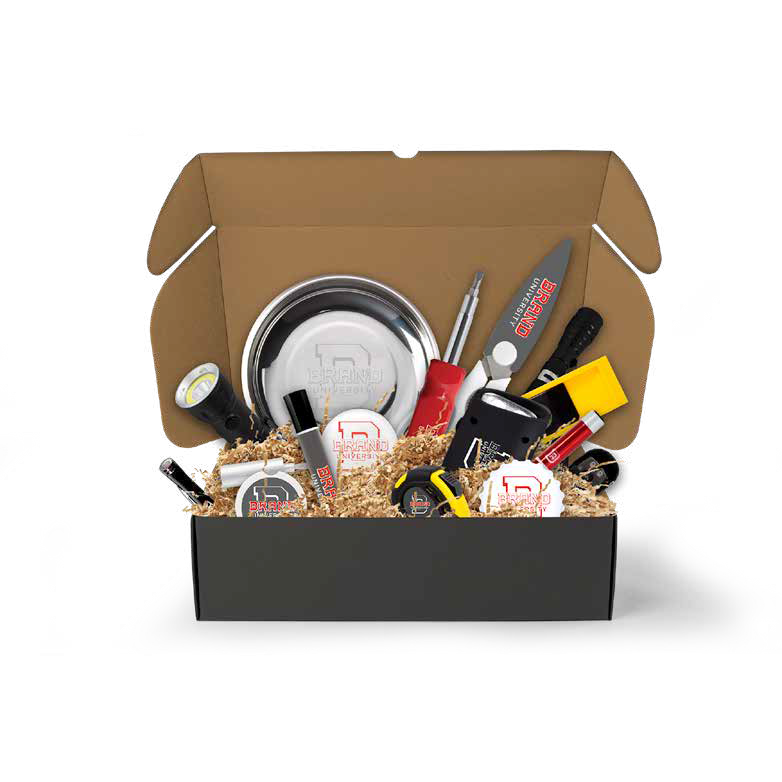 USEFUL	TOOLS	FOR	EVERYDAY	LIFE
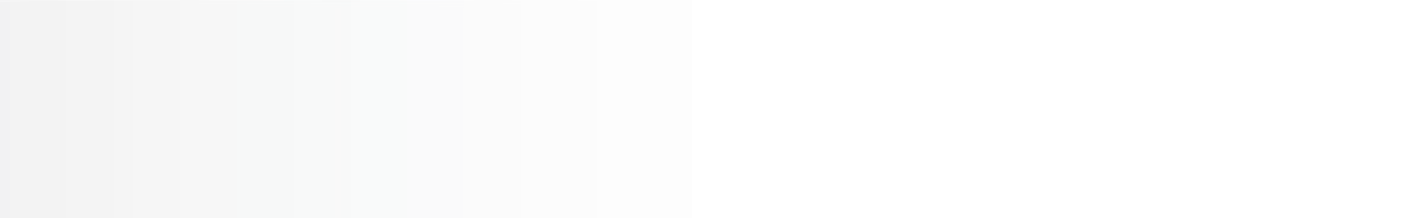 9050 GIFT PACK MAILER
MIN 50
*AS LOW AS PRICING, SETUP $50G
PACKAGING
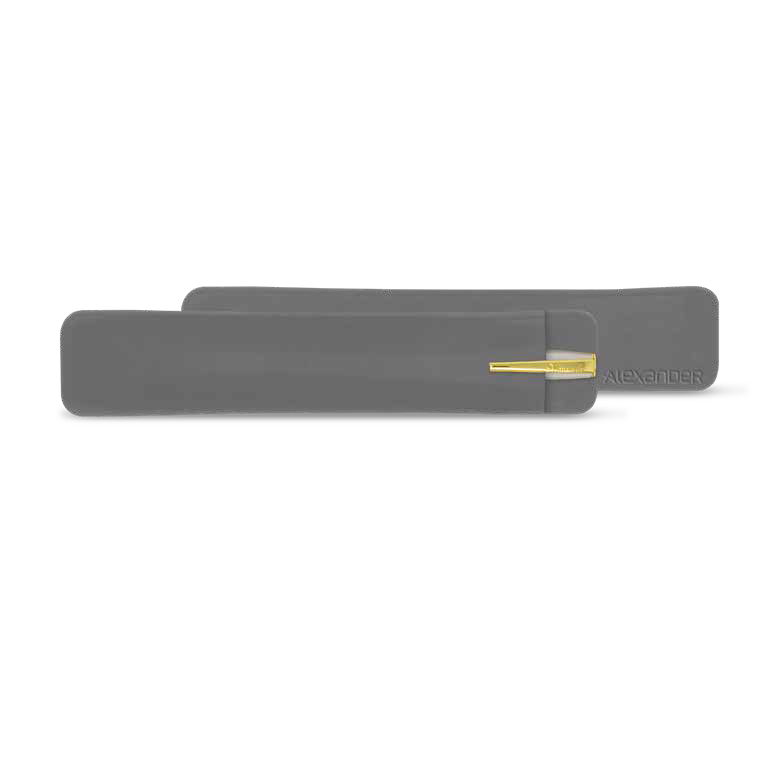 USEFUL	TOOLS	FOR	EVERYDAY	LIFE
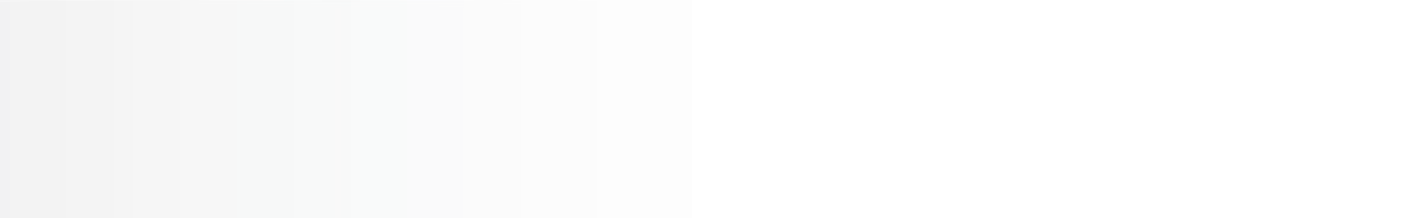 9051 FLOCKED PEN SLEEVE
MIN 100
*AS LOW AS PRICING, SETUP $50G
PACKAGING
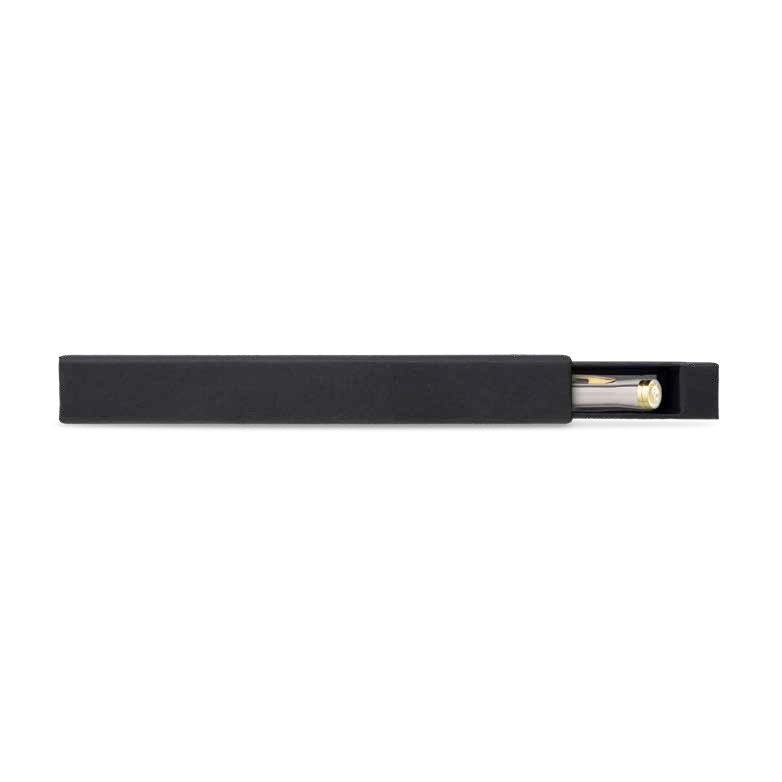 USEFUL	TOOLS	FOR	EVERYDAY	LIFE
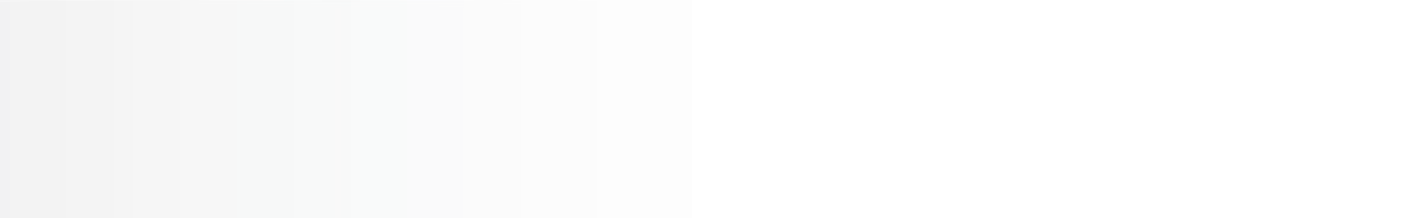 9045 TWO PIECE SLIDER GIFT BOX
MIN 100
*AS LOW AS PRICING, SETUP $50G
PACKAGING
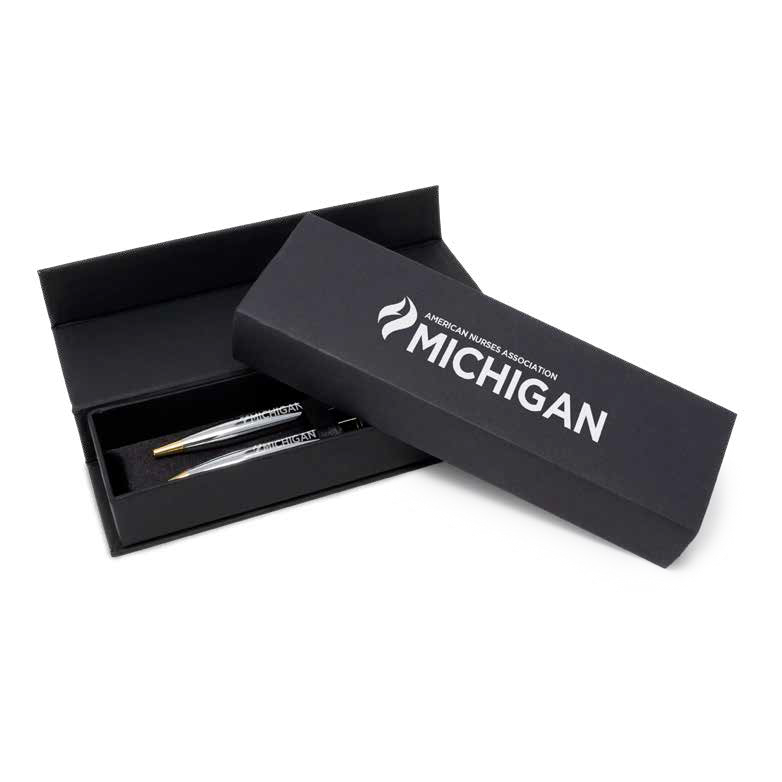 USEFUL	TOOLS	FOR	EVERYDAY	LIFE
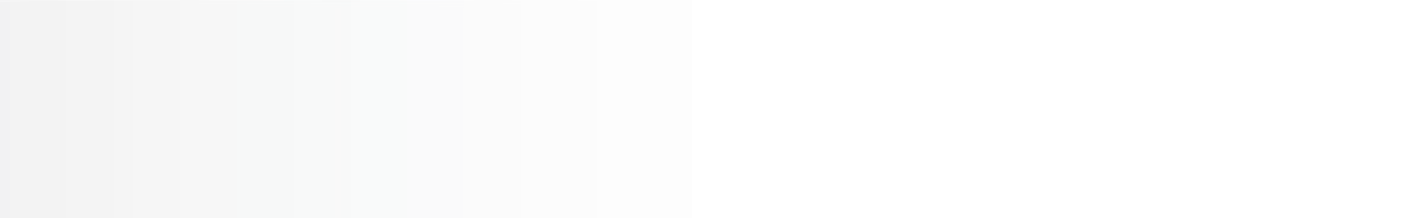 9027 DOUBLE ONE PIECE MAGNETIC GIFT BOX
MIN 100
*AS LOW AS PRICING, SETUP $50G
DESKWORX
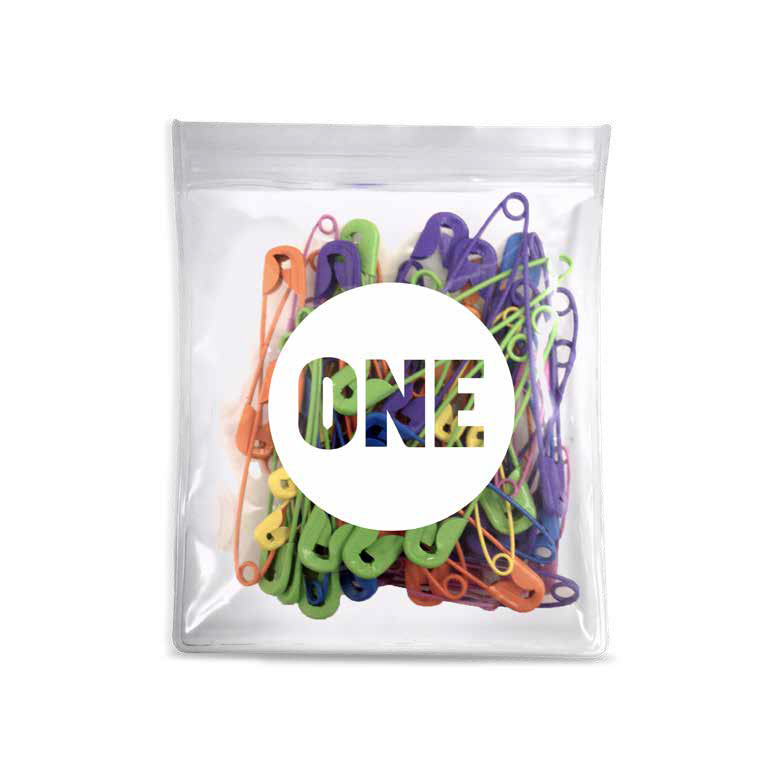 USEFUL	TOOLS	FOR	EVERYDAY	LIFE
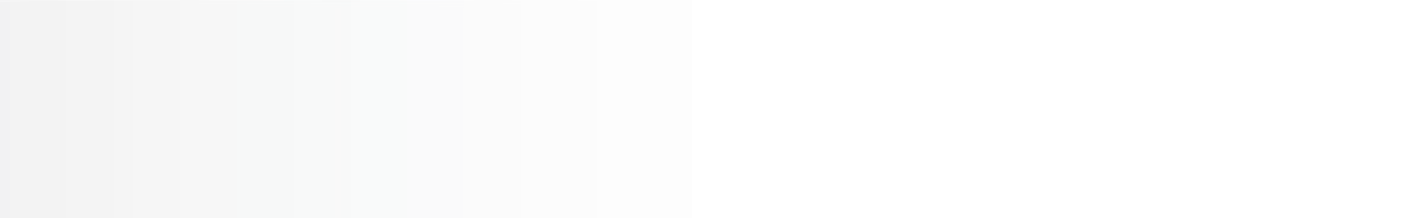 1023 SAFETY PIN PACK
MIN 100
*AS LOW AS PRICING, SETUP $50G
DESKWORX
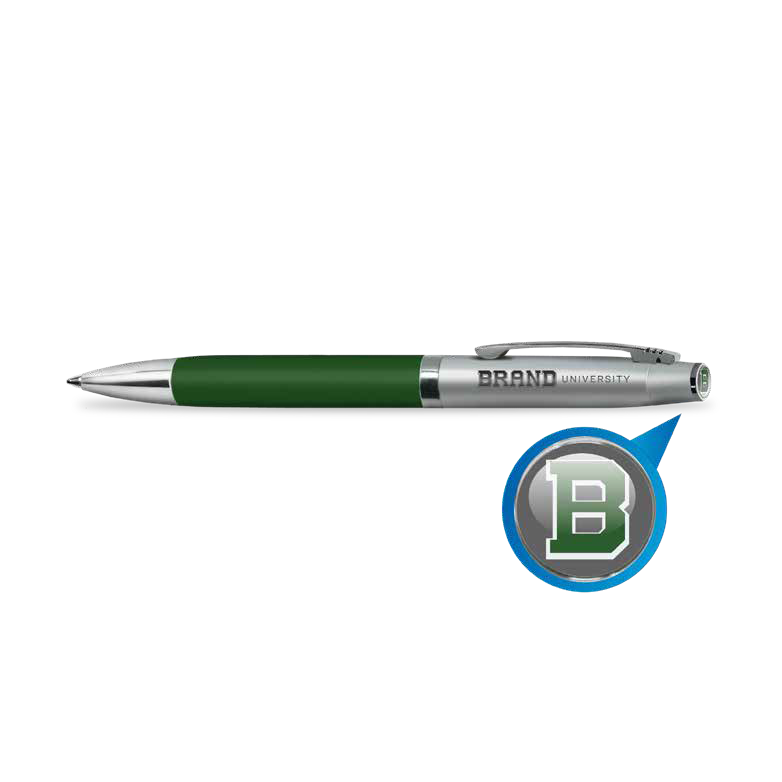 USEFUL	TOOLS	FOR	EVERYDAY	LIFE
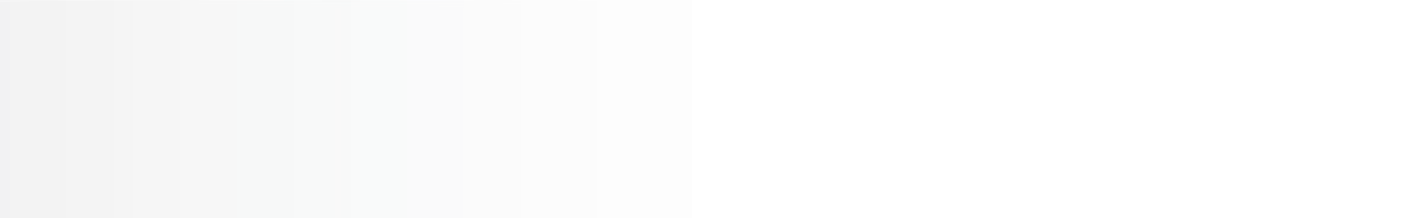 1129 COMFORT GRIP LOGO TOP PEN
MIN 100
*AS LOW AS PRICING, SETUP $50G
DESKWORX
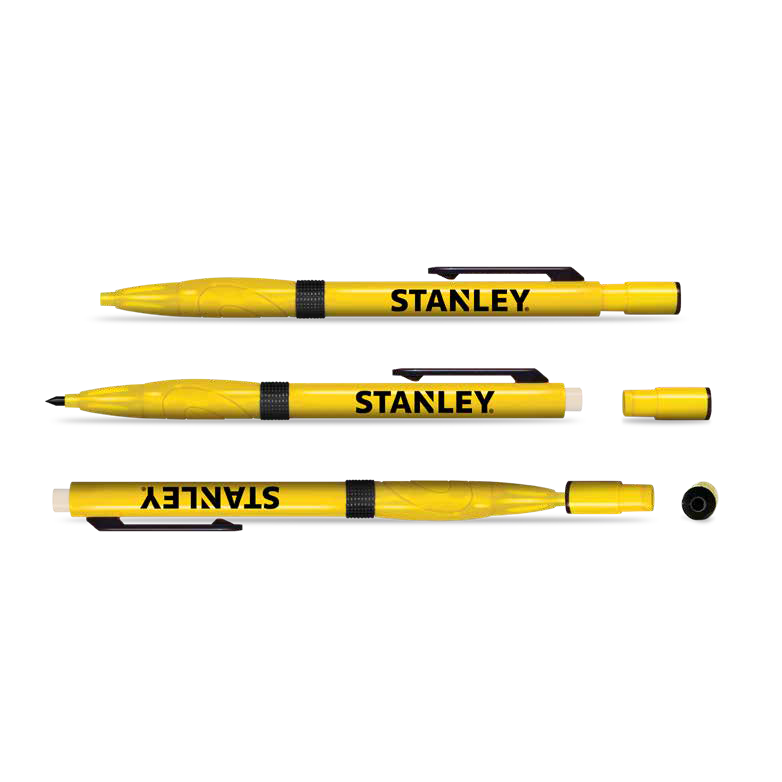 USEFUL	TOOLS	FOR	EVERYDAY	LIFE
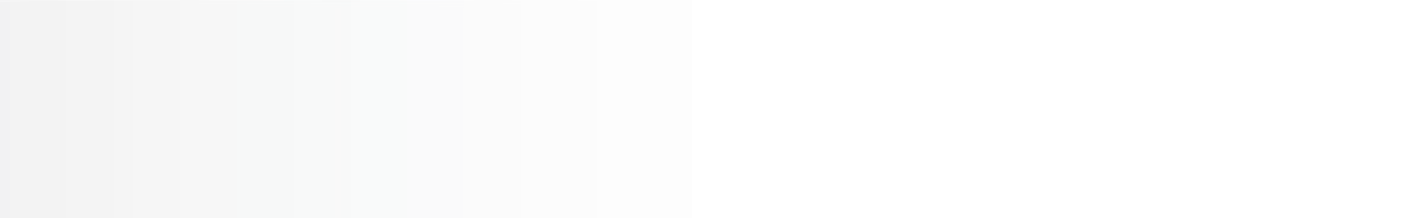 1269 INDUSTRIAL PENCIL
MIN 200
*AS LOW AS PRICING, SETUP $50G
DESKWORX
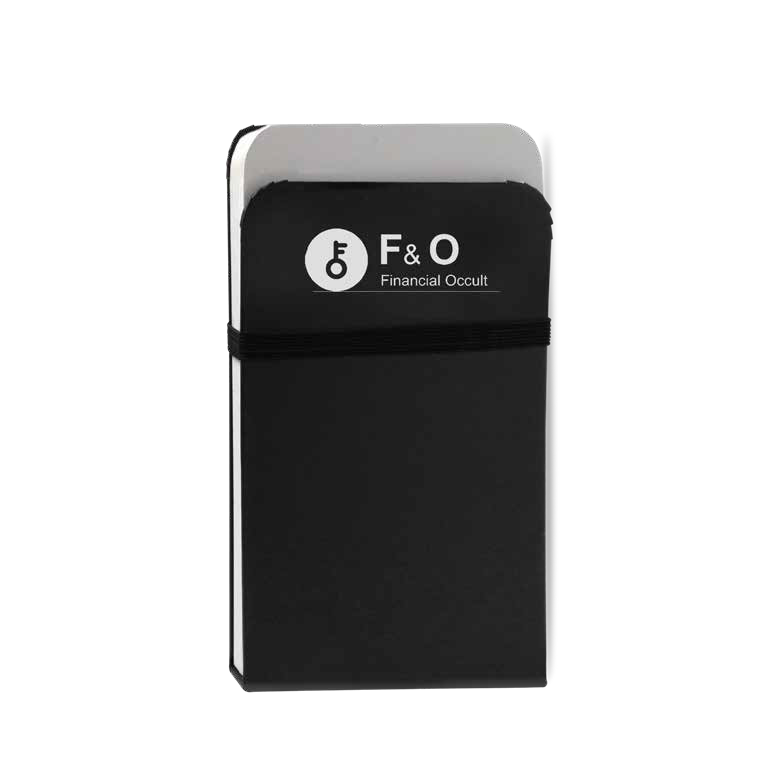 USEFUL	TOOLS	FOR	EVERYDAY	LIFE
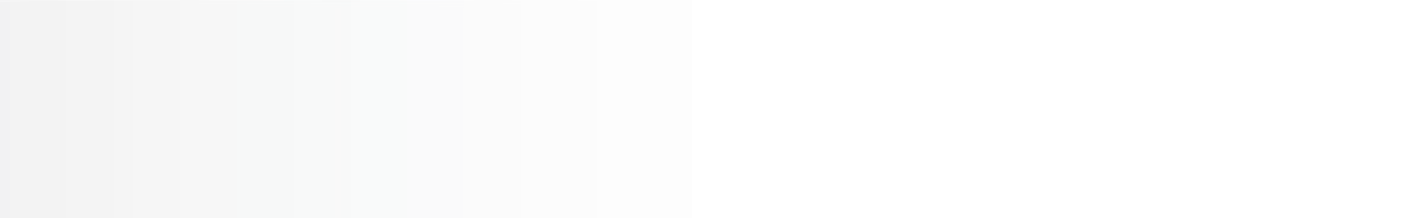 1355 ECO POCKET FOLIO
MIN 200
*AS LOW AS PRICING, SETUP $50G
TOOLWORX
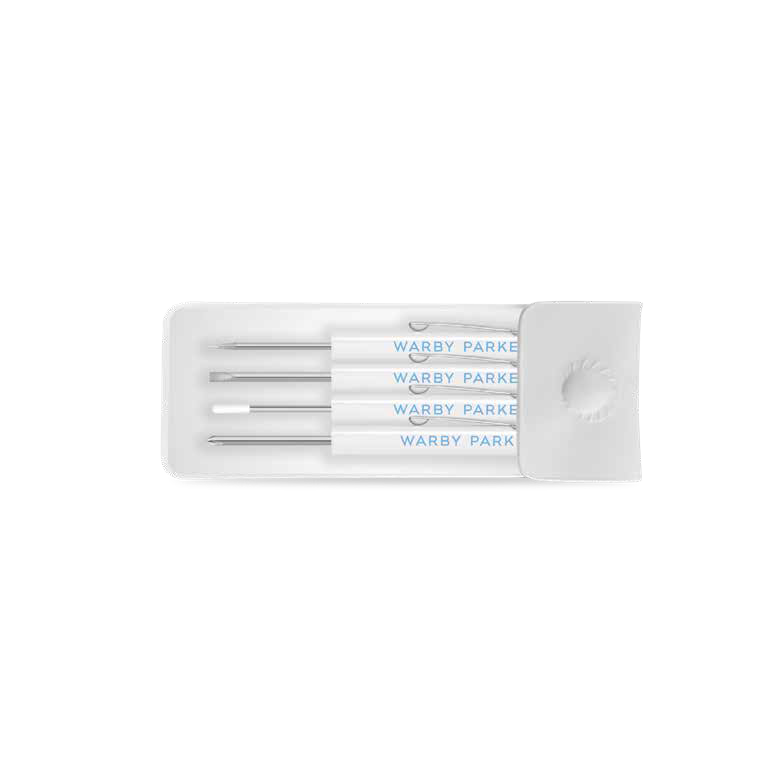 USEFUL	TOOLS	FOR	EVERYDAY	LIFE
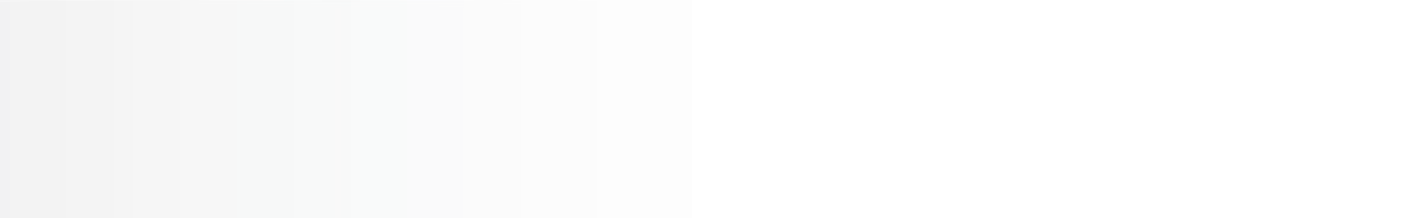 2041 MICRO TOOLS™ SCREWDRIVER SET
$7.78A
MIN 100
*AS LOW AS PRICING, SETUP $50G
TOOLWORX
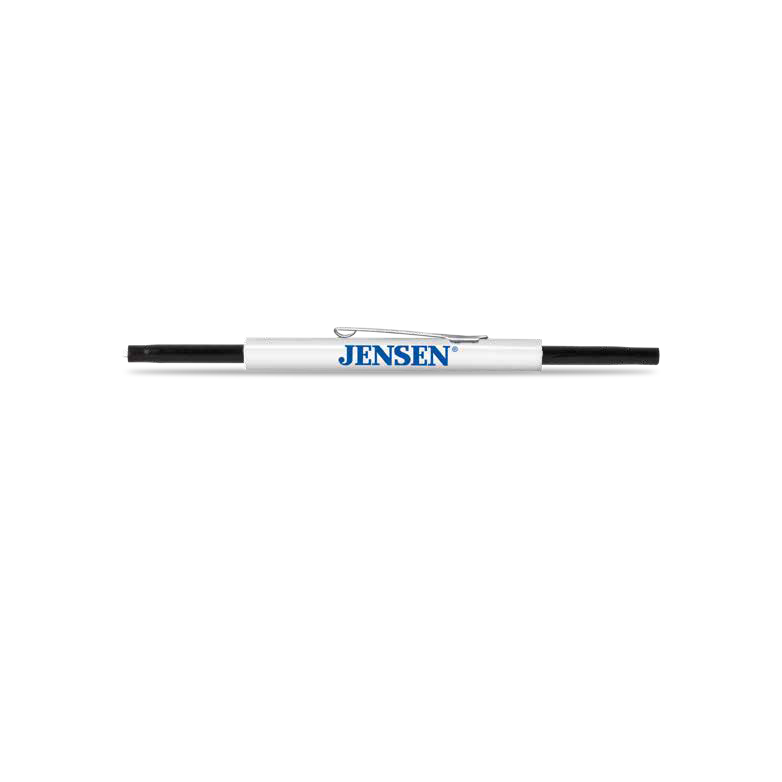 USEFUL	TOOLS	FOR	EVERYDAY	LIFE
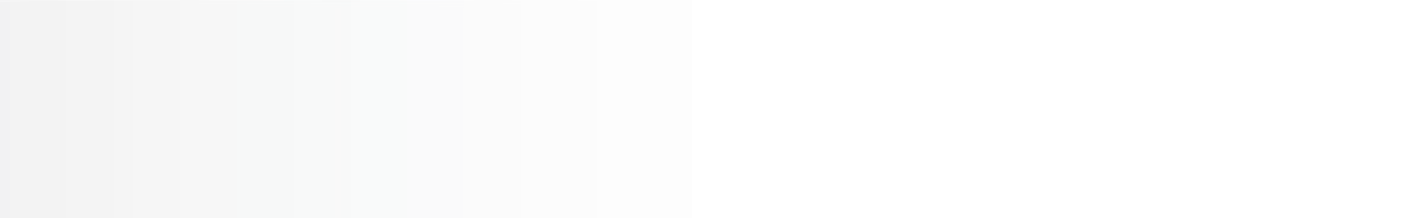 2042 TRIMMER/ALIGNMENT TOOL™
$3.68A
MIN 100
*AS LOW AS PRICING, SETUP $50G
TOOLWORX
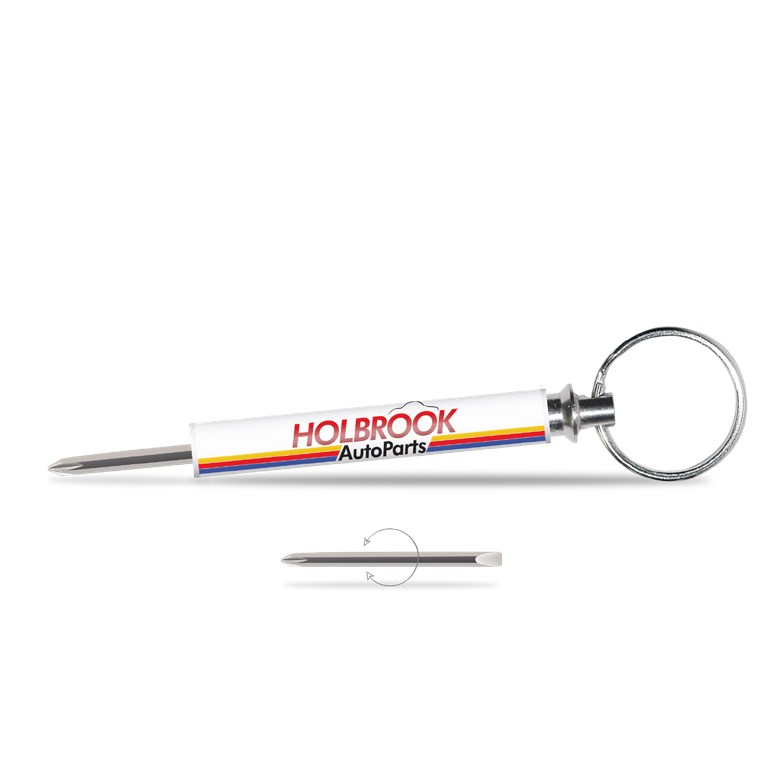 USEFUL	TOOLS	FOR	EVERYDAY	LIFE
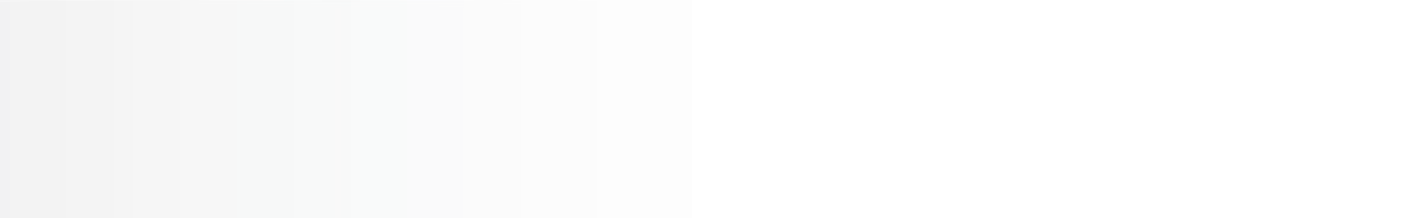 2072 POCKET PARTNER™ REVERSIBLE SCREWDRIVER KEY
TAG
*AS LOW AS PRICING, SETUP $50G
C A N N A B I S
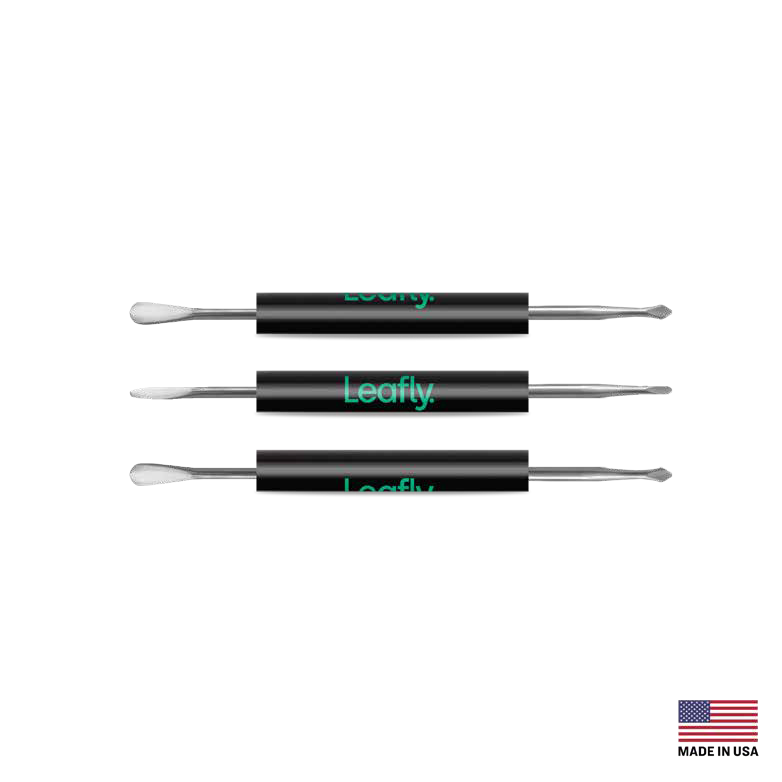 USEFUL	TOOLS	FOR	EVERYDAY	LIFE
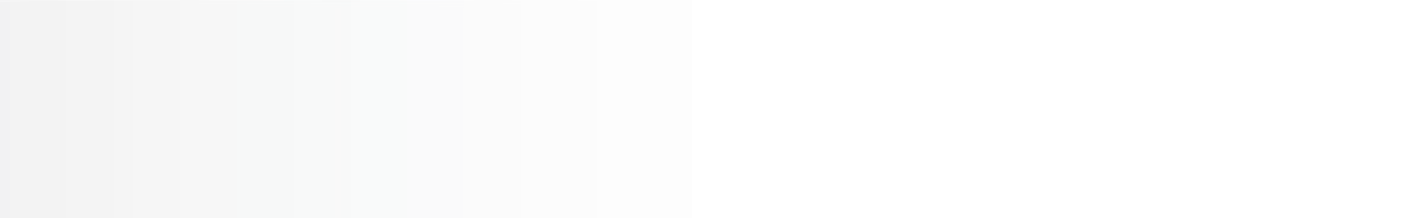 2135 POCKET PARTNER™ DABBER TOOL
$6.40A
MIN 200
*AS LOW AS PRICING, SETUP $50G
A C R Y L I C S
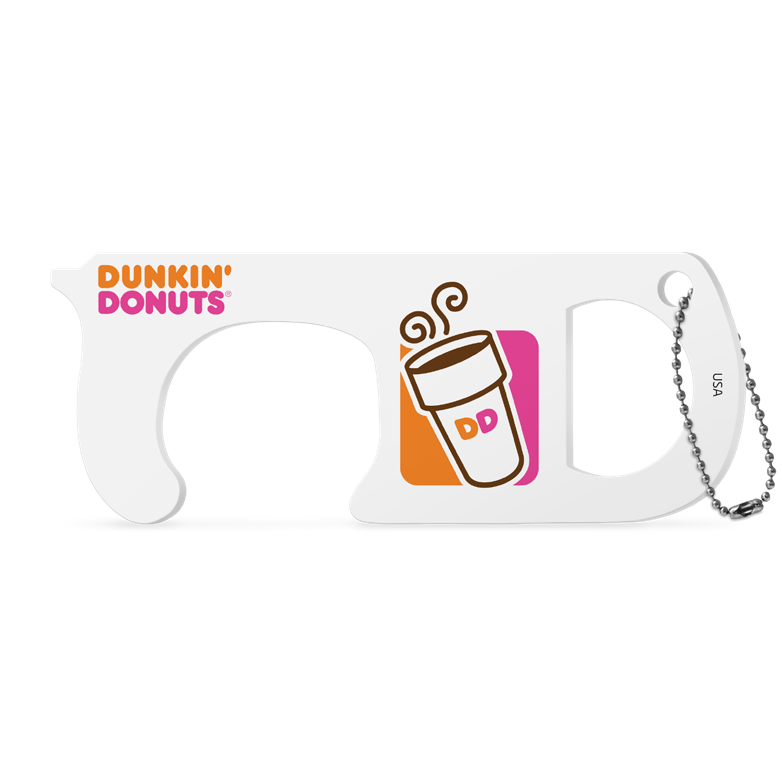 USEFUL	TOOLS	FOR	EVERYDAY	LIFE
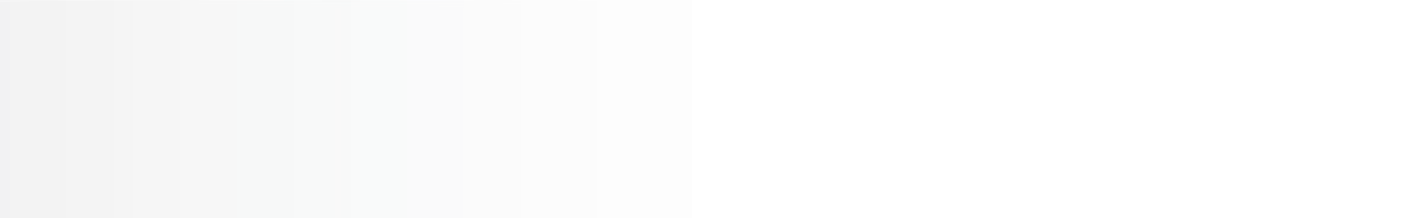 2433 LARGE SAFE KEY WITH BEAD CHAIN
$3.90A
MIN 250
*AS LOW AS PRICING, SETUP $50G
A C R Y L I C S
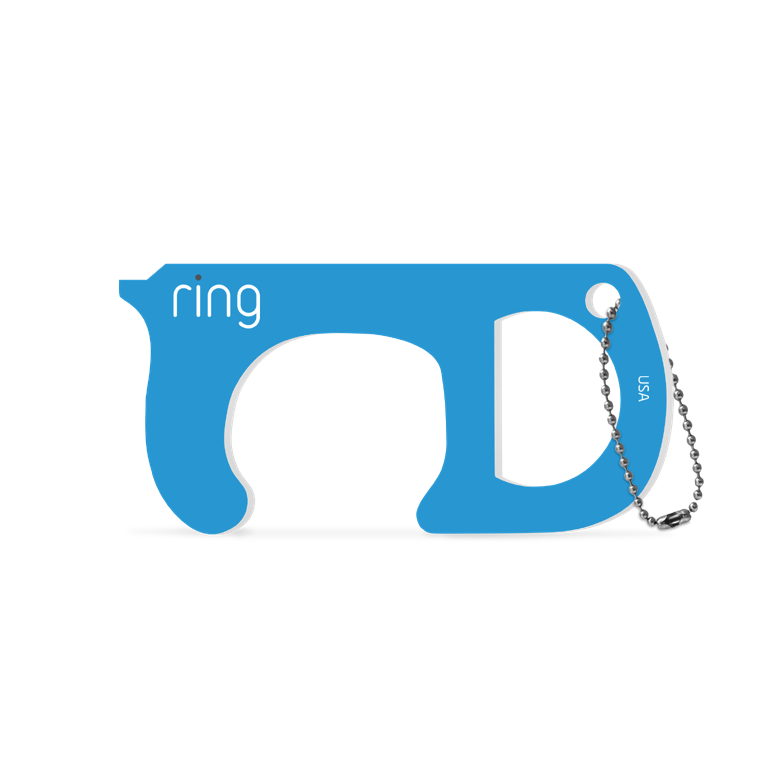 USEFUL	TOOLS	FOR	EVERYDAY	LIFE
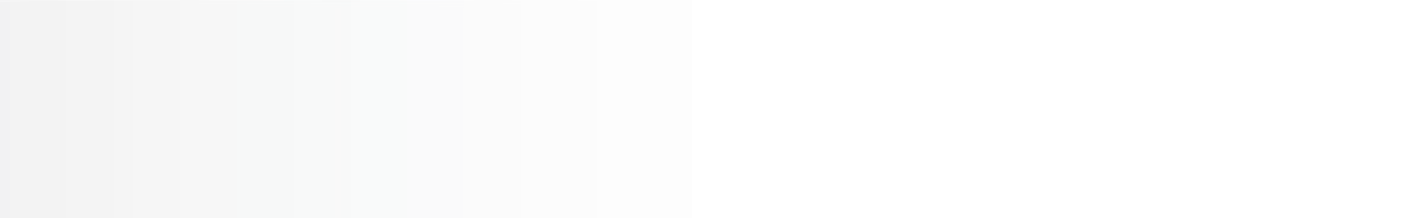 2434 SMALL SAFE KEY WITH BEAD CHAIN
$3.04A
MIN 250
*AS LOW AS PRICING, SETUP $50G
A C R Y L I C S
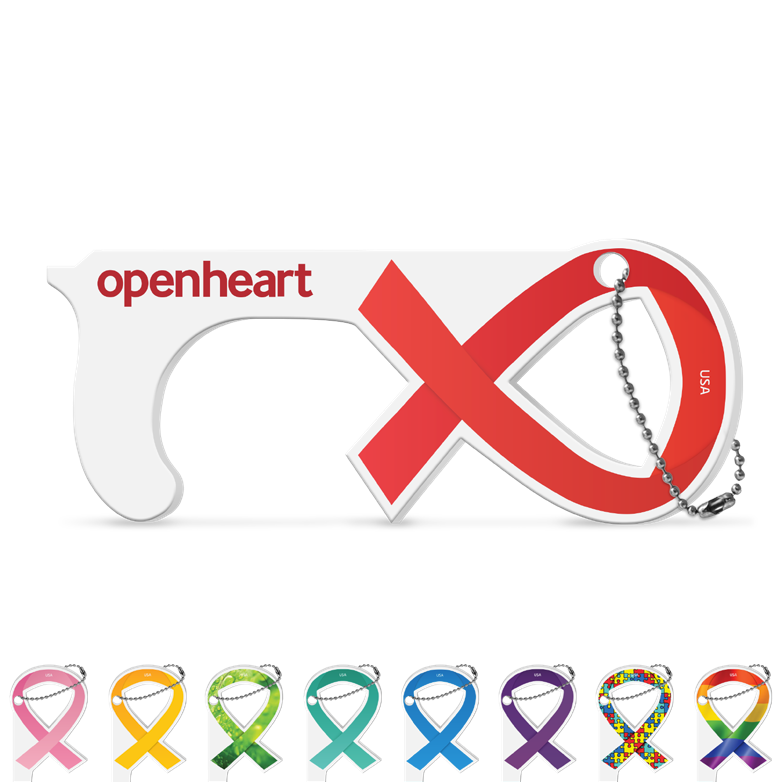 USEFUL	TOOLS	FOR	EVERYDAY	LIFE
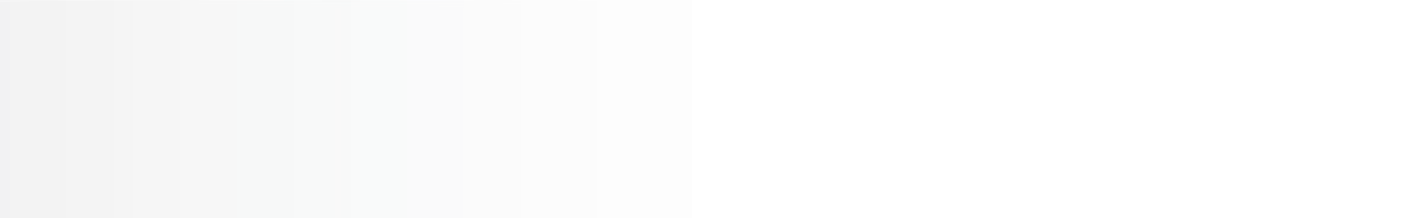 2436 CAUSE RIBBON SAFE KEY WITH BEAD CHAIN
$3.90A
MIN 250
*AS LOW AS PRICING, SETUP $50G
A C R Y L I C S
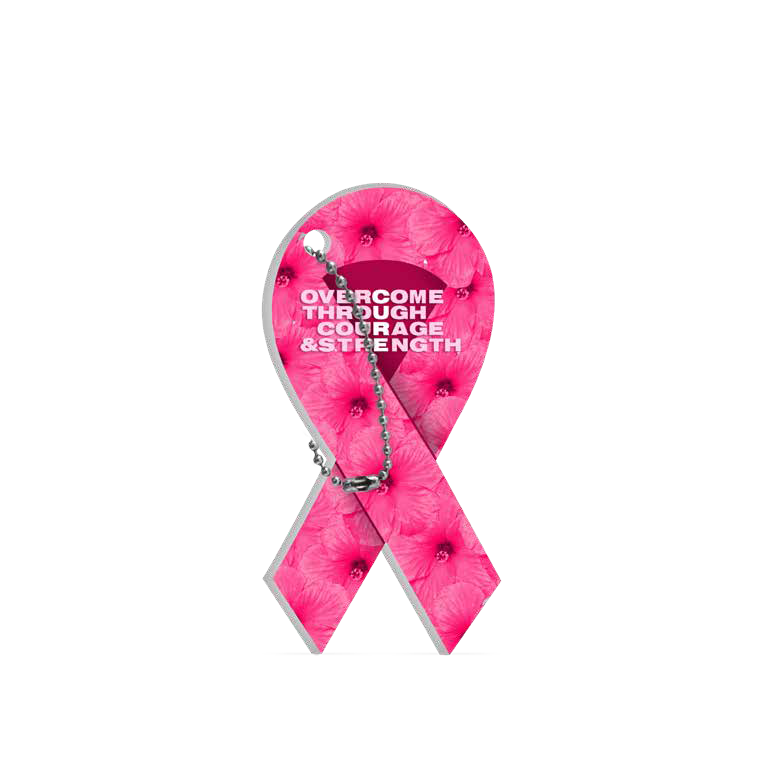 USEFUL	TOOLS	FOR	EVERYDAY	LIFE
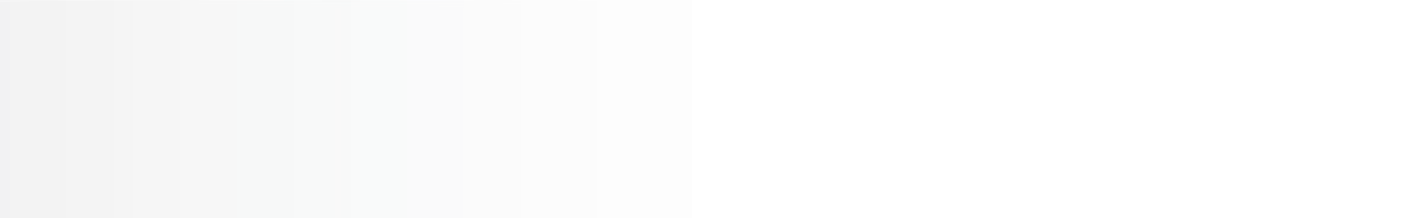 2439 CAUSE RIBBON KEY TAG
$4.68A
MIN 250
*AS LOW AS PRICING, SETUP $50G
AUTOWORX
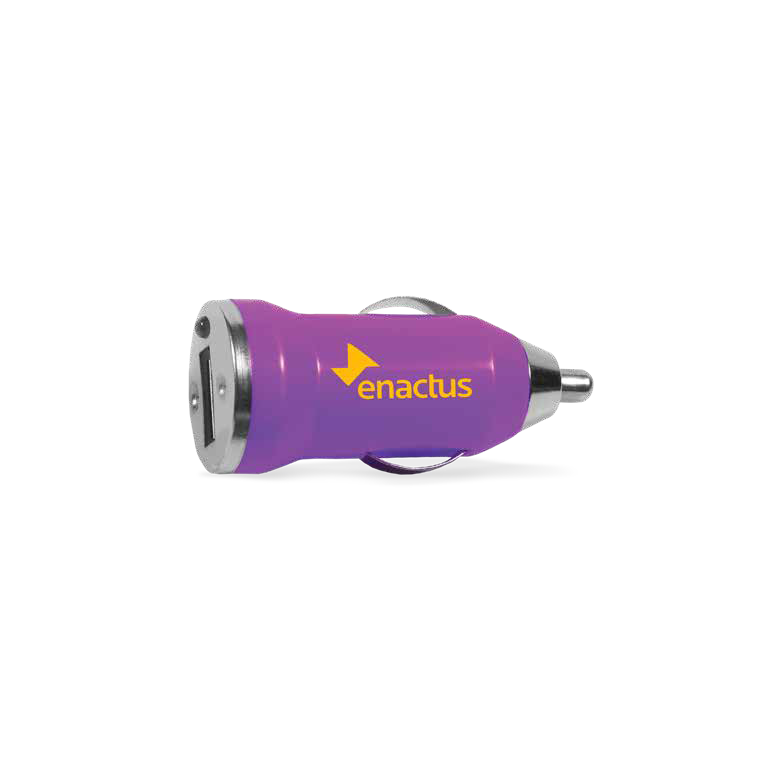 USEFUL	TOOLS	FOR	EVERYDAY	LIFE
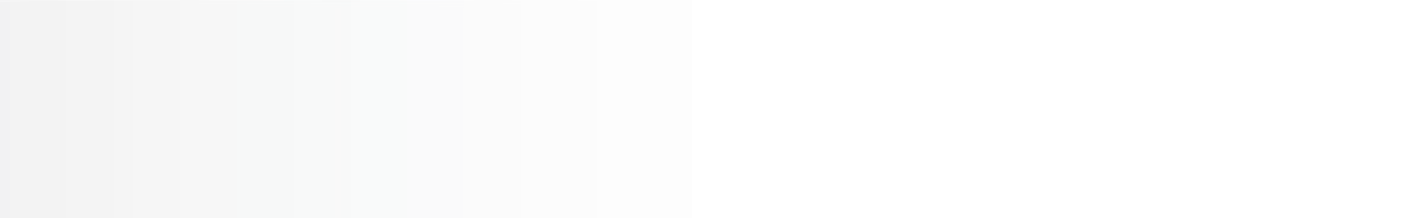 2801 USB AUTO CHARGER
MIN 200
*AS LOW AS PRICING, SETUP $50G
L	I	G	H	T	S
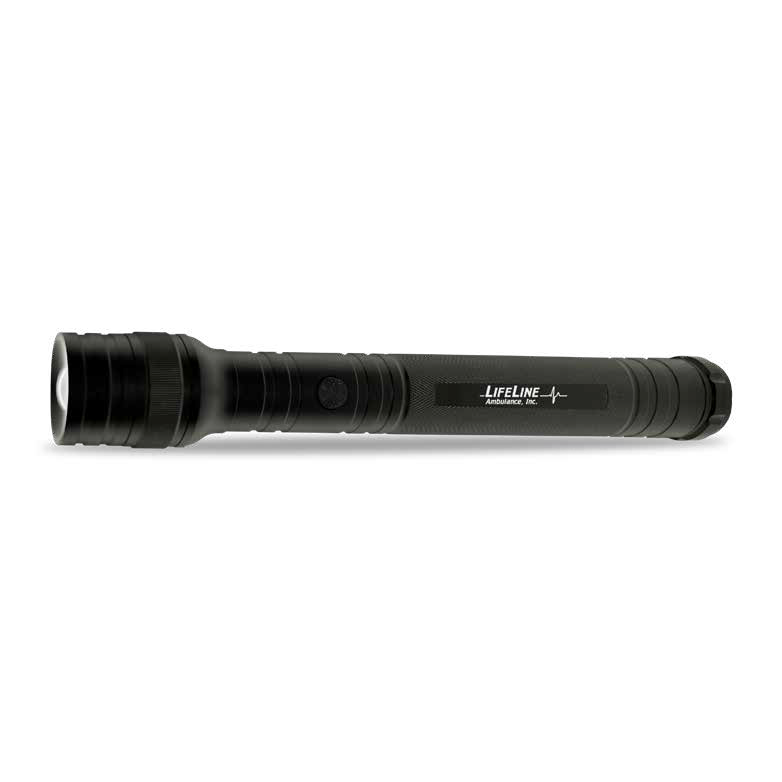 USEFUL	TOOLS	FOR	EVERYDAY	LIFE
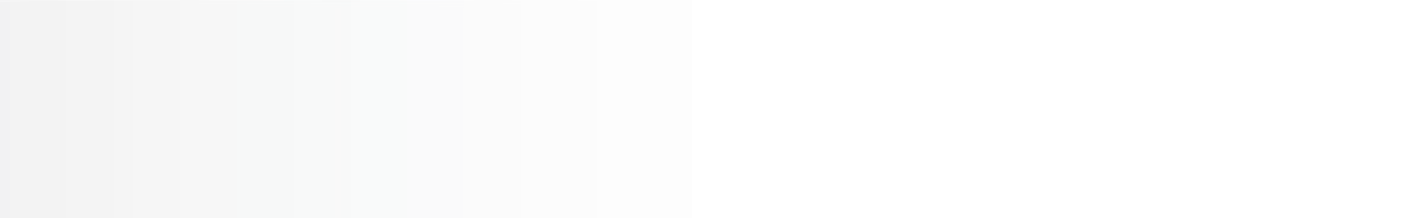 2931 DEFENDER CREE® FLASHLIGHT
MIN 25
*AS LOW AS PRICING, SETUP $50G
L	I	G	H	T	S
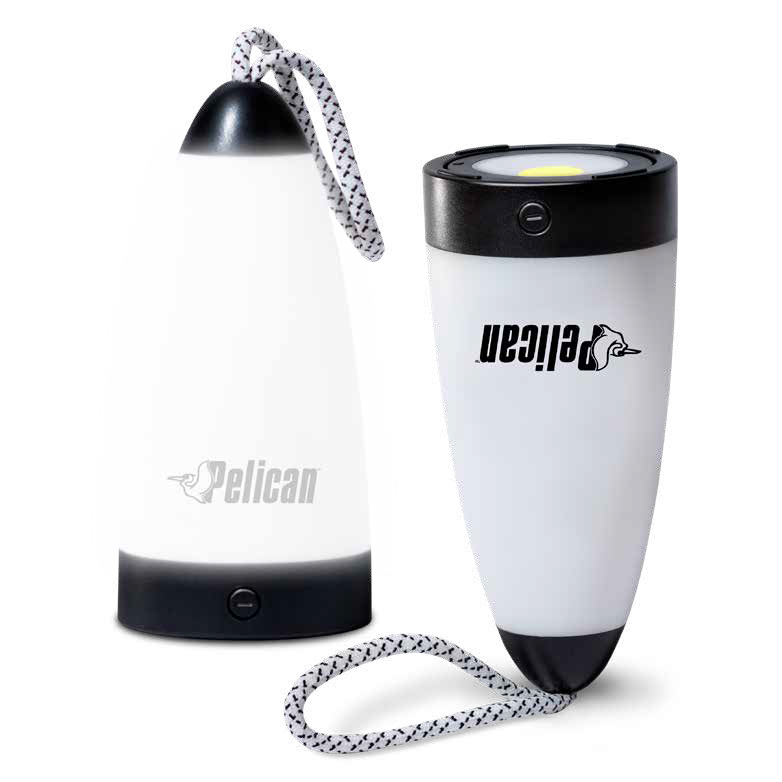 USEFUL	TOOLS	FOR	EVERYDAY	LIFE
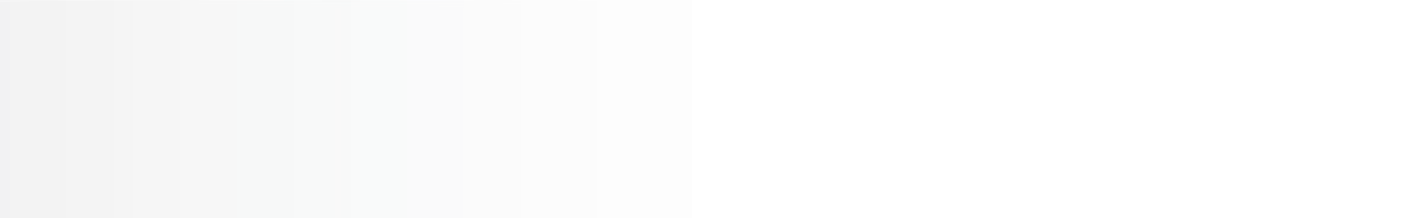 2964 FLIP LANTERN
$9.42A
MIN 50
*AS LOW AS PRICING, SETUP $50G
S P A W O R X
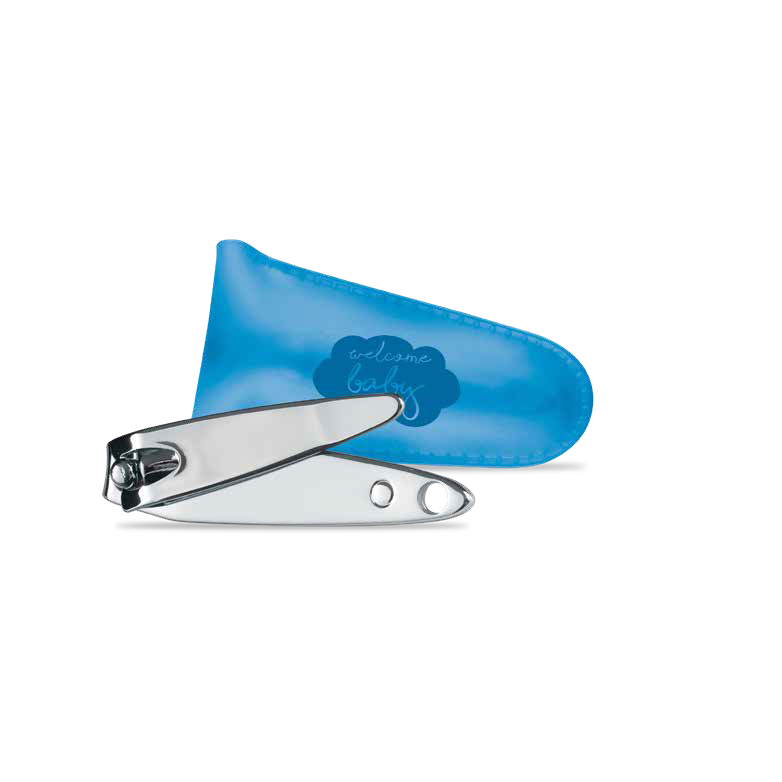 USEFUL	TOOLS	FOR	EVERYDAY	LIFE
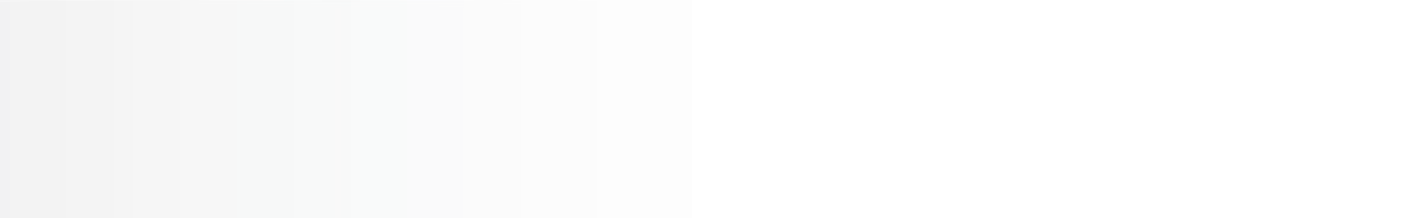 5023 BABY NAIL CLIPPERS
MIN 200
*AS LOW AS PRICING, SETUP $50G
S P A W O R X
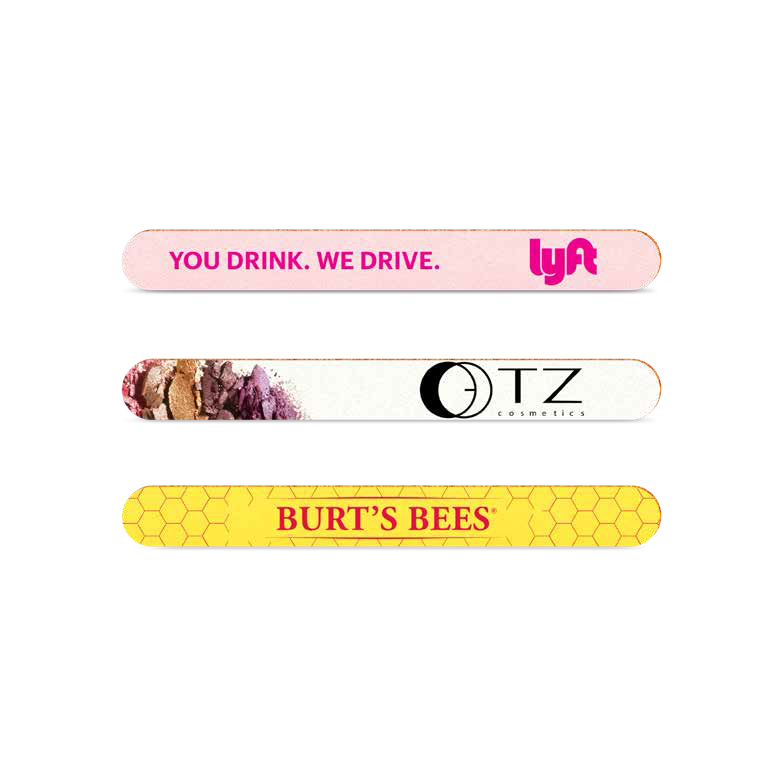 USEFUL	TOOLS	FOR	EVERYDAY	LIFE
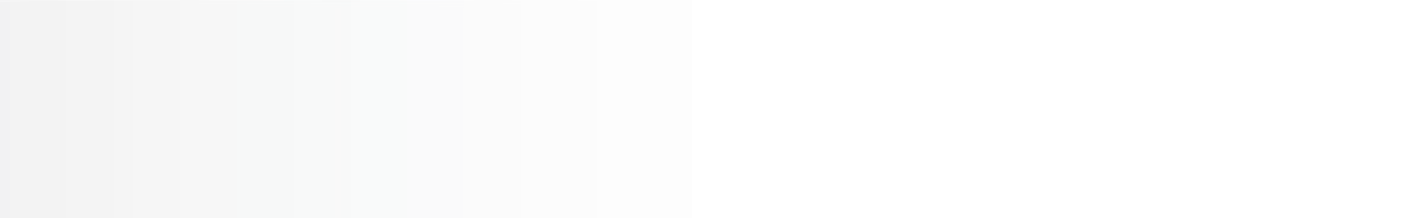 5104 PRO FILE
$0.46A
MIN 1000
*AS LOW AS PRICING, SETUP $50G
S P A W O R X
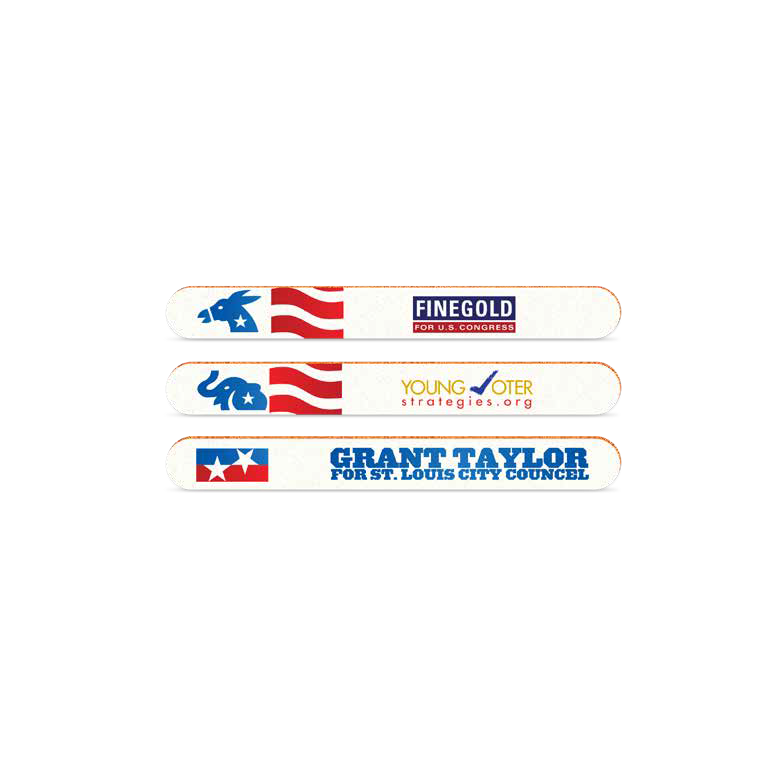 USEFUL	TOOLS	FOR	EVERYDAY	LIFE
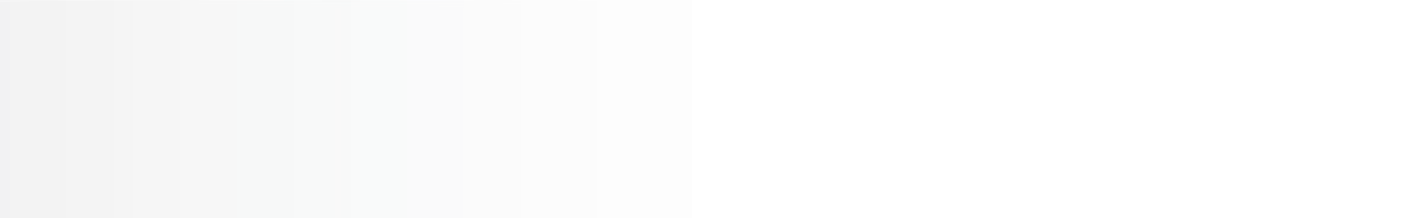 5141 POLITICAL REGULAR EMERY BOARD
$0.42A
MIN 1000
*AS LOW AS PRICING, SETUP $50G
S P A W O R X
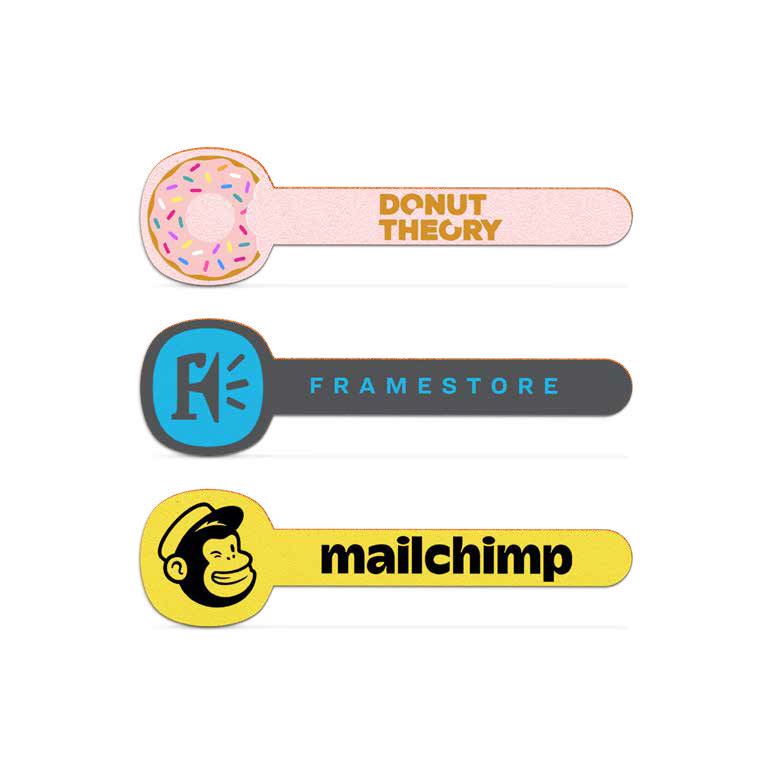 USEFUL	TOOLS	FOR	EVERYDAY	LIFE
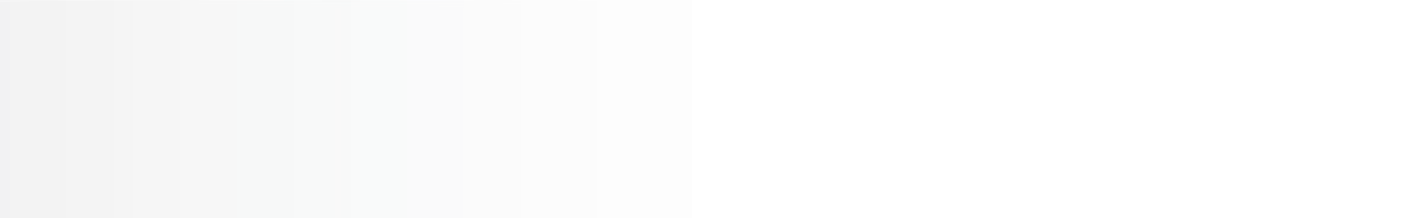 5201 ROUND EMERY BOARD
$0.36A
MIN 1000
*AS LOW AS PRICING, SETUP $50G
S P A W O R X
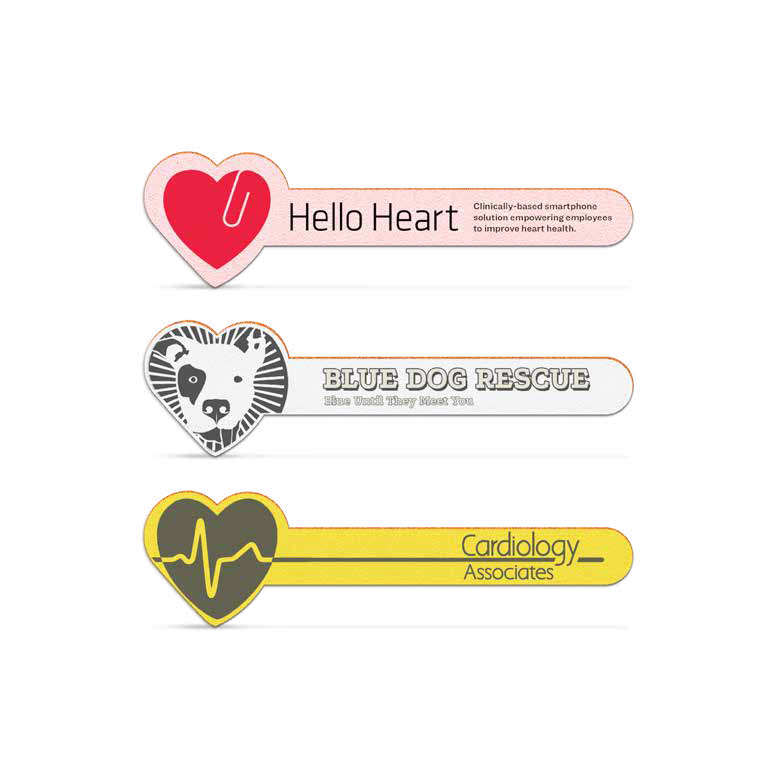 USEFUL	TOOLS	FOR	EVERYDAY	LIFE
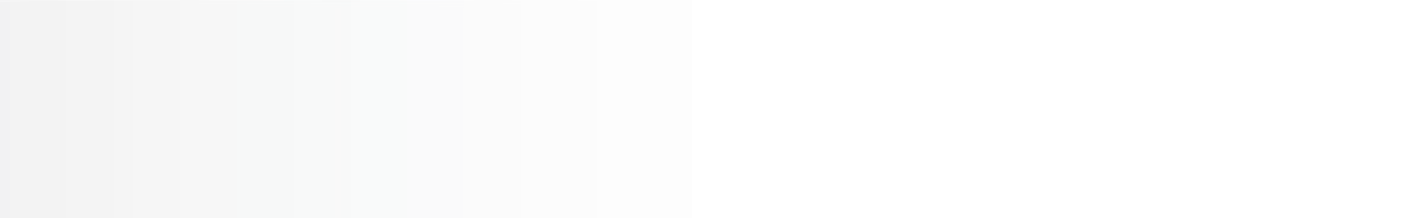 5202 HEART EMERY BOARD
$0.36A
MIN 1000
*AS LOW AS PRICING, SETUP $50G
S P A W O R X
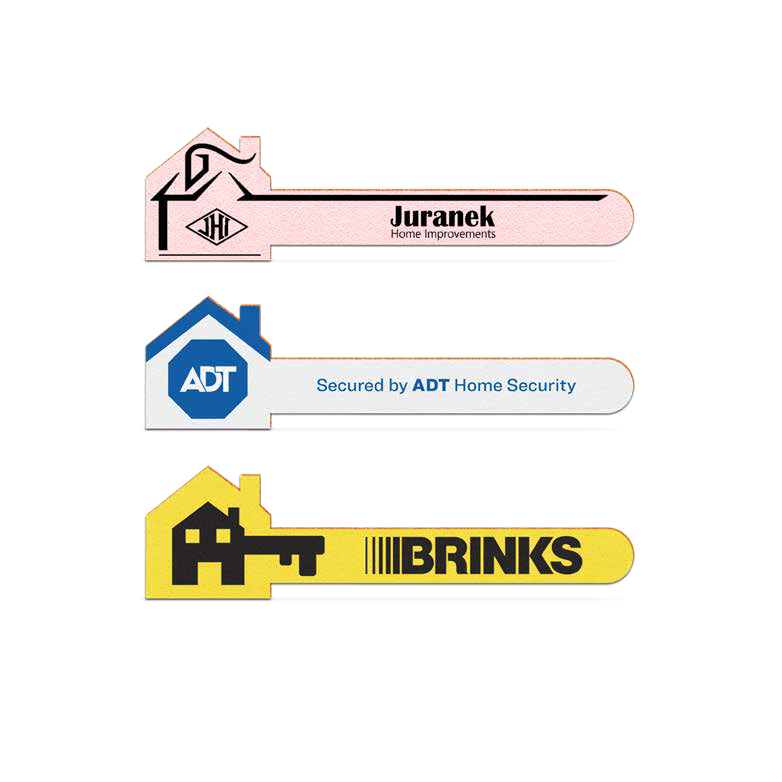 USEFUL	TOOLS	FOR	EVERYDAY	LIFE
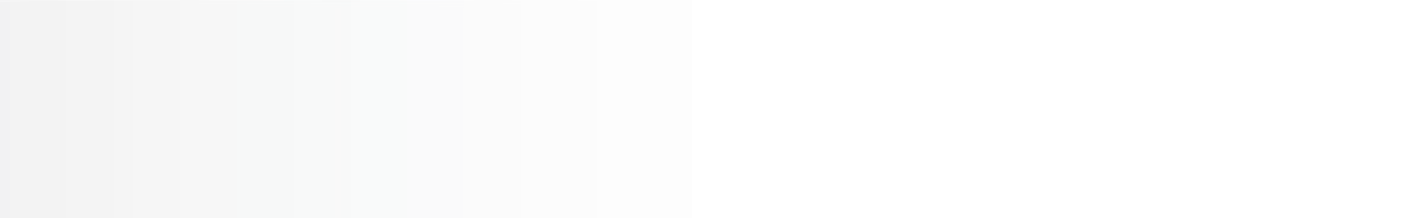 5203 HOUSE EMERY BOARD
$0.36A
MIN 1000
*AS LOW AS PRICING, SETUP $50G
S P A W O R X
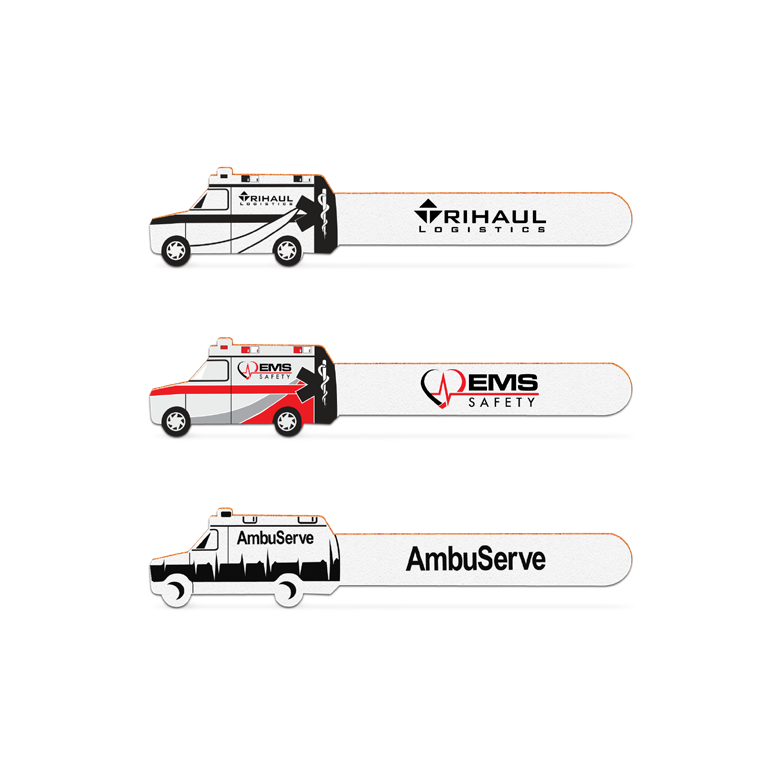 USEFUL	TOOLS	FOR	EVERYDAY	LIFE
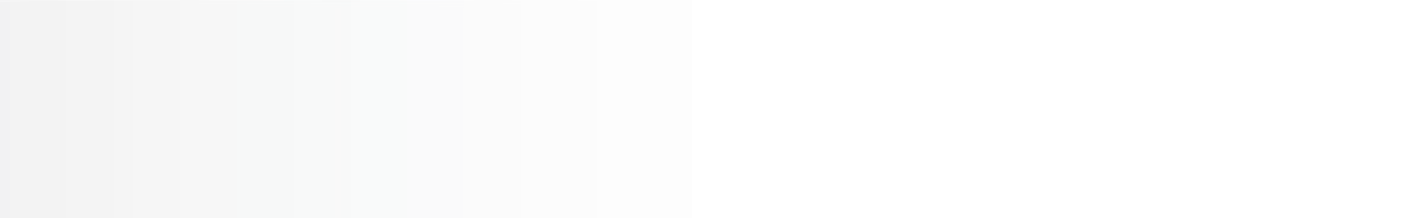 5206 AMBULANCE EMERY BOARD
$0.36A
MIN 1000
*AS LOW AS PRICING, SETUP $50G
S P A W O R X
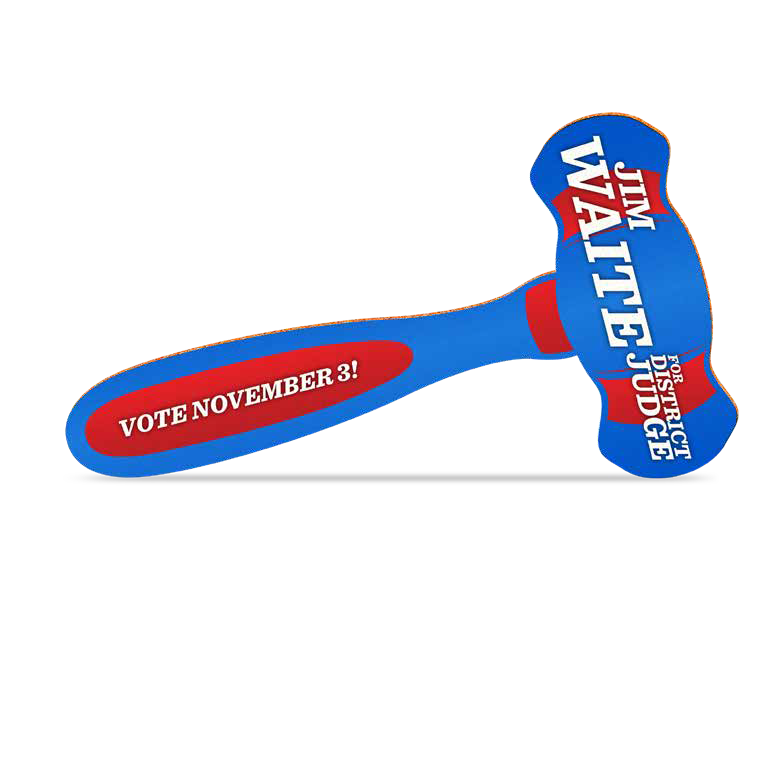 USEFUL	TOOLS	FOR	EVERYDAY	LIFE
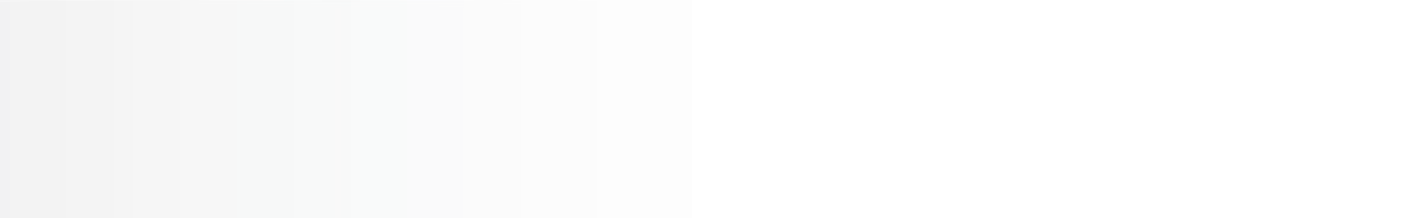 5207 GAVEL SHAPED EMERY BOARD
$0.56A
MIN 1000
*AS LOW AS PRICING, SETUP $50G
S P A W O R X
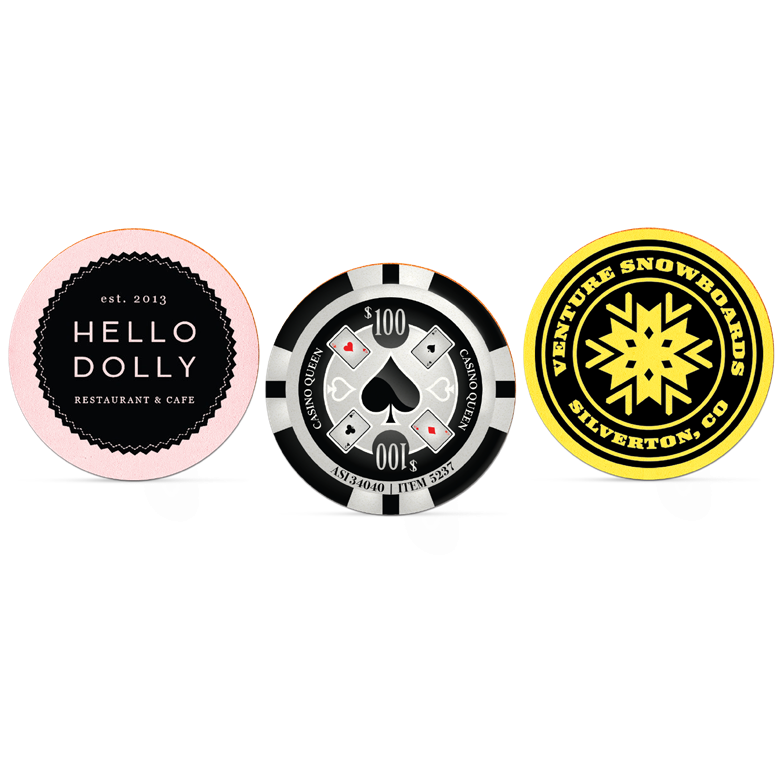 USEFUL	TOOLS	FOR	EVERYDAY	LIFE
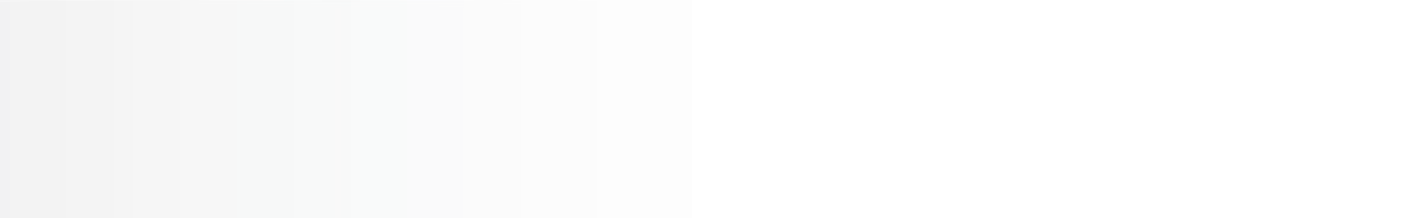 5237 ROUND SHAPED EMERY BOARD
$0.62A
MIN 1000
*AS LOW AS PRICING, SETUP $50G
S P A W O R X
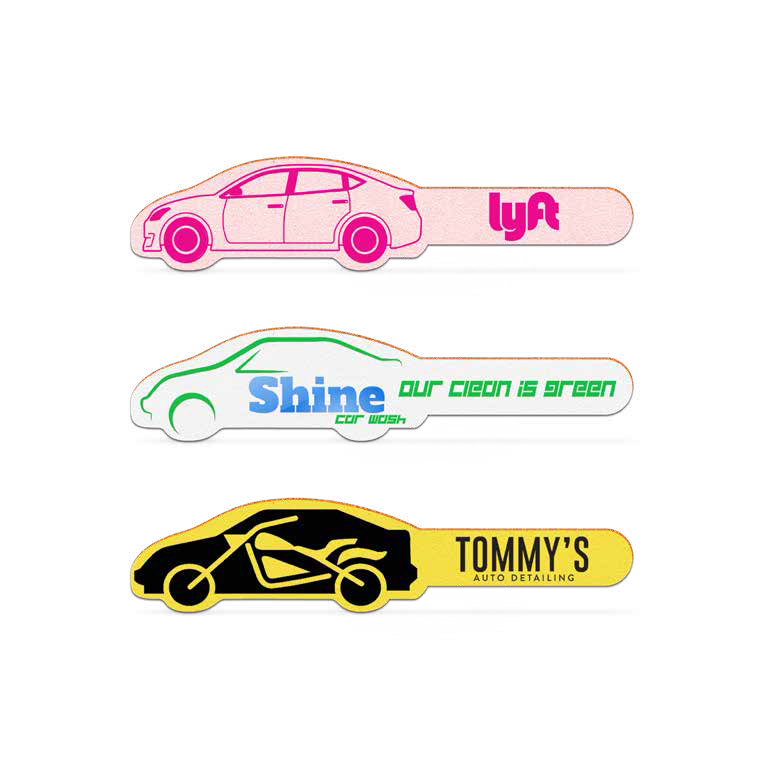 USEFUL	TOOLS	FOR	EVERYDAY	LIFE
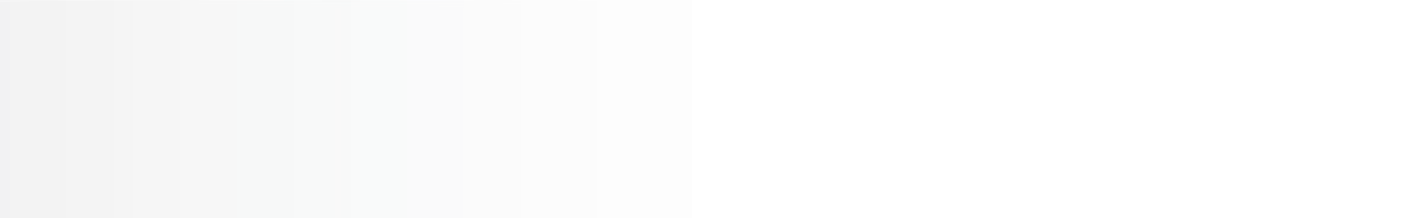 5238 CAR EMERY BOARD
$0.36A
MIN 1000
*AS LOW AS PRICING, SETUP $50G
S P A W O R X
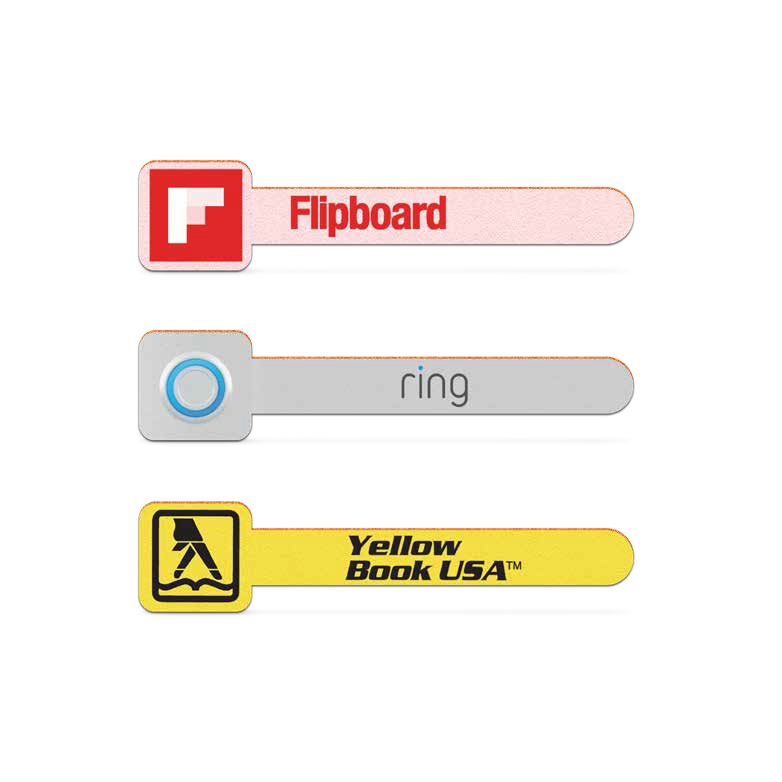 USEFUL	TOOLS	FOR	EVERYDAY	LIFE
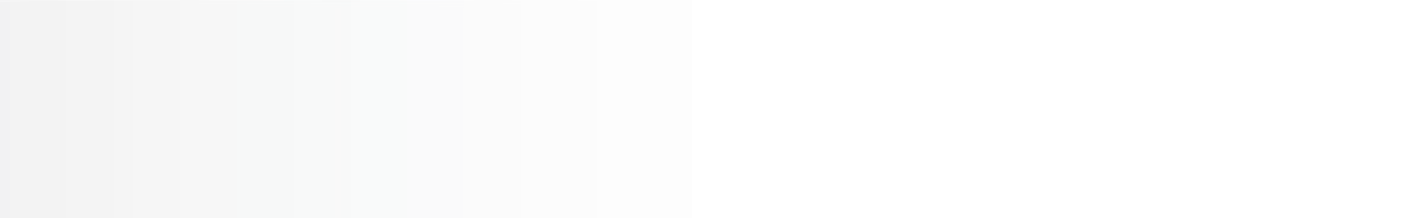 5239 SQUARE EMERY BOARD
$0.36A
MIN 1000
*AS LOW AS PRICING, SETUP $50G
S P A W O R X
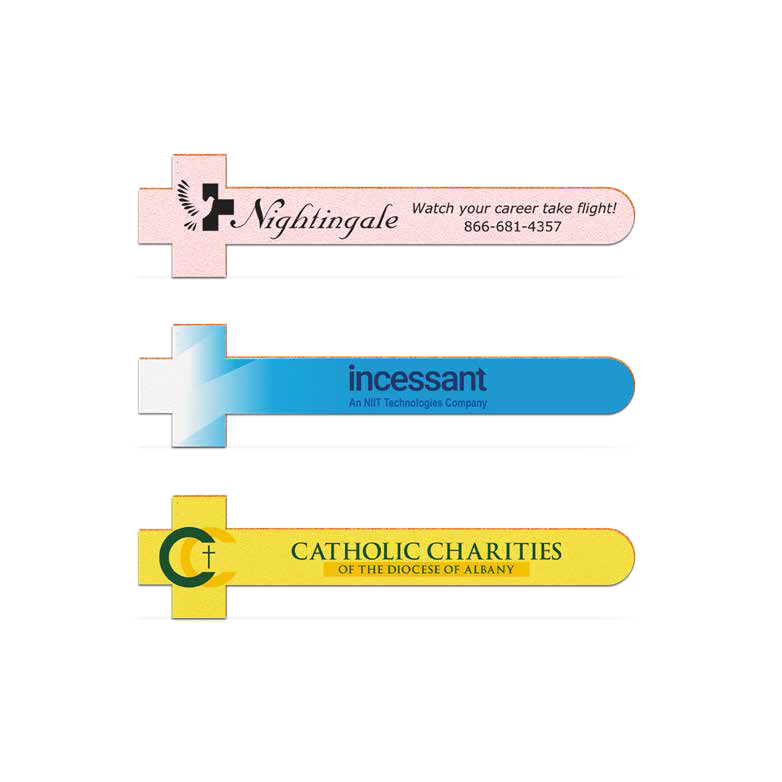 USEFUL	TOOLS	FOR	EVERYDAY	LIFE
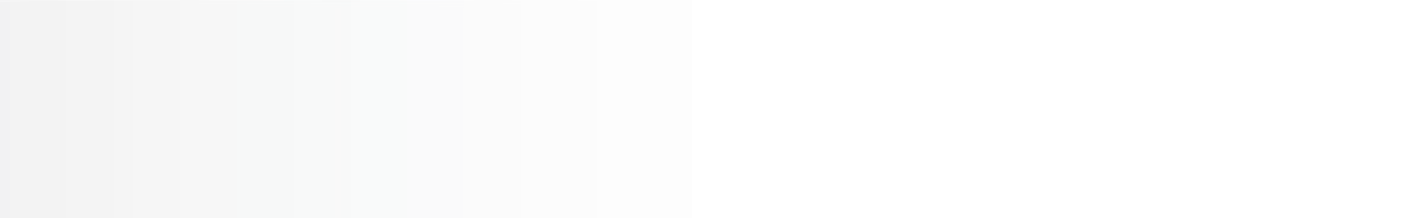 5241 PLUS SIGN EMERY BOARD
$0.36A
MIN 1000
*AS LOW AS PRICING, SETUP $50G
S P A W O R X
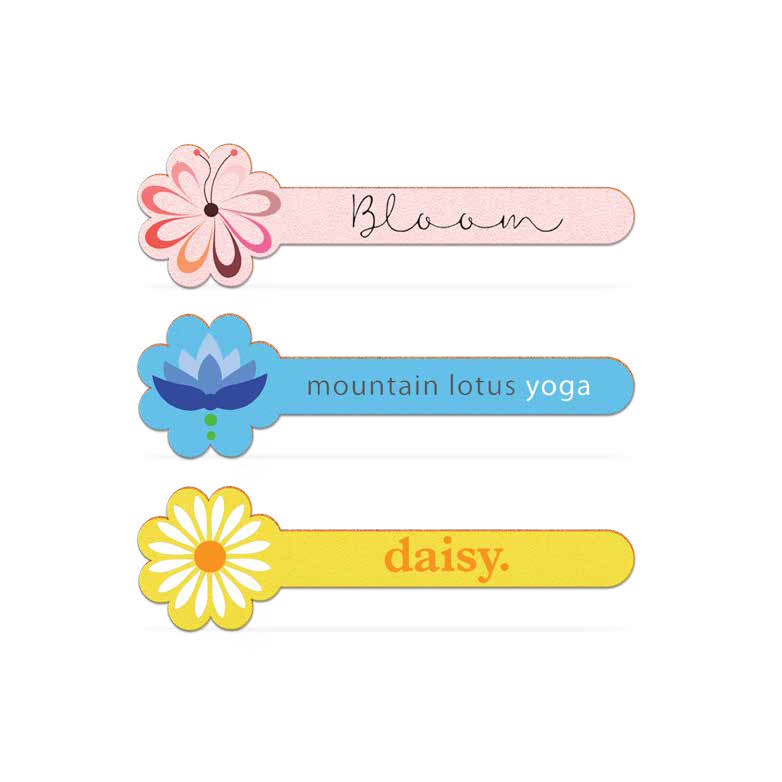 USEFUL	TOOLS	FOR	EVERYDAY	LIFE
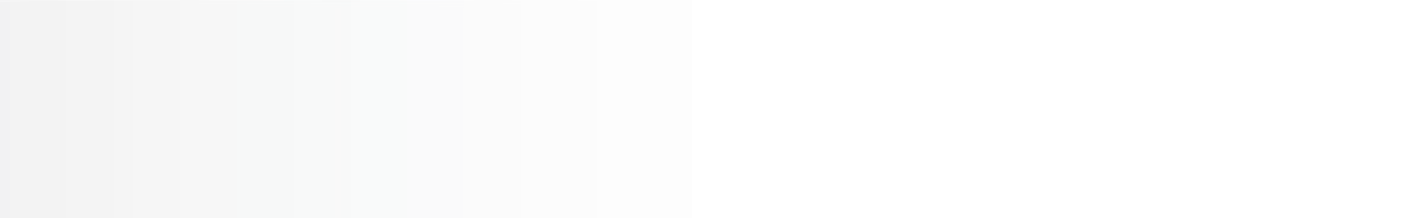 5242 FLOWER EMERY BOARD
$0.36A
MIN 1000
*AS LOW AS PRICING, SETUP $50G
S P A W O R X
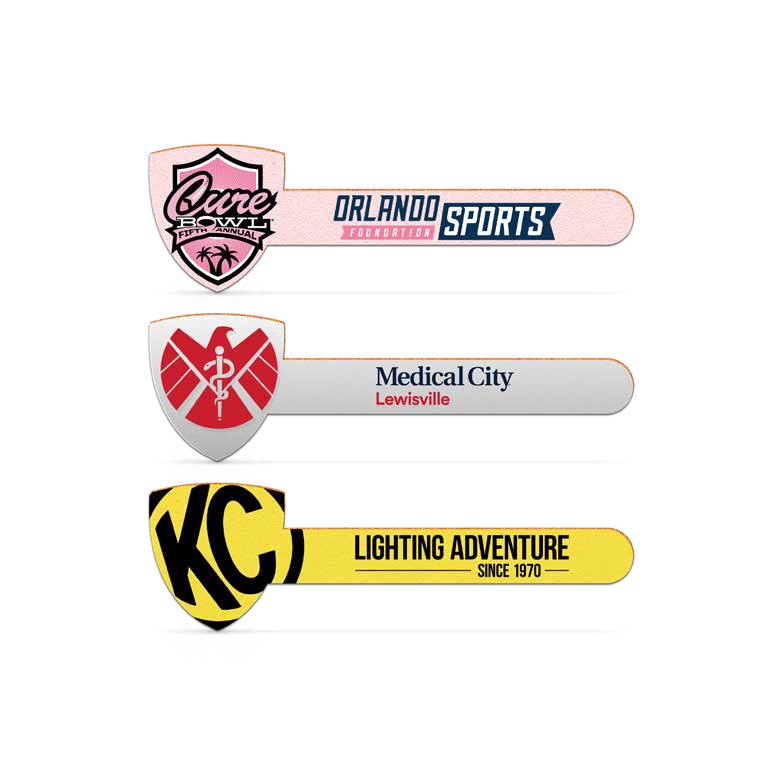 USEFUL	TOOLS	FOR	EVERYDAY	LIFE
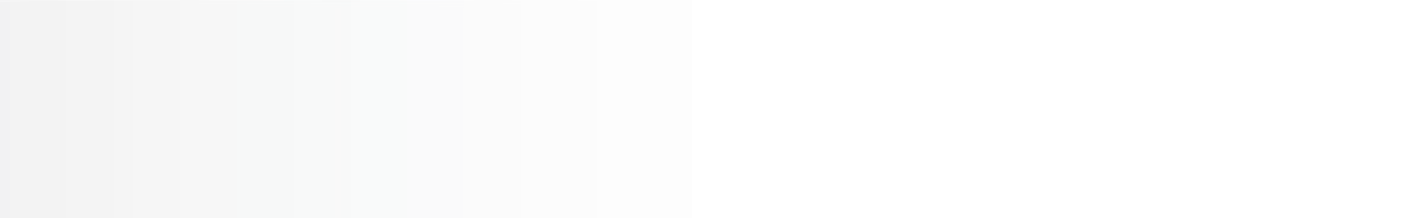 5243 SHIELD EMERY BOARD
$0.36A
MIN 1000
*AS LOW AS PRICING, SETUP $50G
S P A W O R X
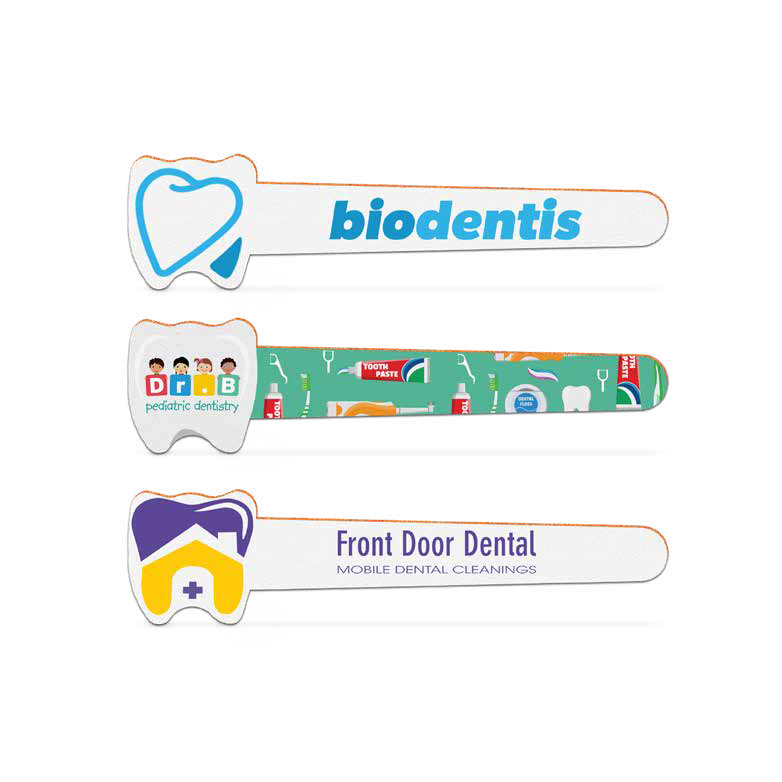 USEFUL	TOOLS	FOR	EVERYDAY	LIFE
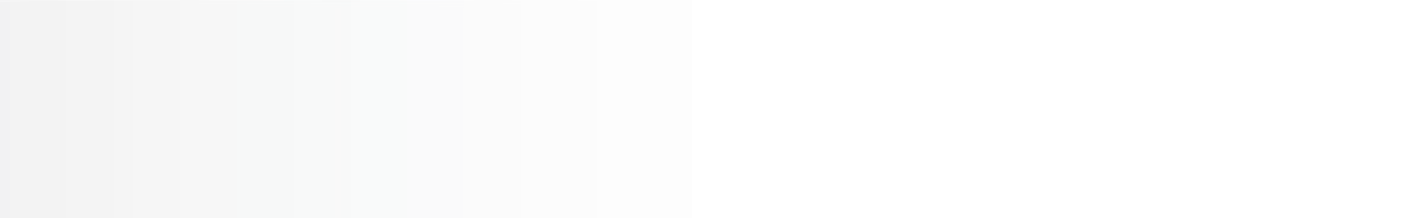 5245 TOOTH EMERY BOARD
$0.80A
MIN 1000
*AS LOW AS PRICING, SETUP $50G
S P A W O R X
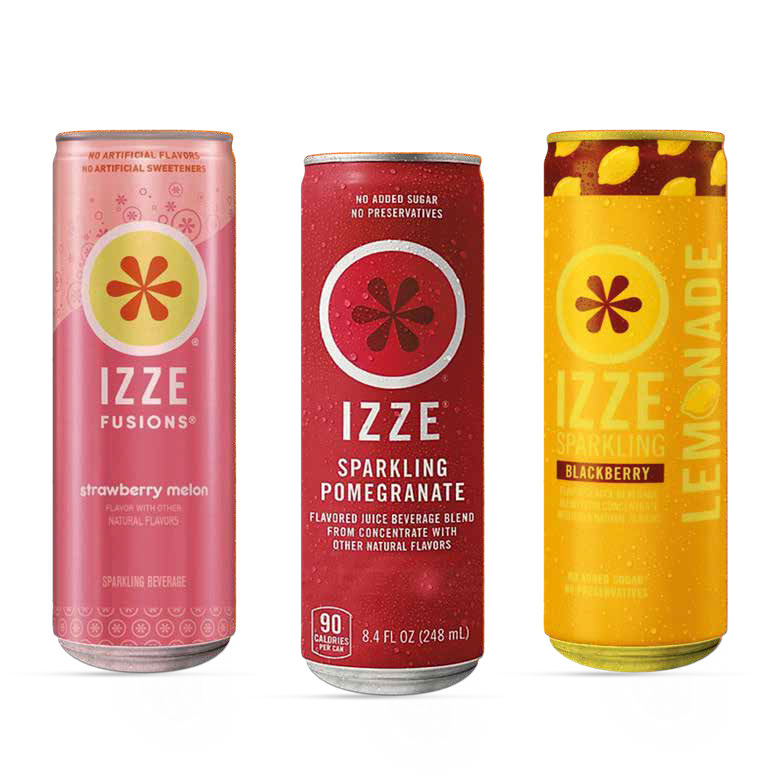 USEFUL	TOOLS	FOR	EVERYDAY	LIFE
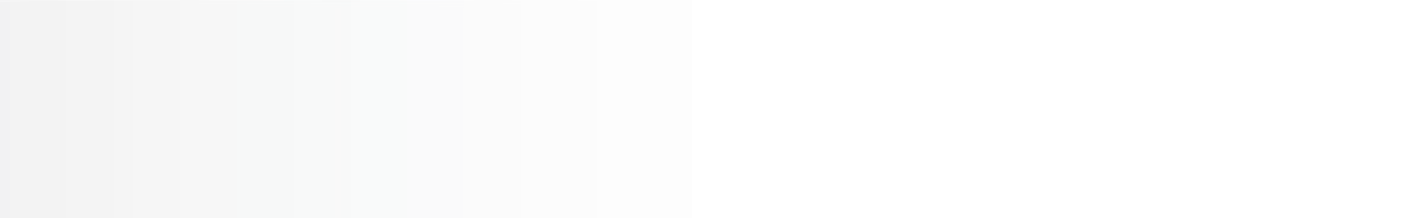 5246 SODA CAN EMERY BOARD
$0.64A
MIN 1000
*AS LOW AS PRICING, SETUP $50G
A	C	C	E	S	-
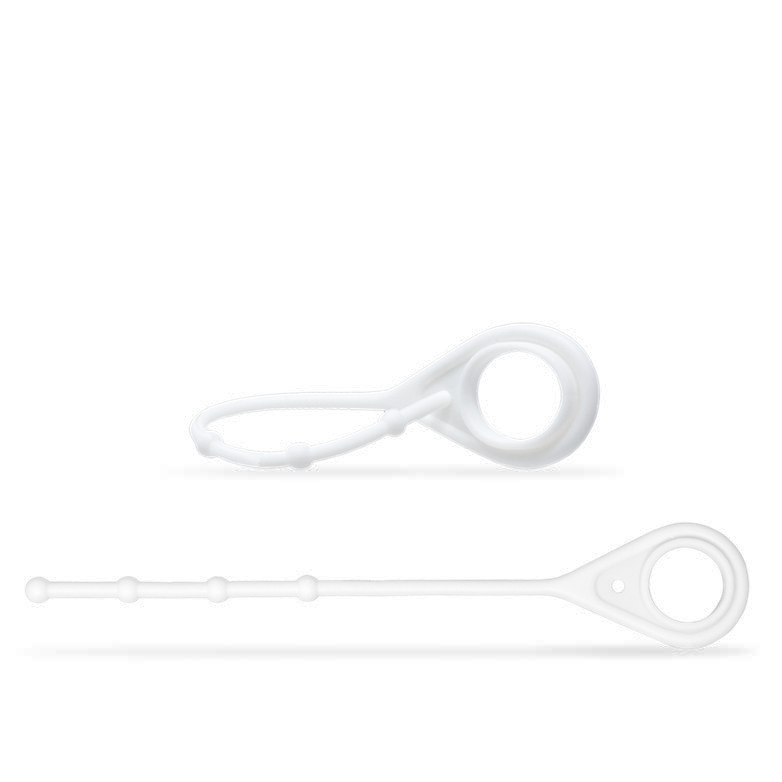 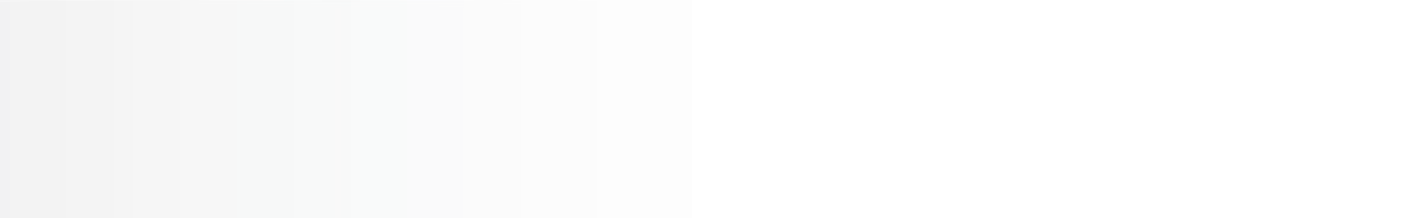 5400 SILICONE LOOP
MIN 750
*AS LOW AS PRICING, SETUP $50G
S P A W O R X
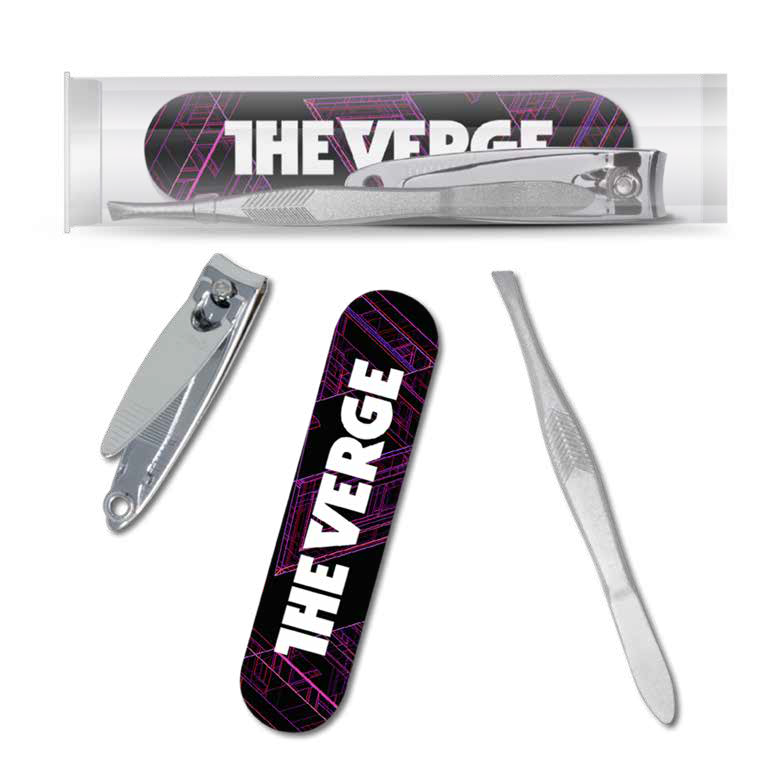 USEFUL	TOOLS	FOR	EVERYDAY	LIFE
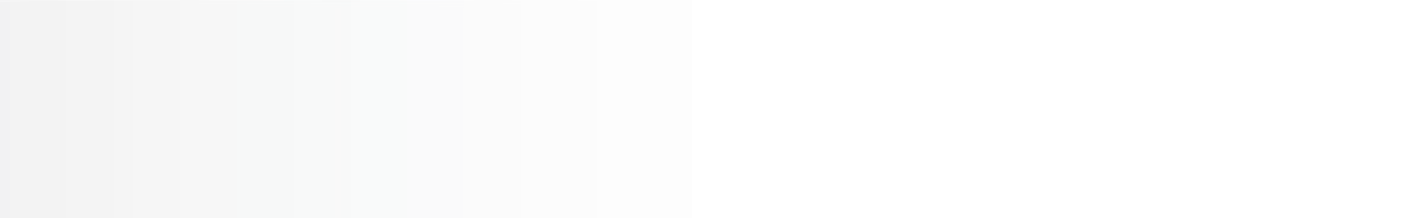 5836 MINI MANI SET
MIN 200
*AS LOW AS PRICING, SETUP $50G
PACKAGING
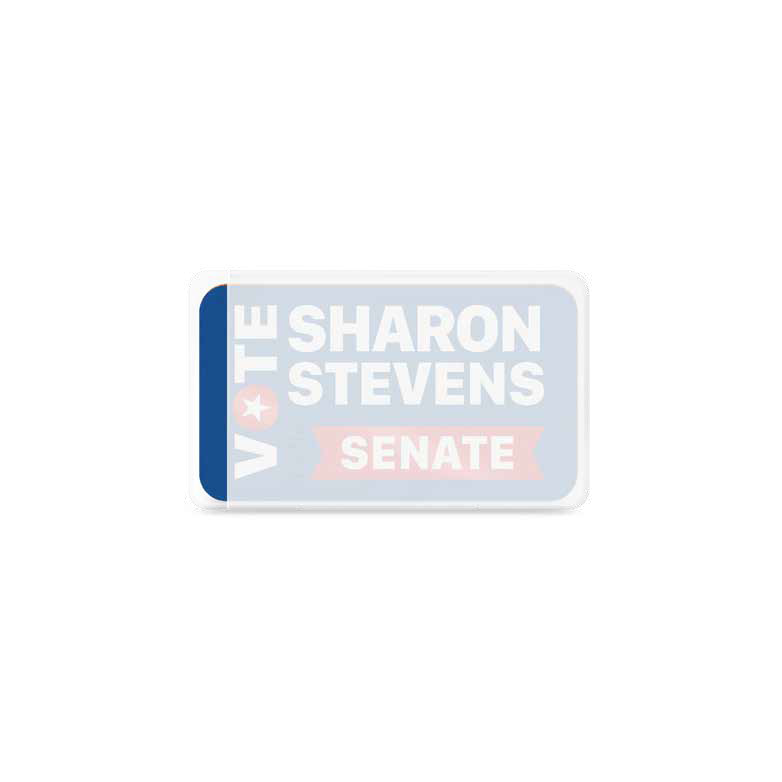 USEFUL	TOOLS	FOR	EVERYDAY	LIFE
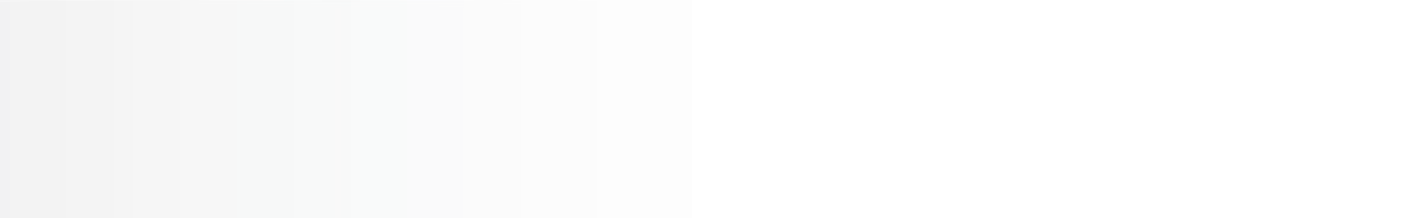 9052 FROSTED VINYL CARD SLEEVE
MIN 1000
*AS LOW AS PRICING, SETUP $50G
S P A W O R X
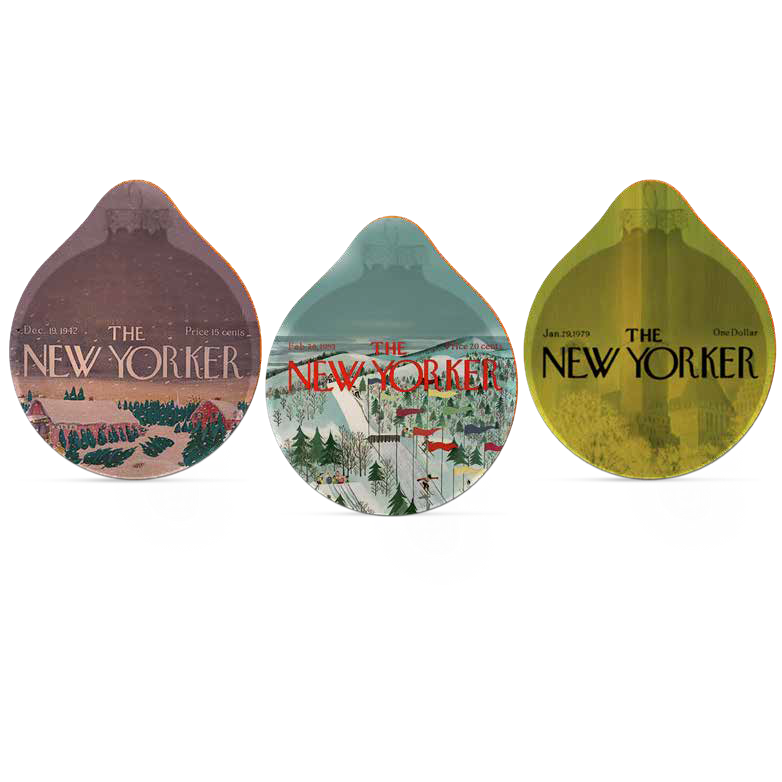 USEFUL	TOOLS	FOR	EVERYDAY	LIFE
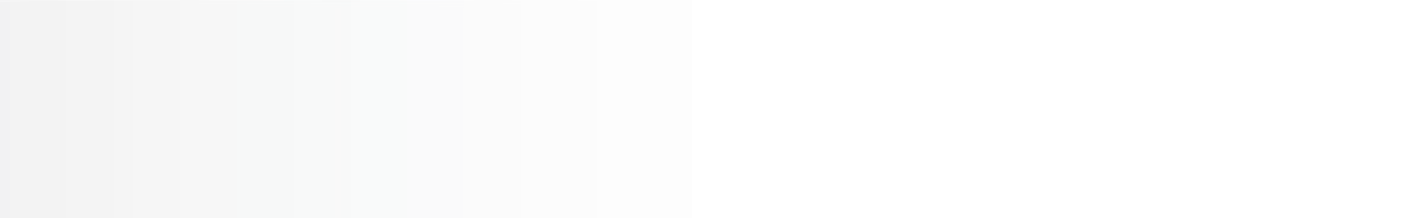 523601 ORNAMENT SHAPED EMERY BOARD
$0.84A
MIN 1000
*AS LOW AS PRICING, SETUP $50G
S P A W O R X
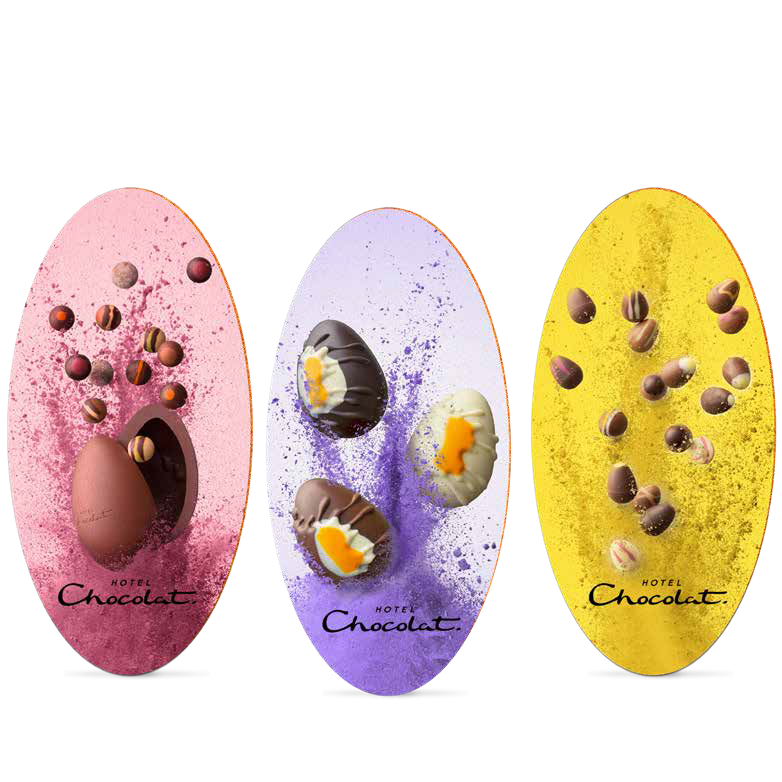 USEFUL	TOOLS	FOR	EVERYDAY	LIFE
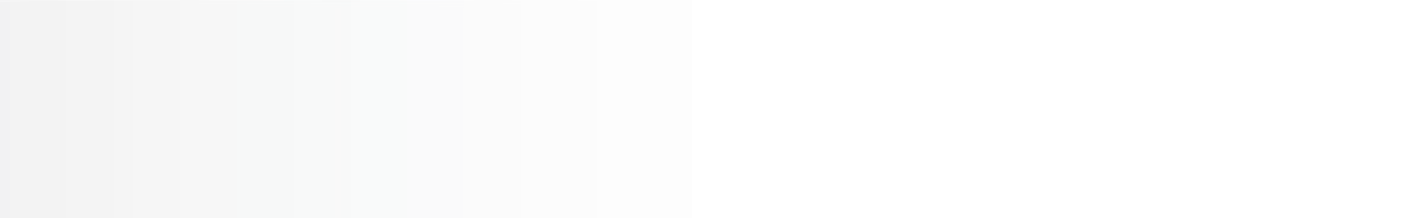 523602 EASTER EGG SHAPED EMERY BOARD
$0.64A
MIN 1000
*AS LOW AS PRICING, SETUP $50G
S P A W O R X
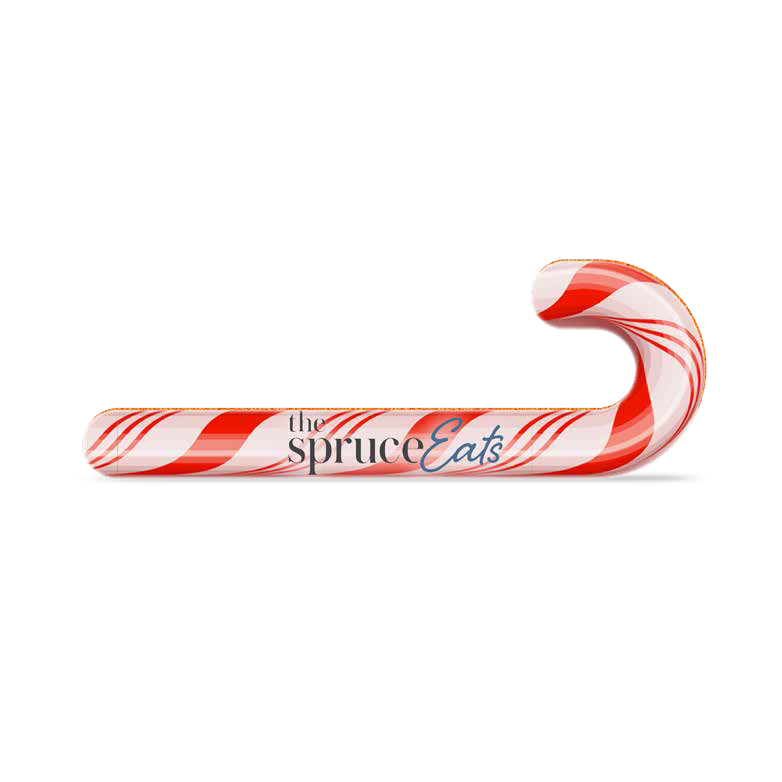 USEFUL	TOOLS	FOR	EVERYDAY	LIFE
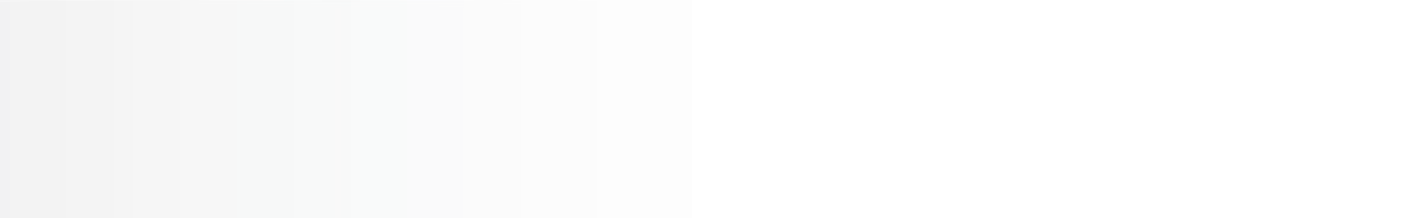 523603 CANDY CANE SHAPED EMERY BOARD
$0.64A
MIN 1000
*AS LOW AS PRICING, SETUP $50G